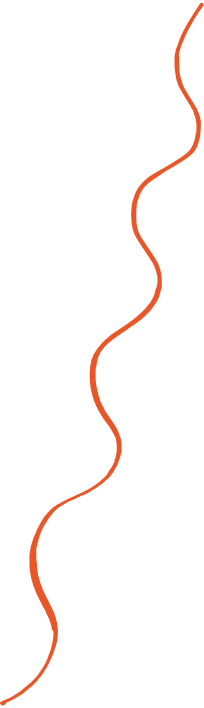 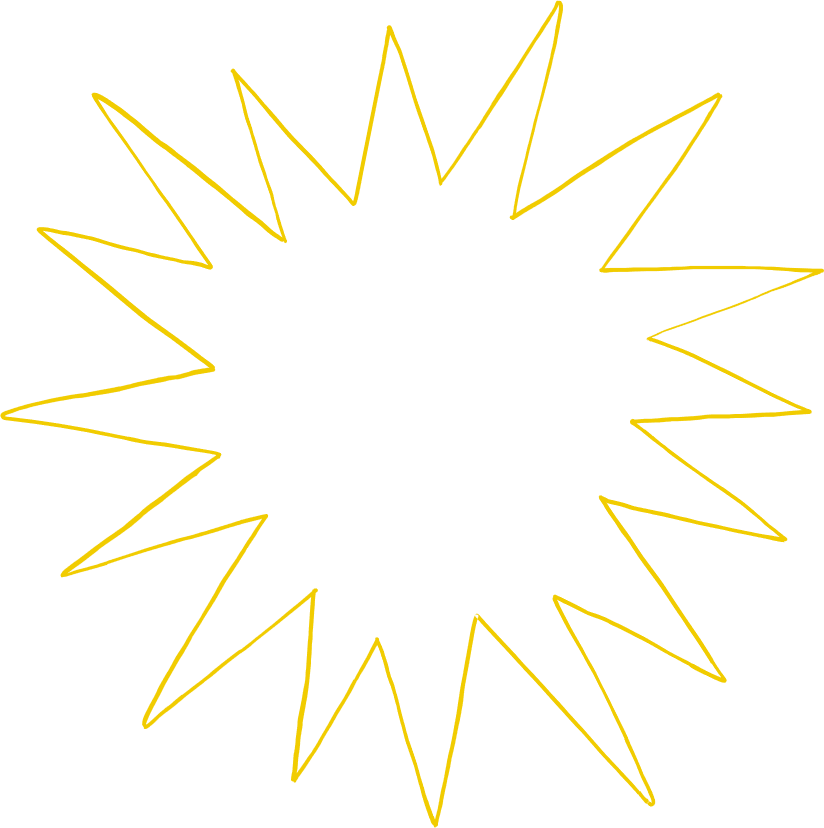 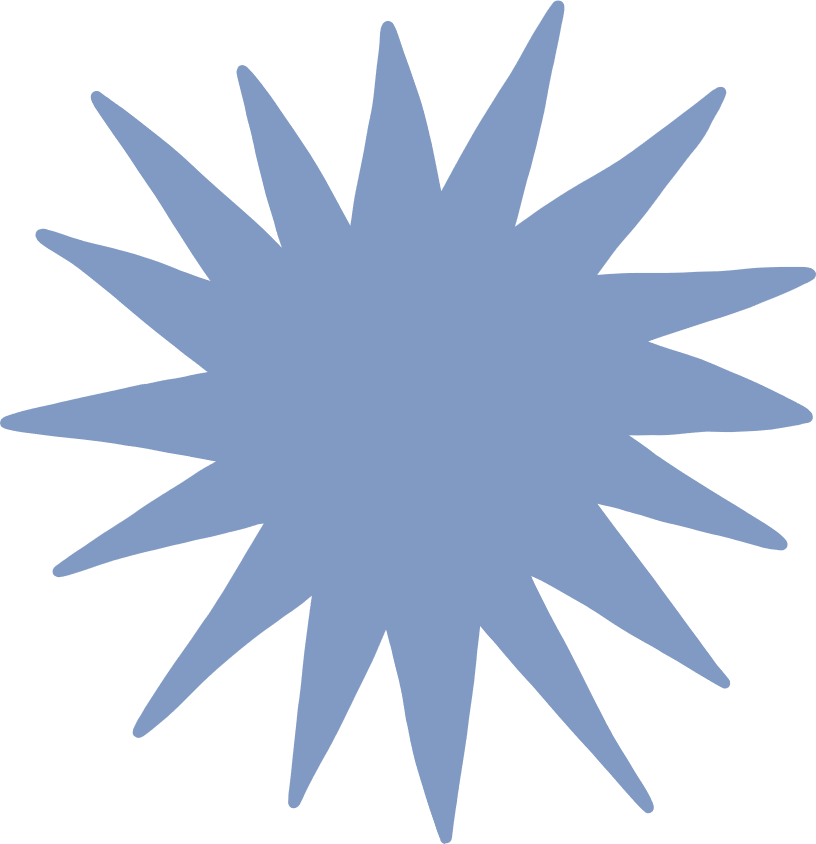 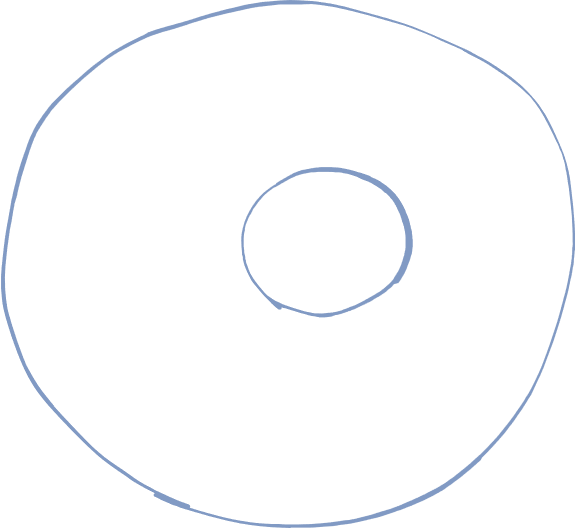 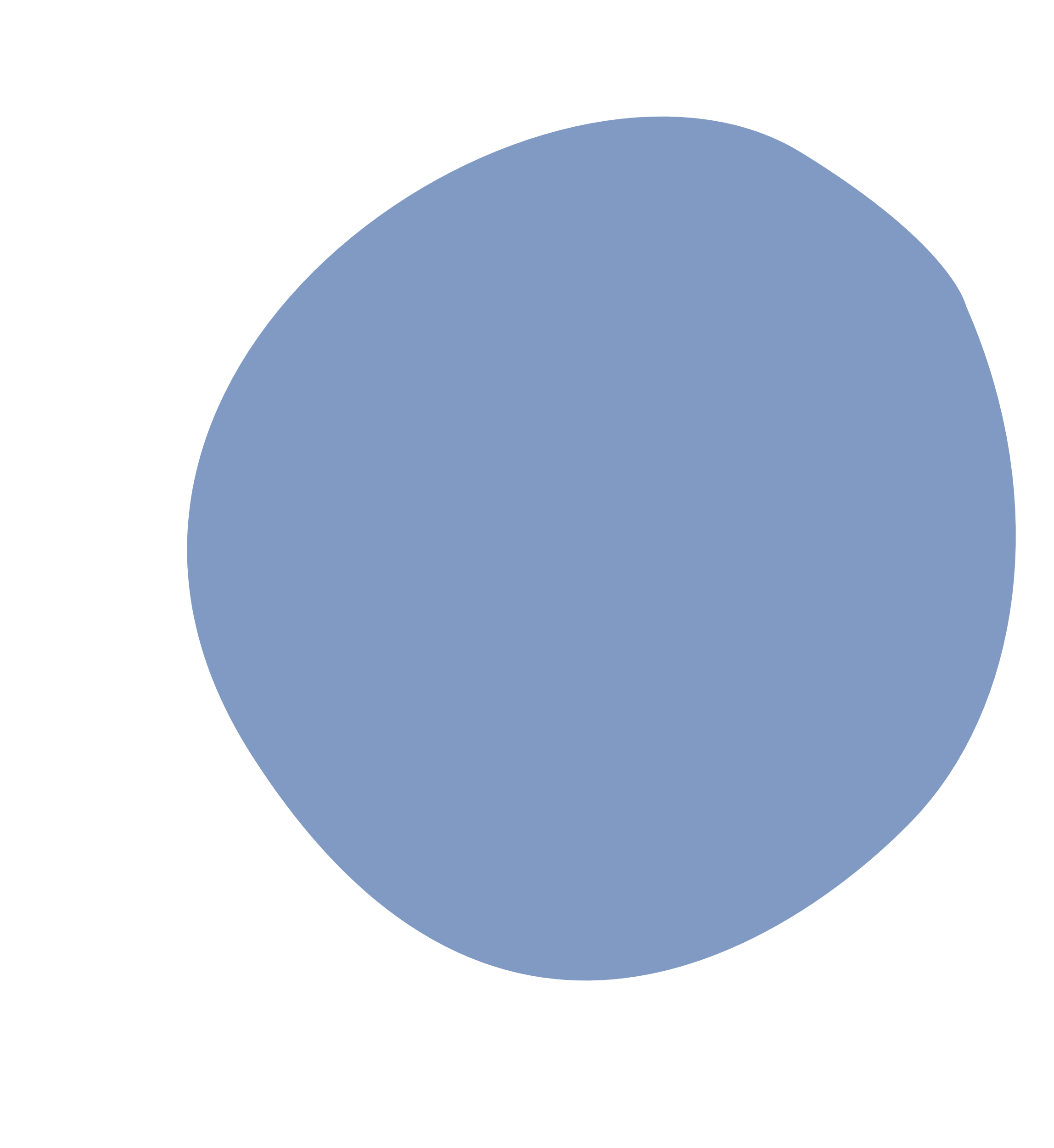 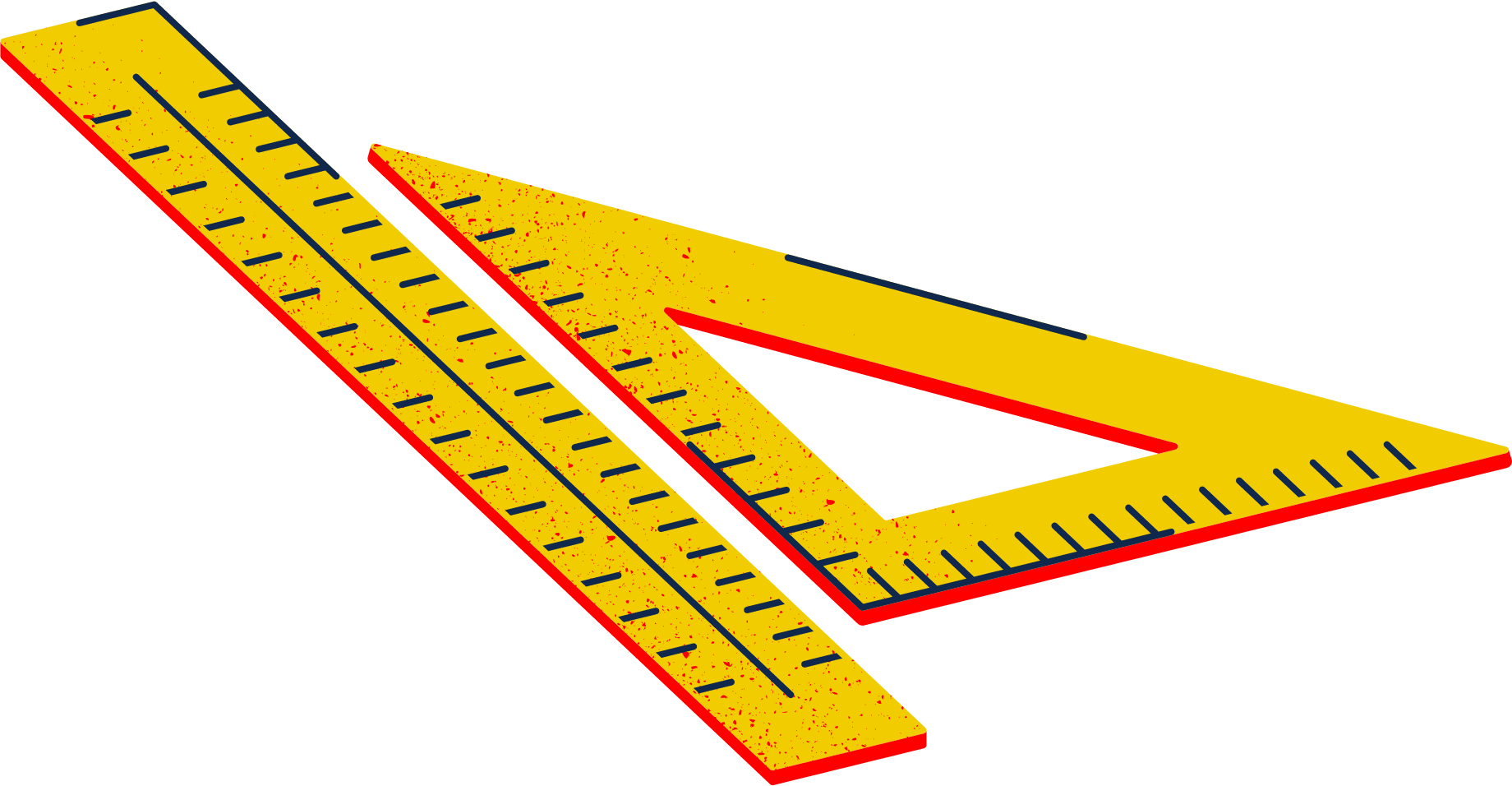 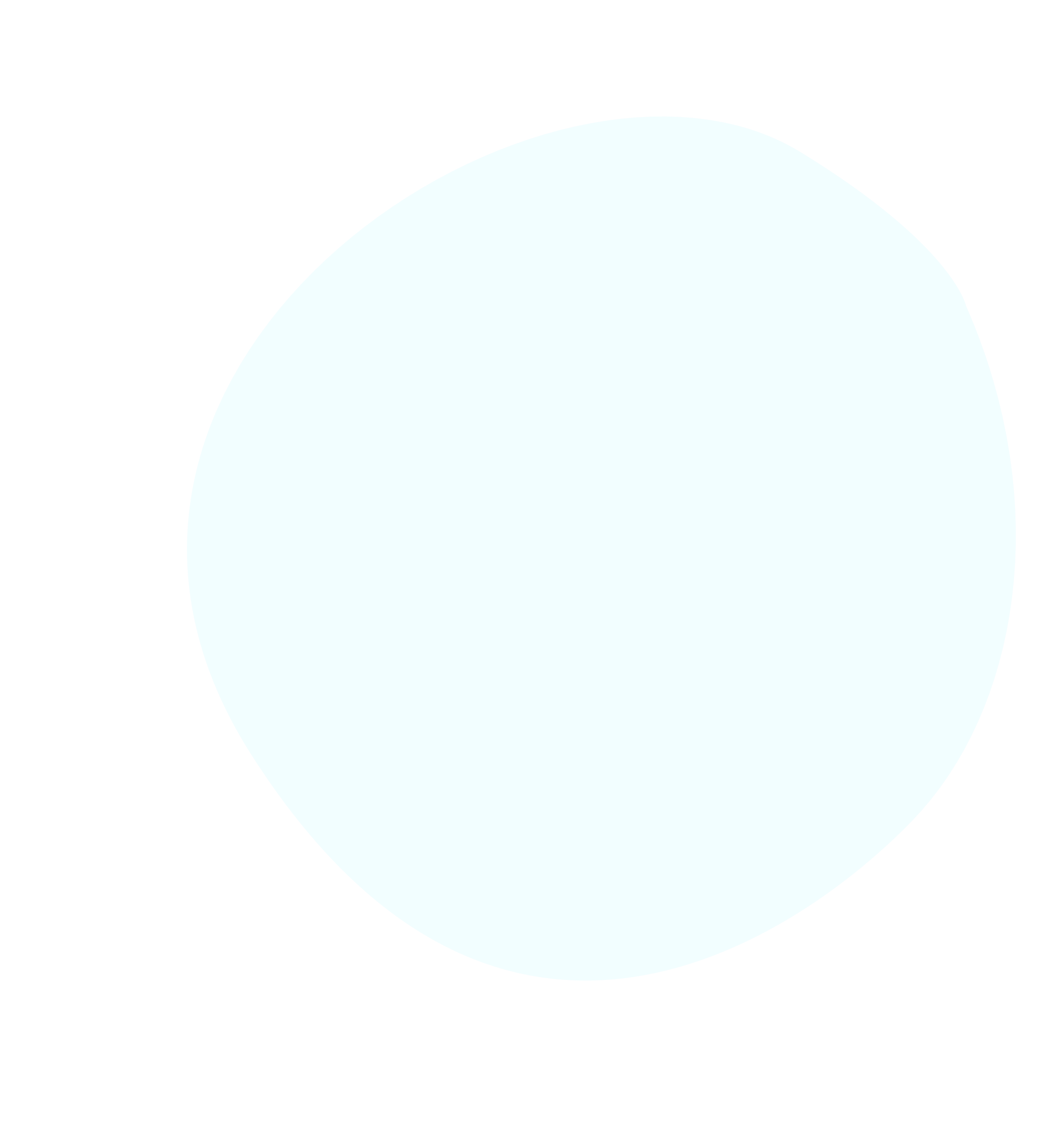 Robotics Workshop
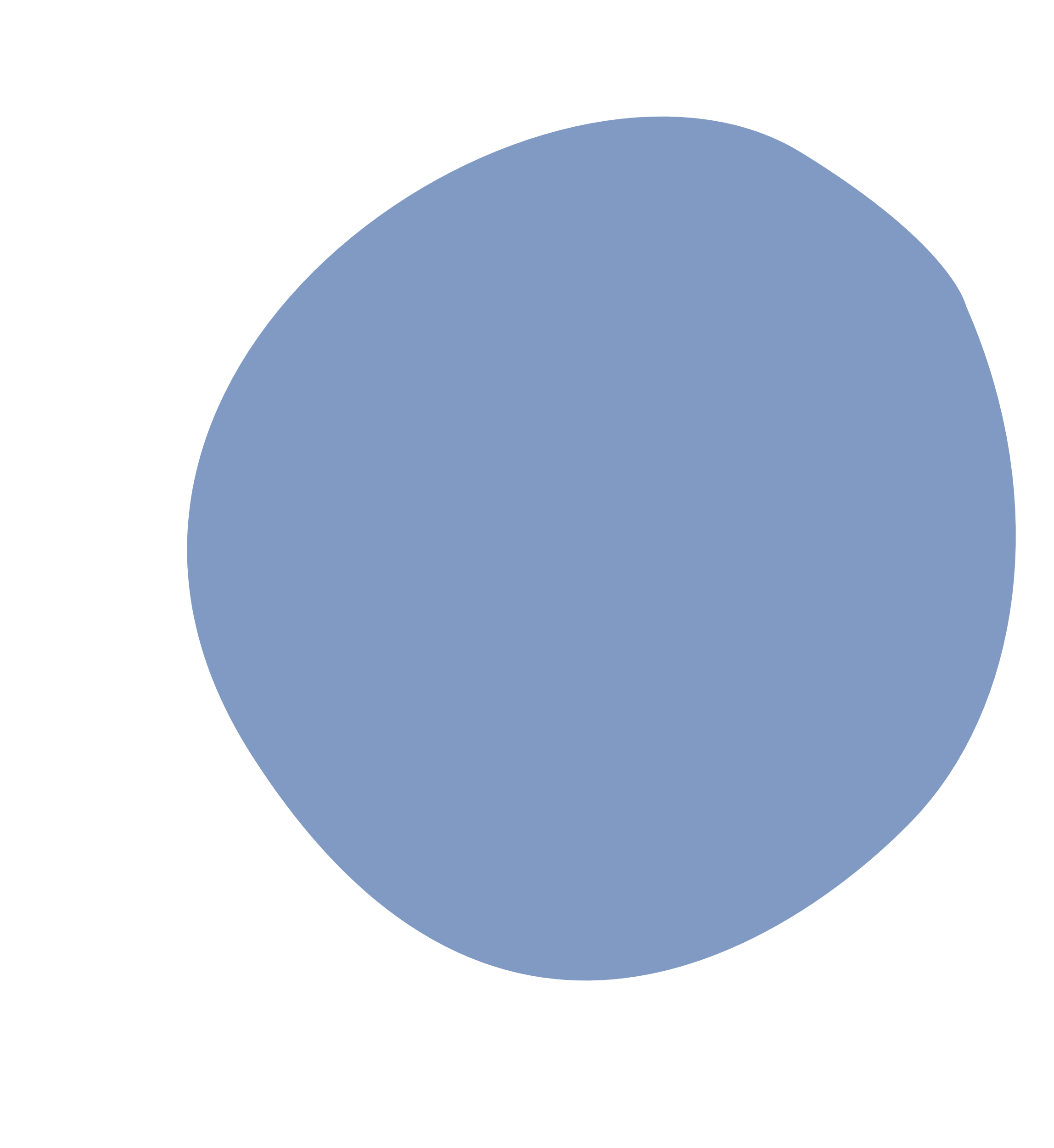 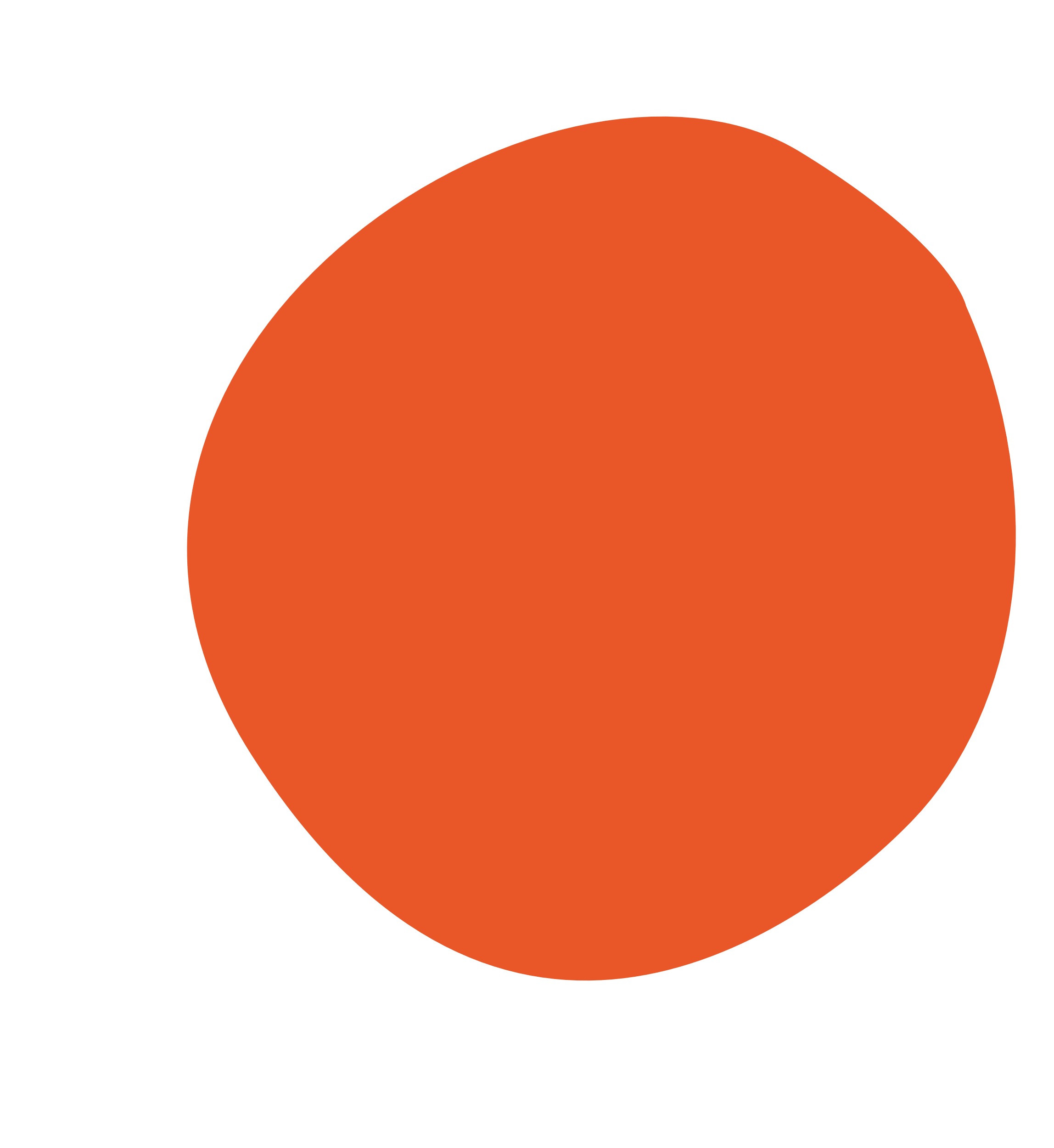 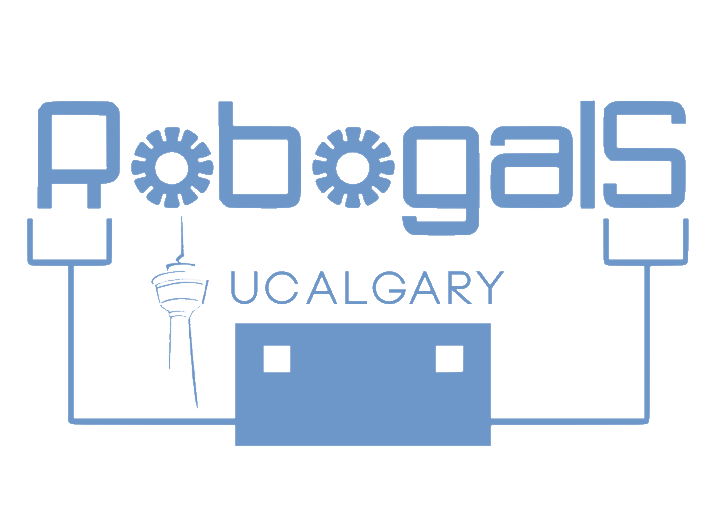 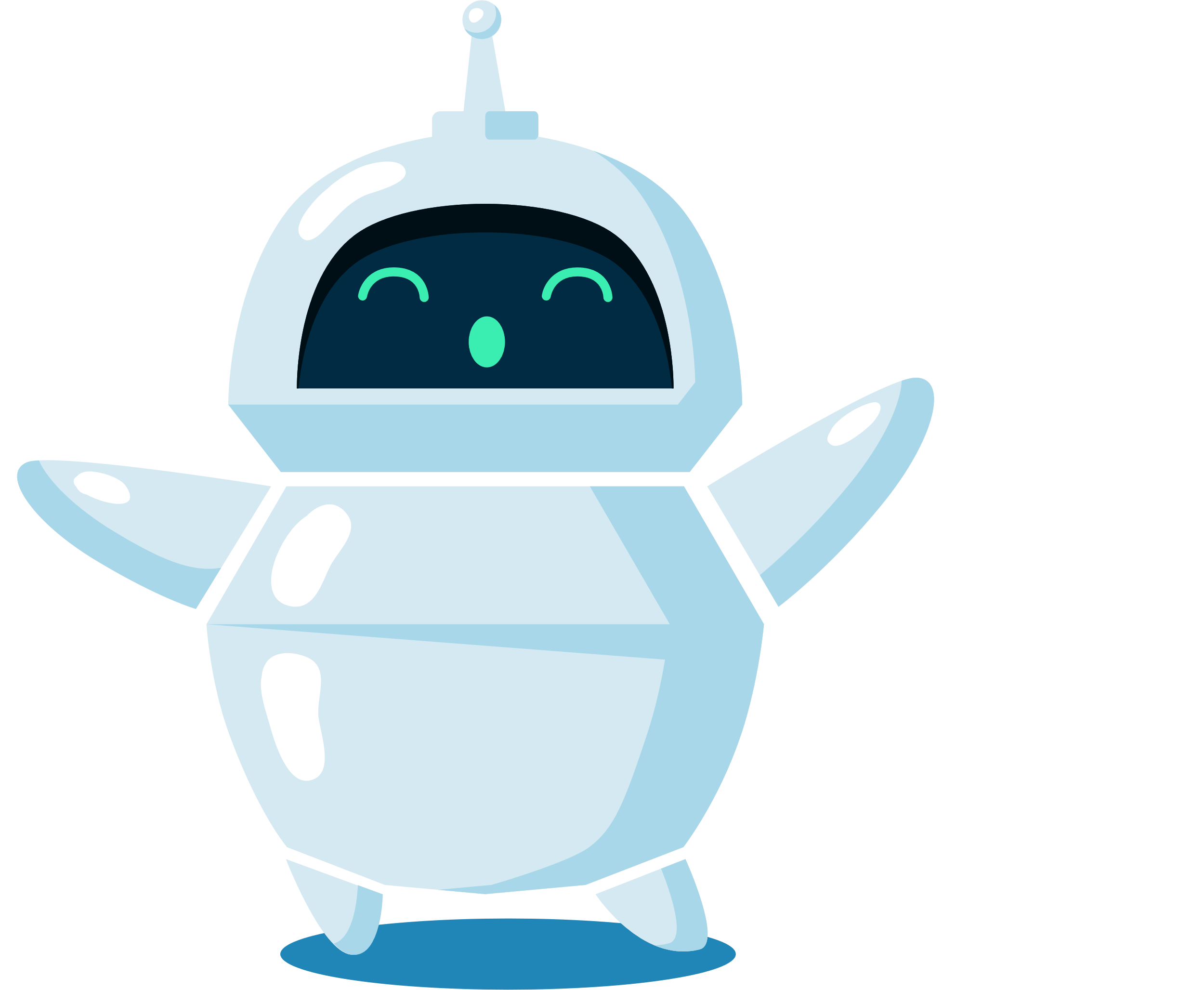 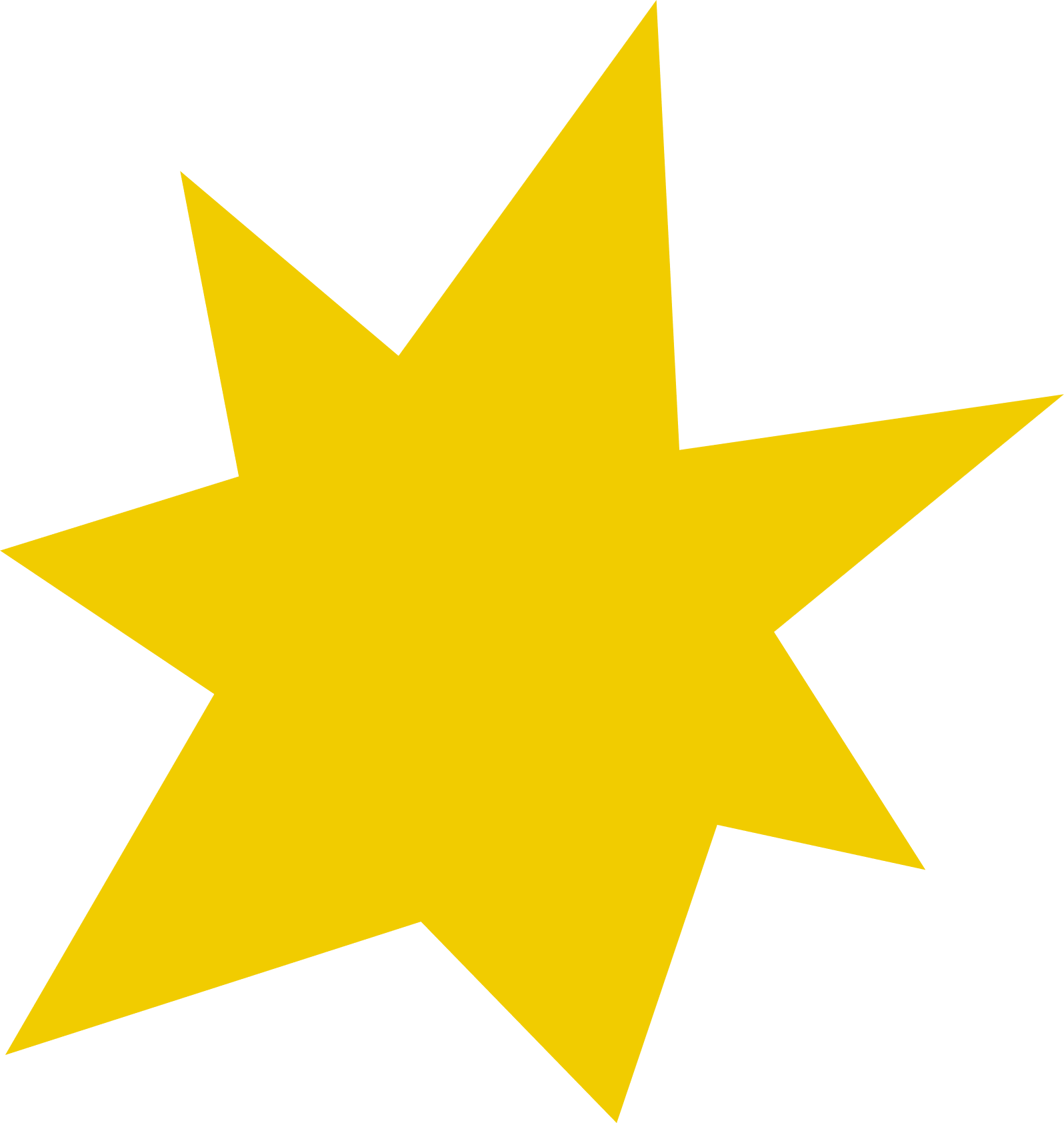 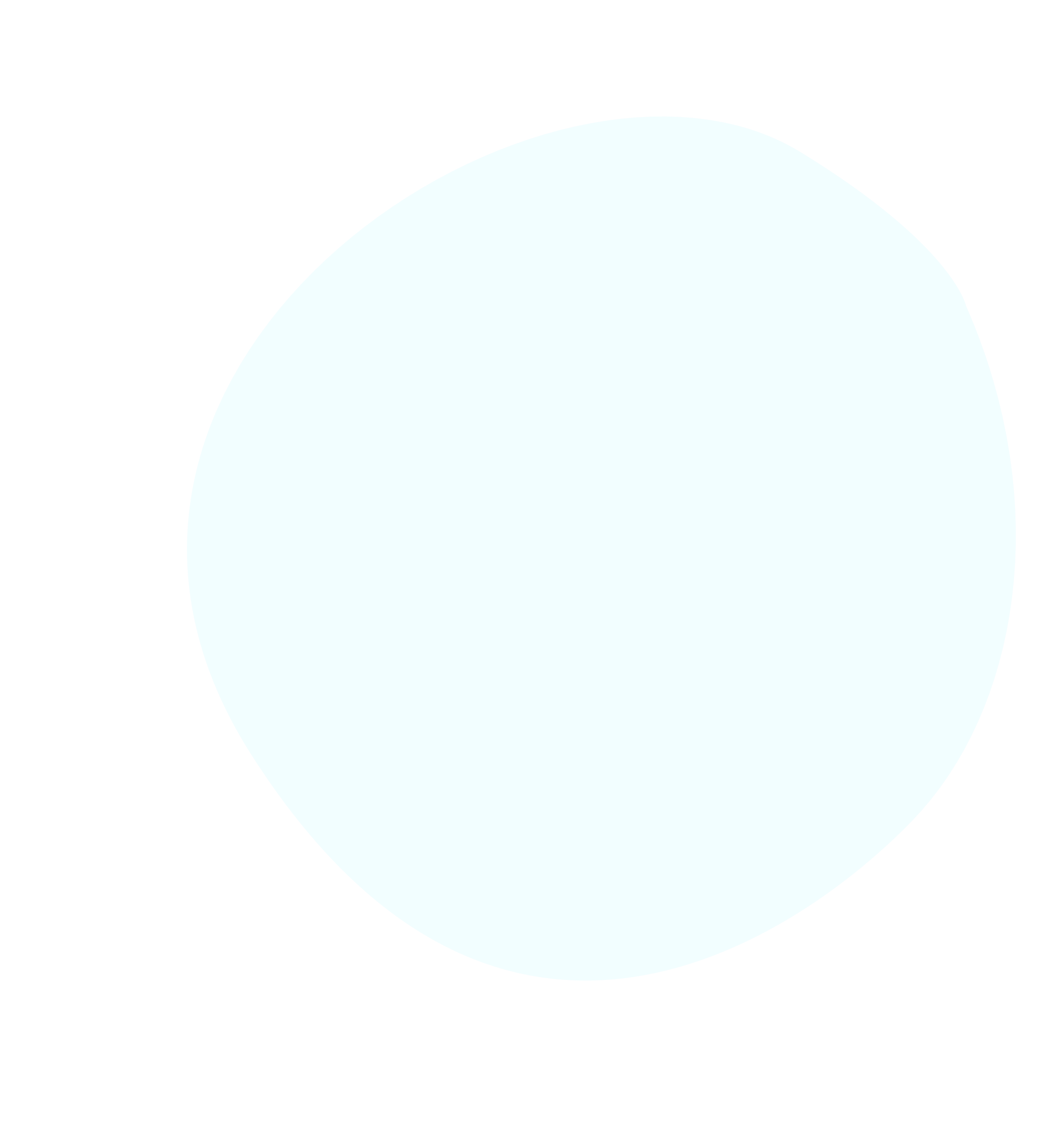 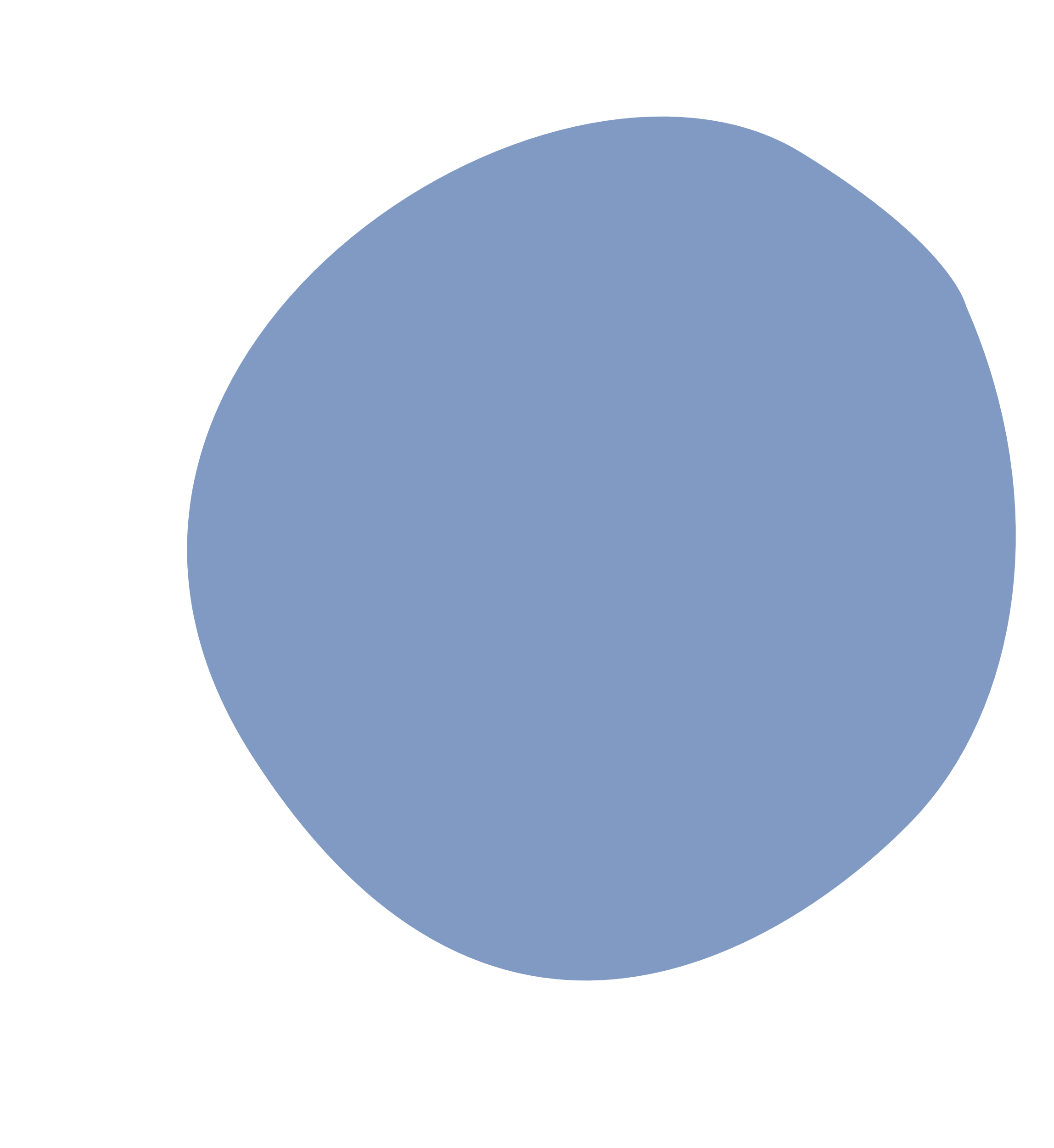 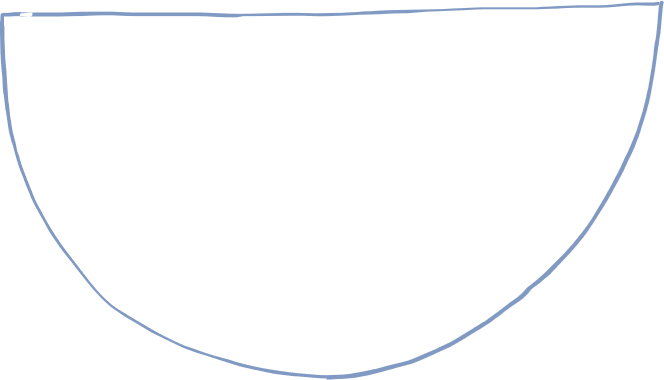 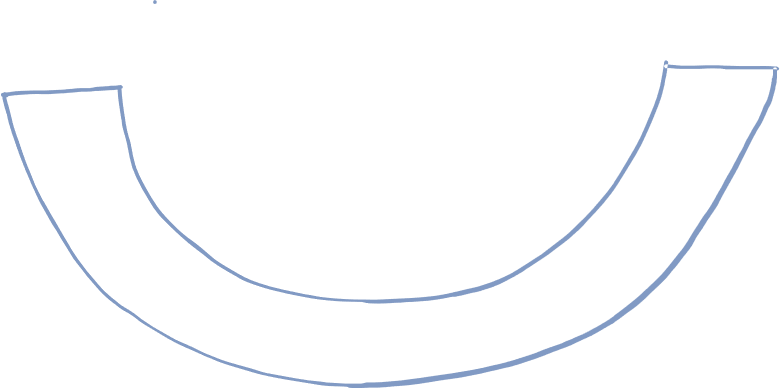 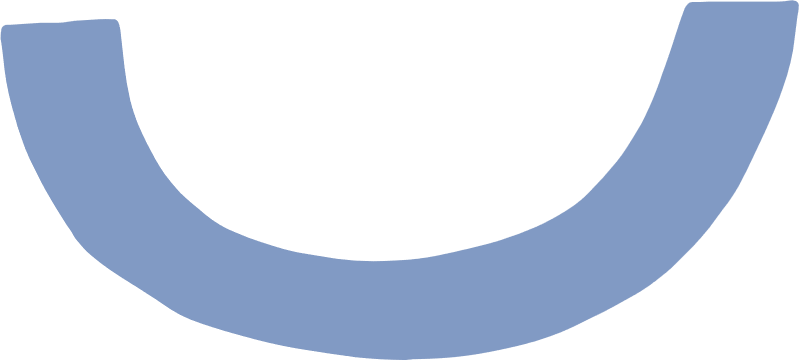 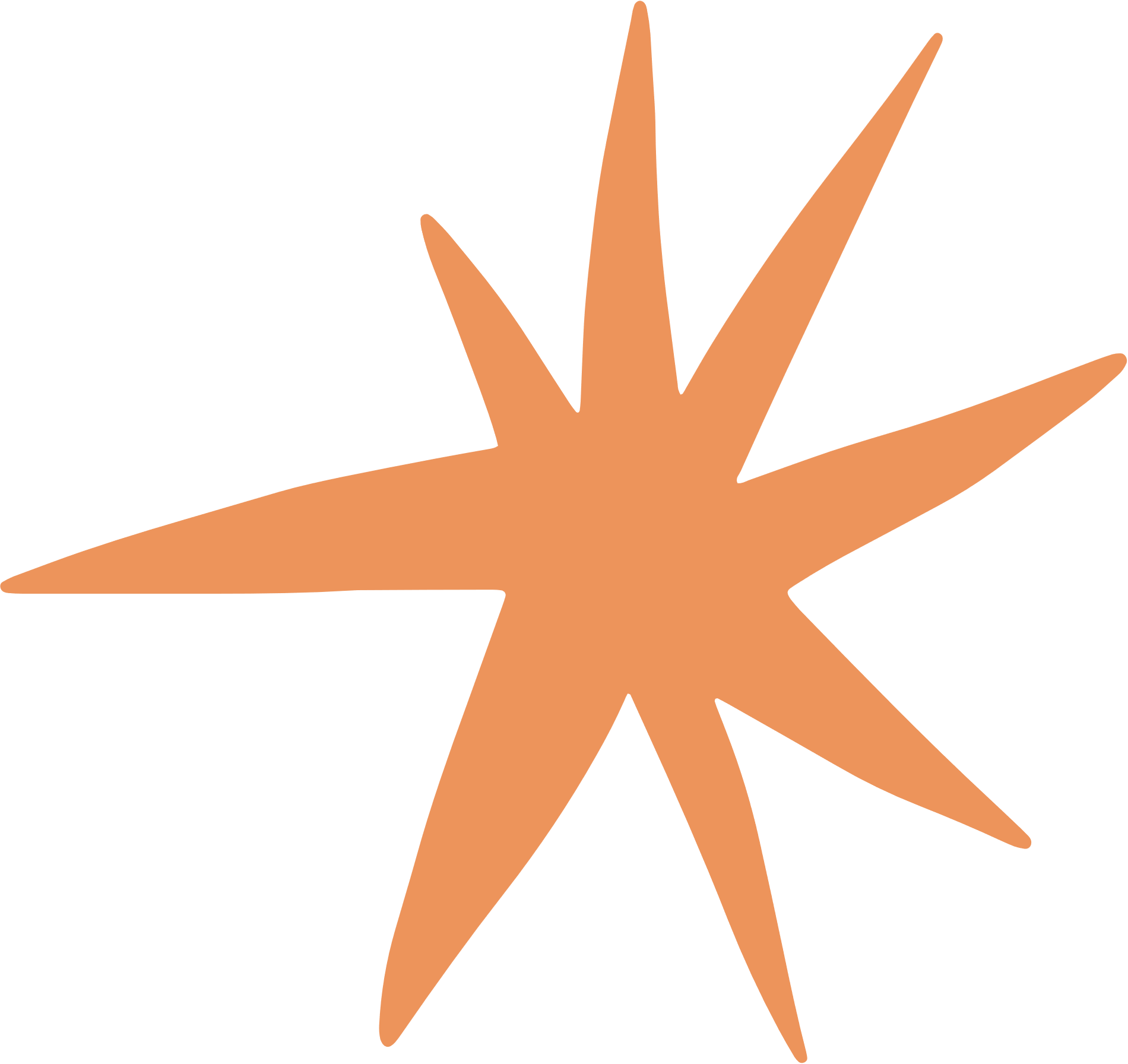 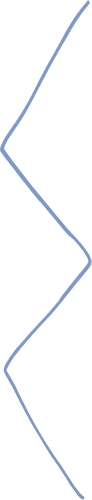 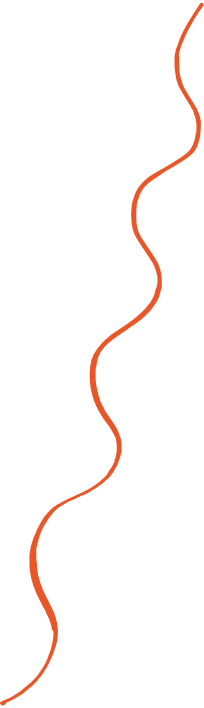 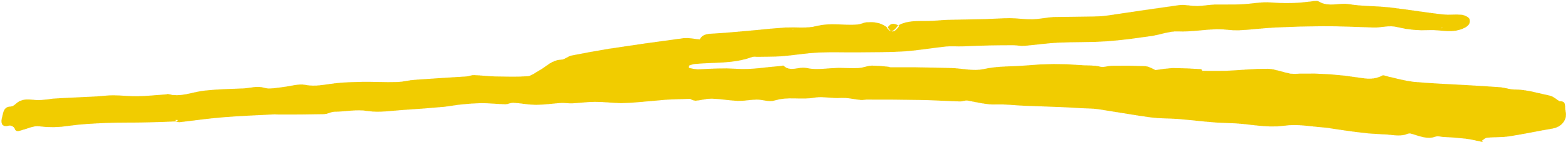 AGENDA FOR TODAY
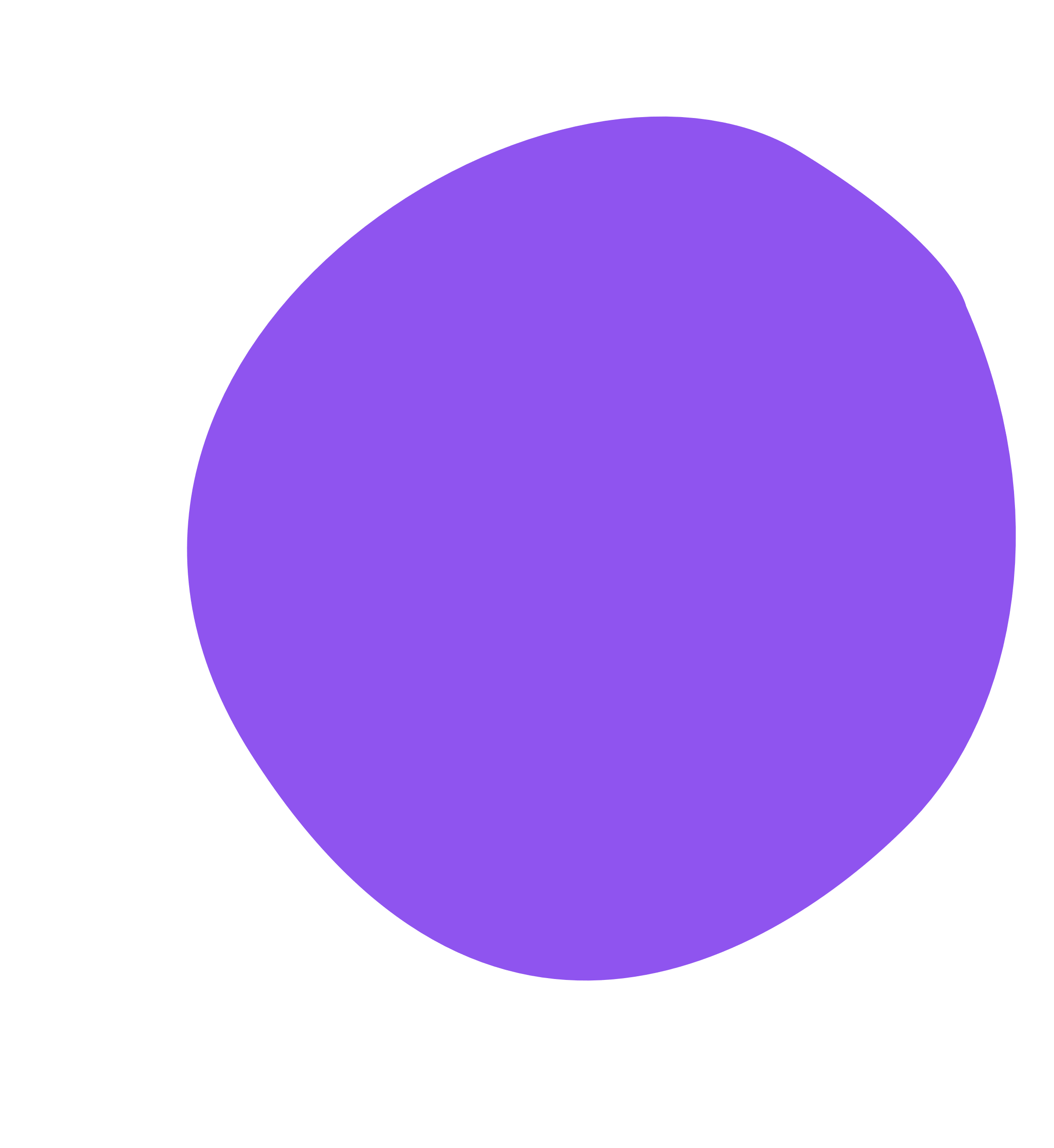 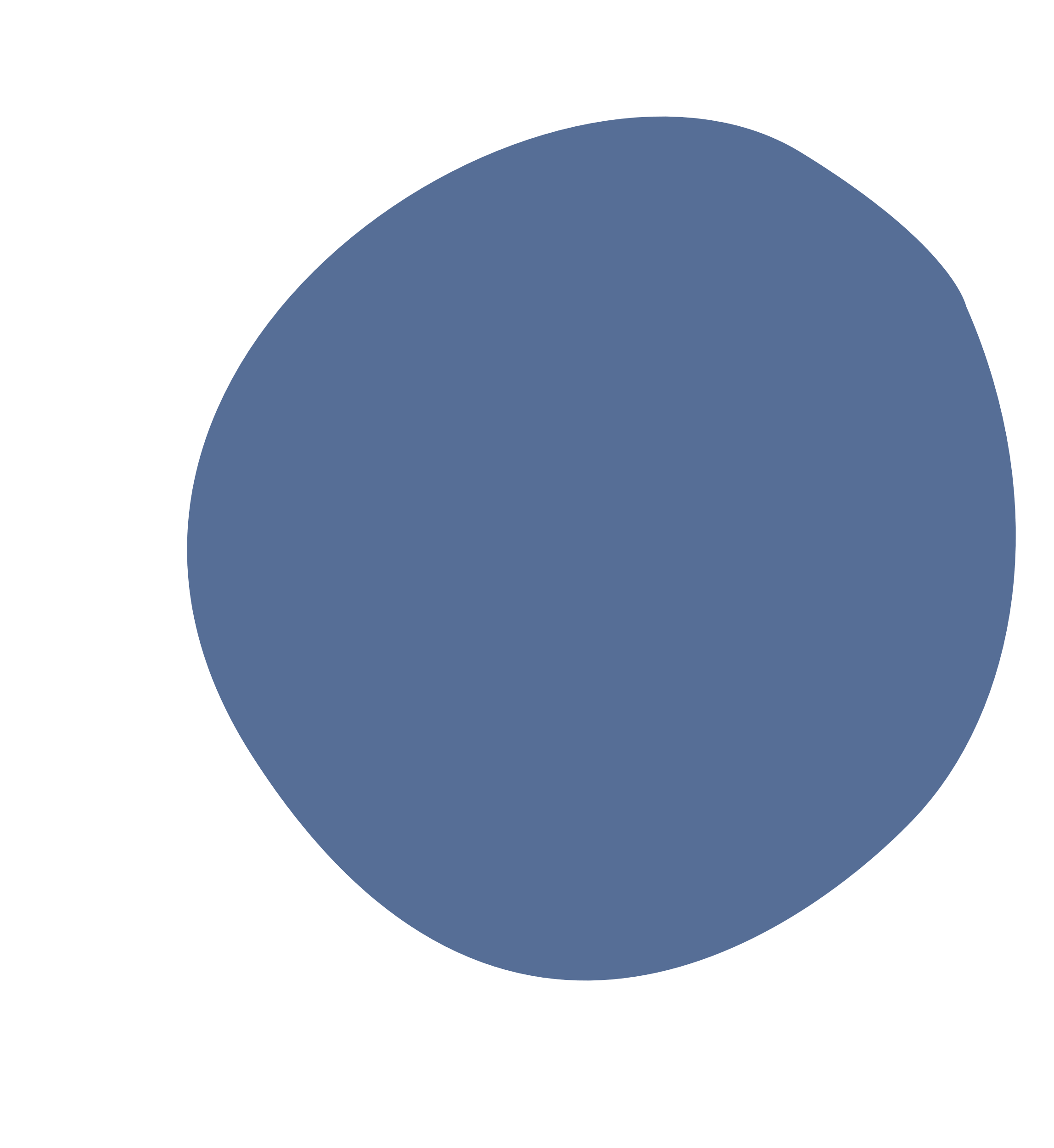 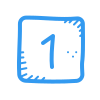 About Robogals
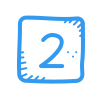 Role Model of The Day
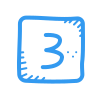 Robots in Real Life
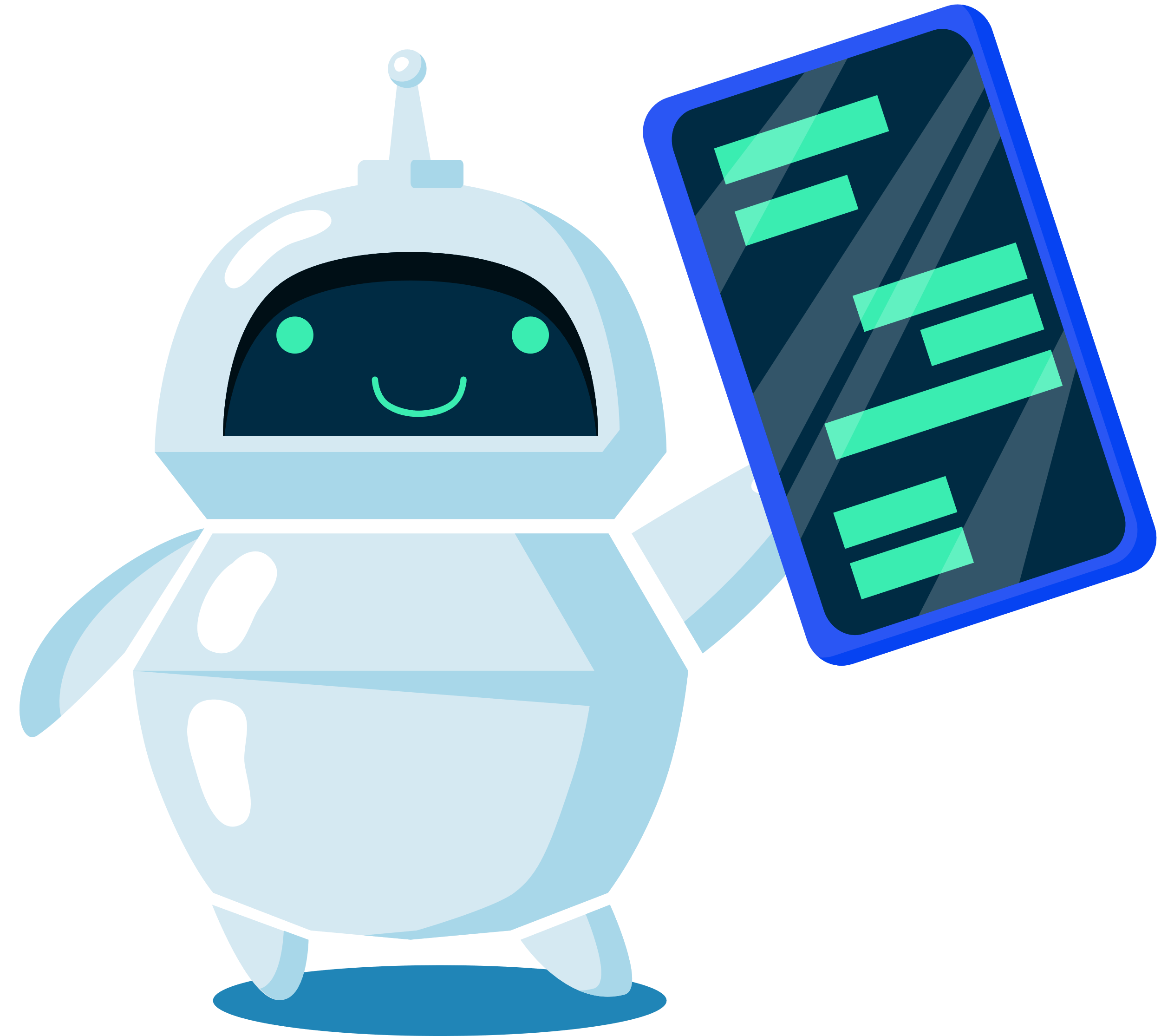 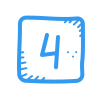 Materials and Software
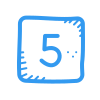 Activity
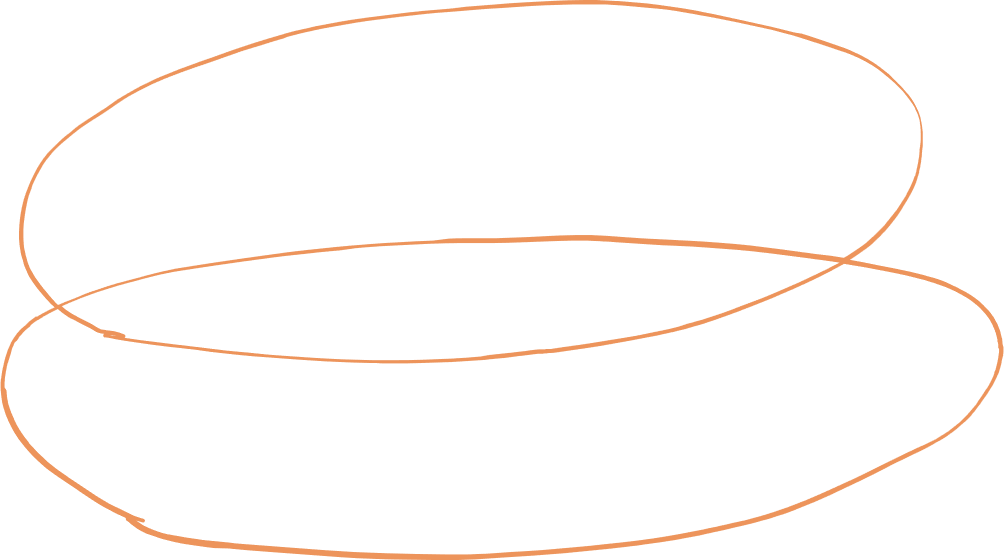 ABOUT ROBOGALS
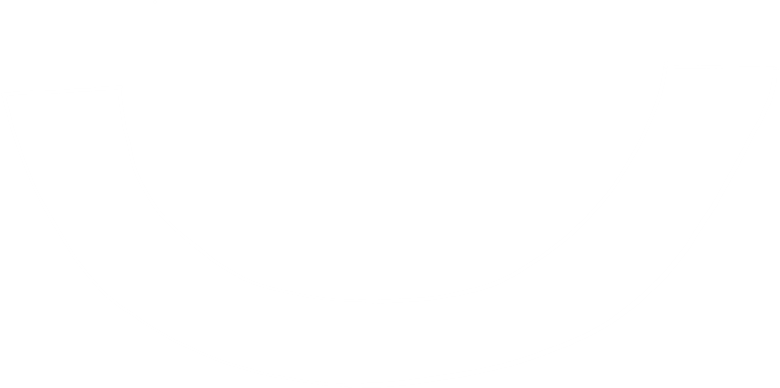 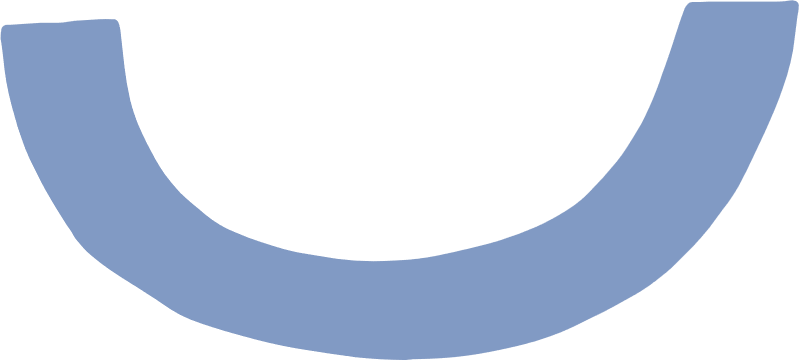 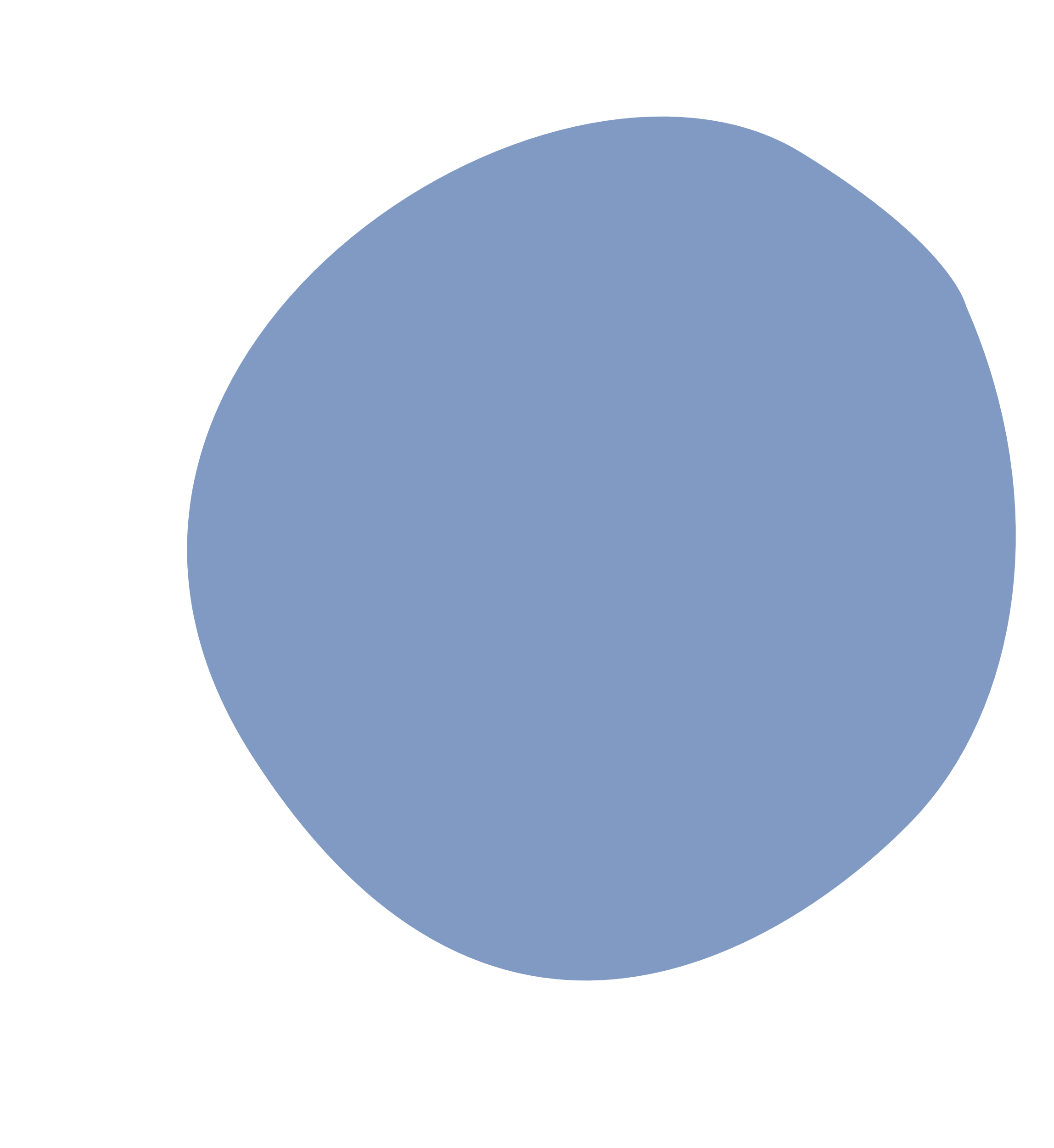 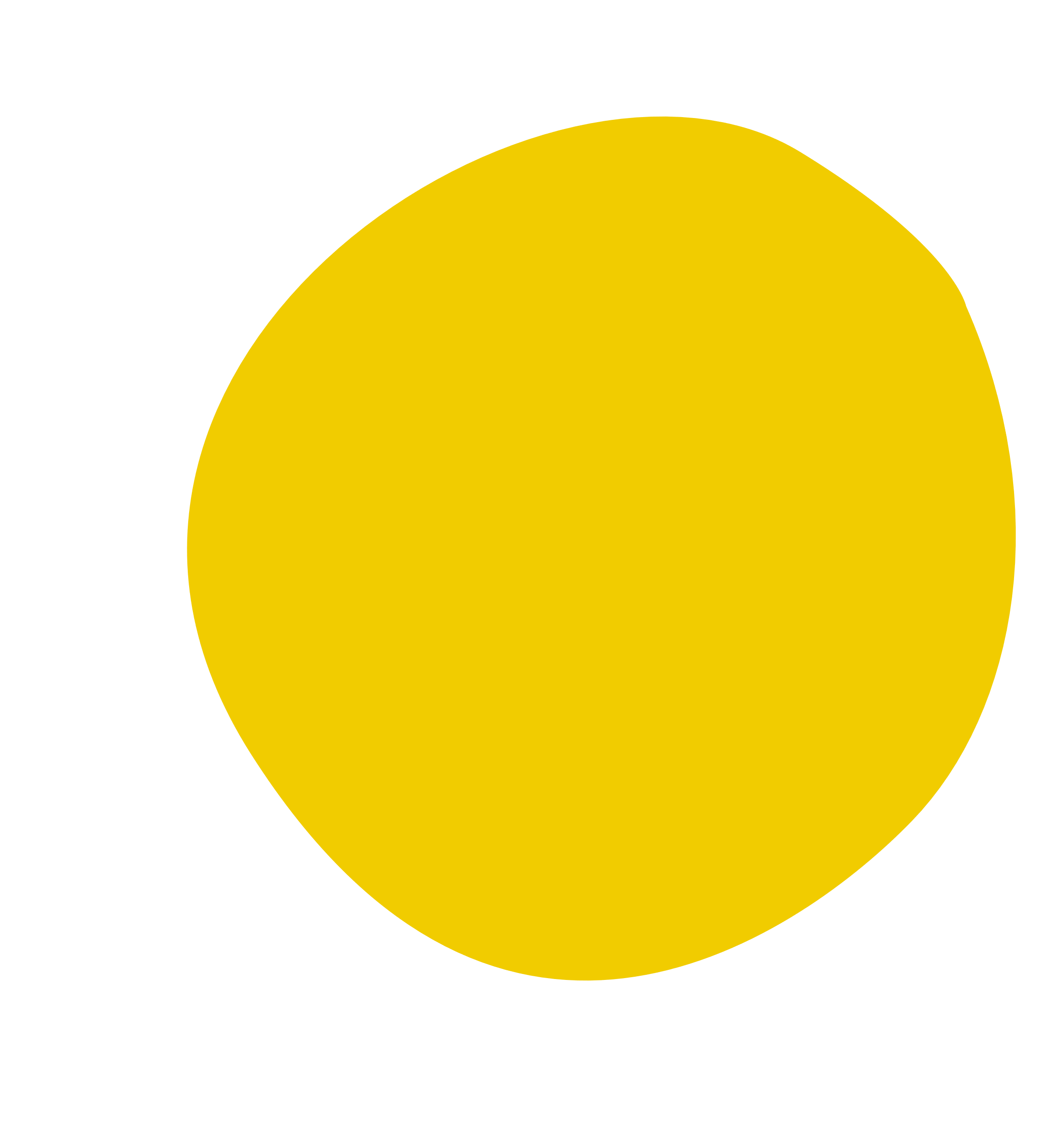 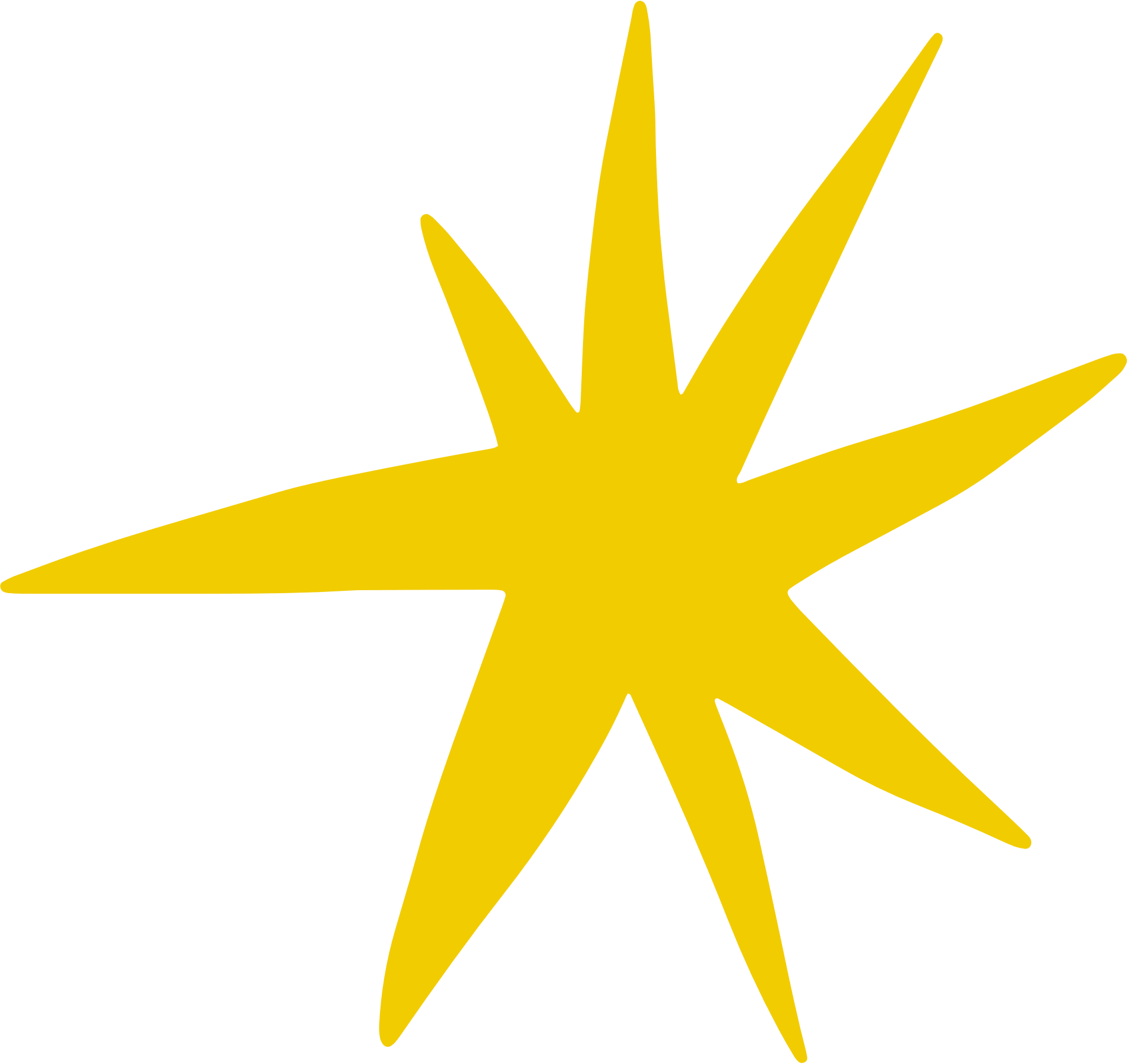 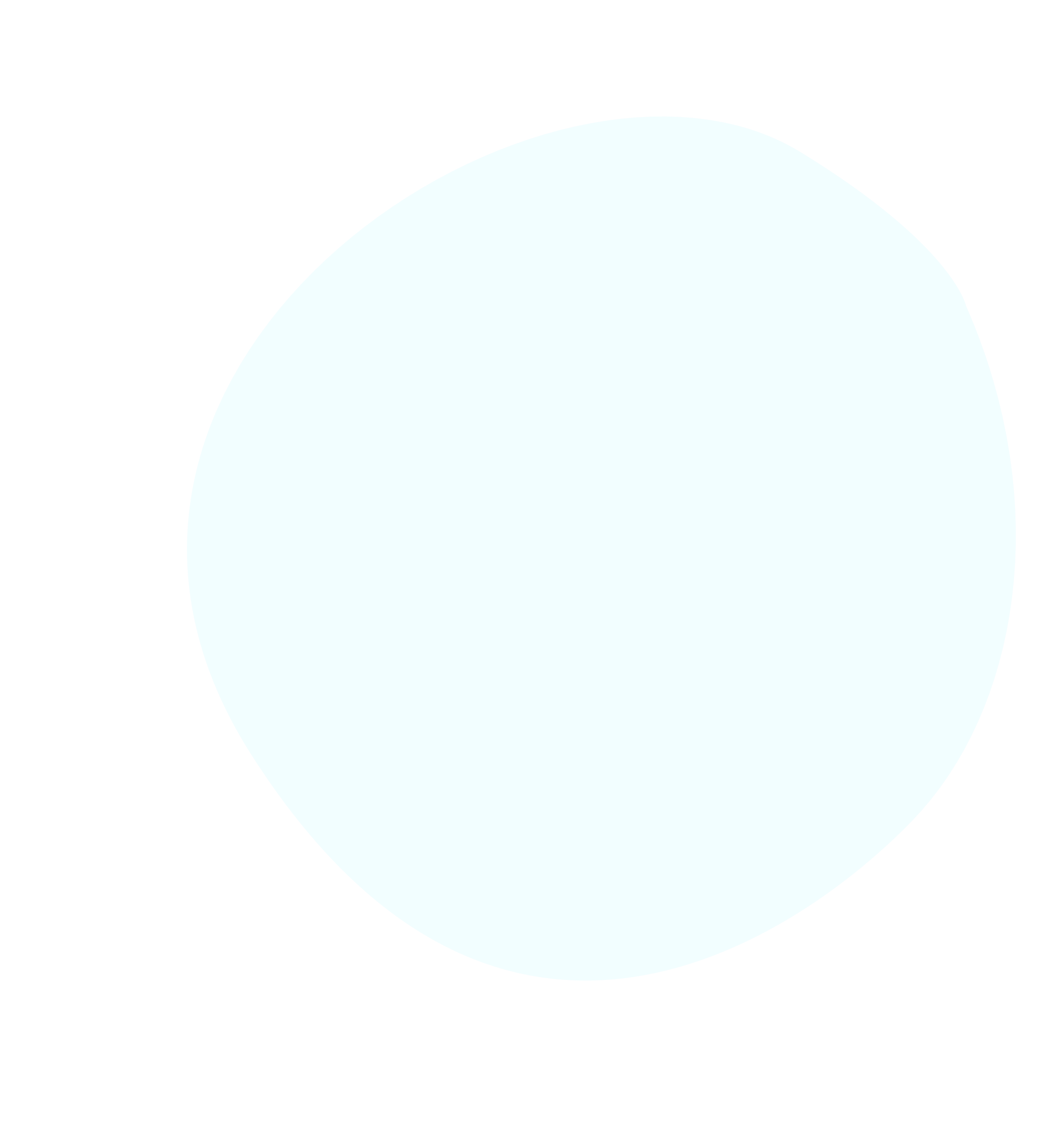 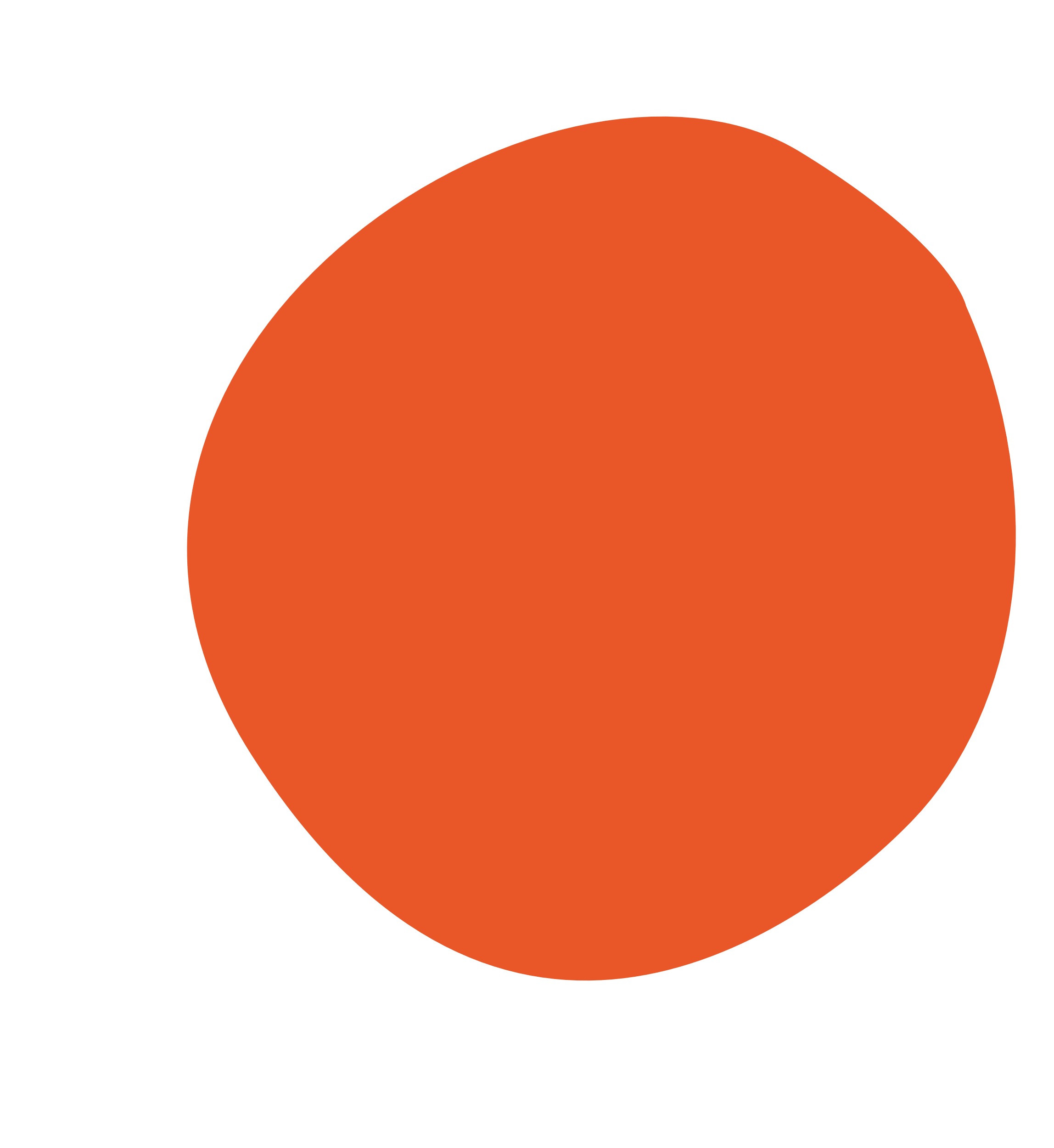 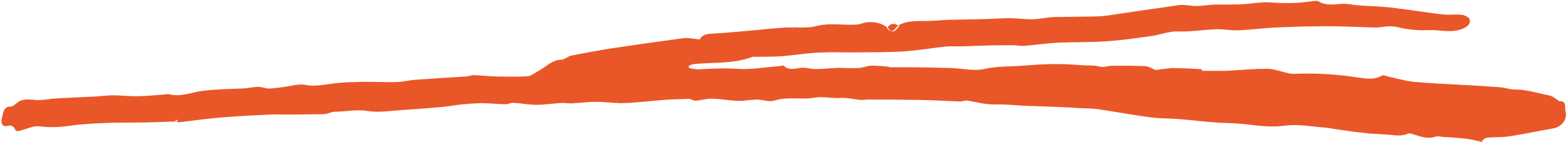 OUR MISSION: 
INSPIRE, EMPOWER AND ENGAGE!

Non-profit, international and student-run organization
Bring diversity into STEM-related careers, especially in engineering!
More than 30 Chapters across the globe in over 10 different countries.
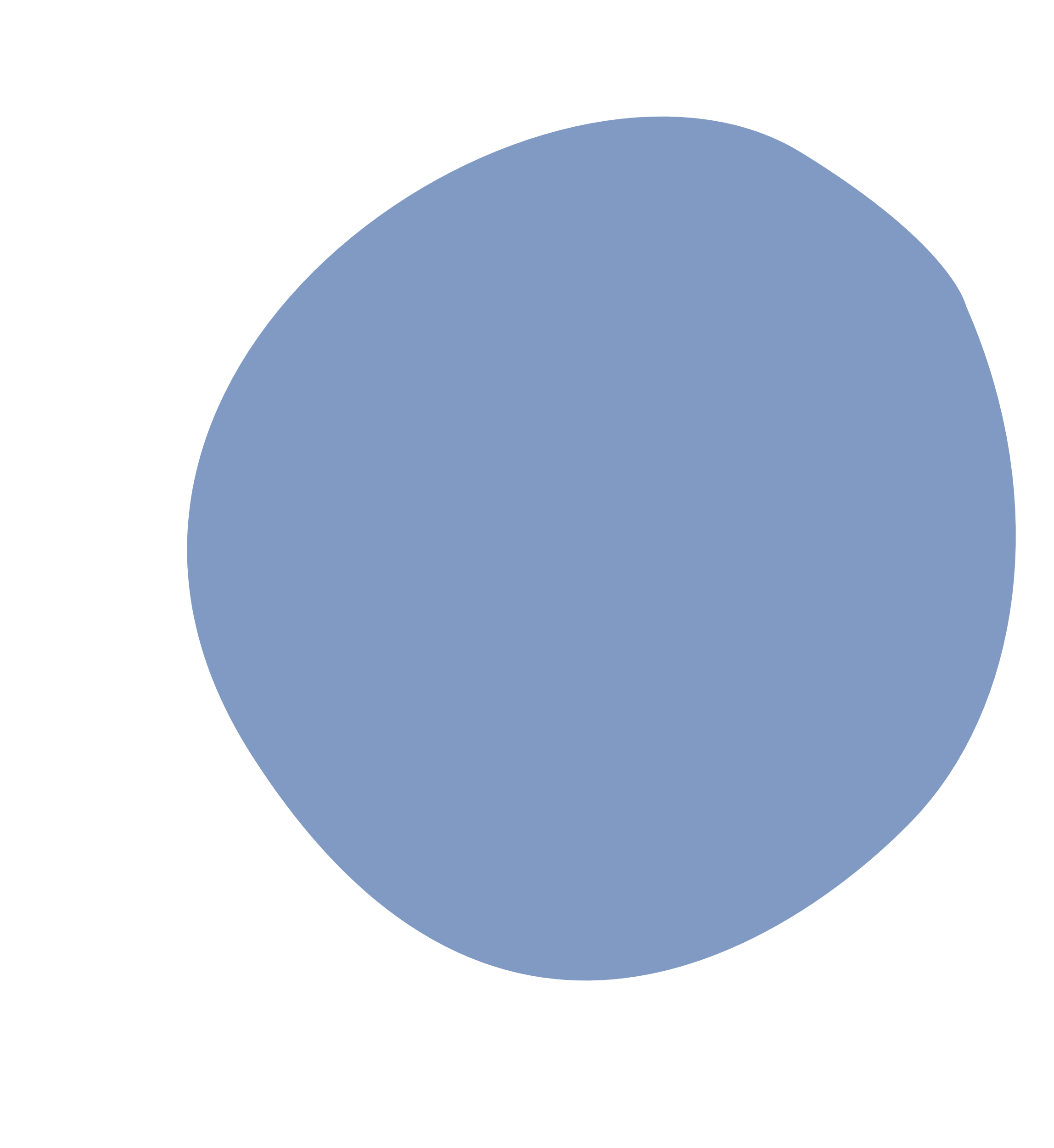 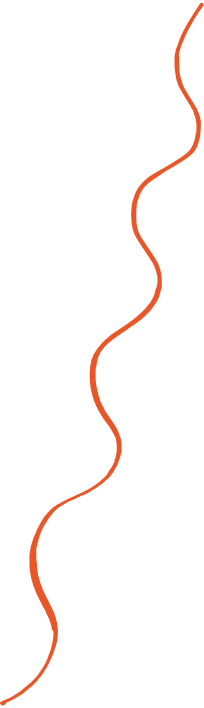 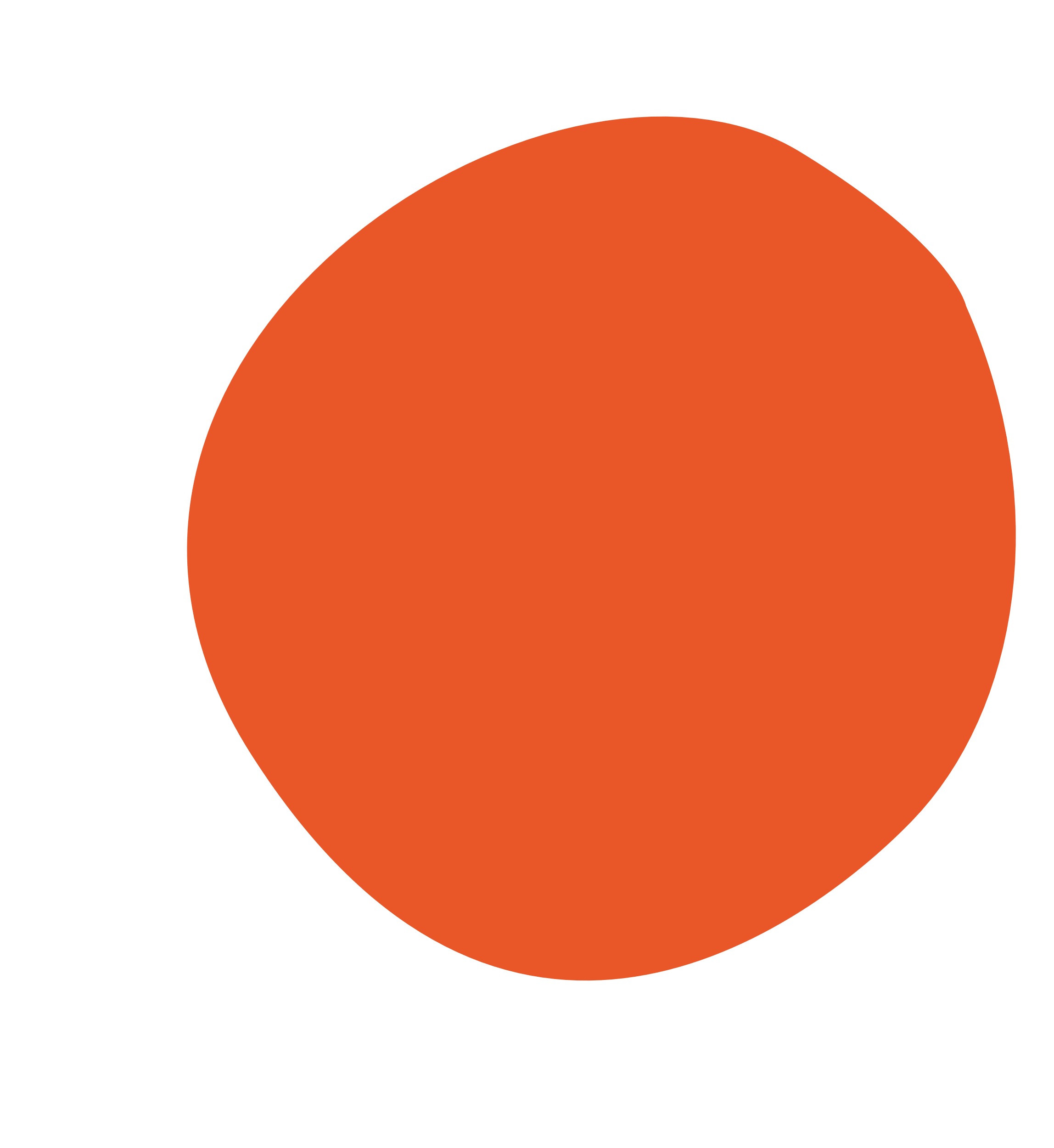 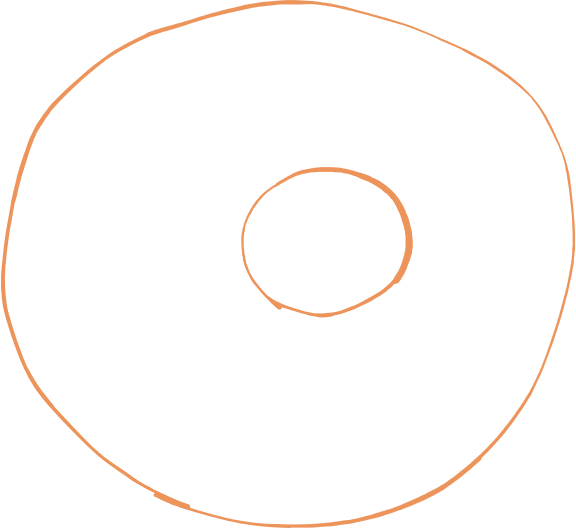 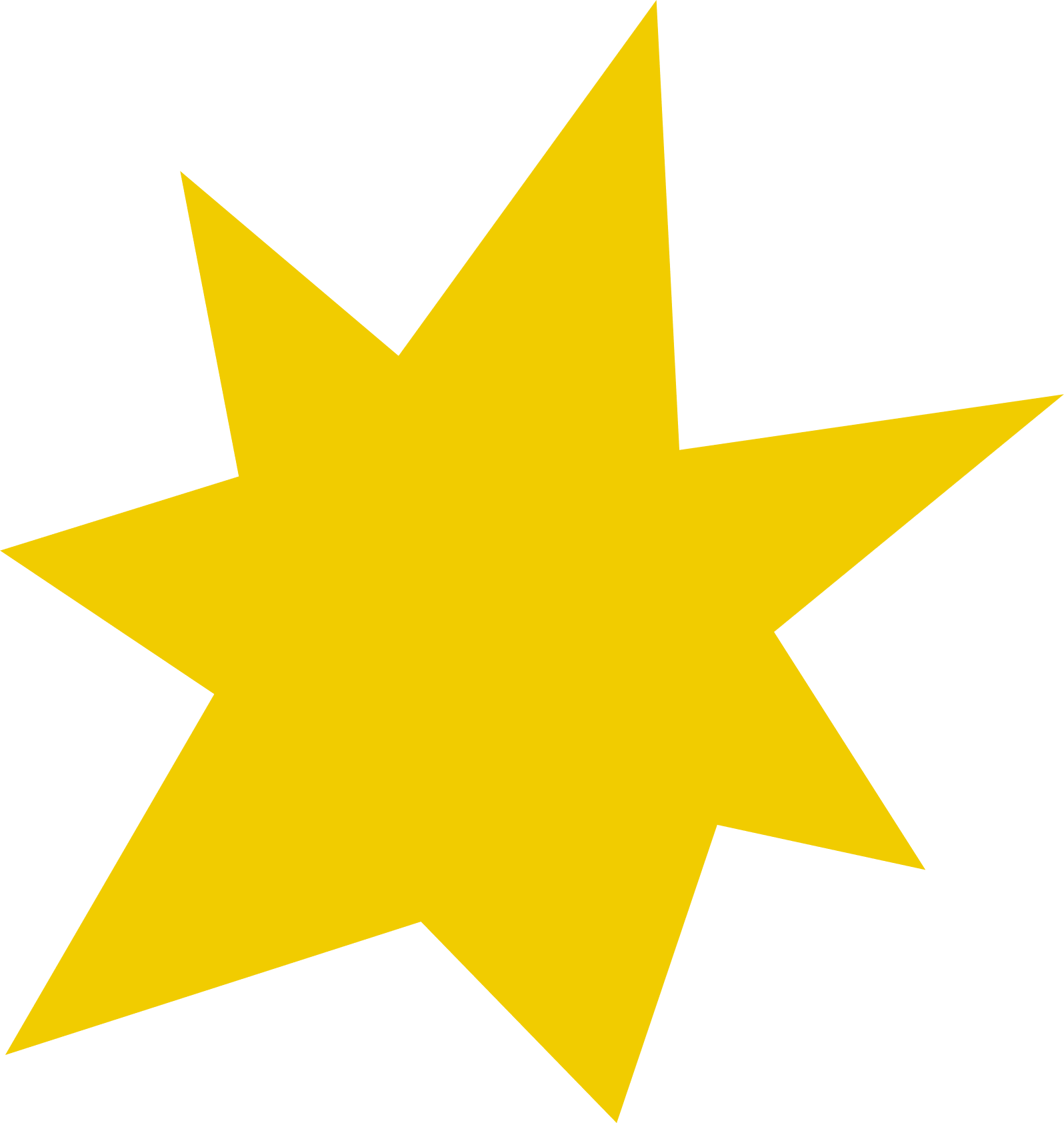 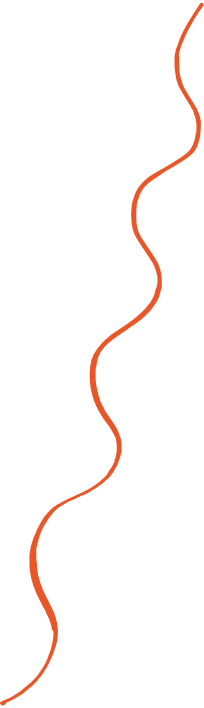 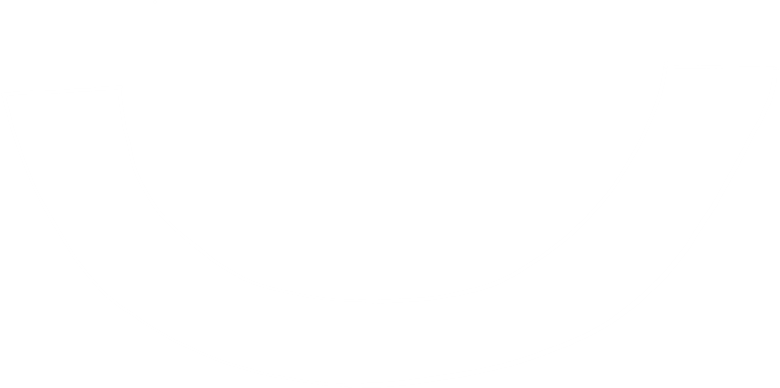 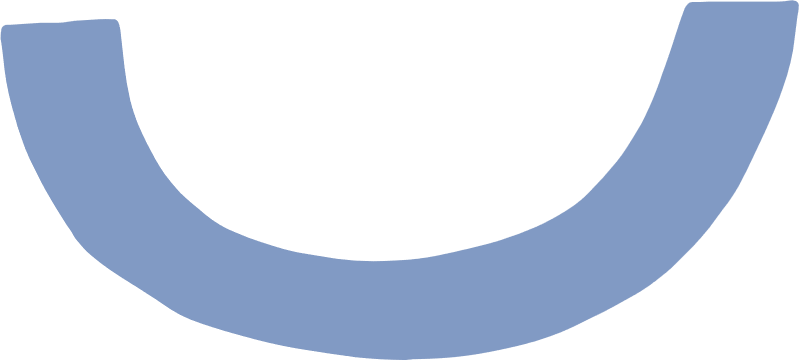 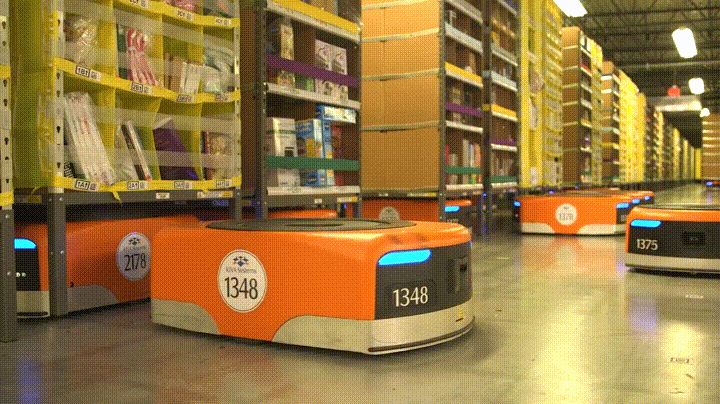 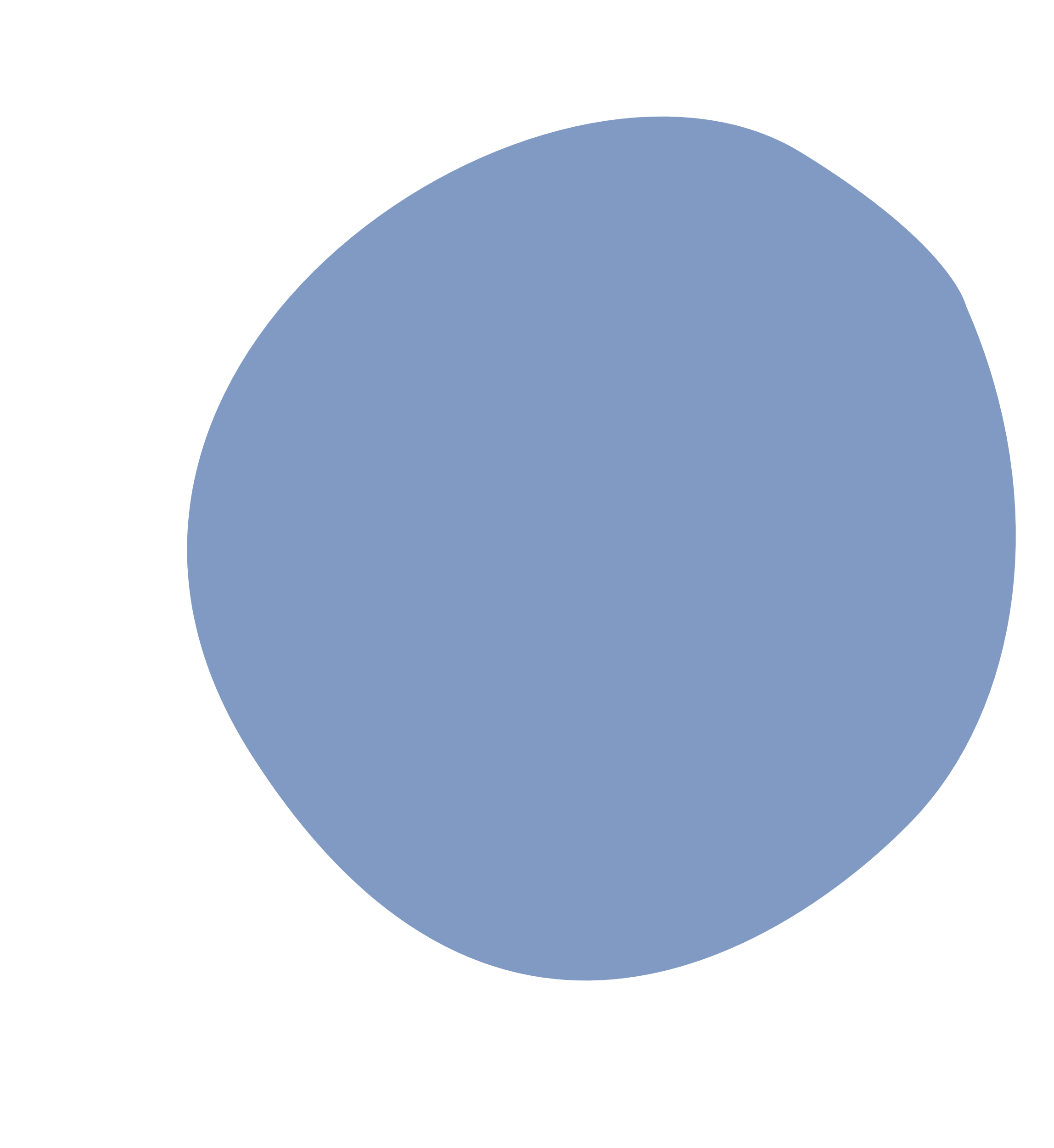 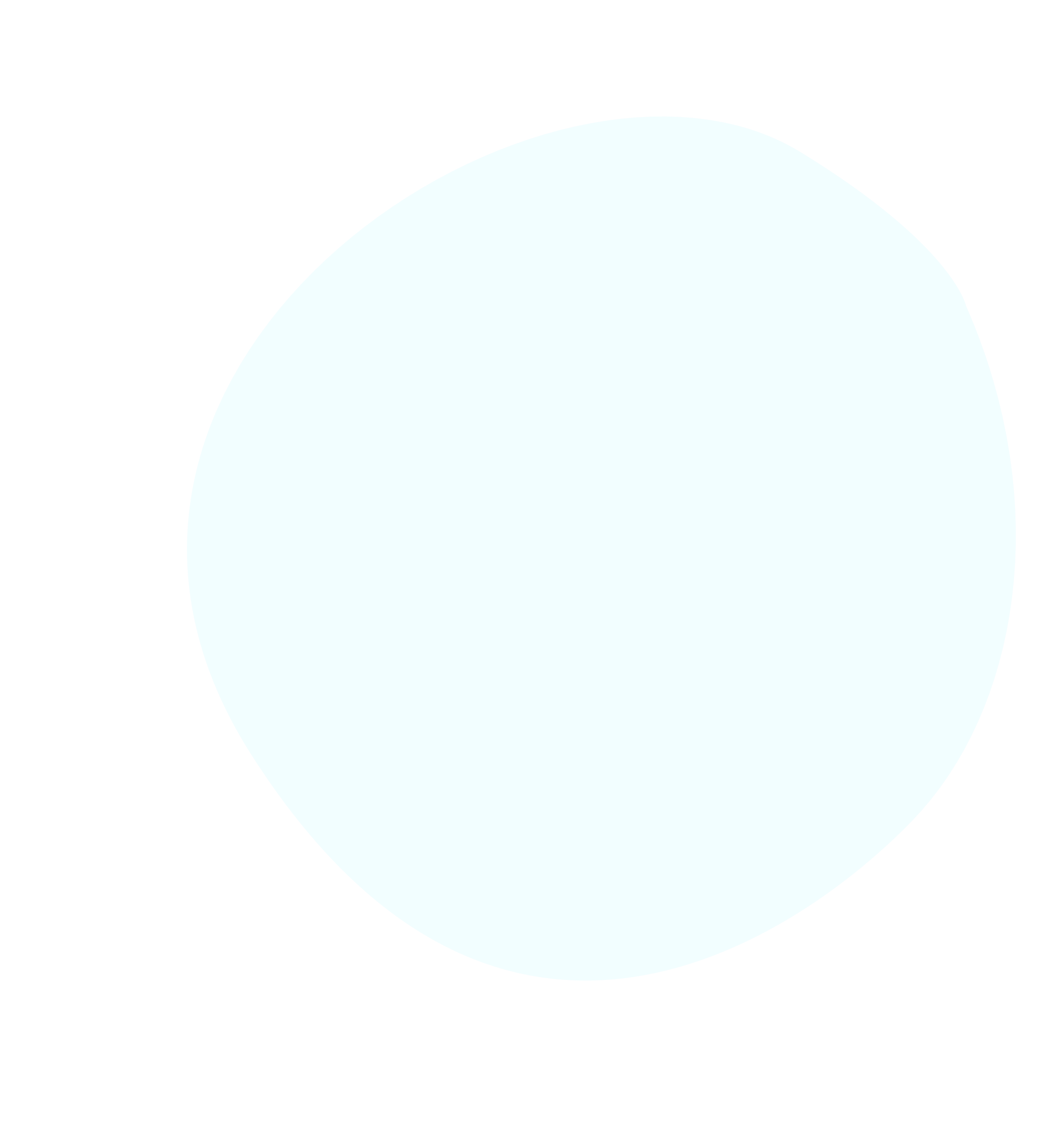 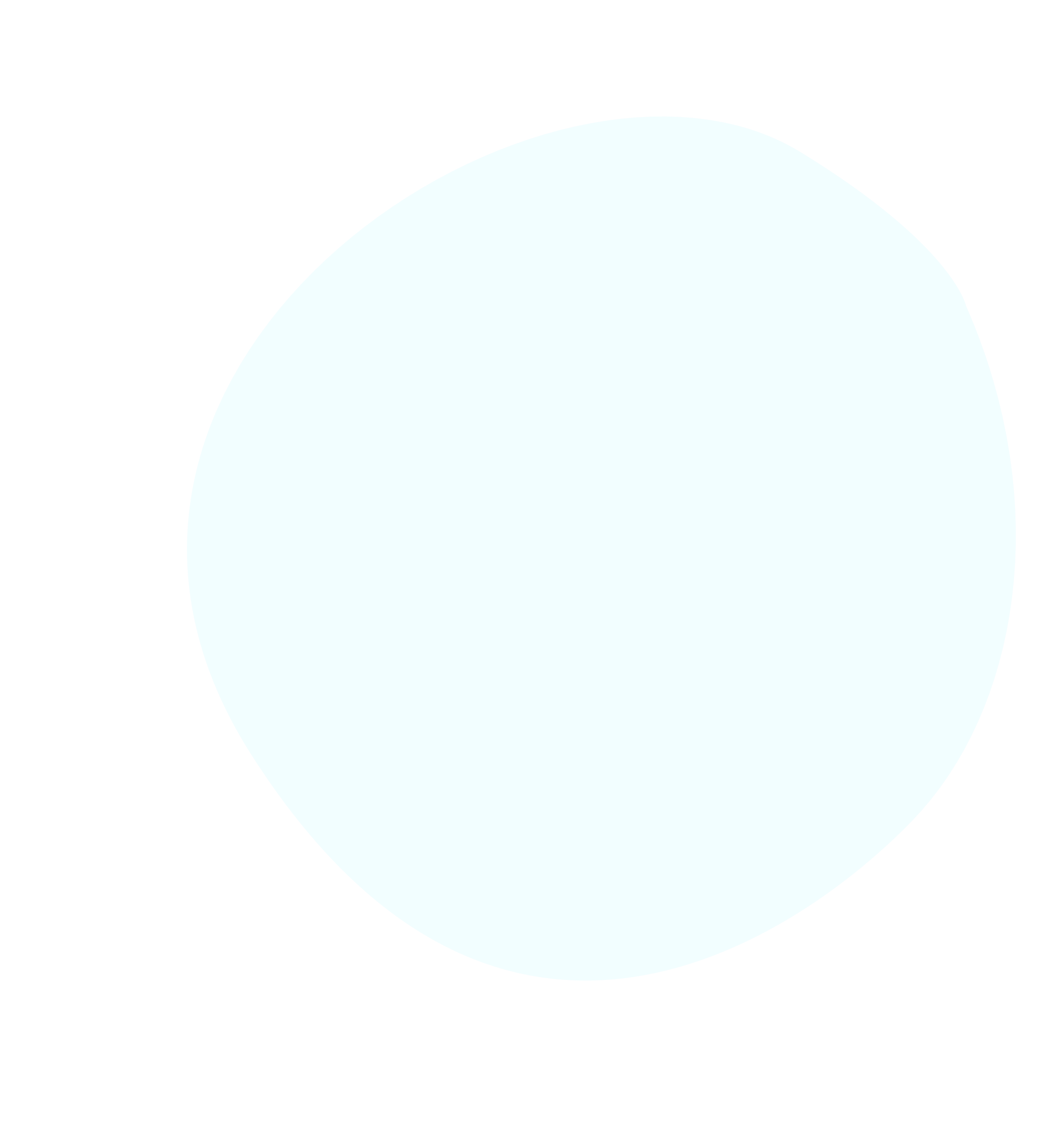 Amazon Warehouse Robots
Carry heavy shelves filled with items

Bring items to the workers

Makes finding things in the warehouse very quick
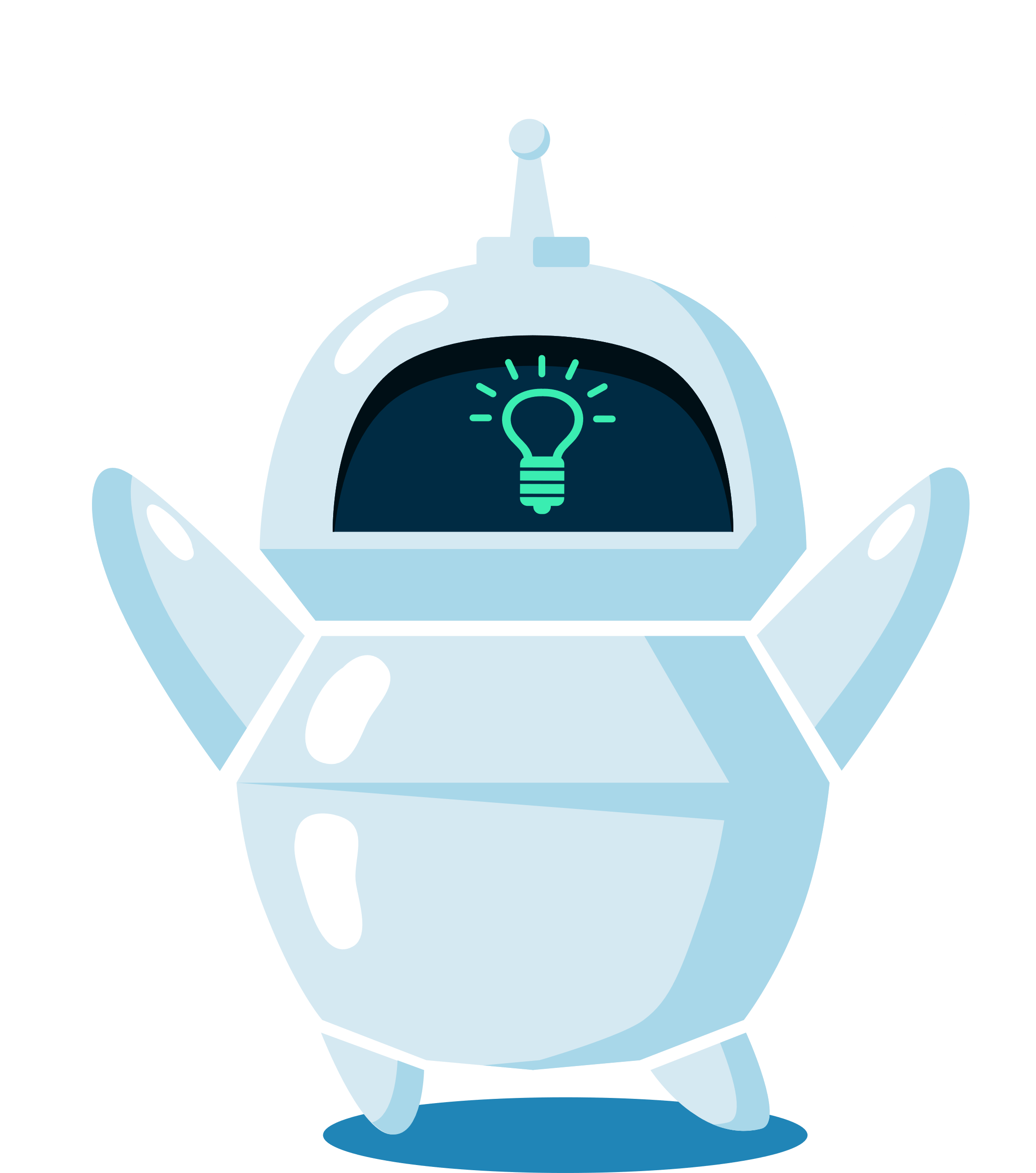 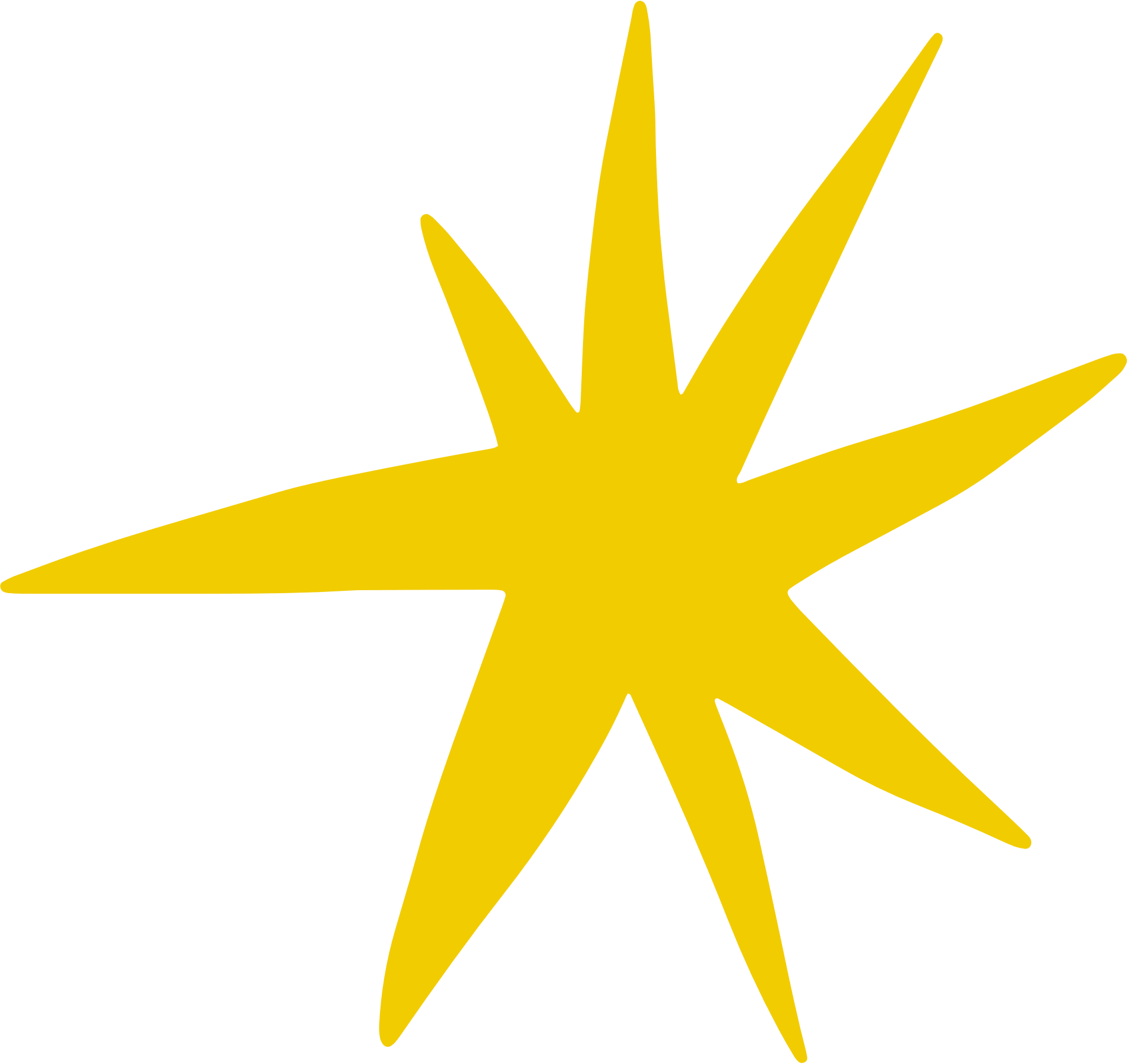 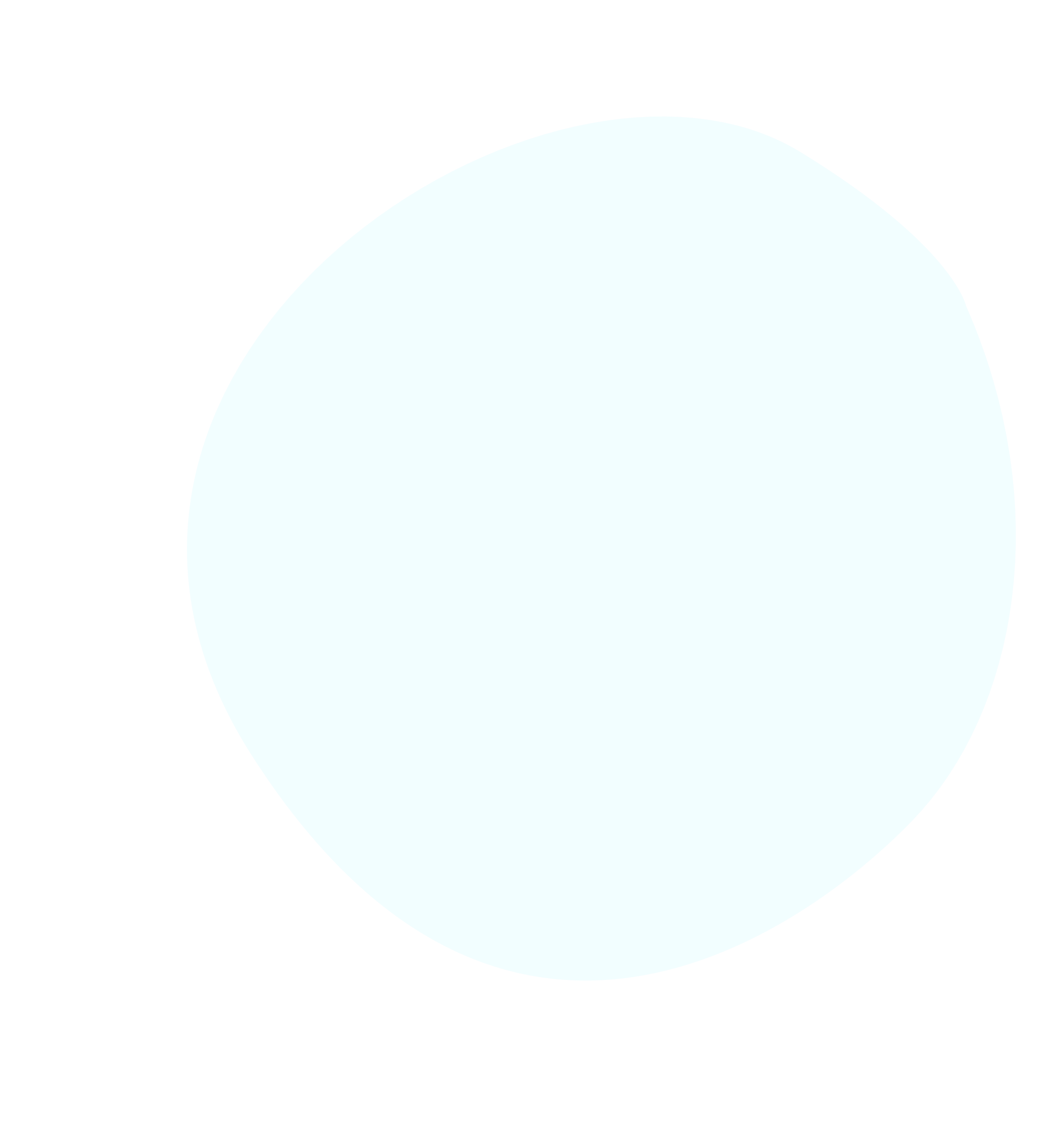 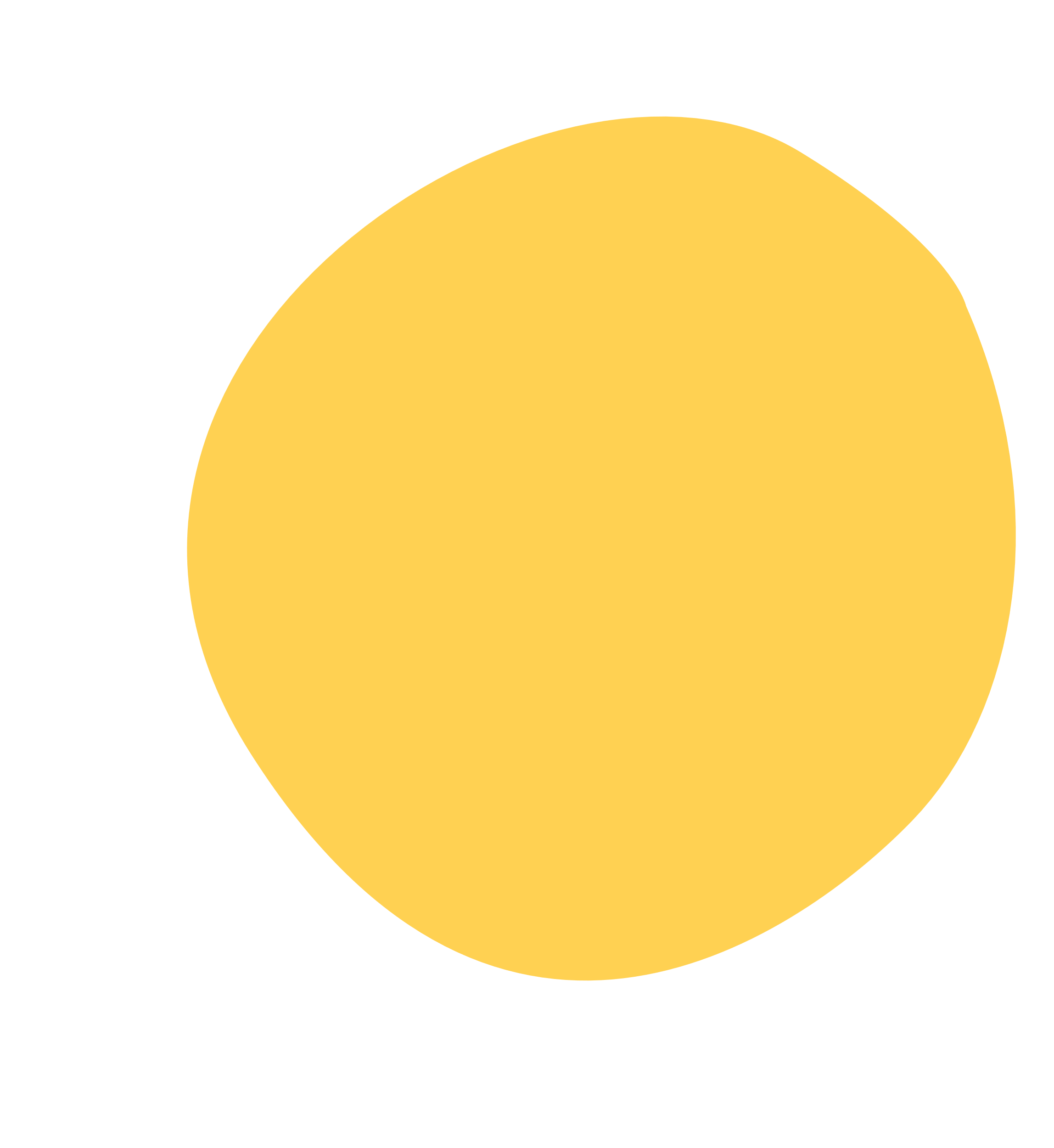 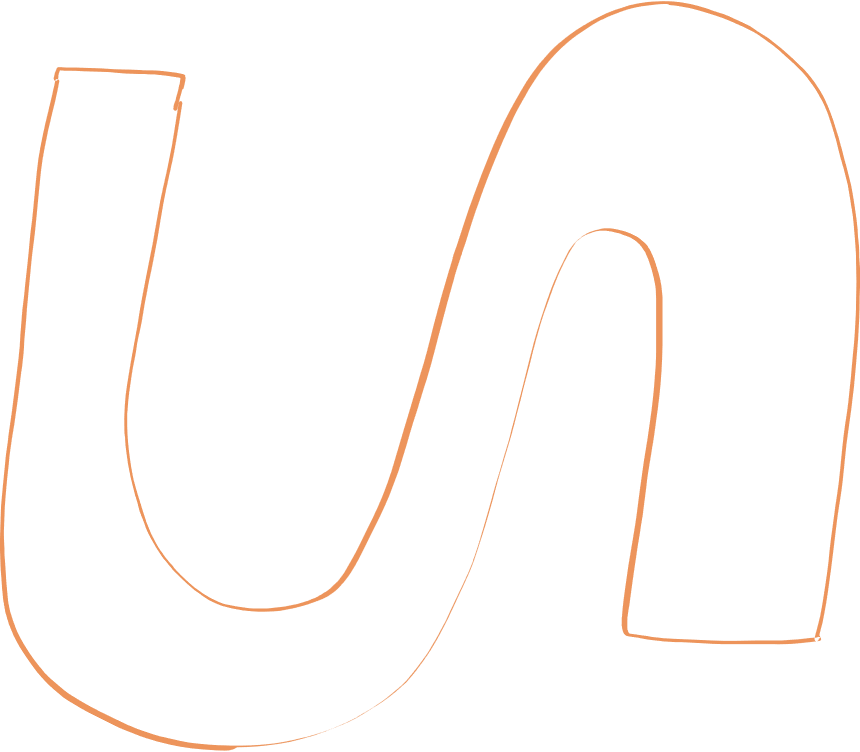 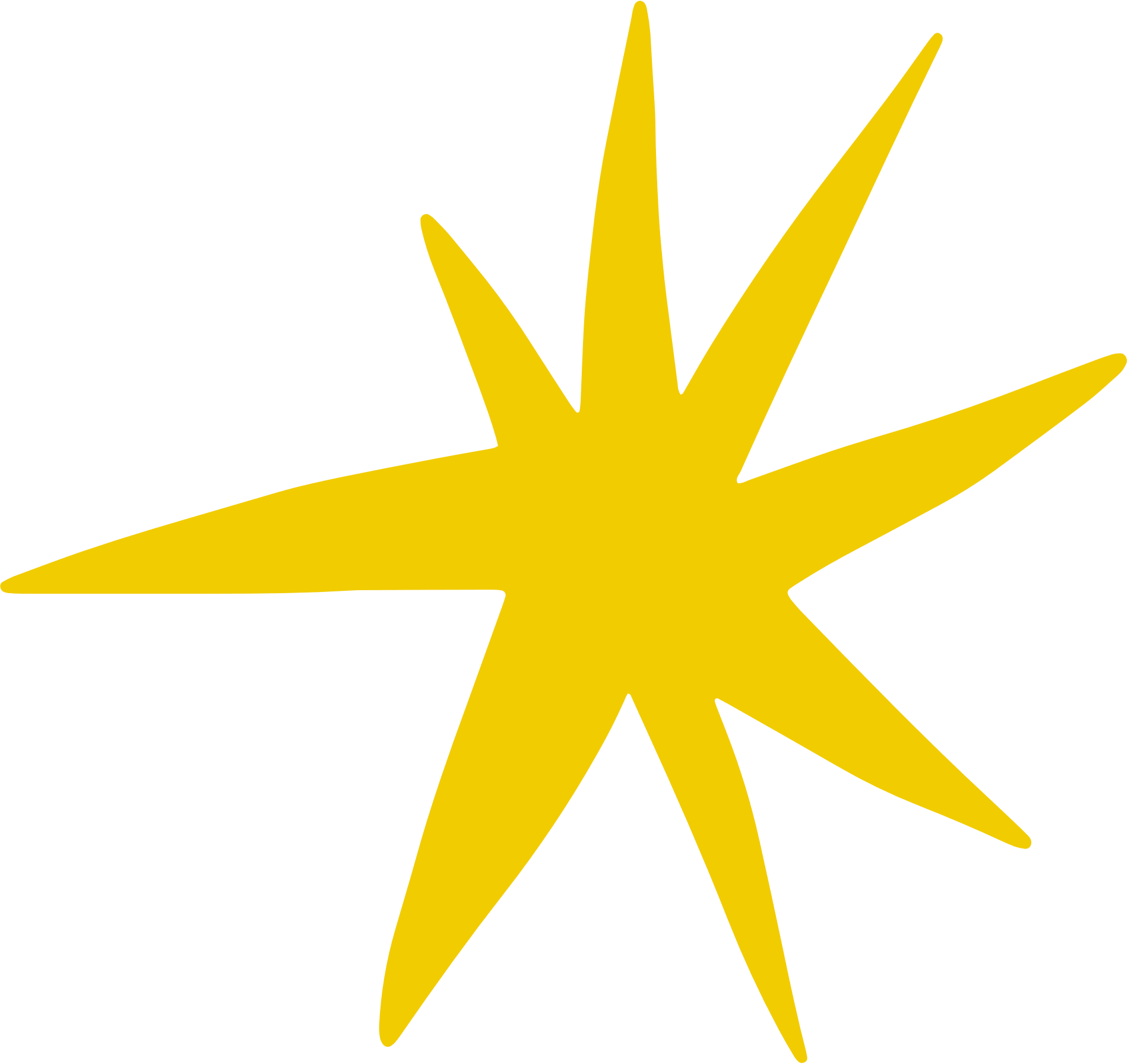 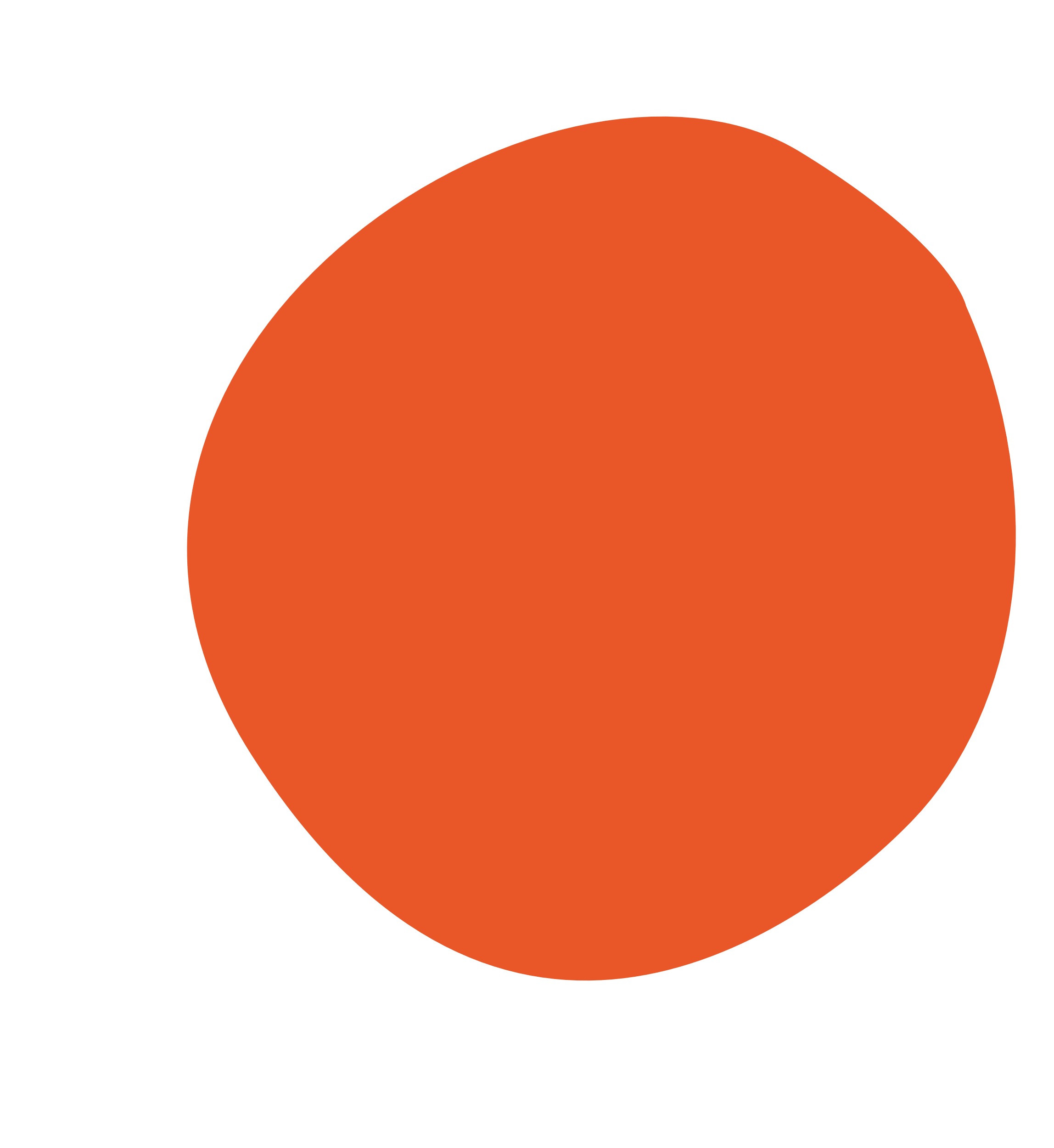 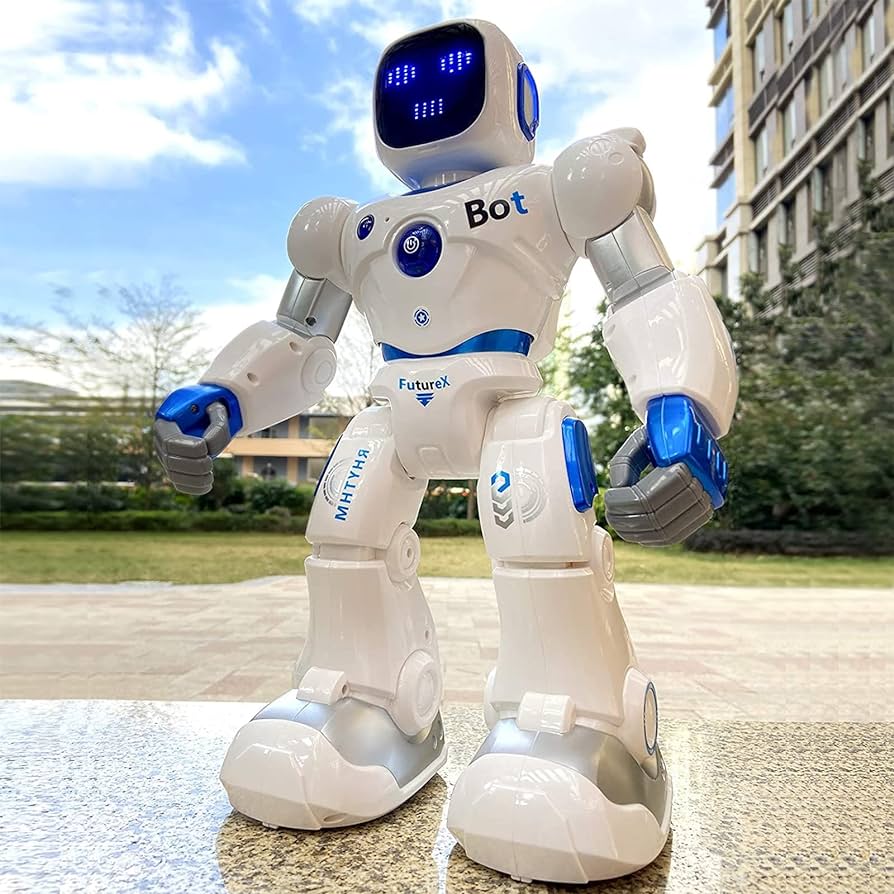 What other robots can you think of?
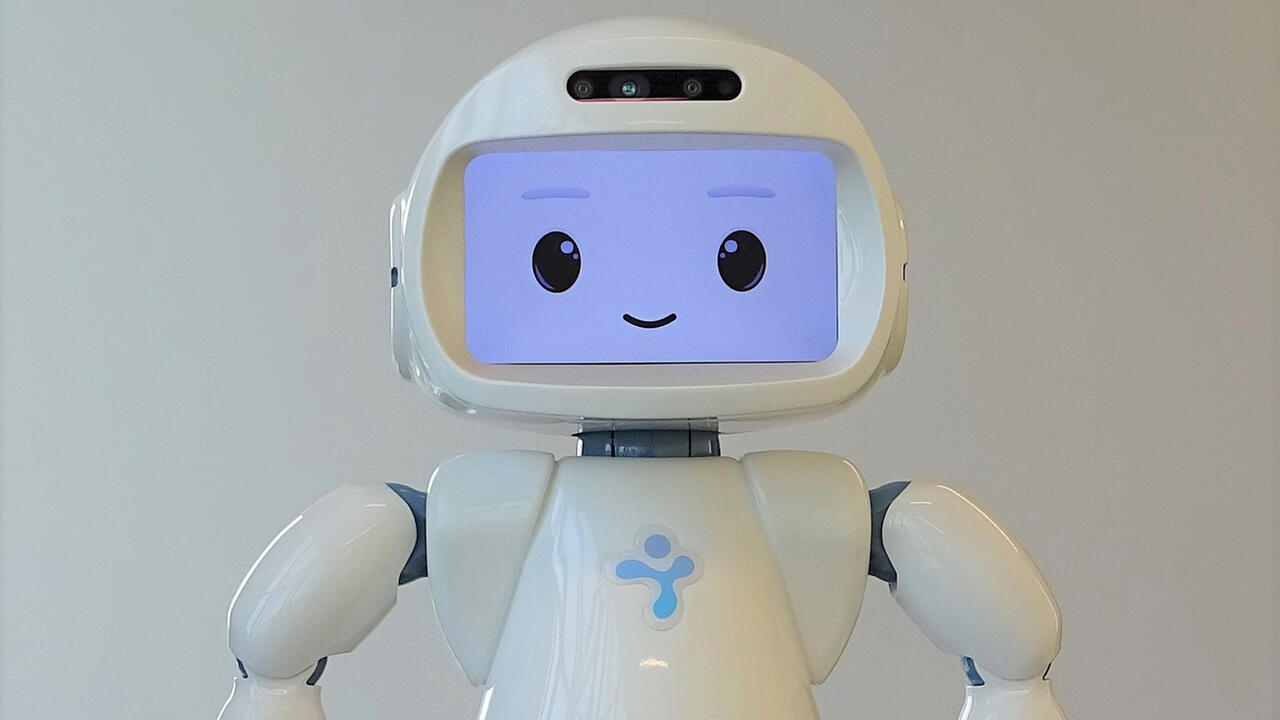 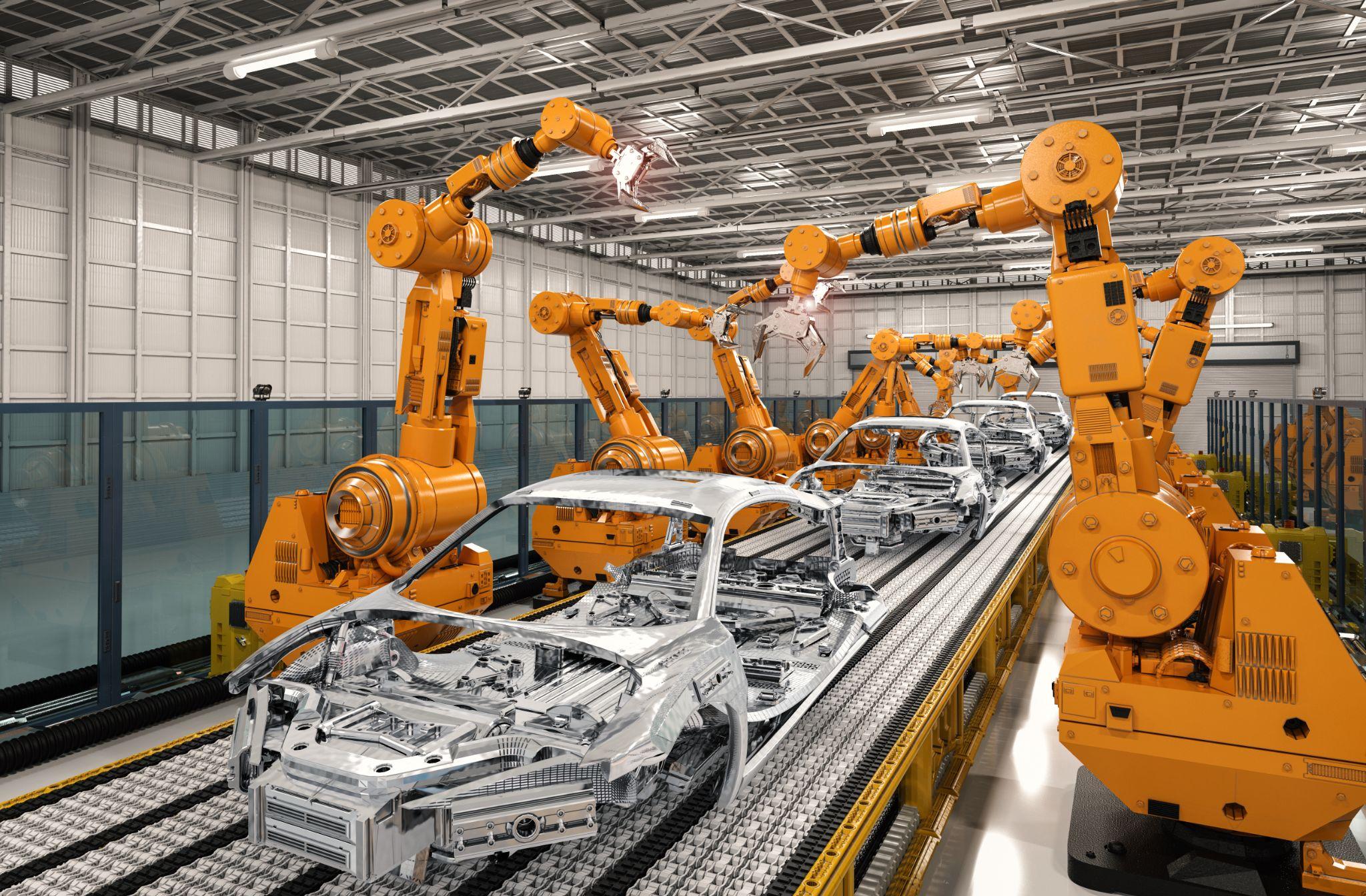 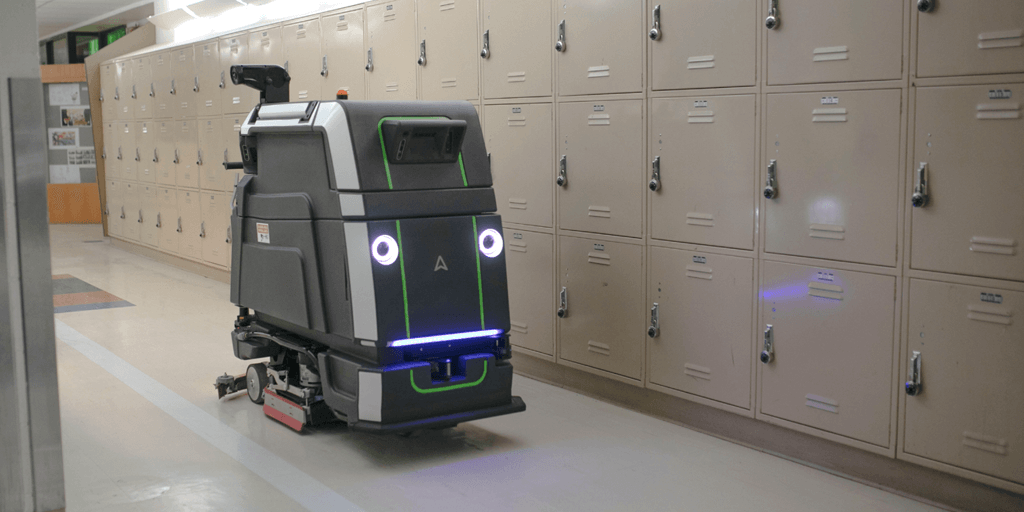 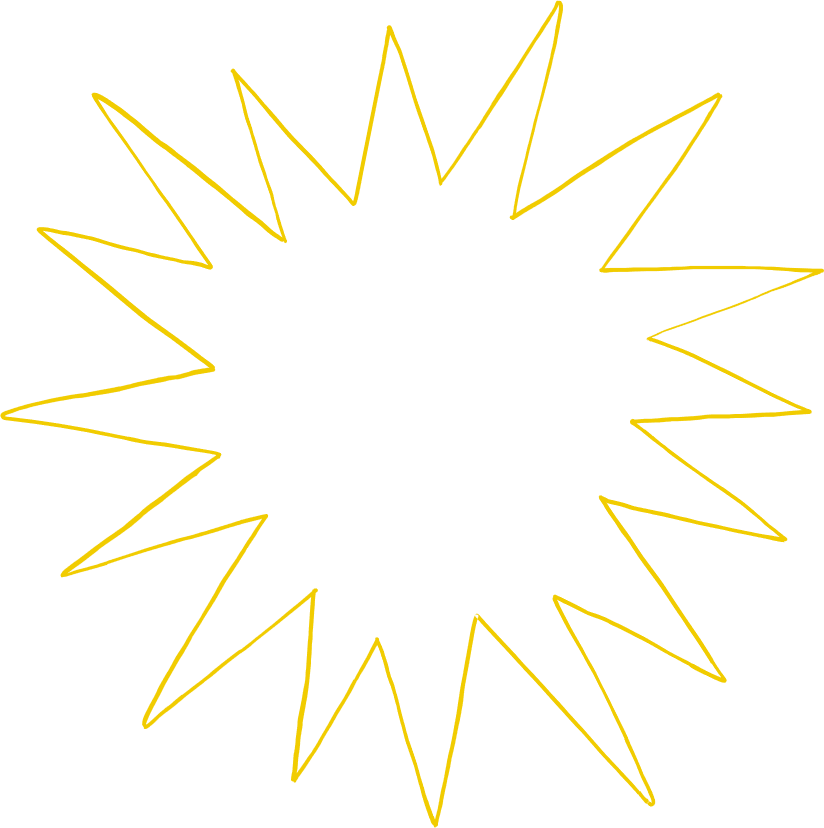 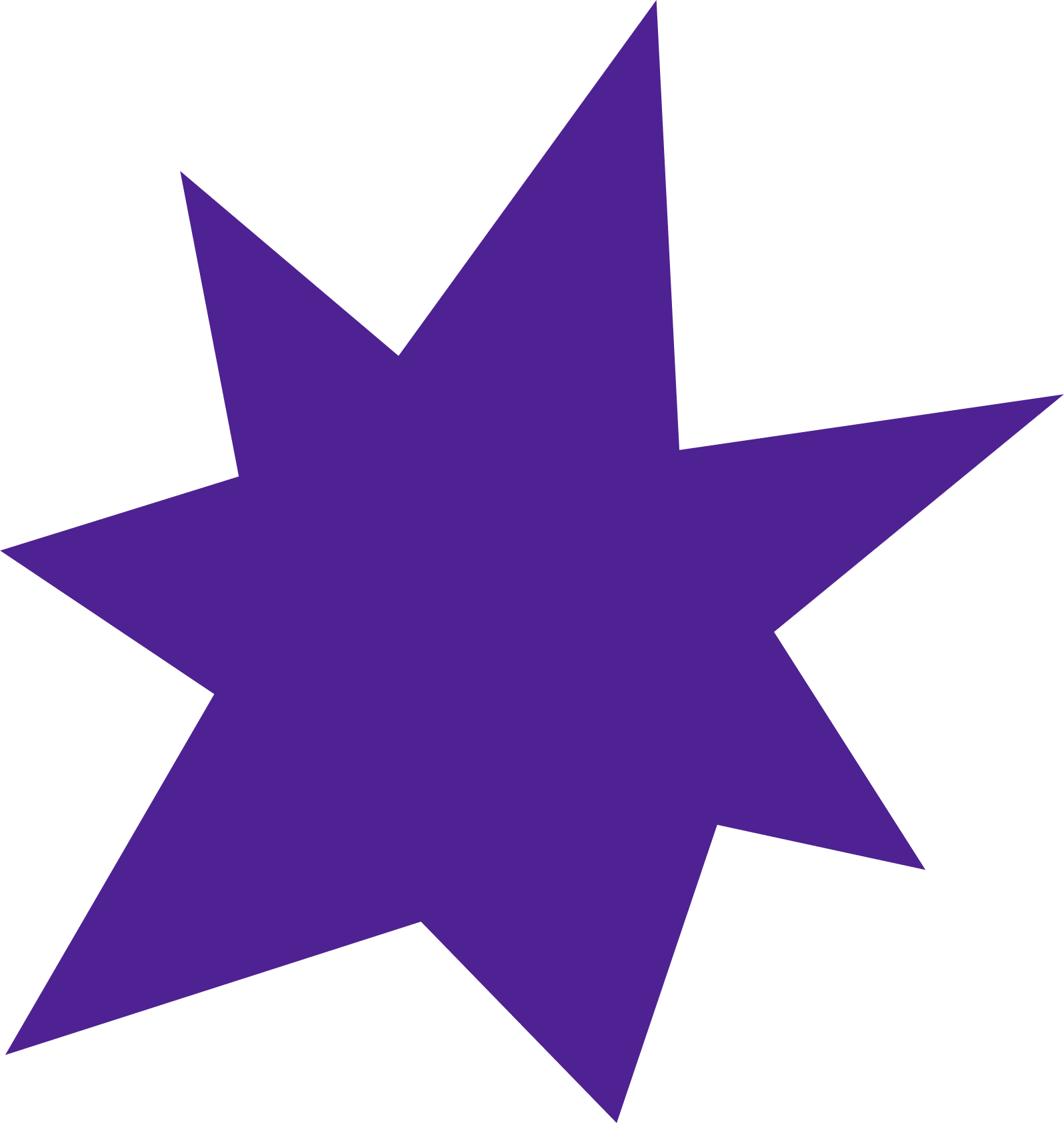 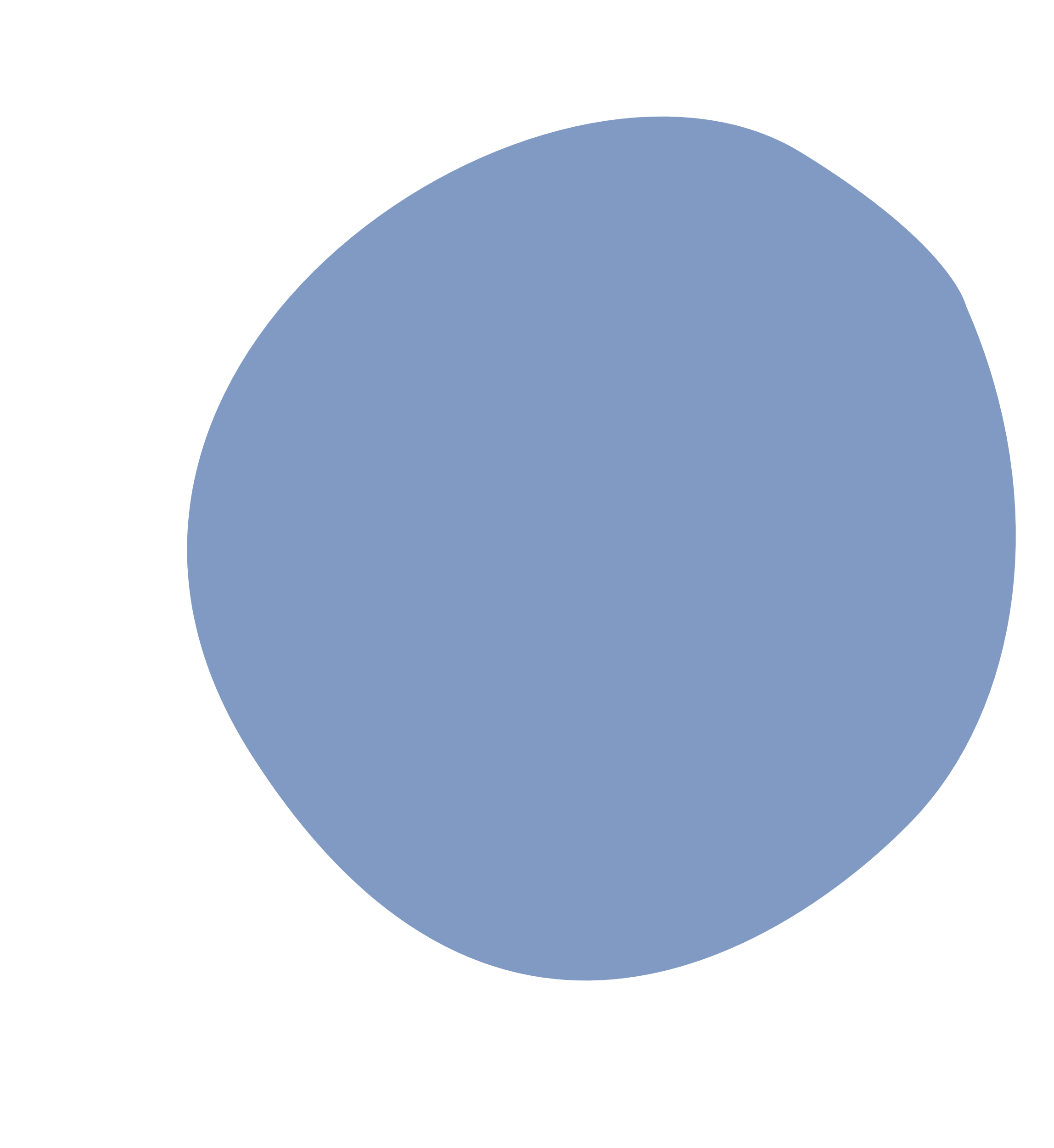 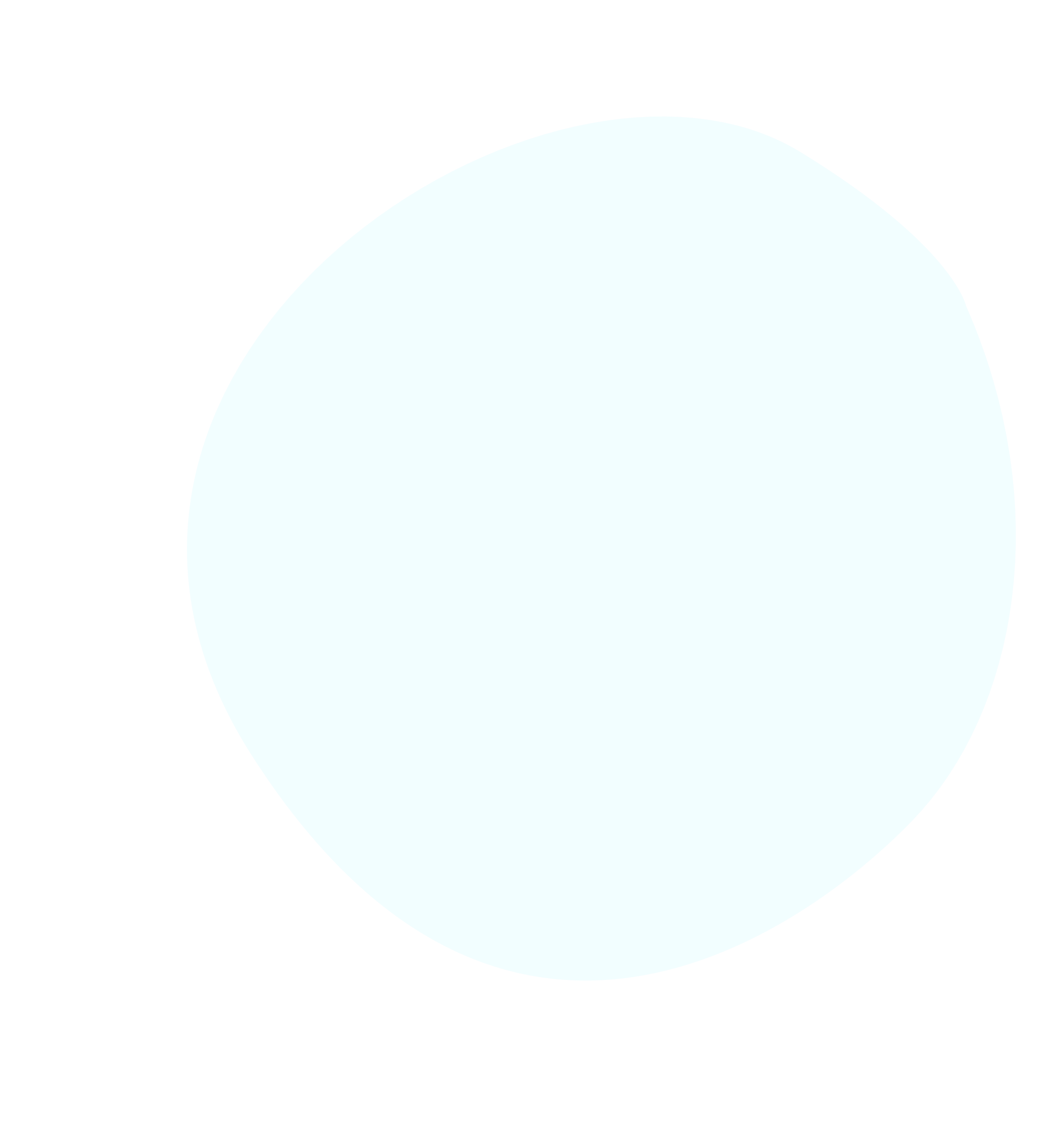 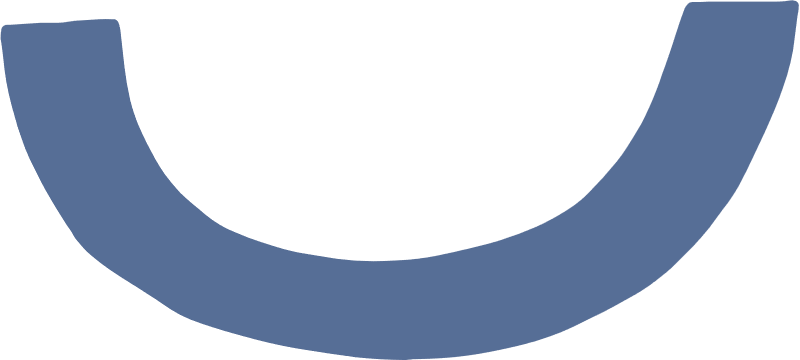 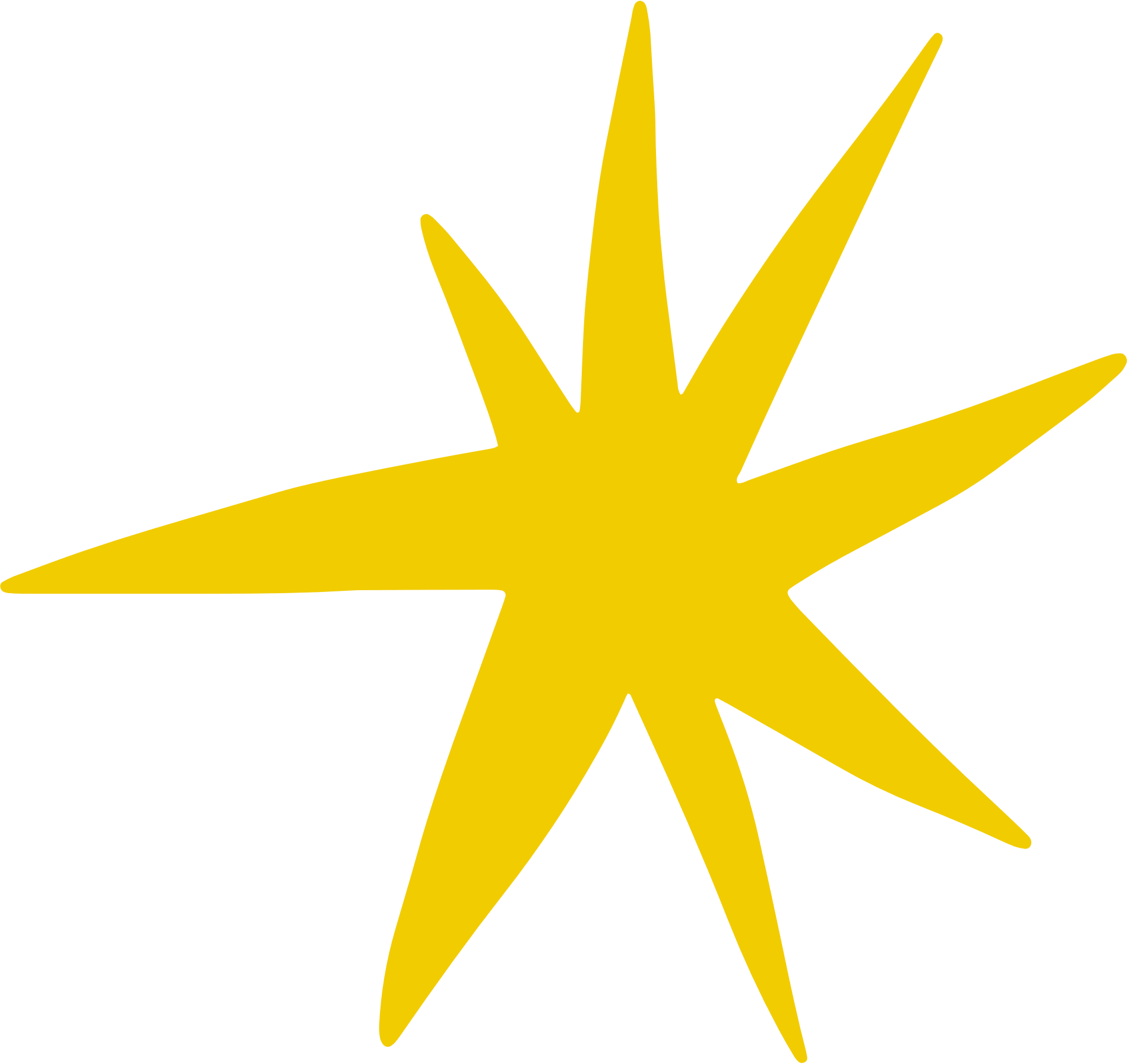 For today’s activity we will be using mBot 2’s
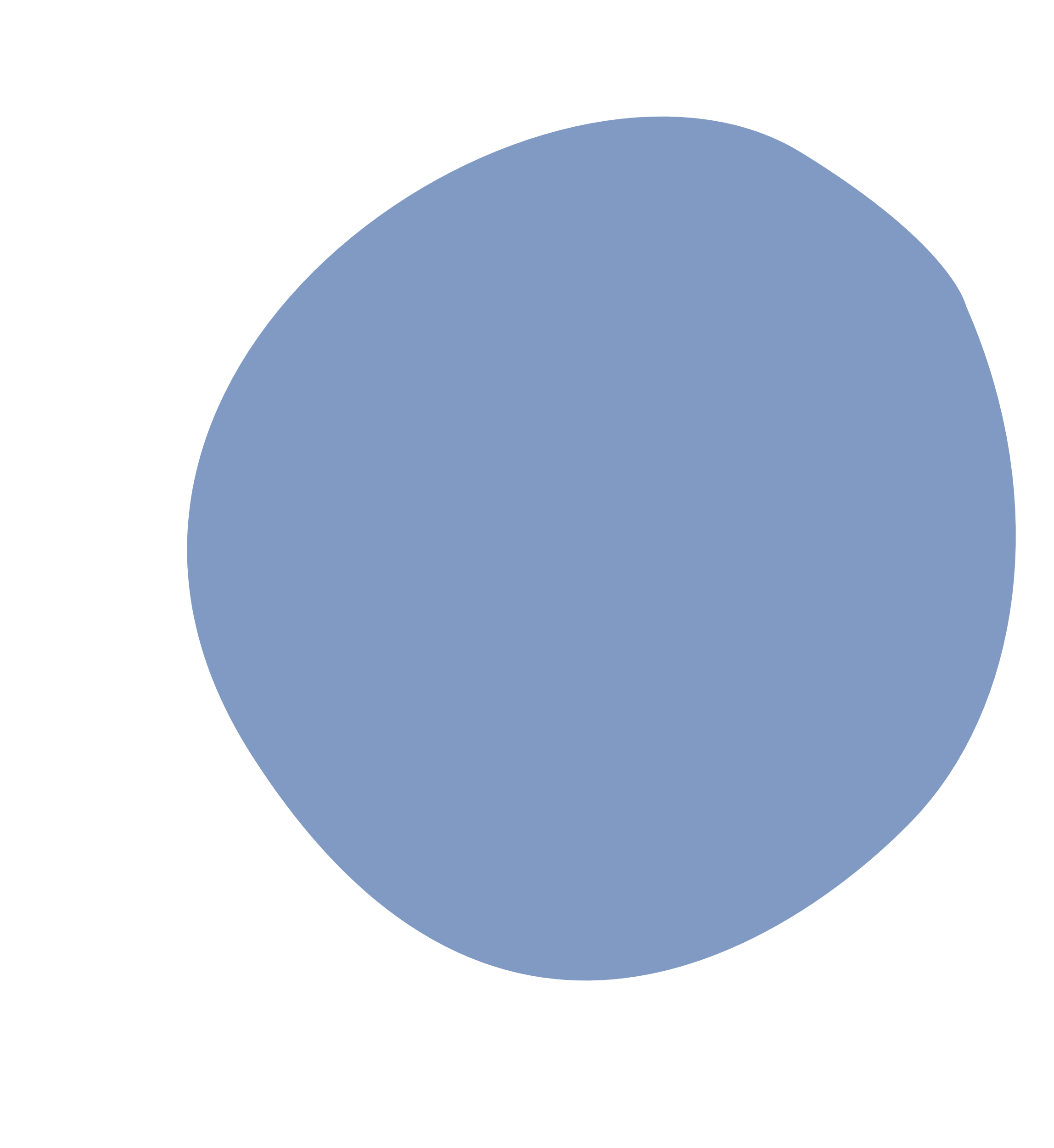 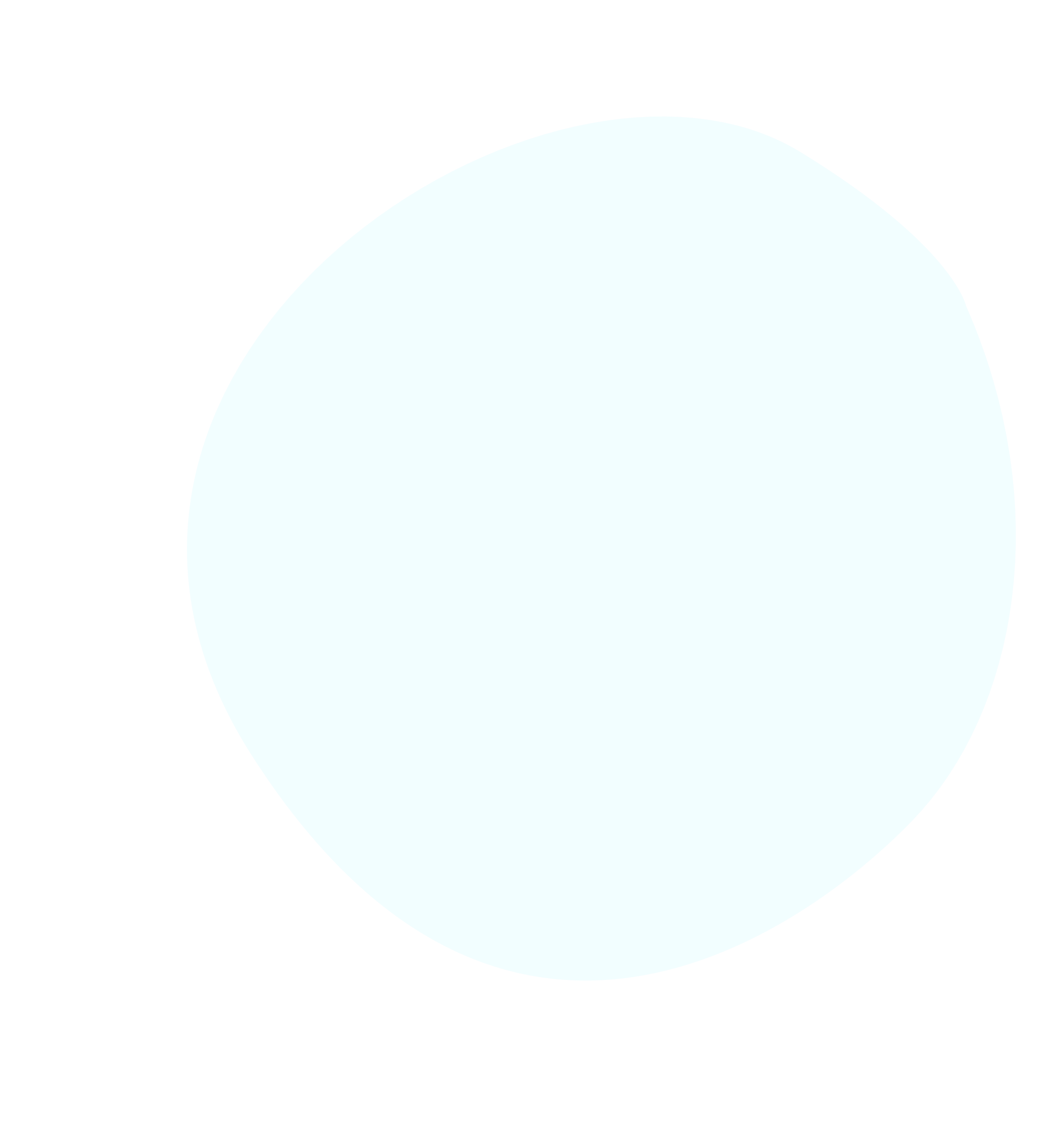 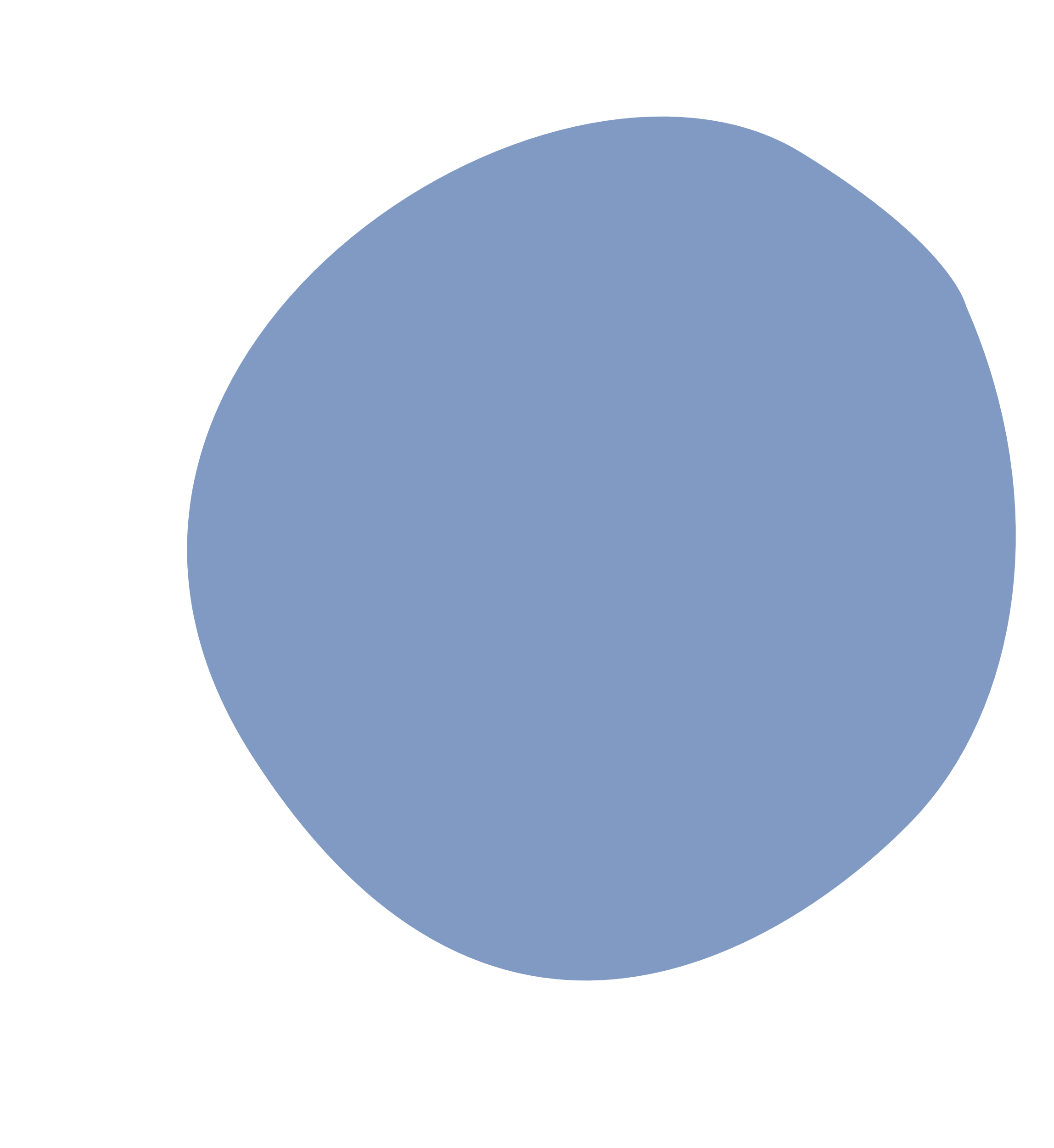 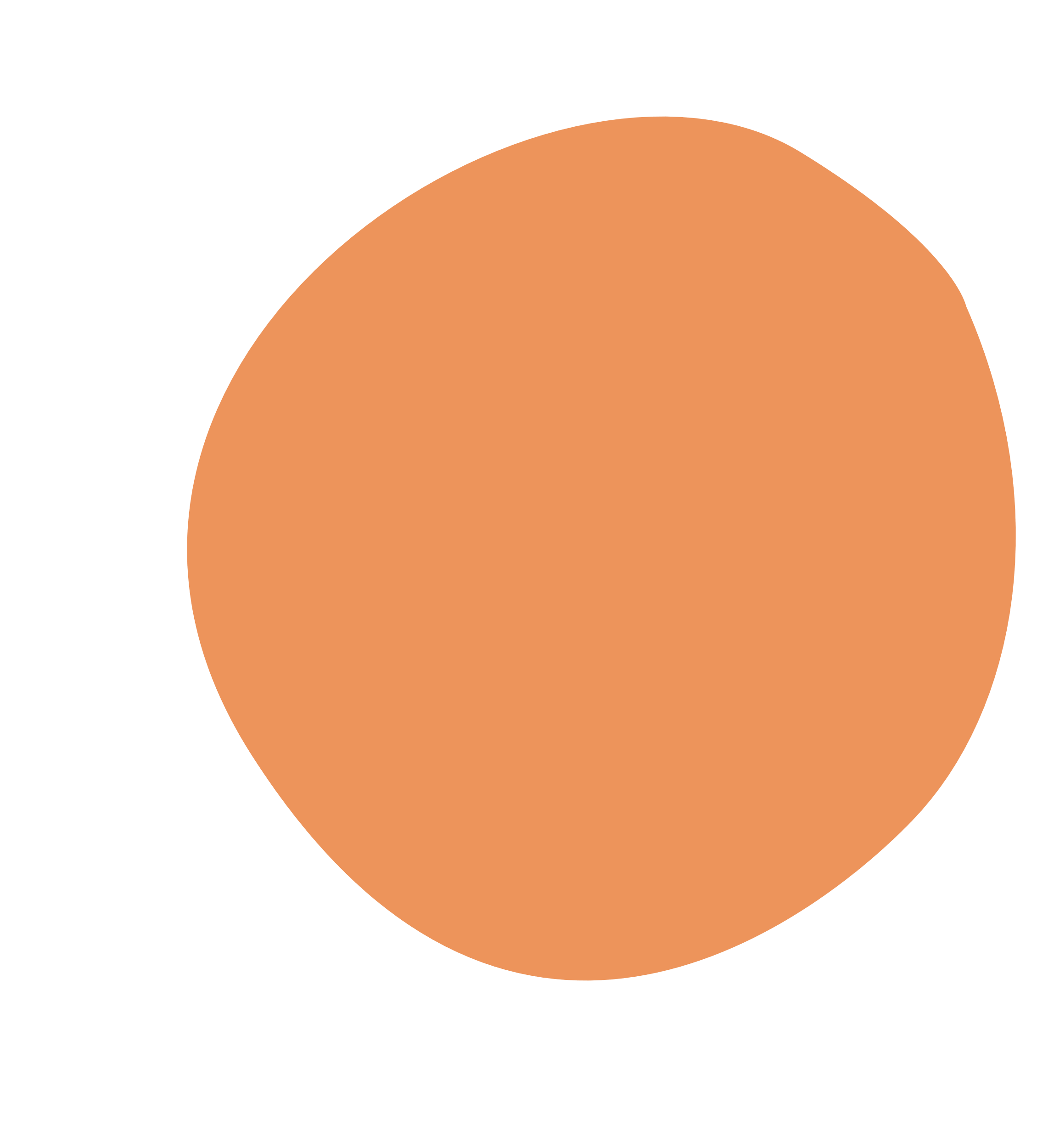 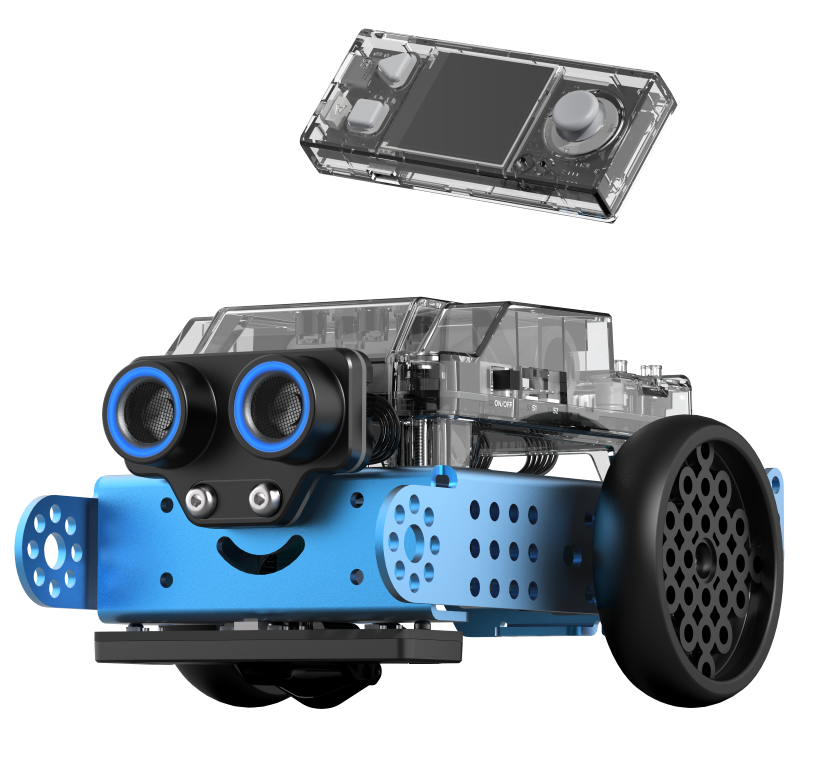 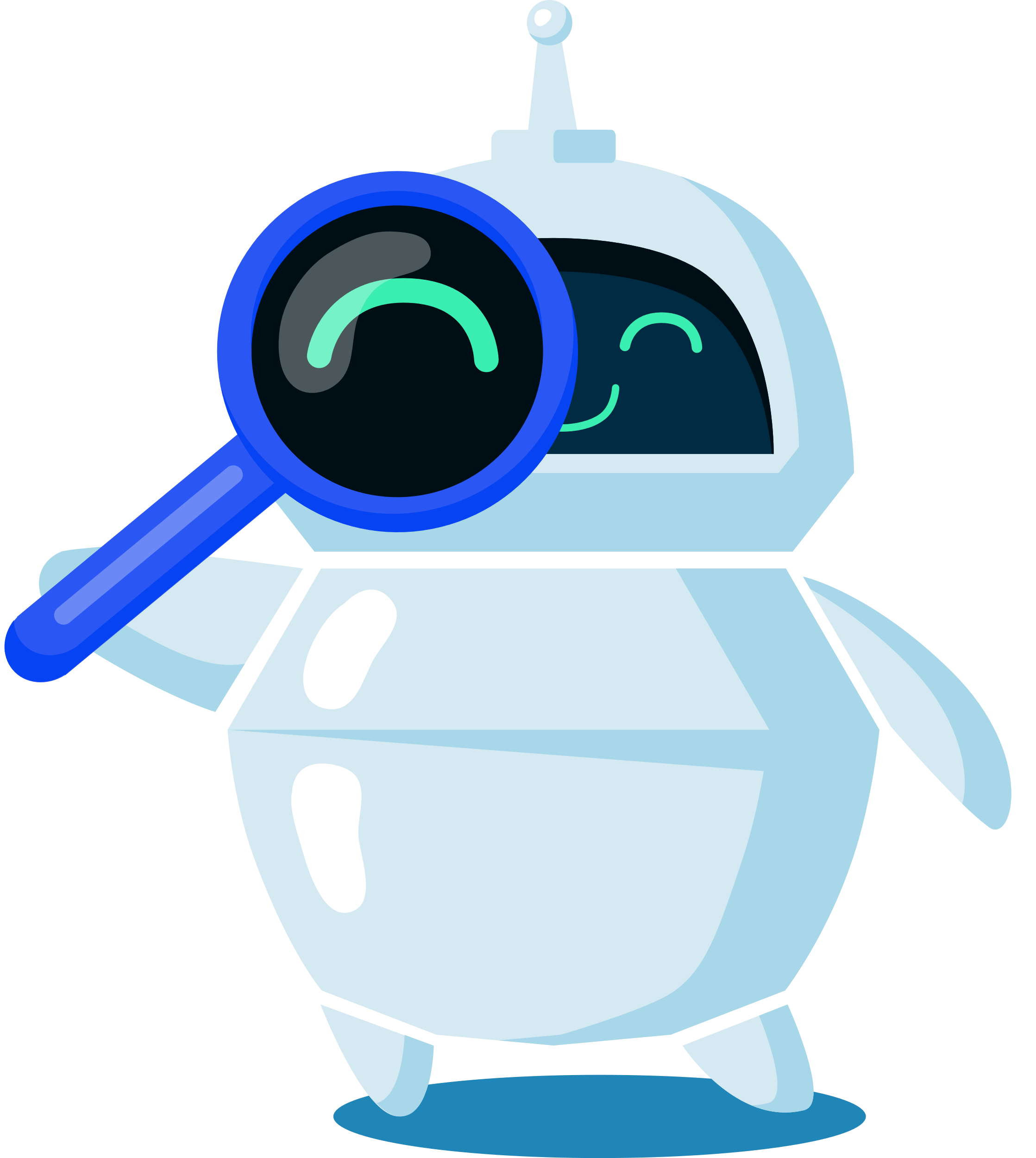 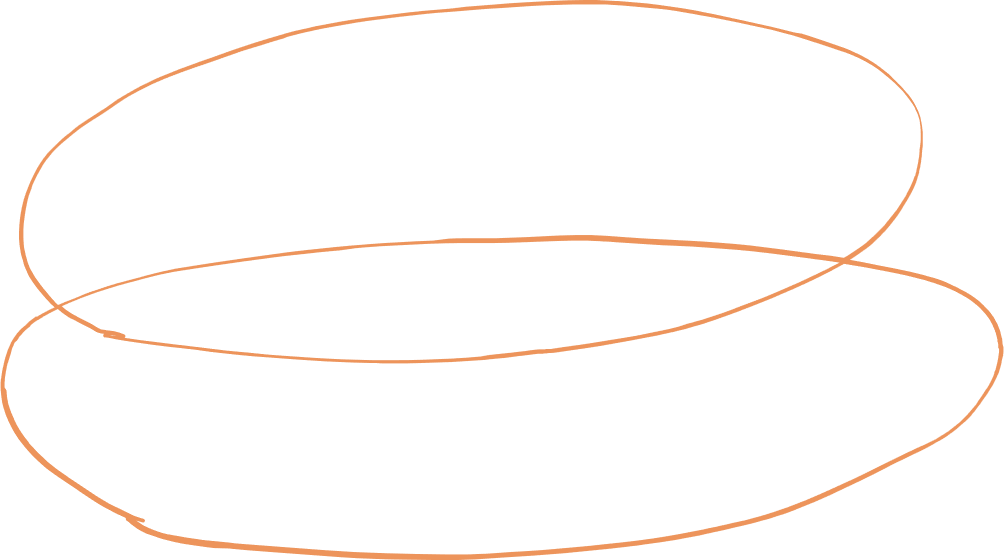 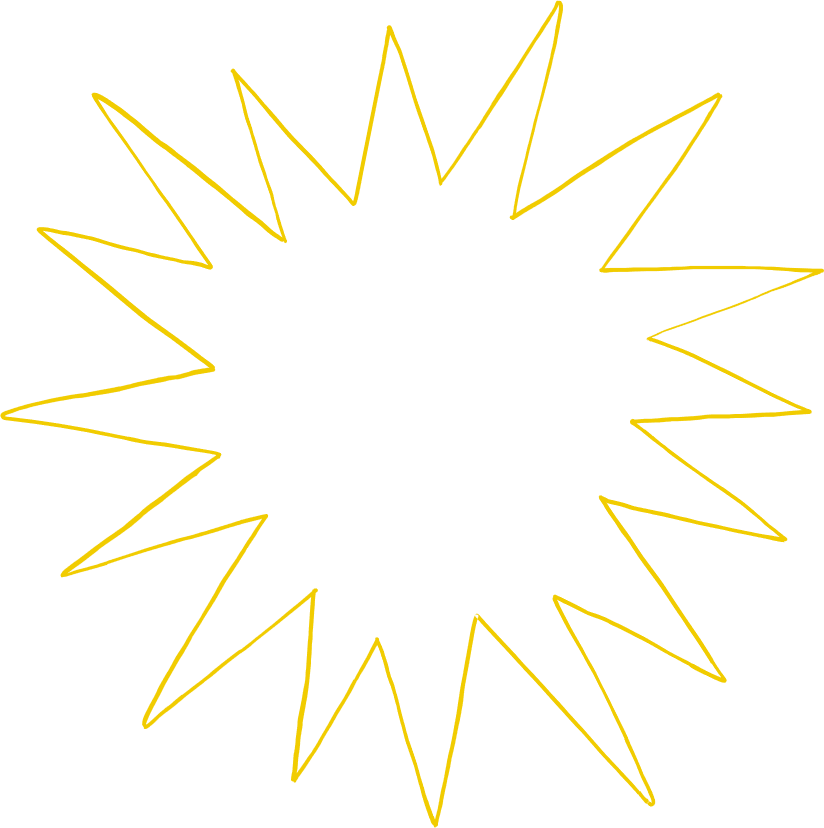 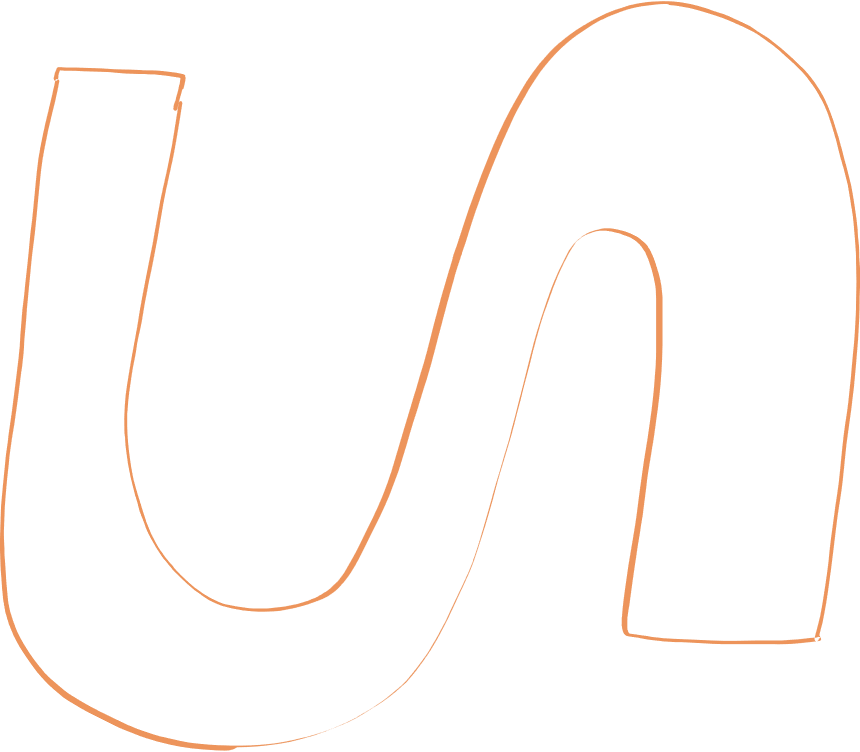 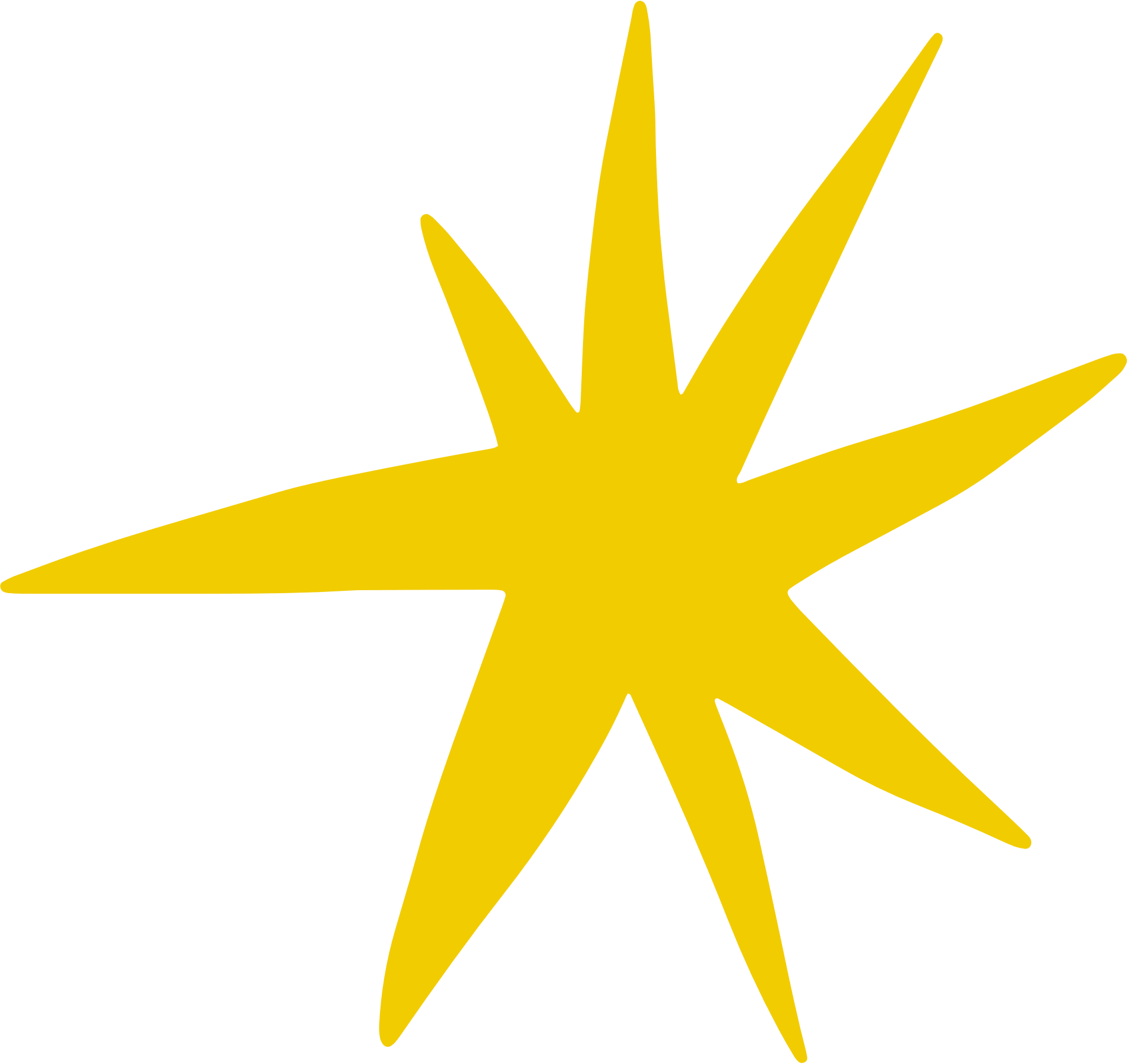 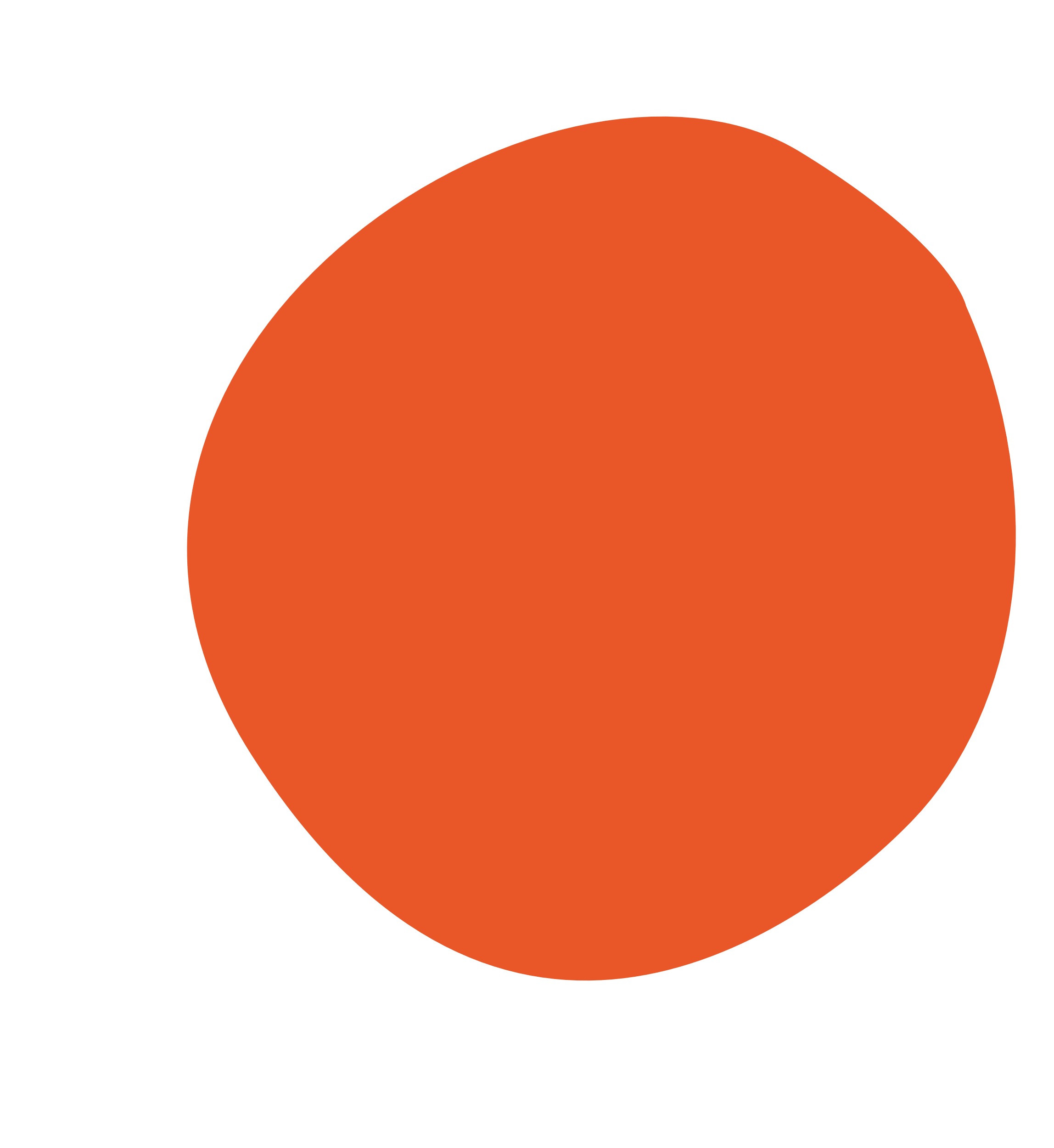 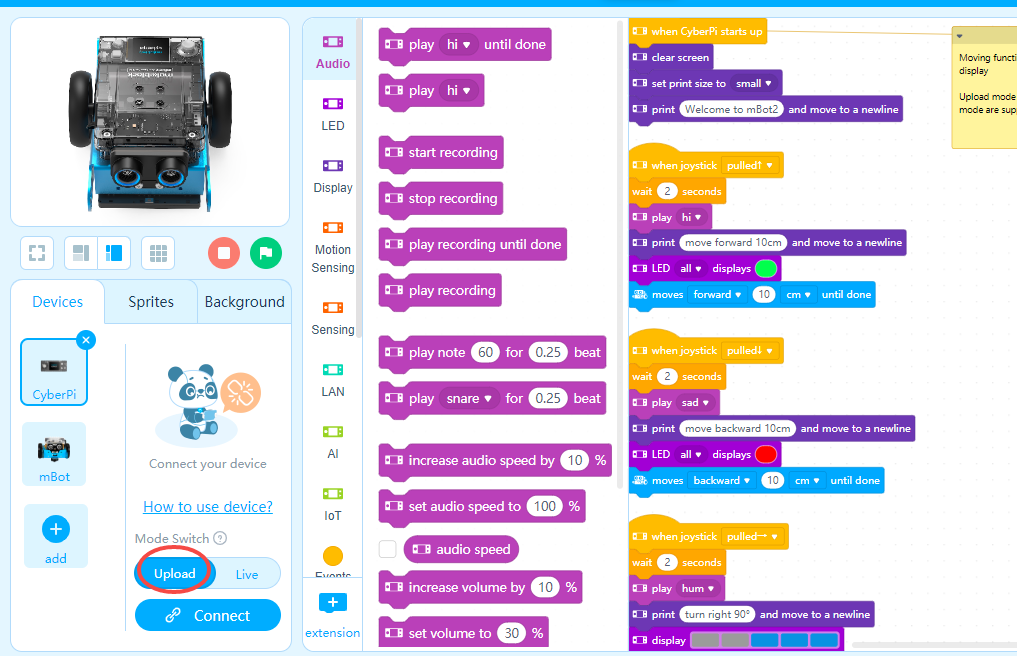 mBlock
using the software you will create programs that run your robot
there are many different 'blocks' to choose from, we will use the CHASSIS blocks
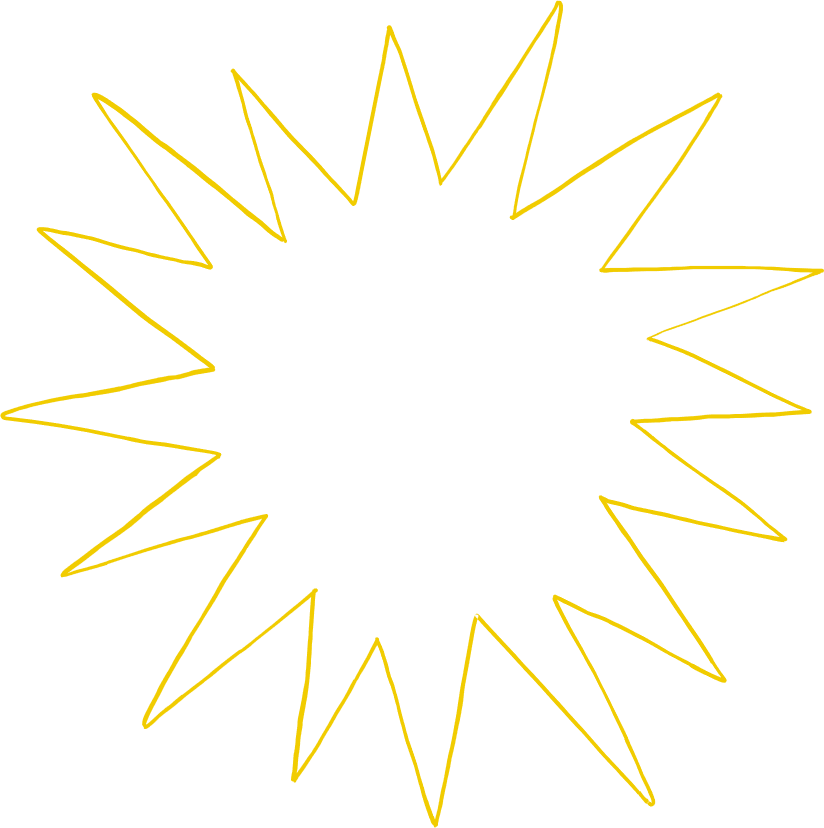 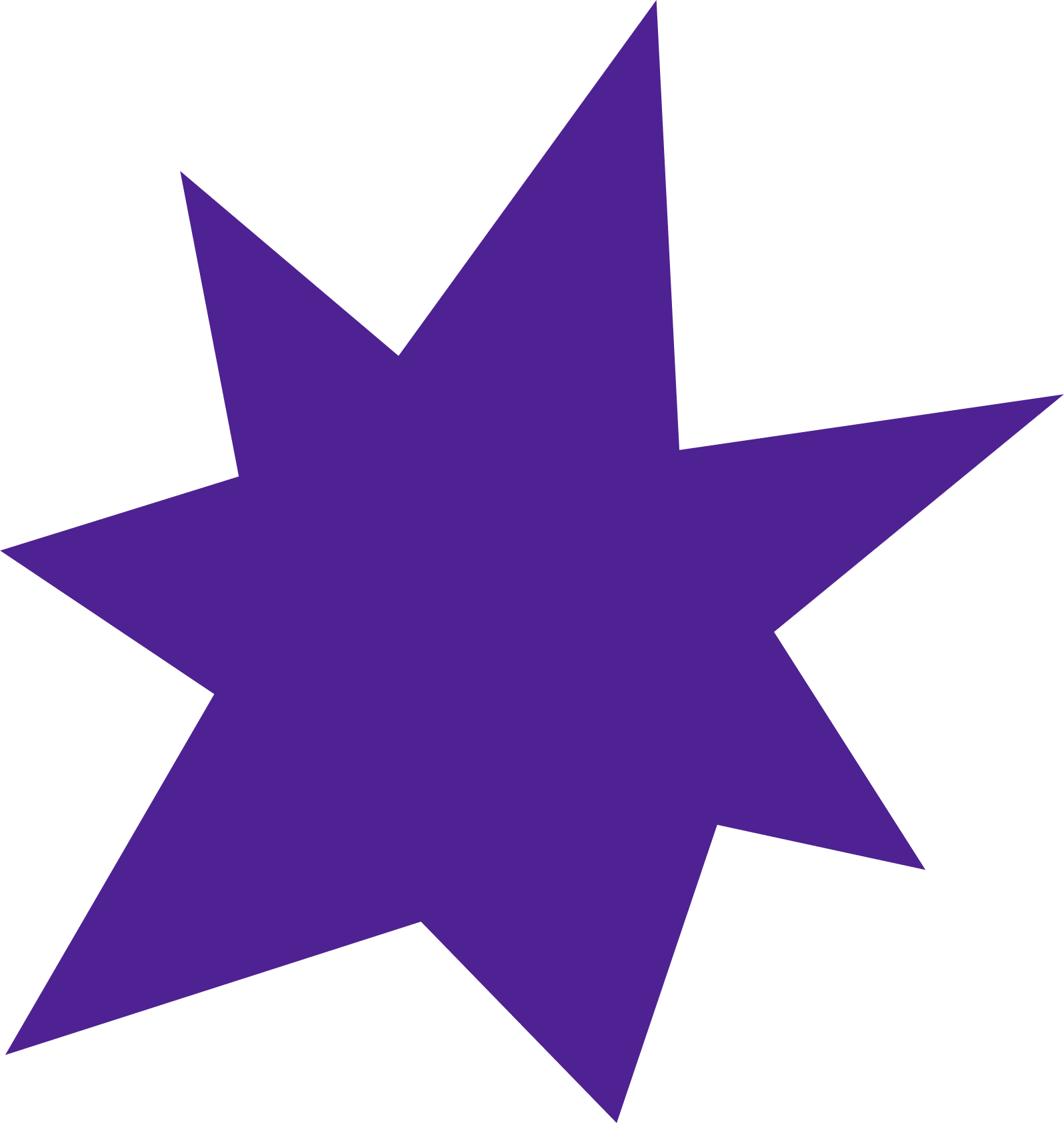 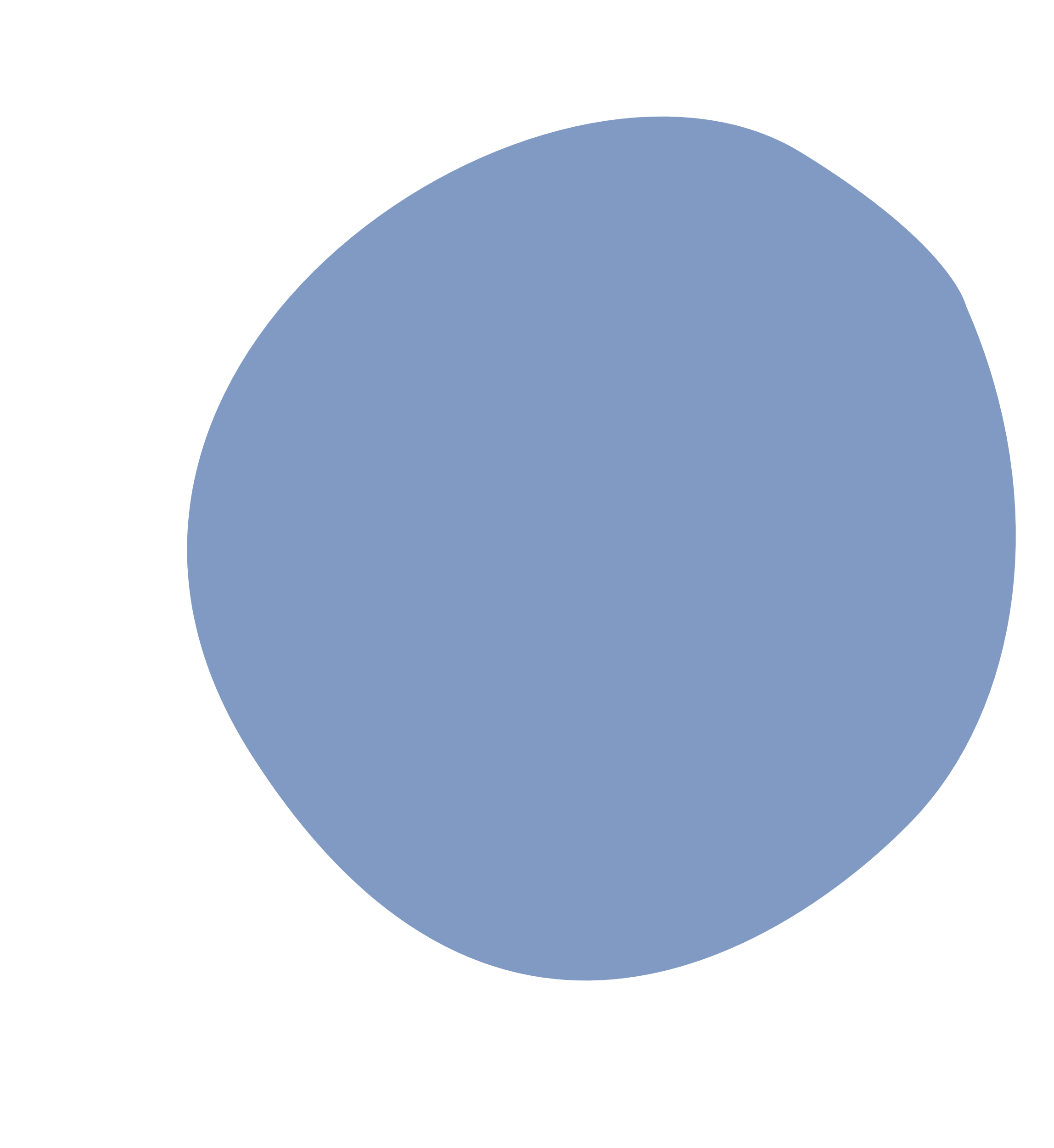 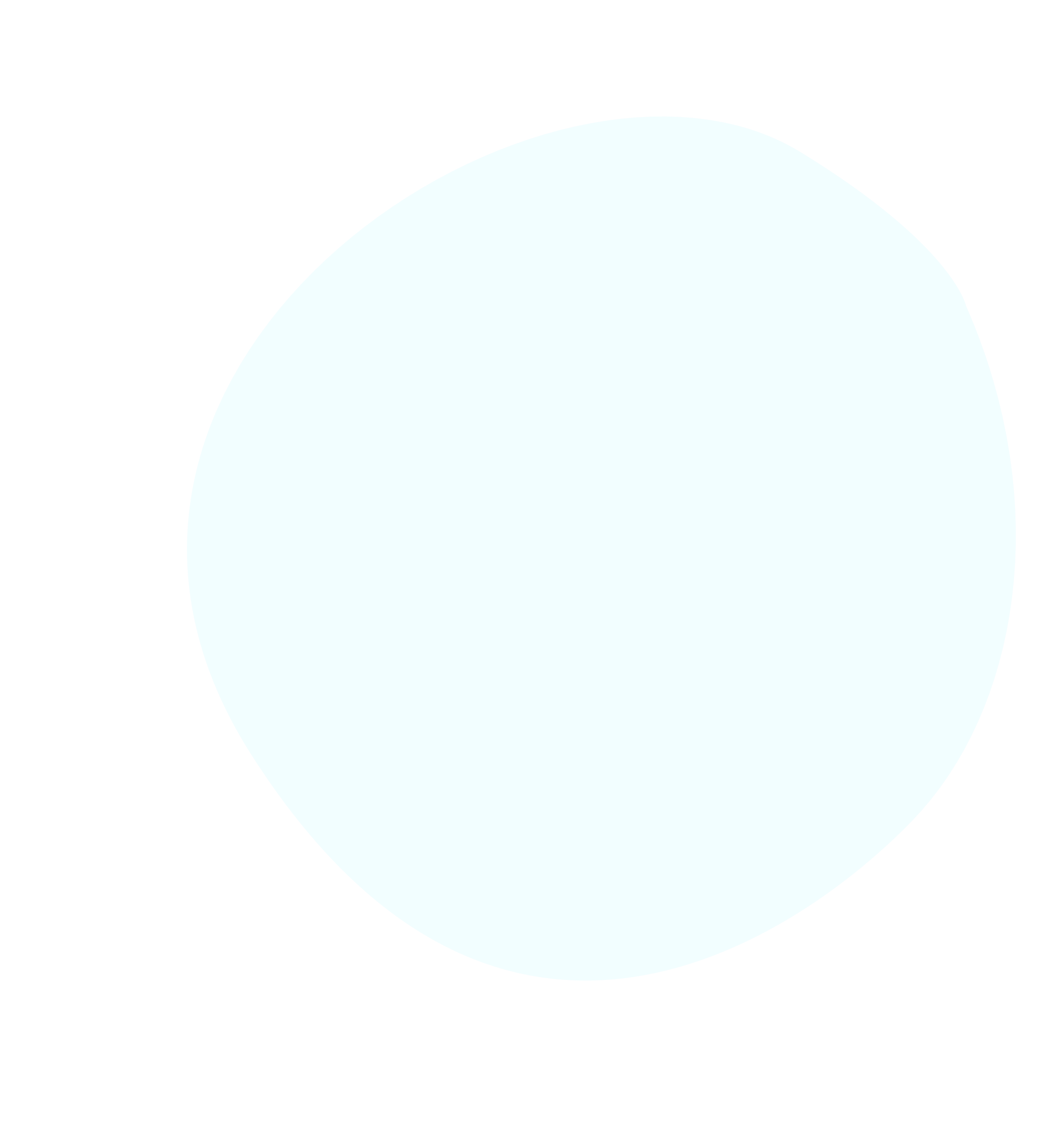 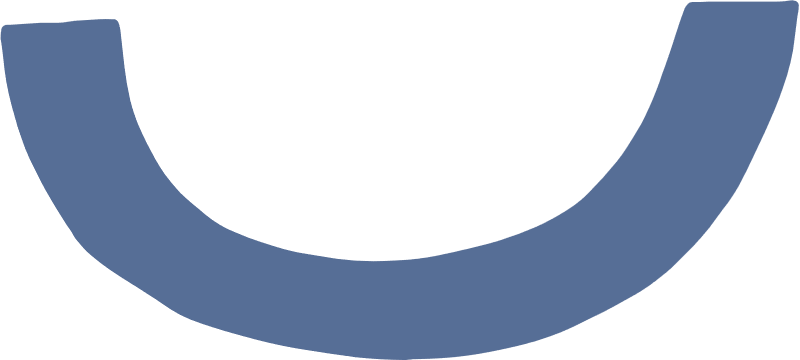 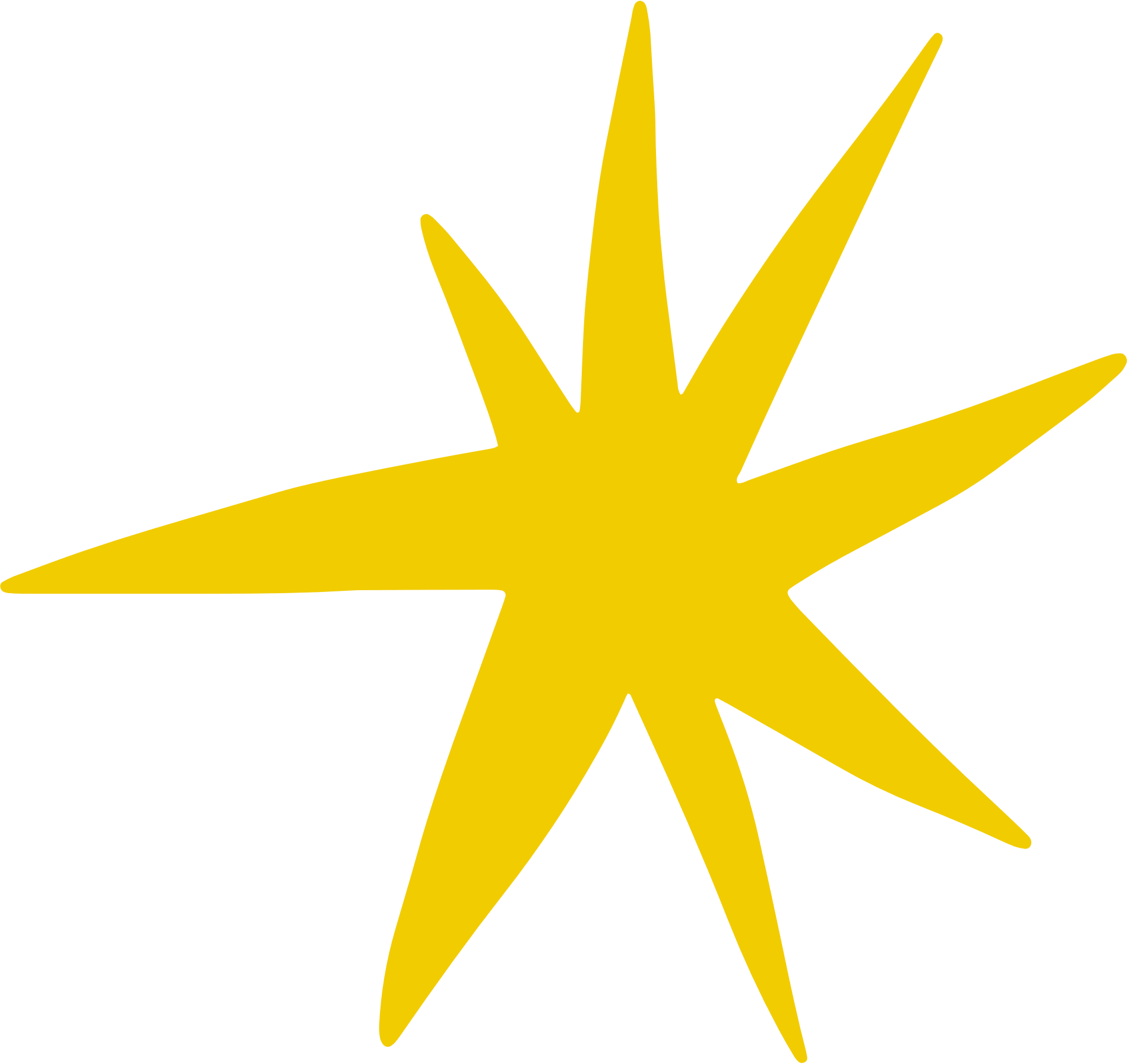 Parts of the mBot
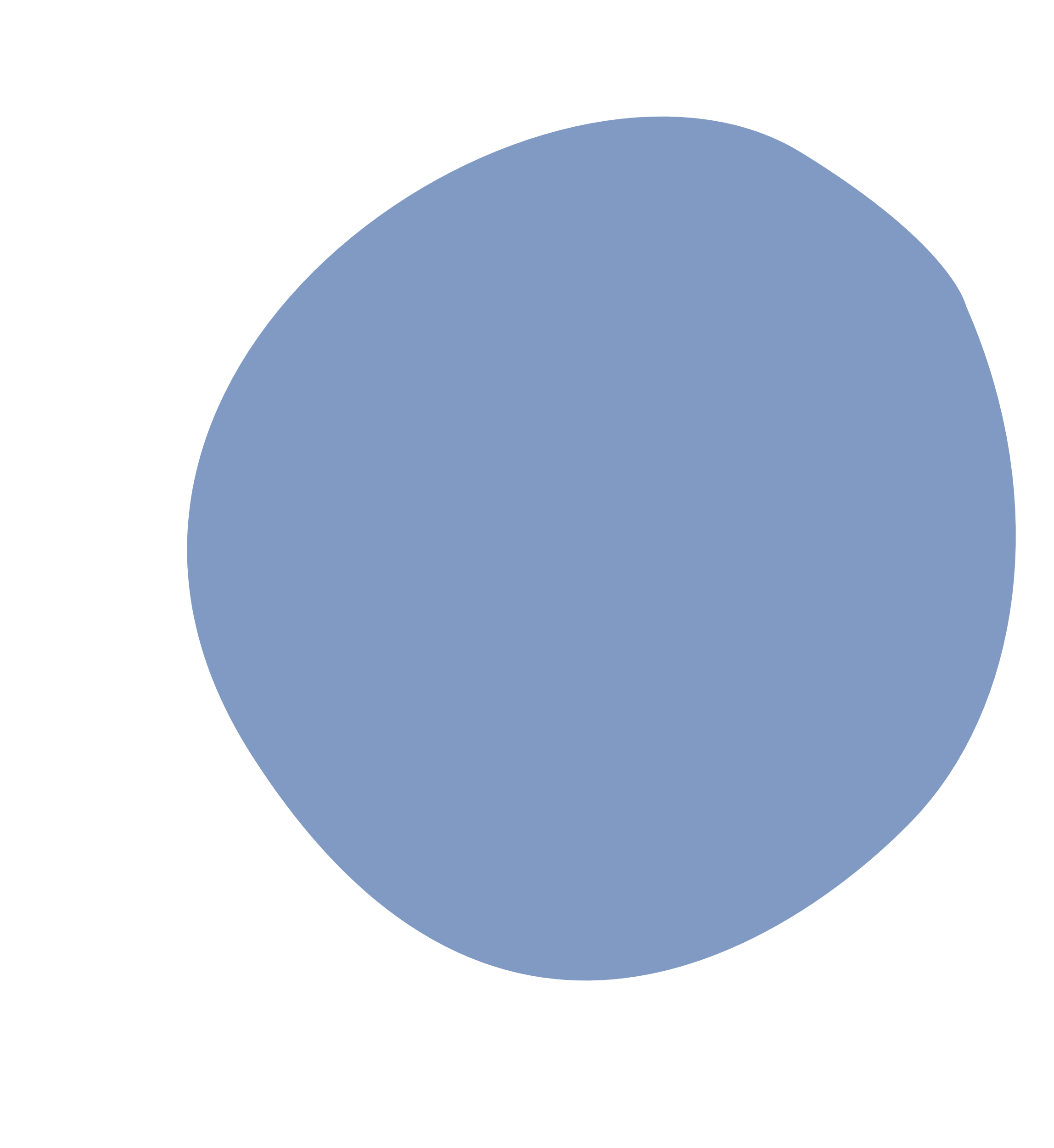 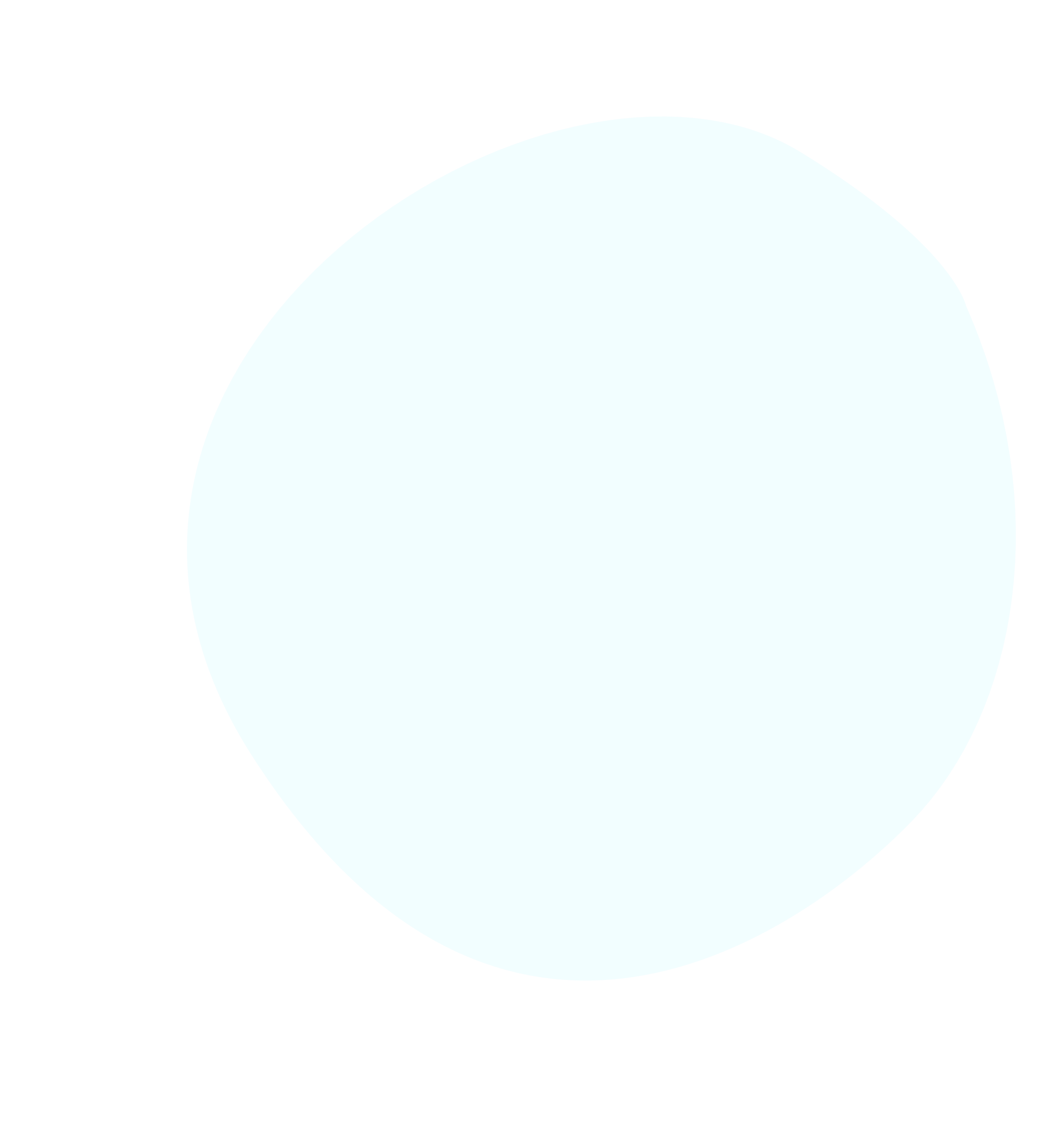 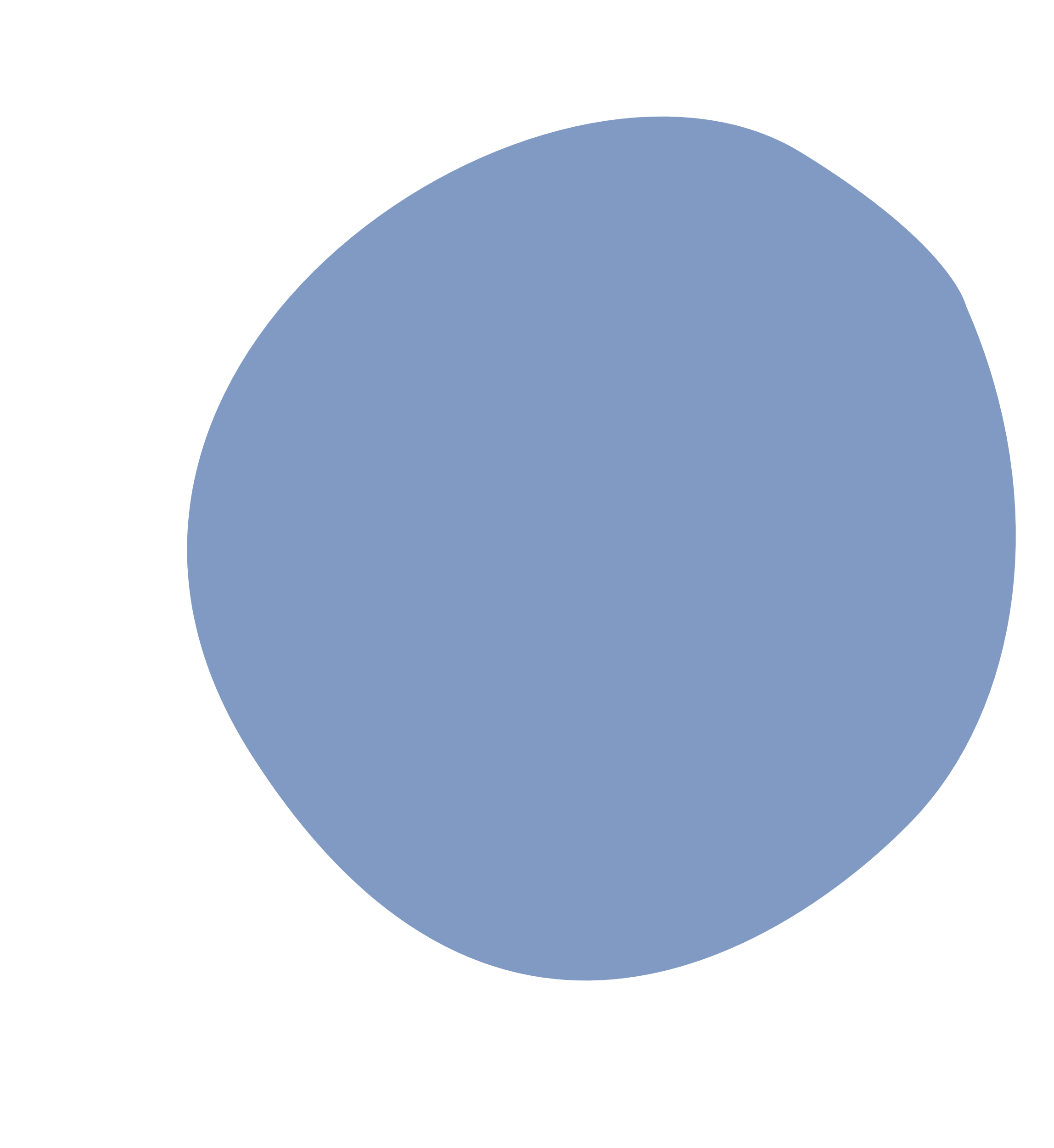 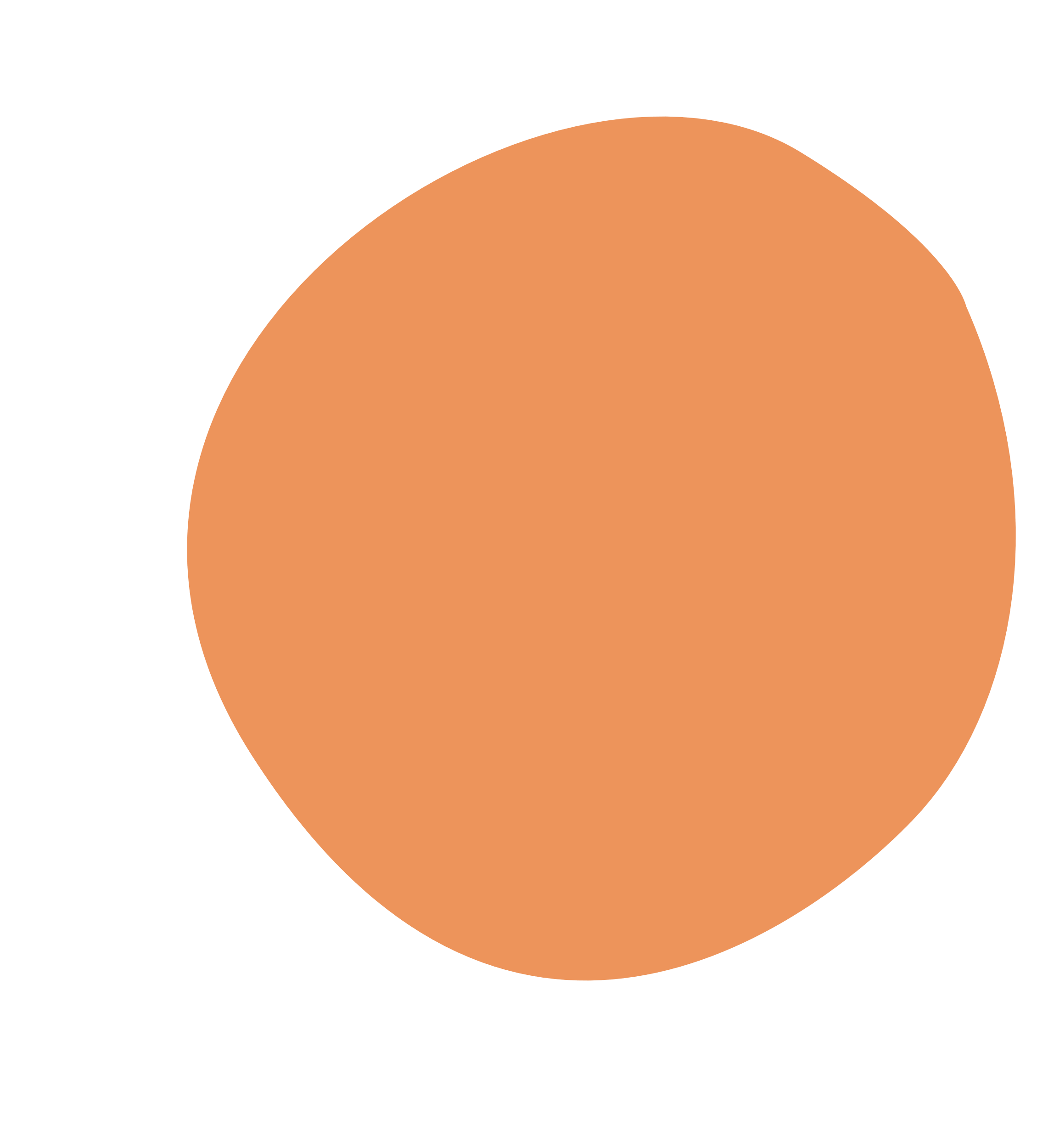 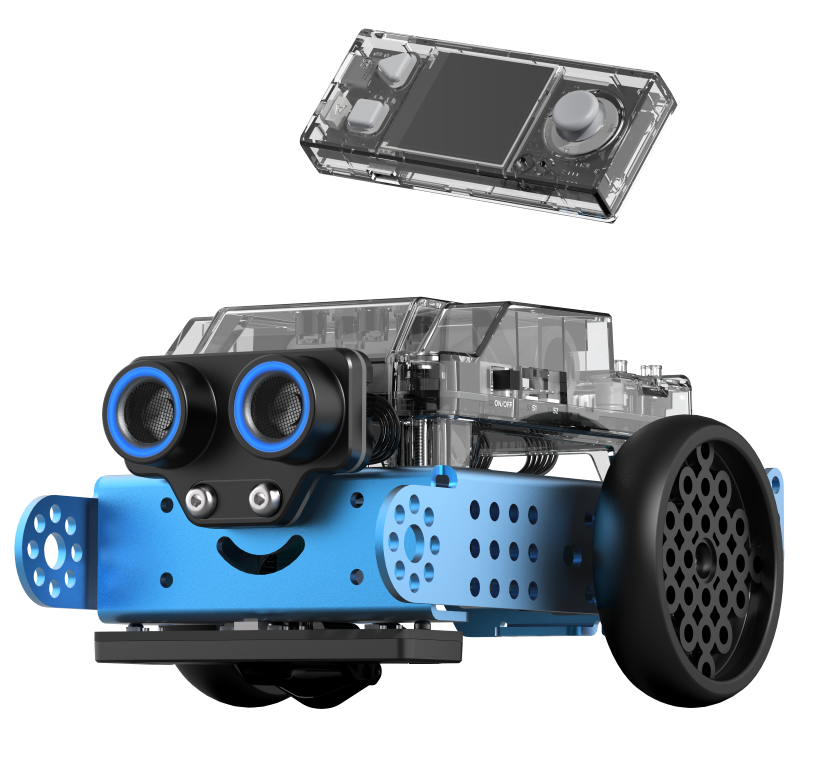 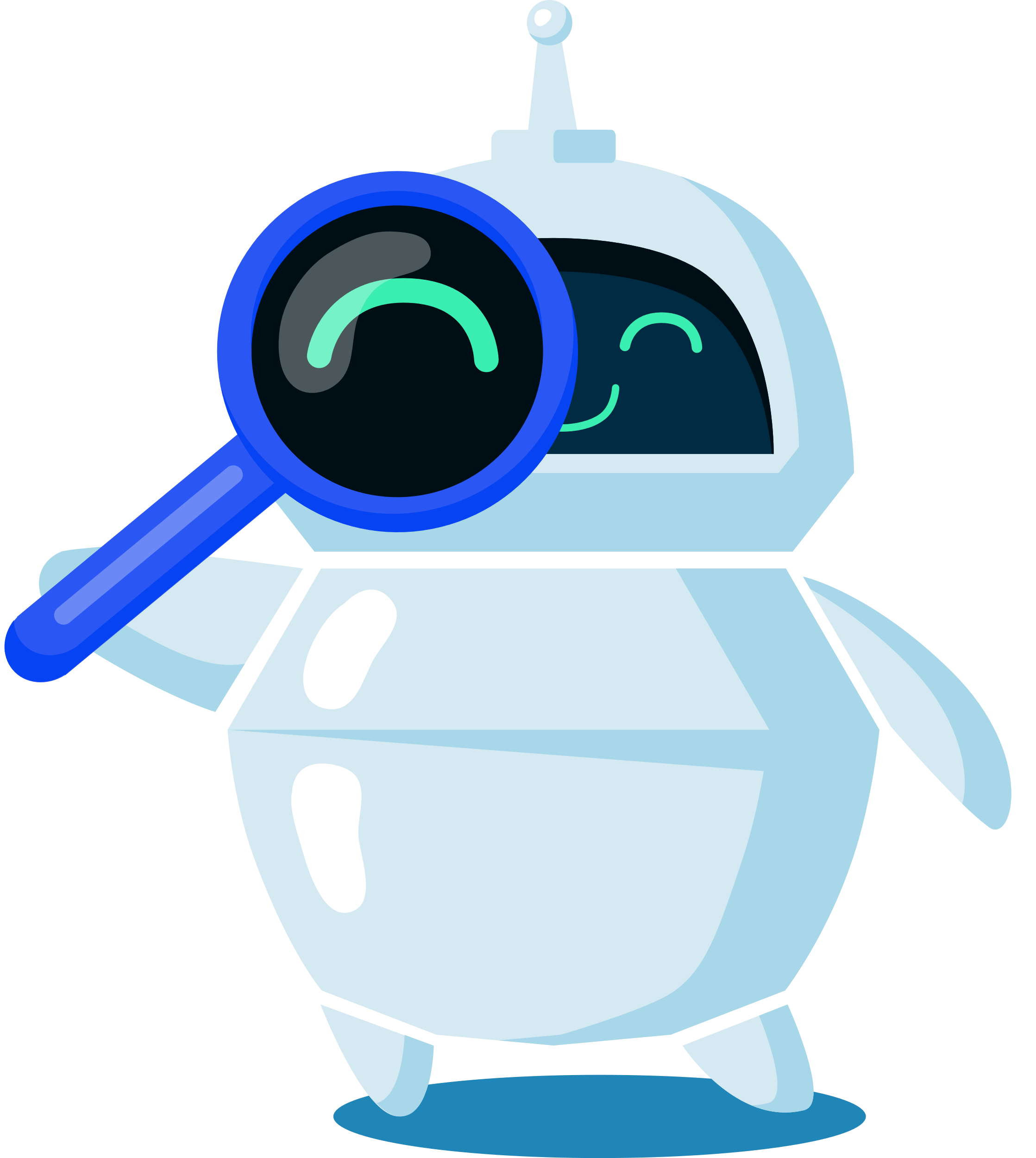 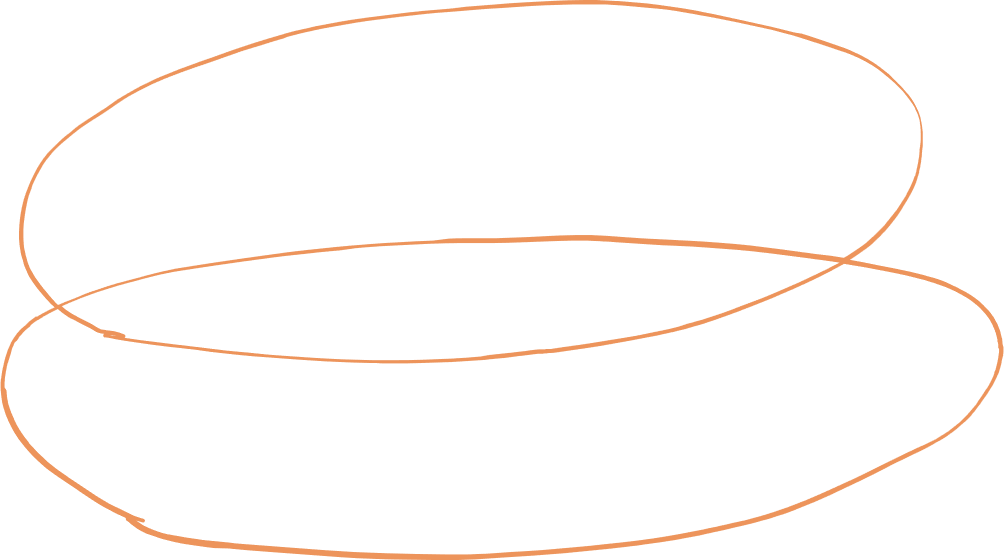 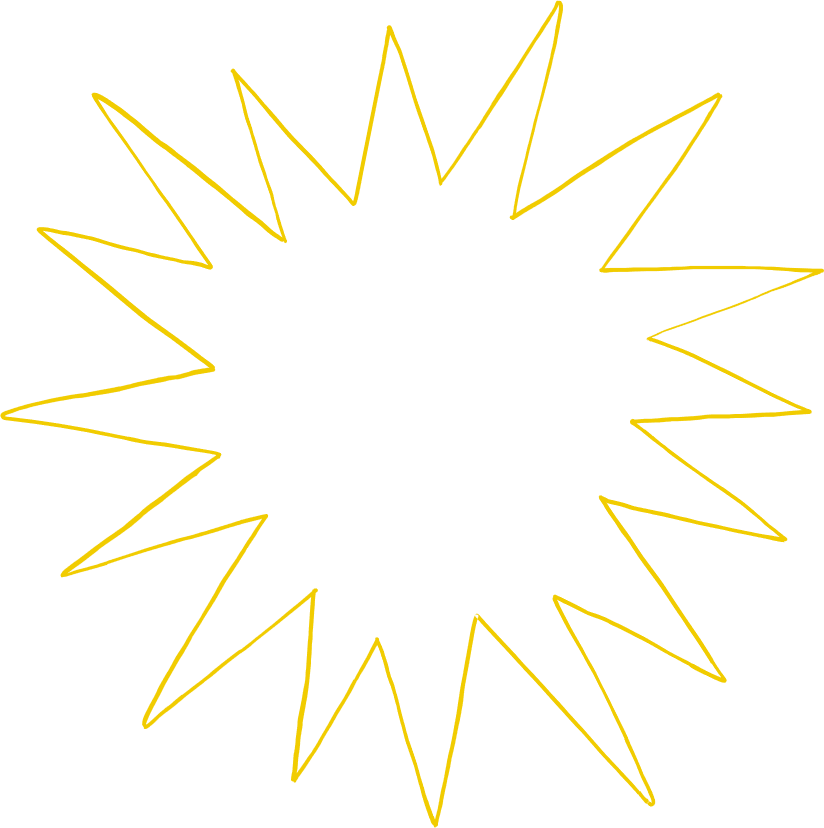 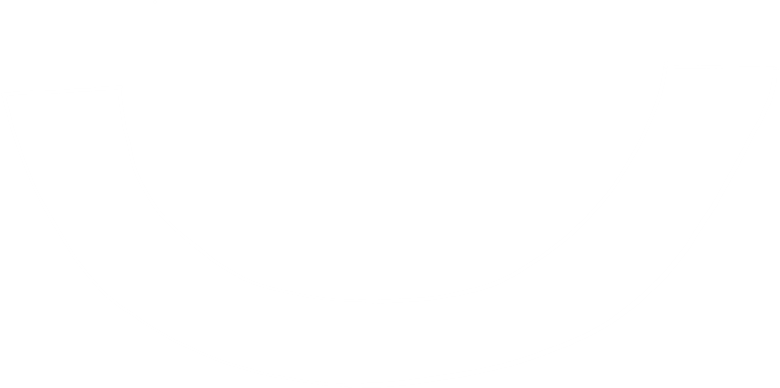 Computer
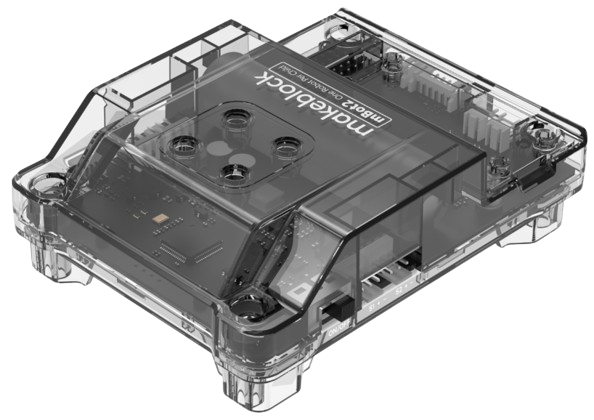 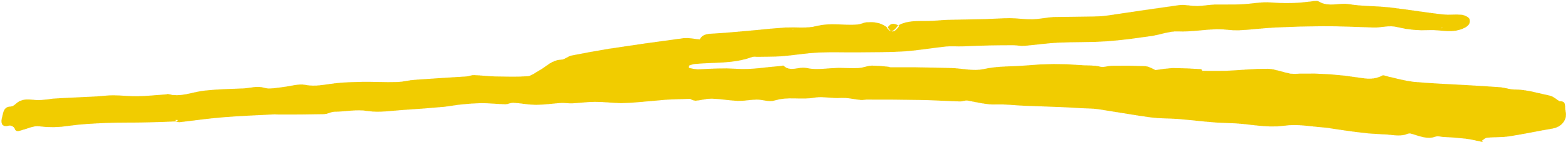 The “brain” of the robot
We tell the brain what we want the robot to do
The brain tells the rest of the robot what to do
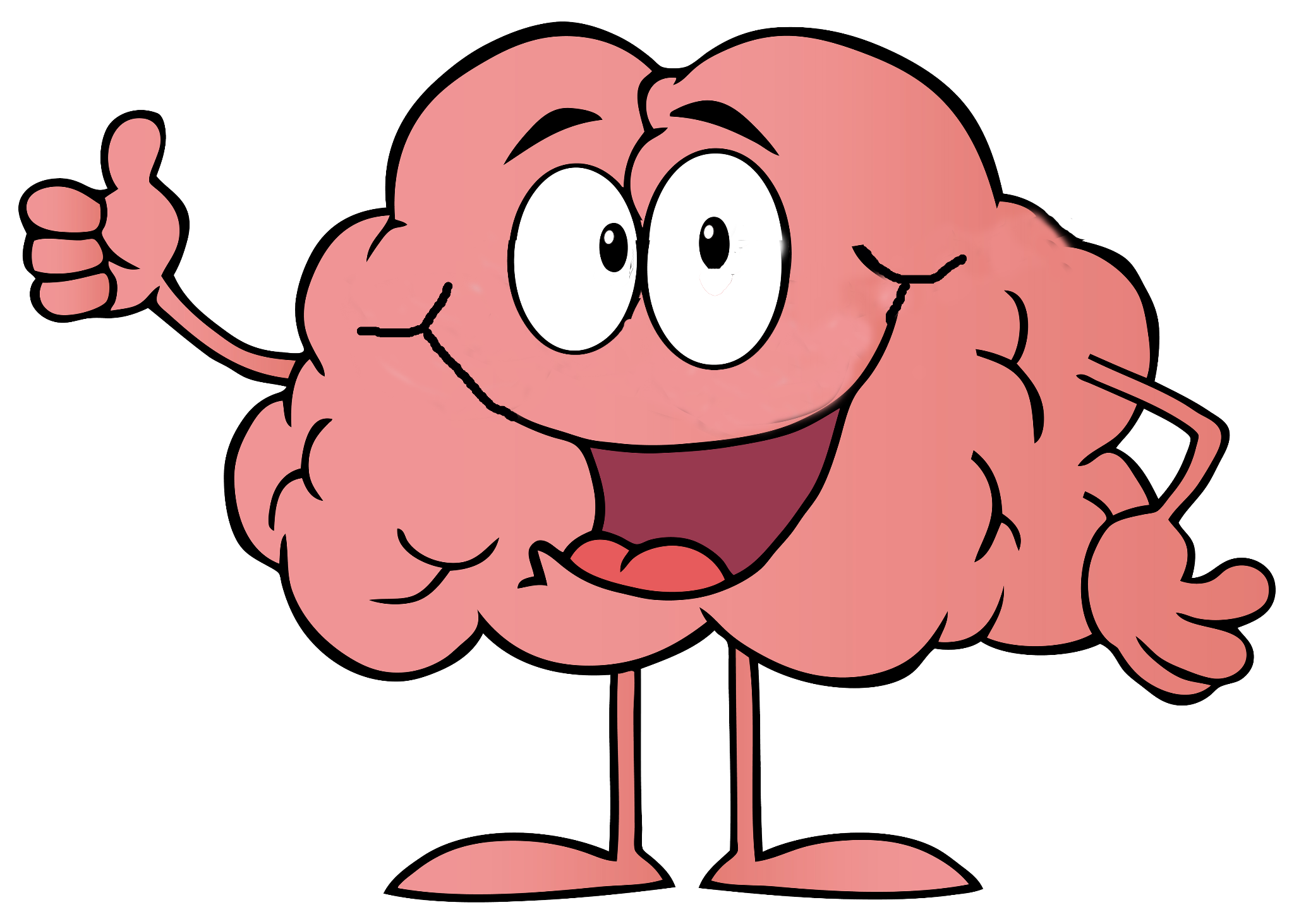 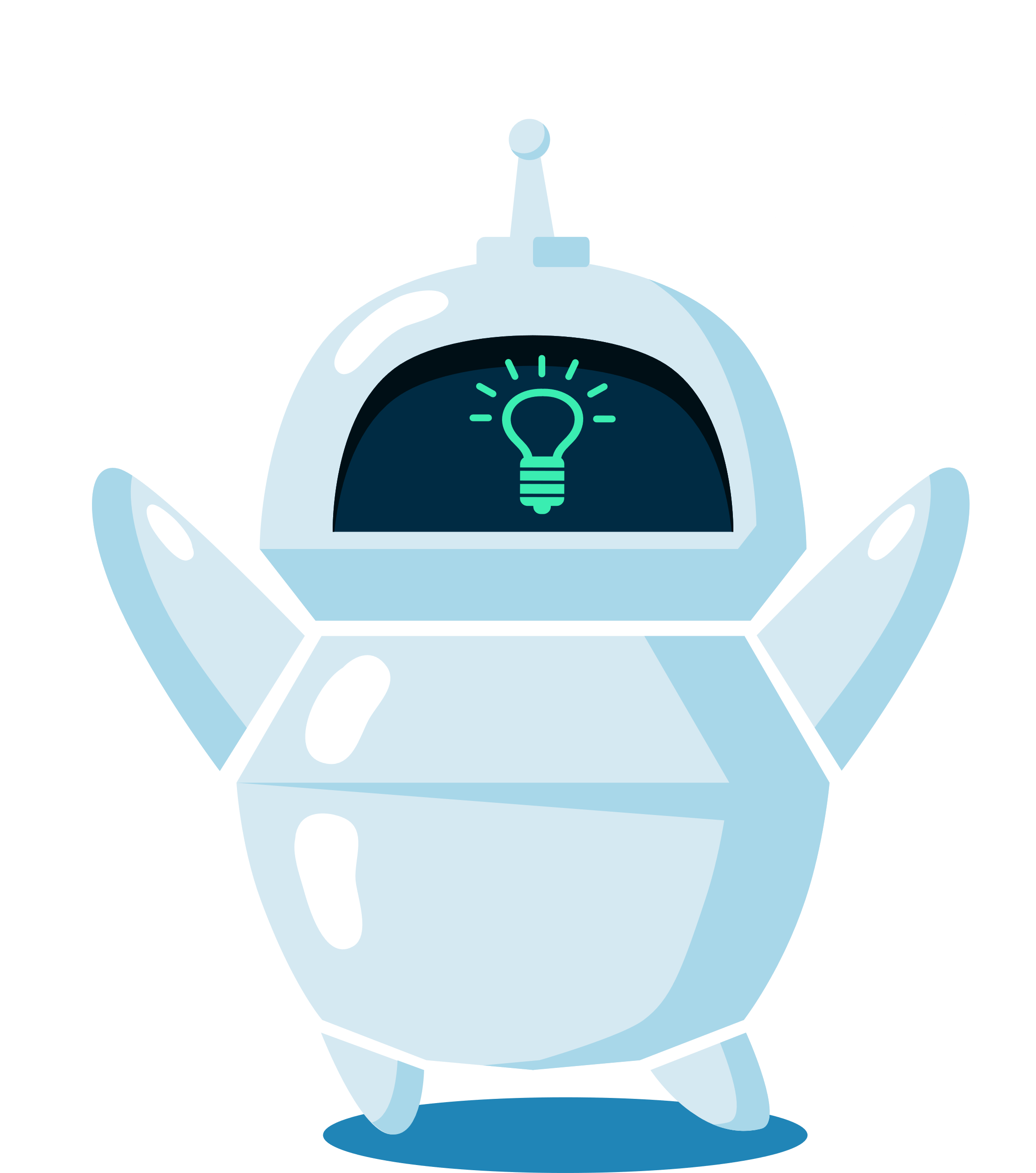 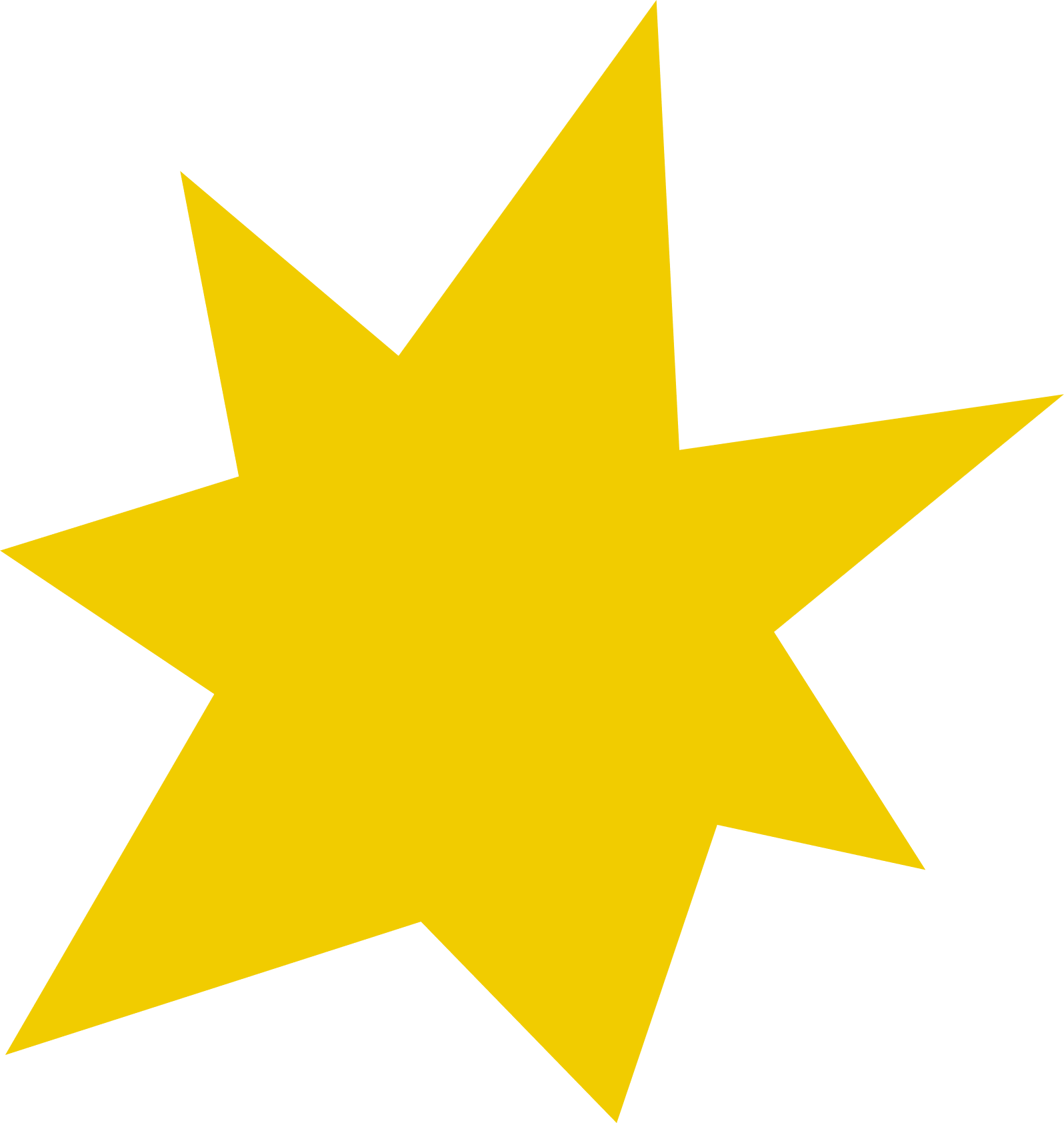 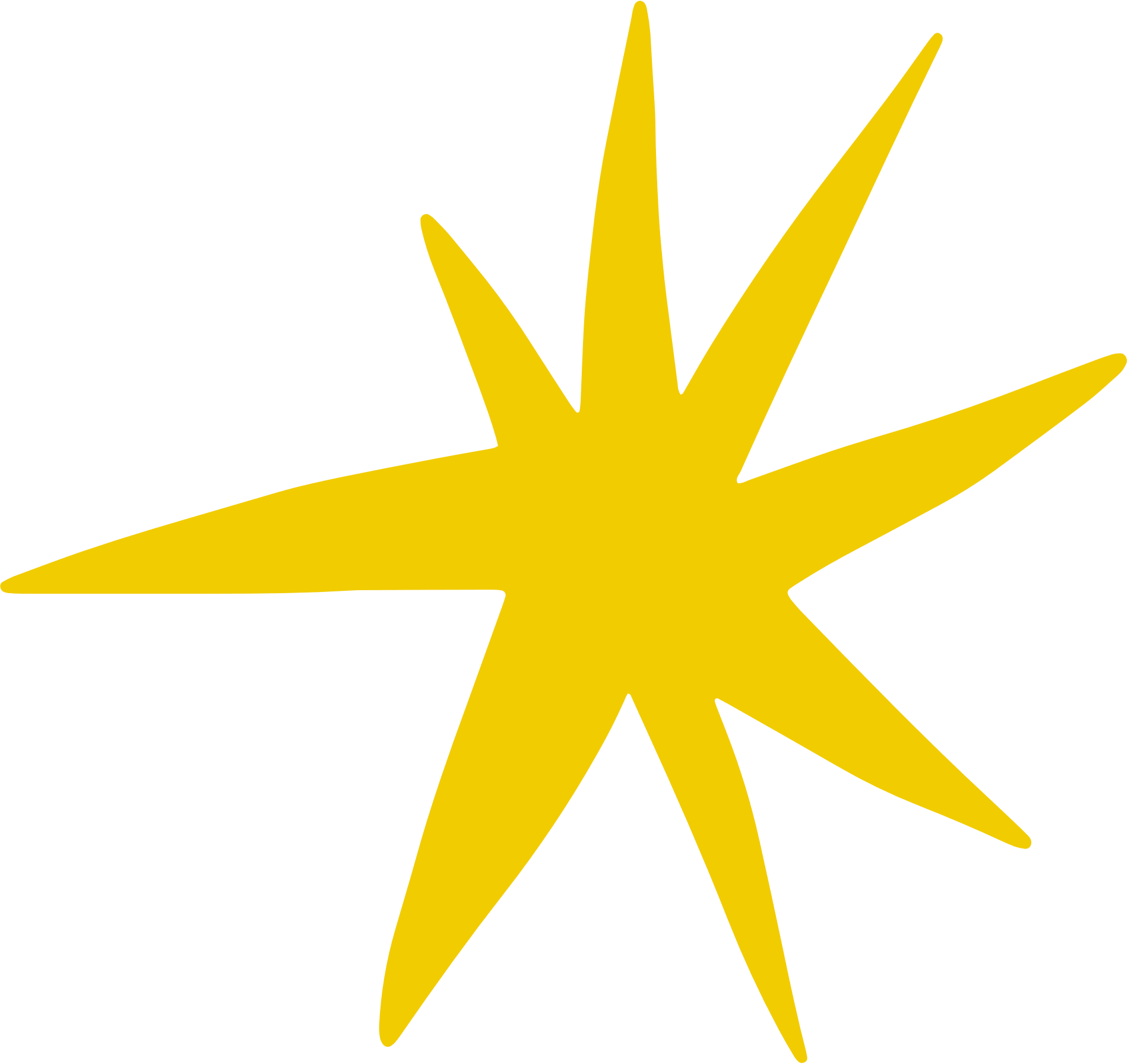 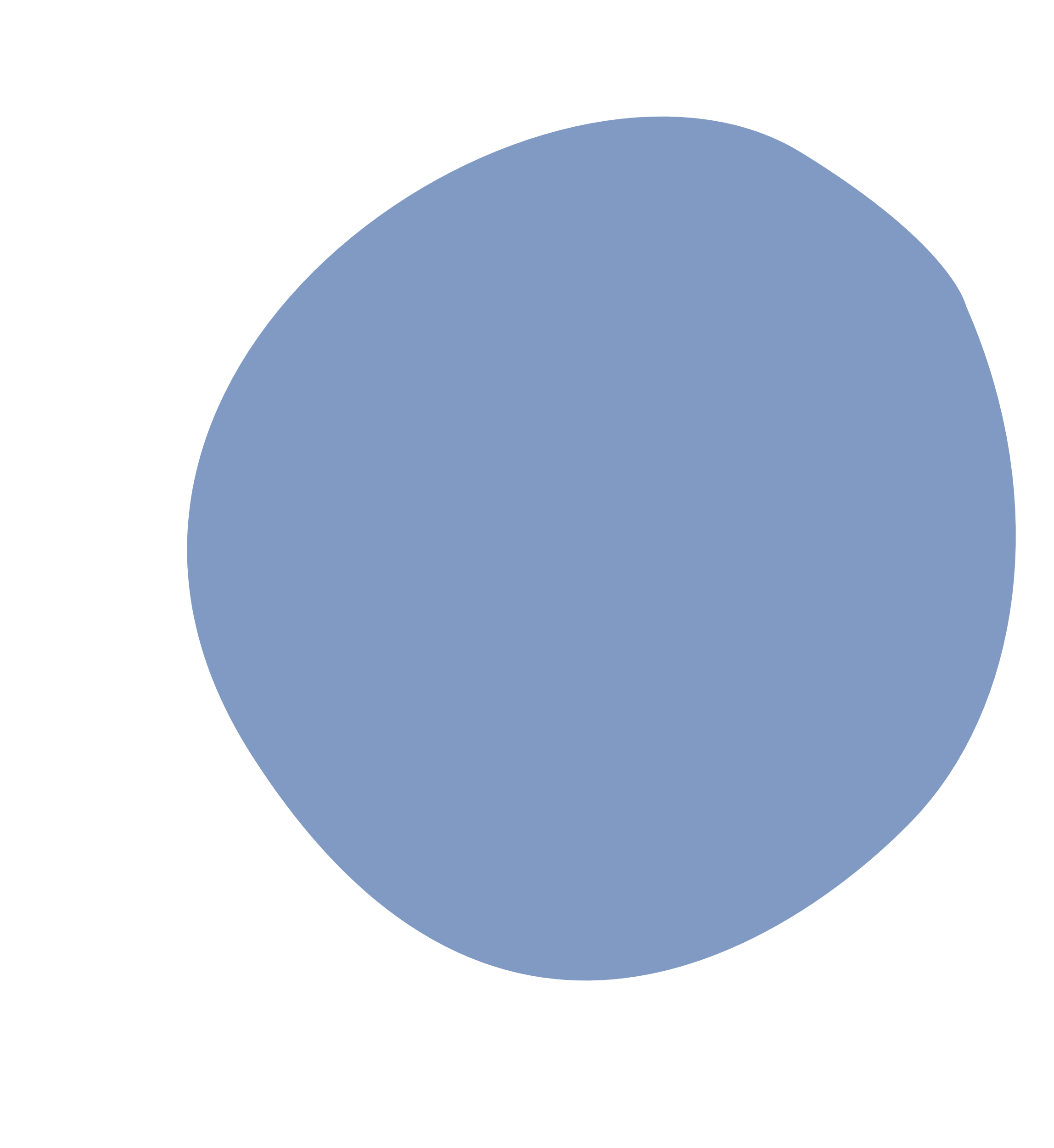 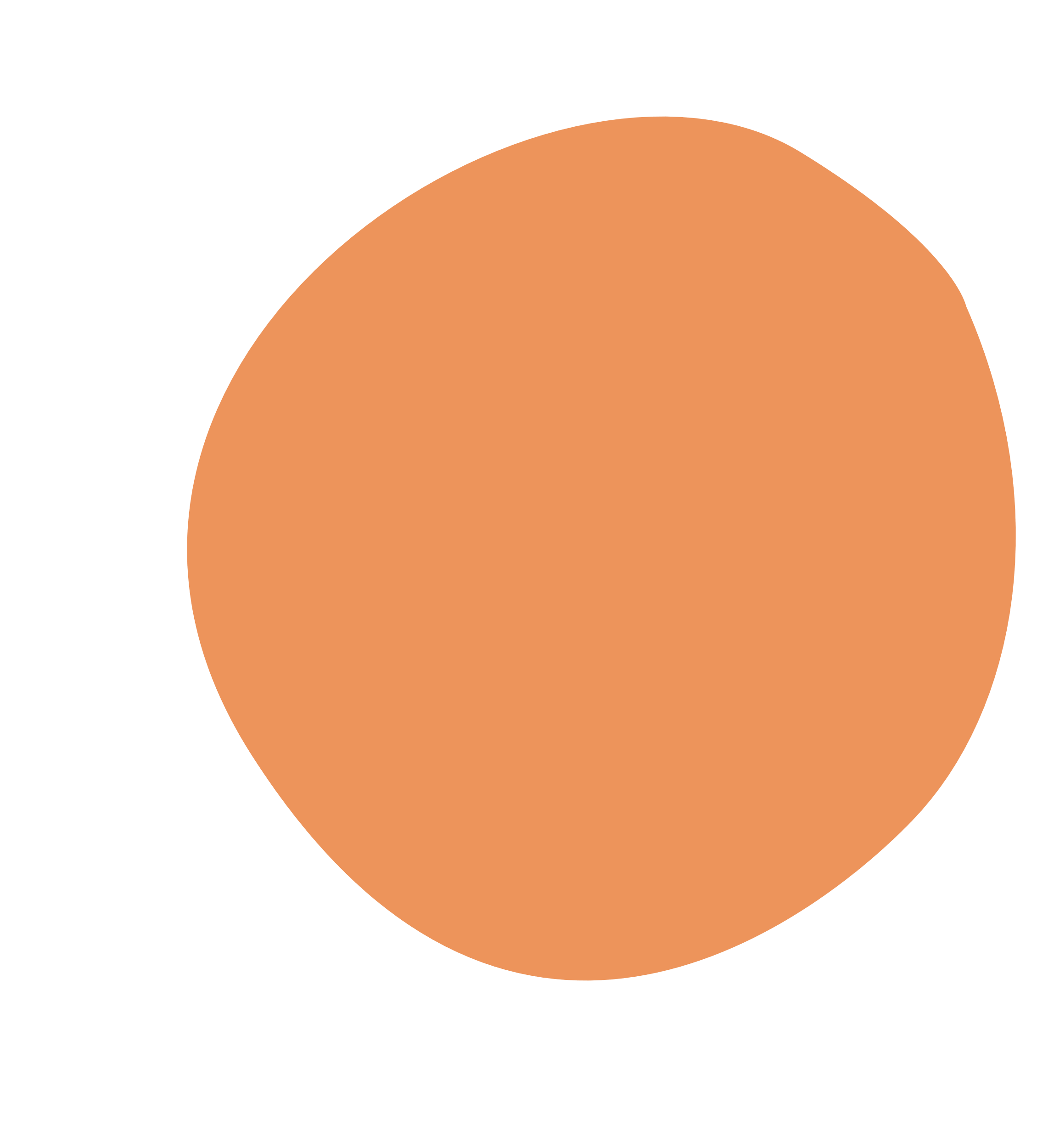 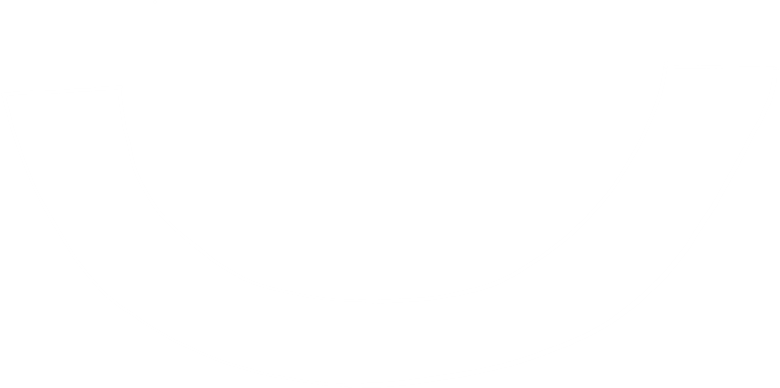 Motors
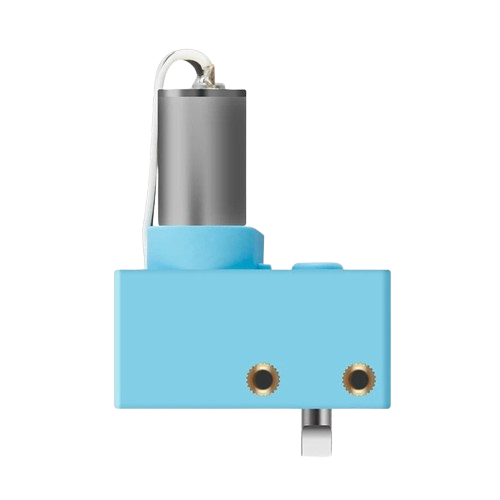 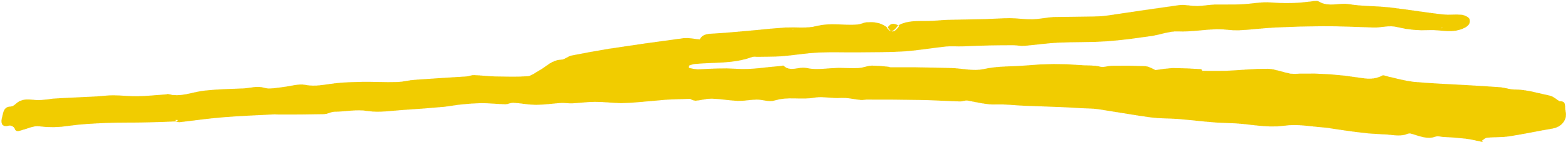 Move the robot exact distances and at exact speeds
Small cameras inside the motor tell it how much to rotate
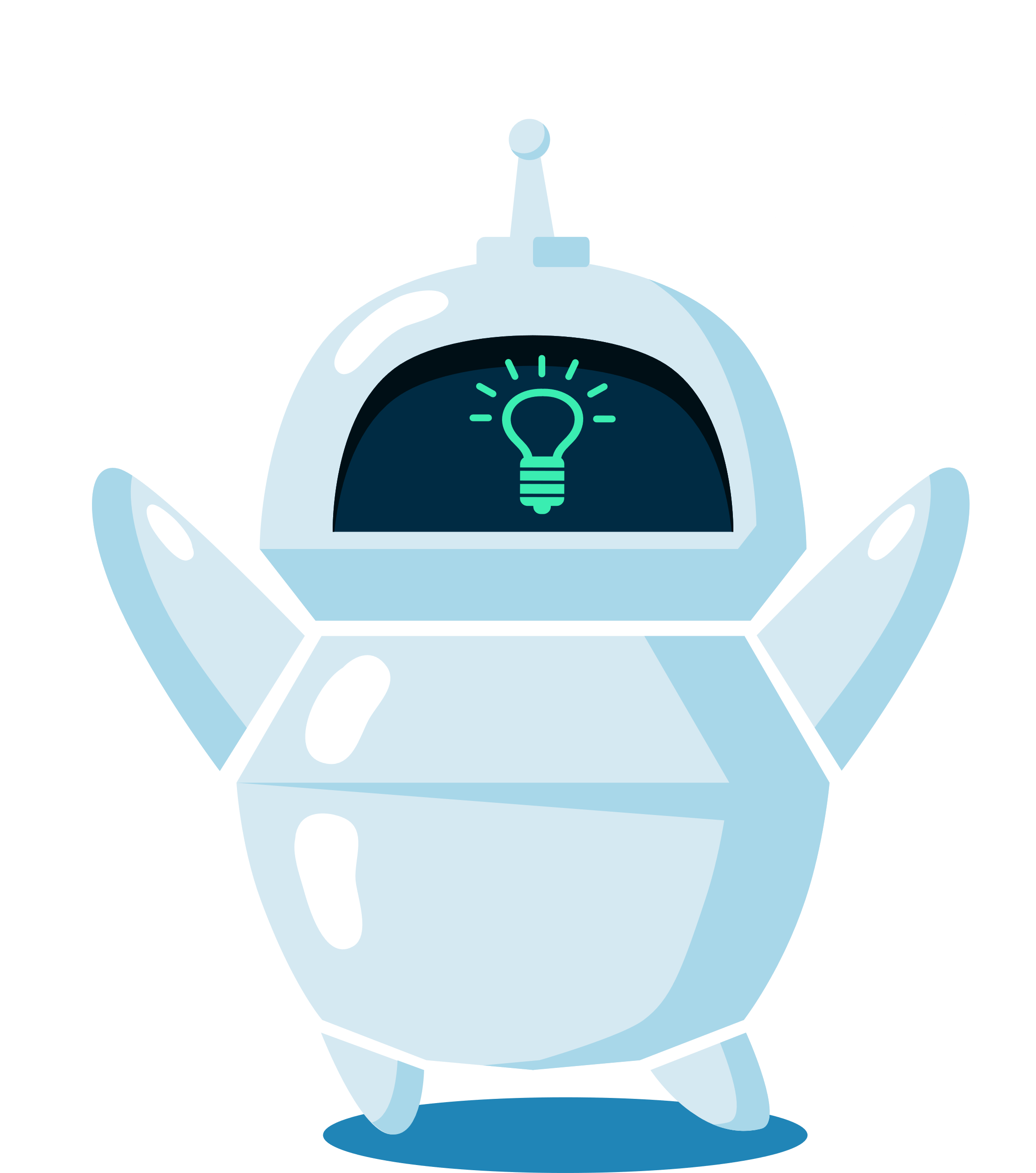 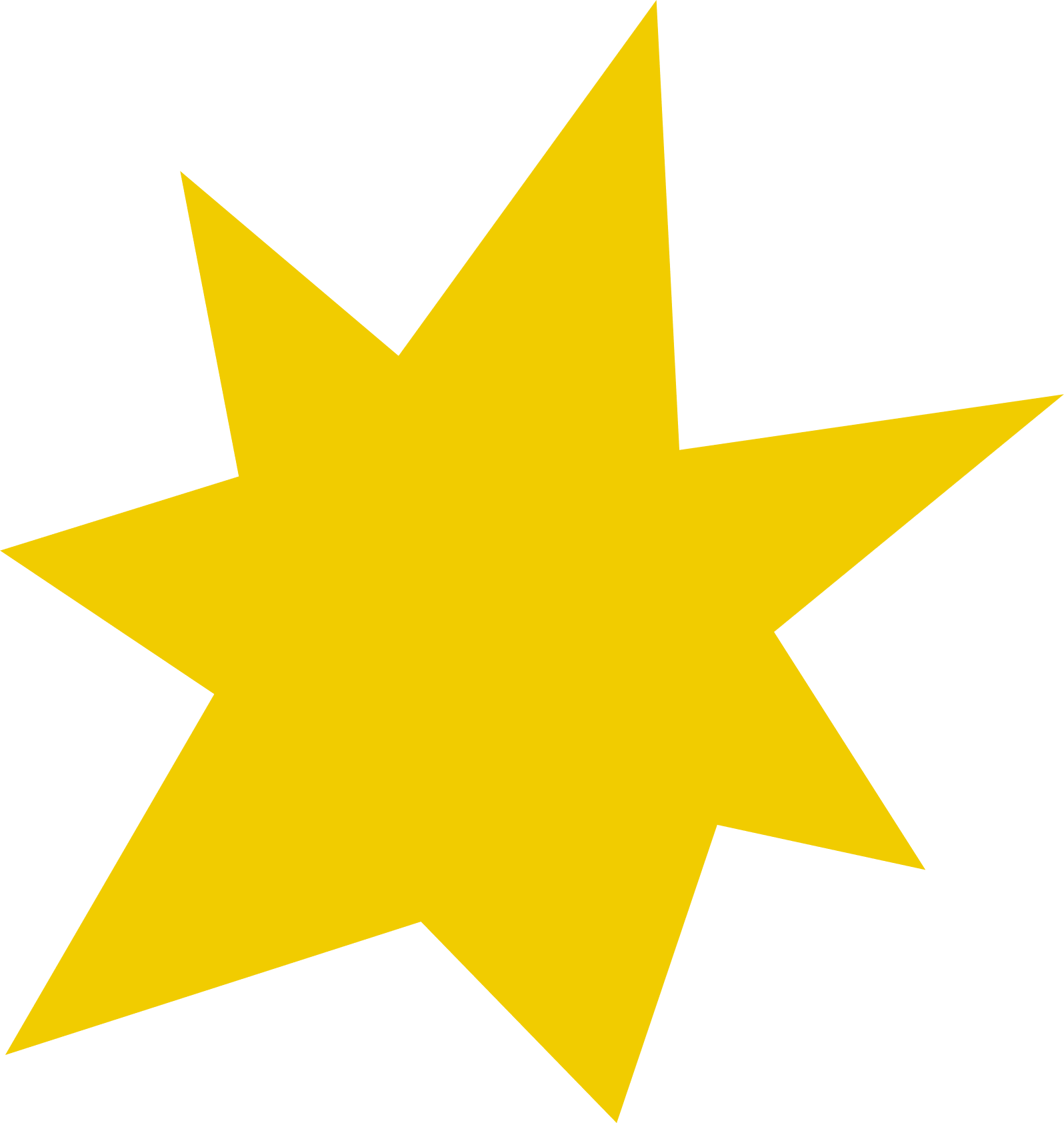 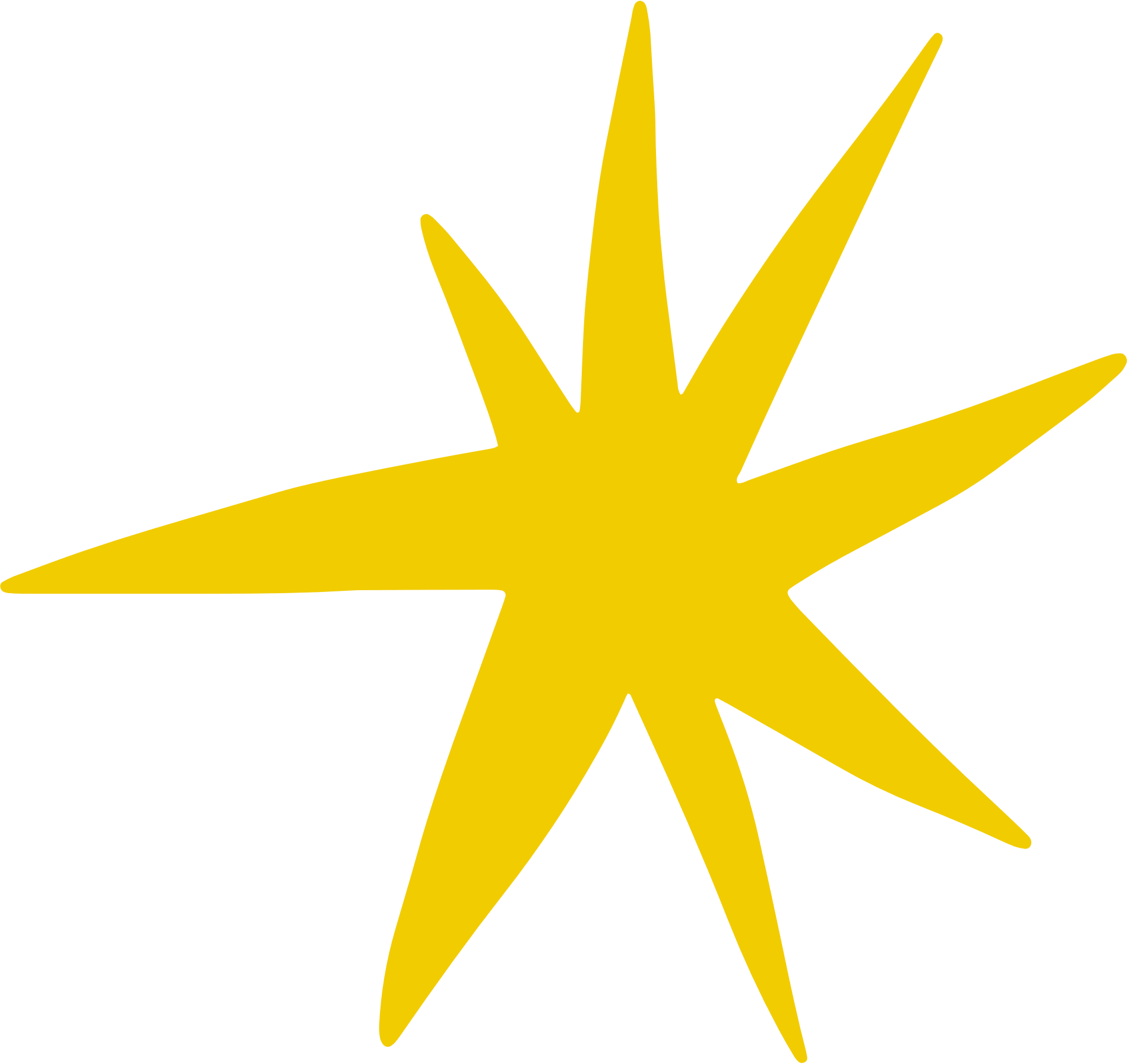 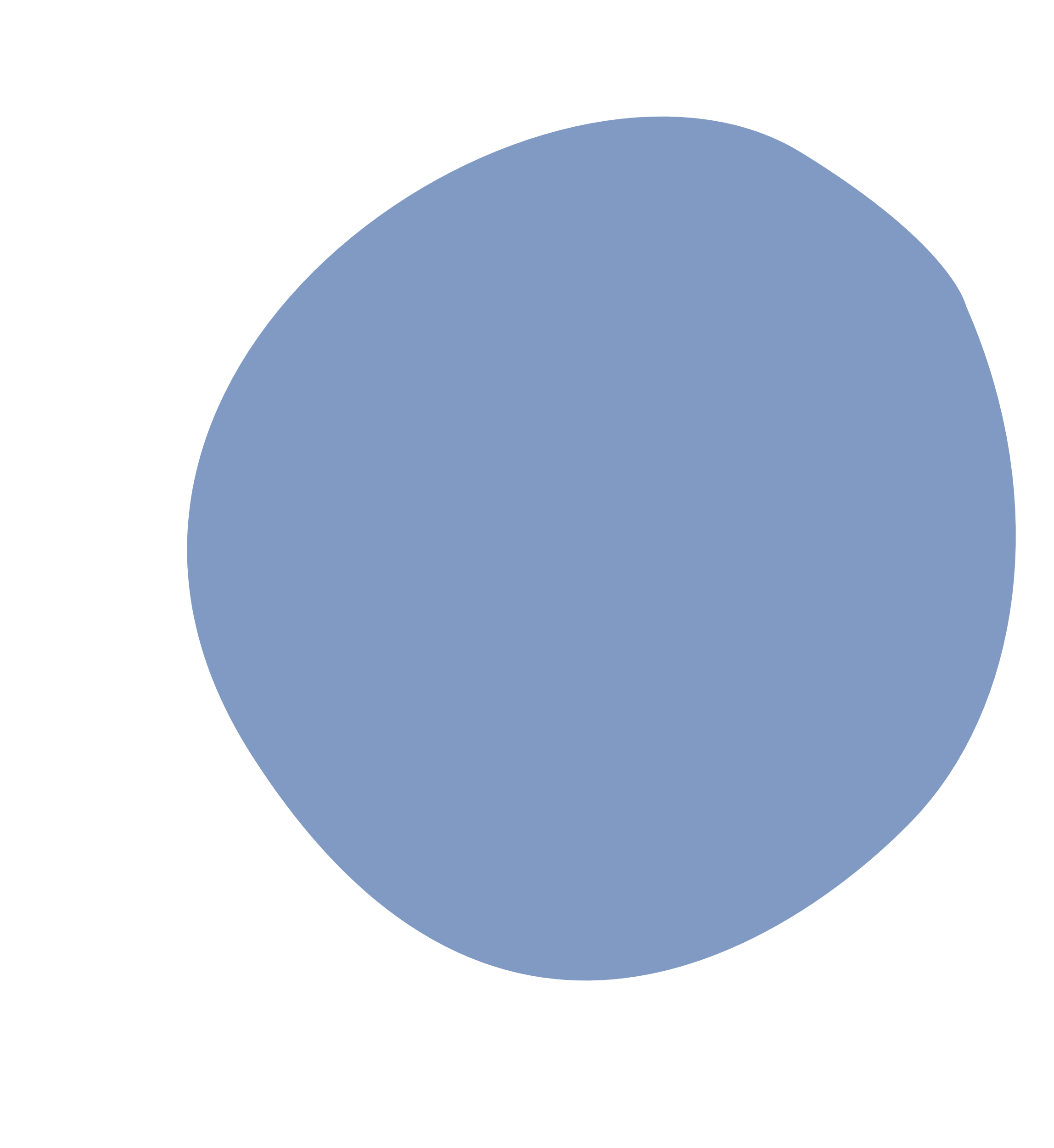 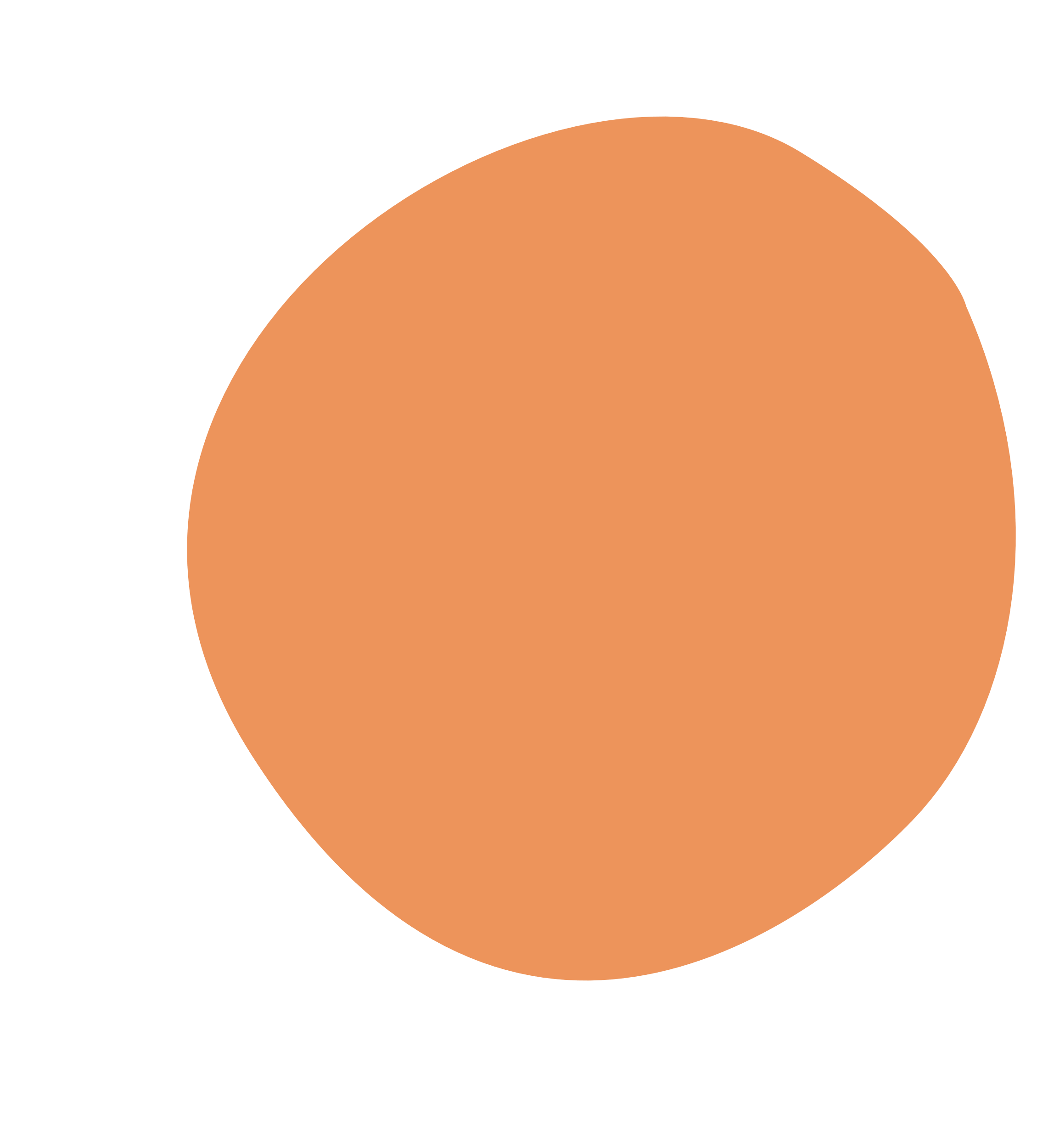 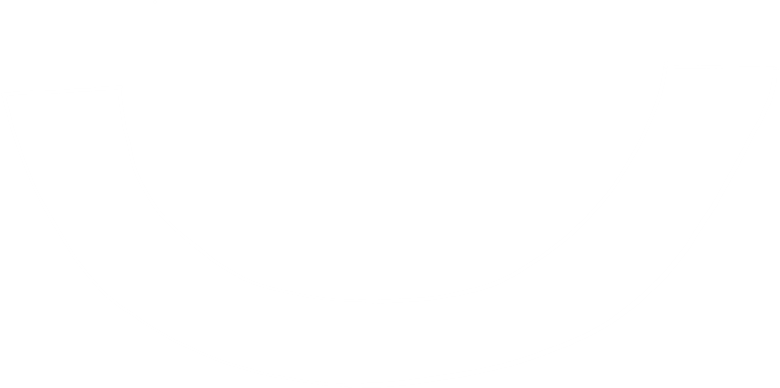 Ultrasonic Sensor
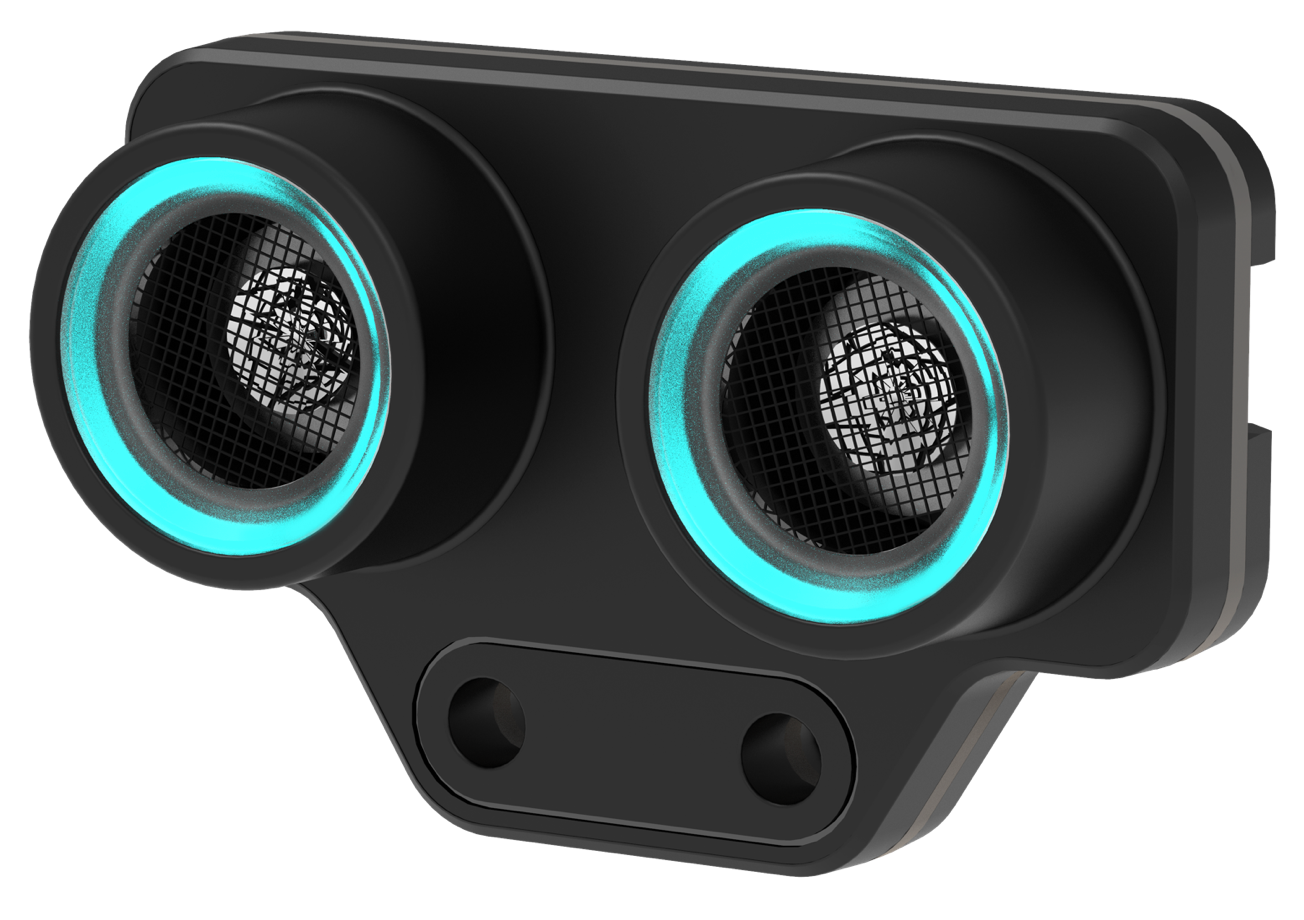 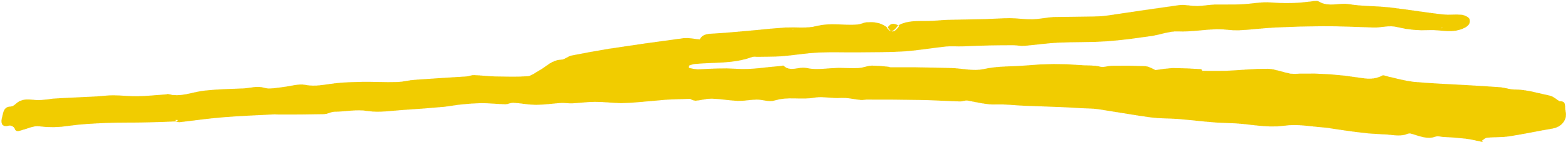 The speaker plays a sound no humans can hear and the microphone listens to the sound
A computer inside measures the time the sound takes to echo and calculates the distance away from a wall
Speaker
Microphone
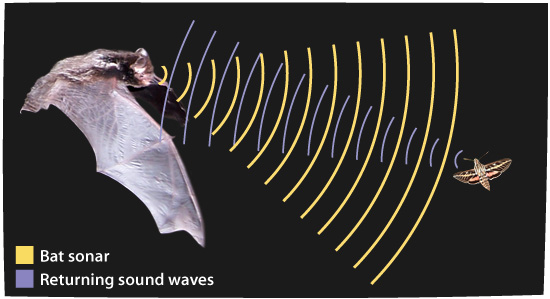 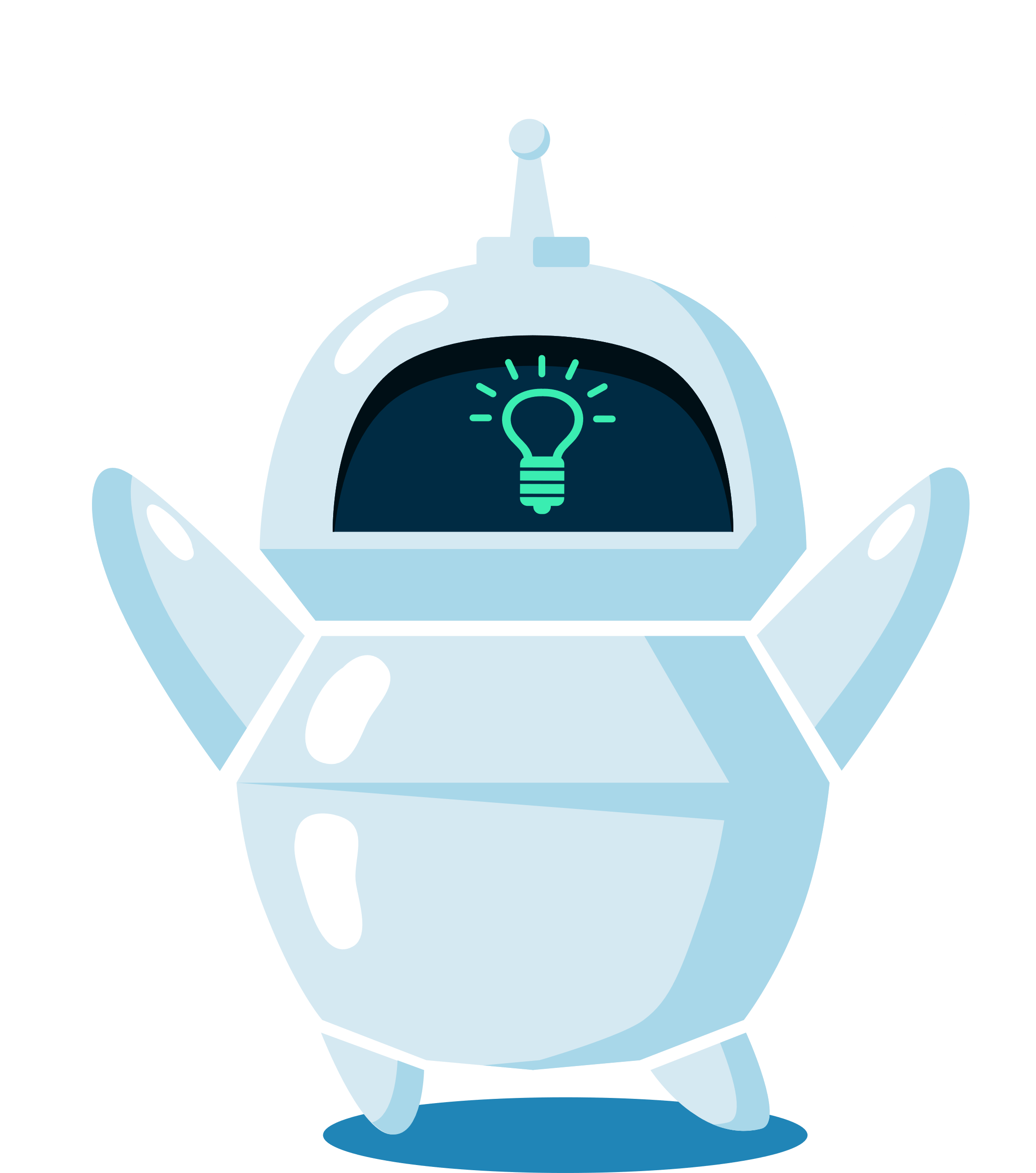 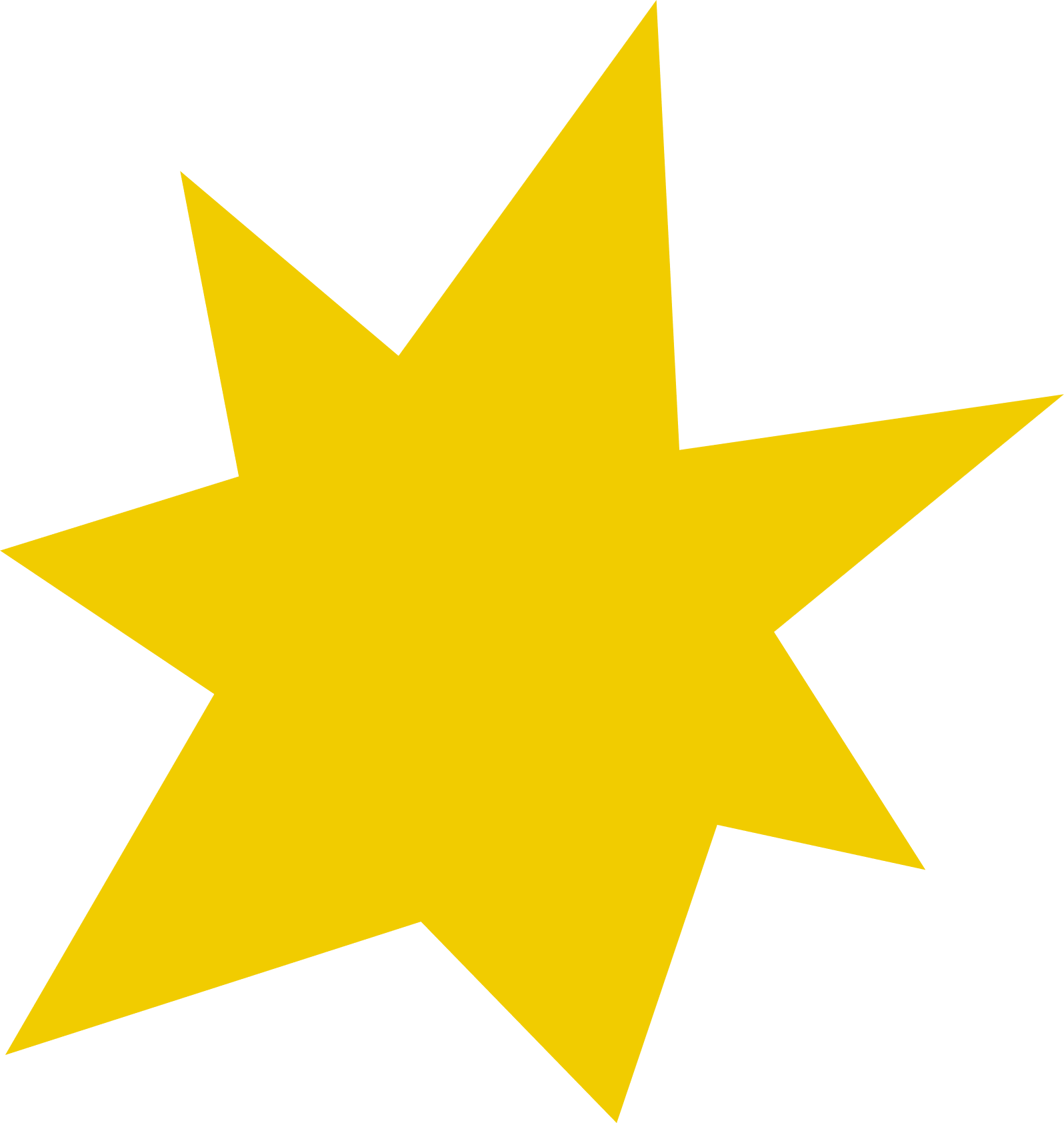 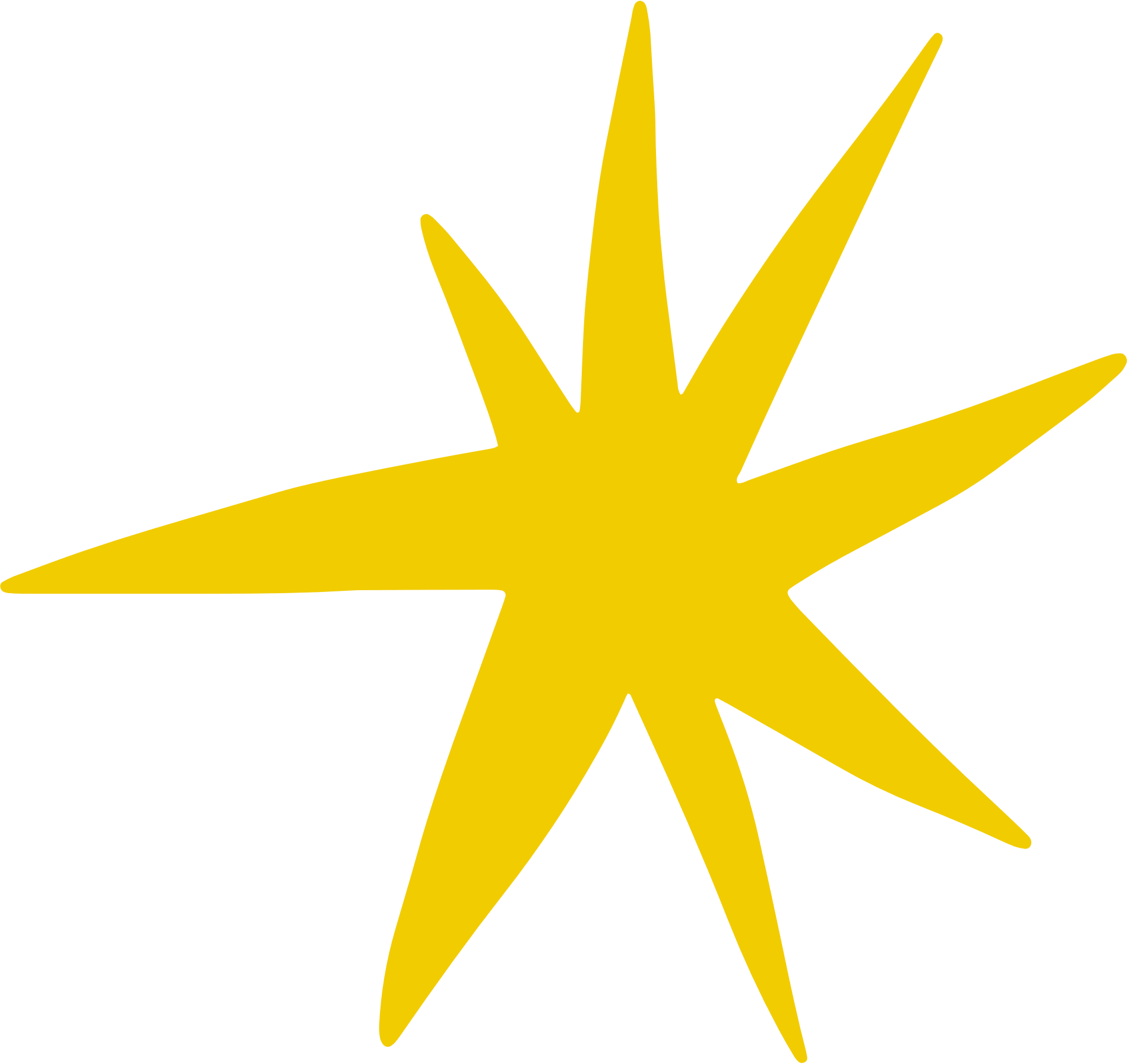 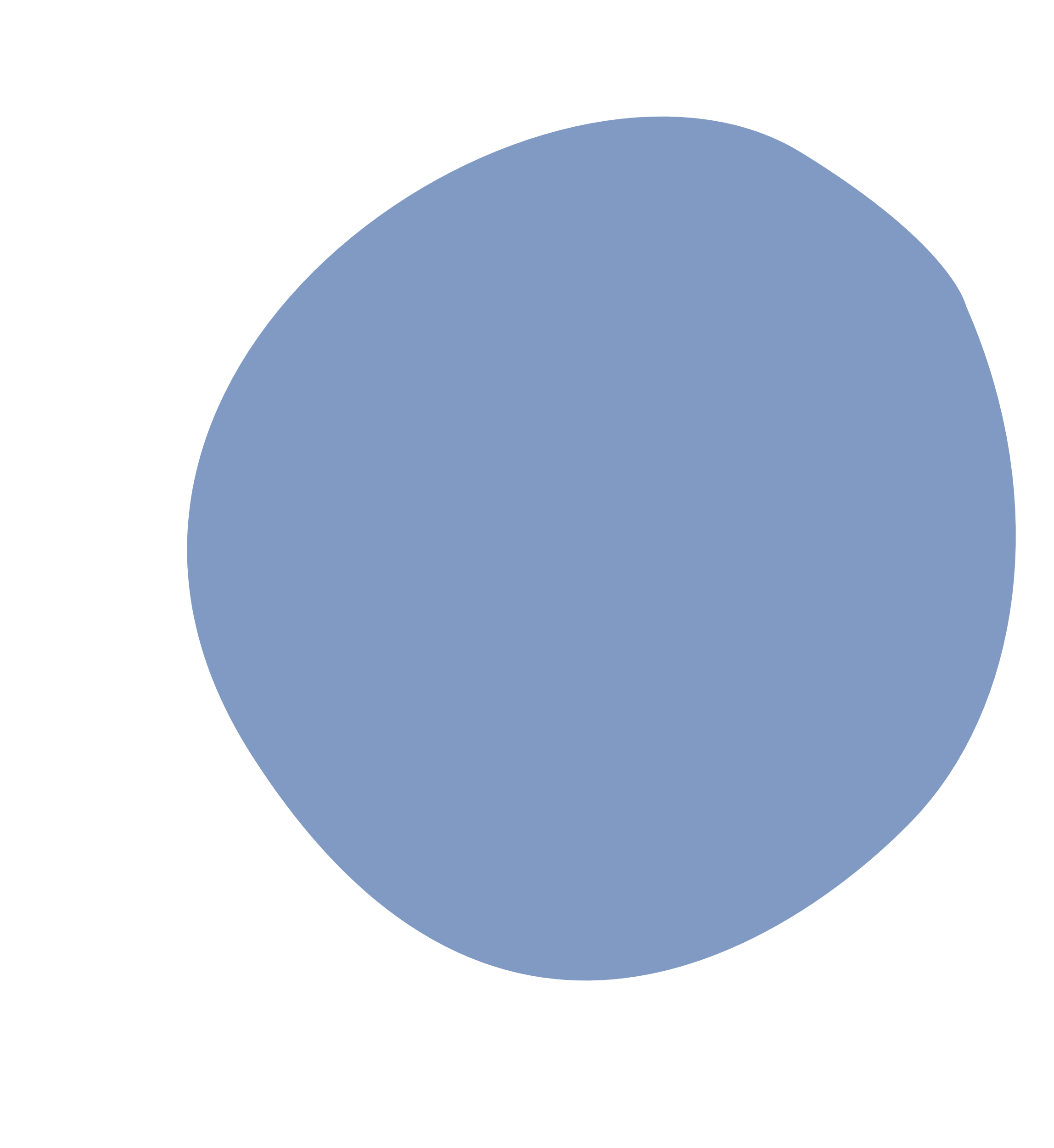 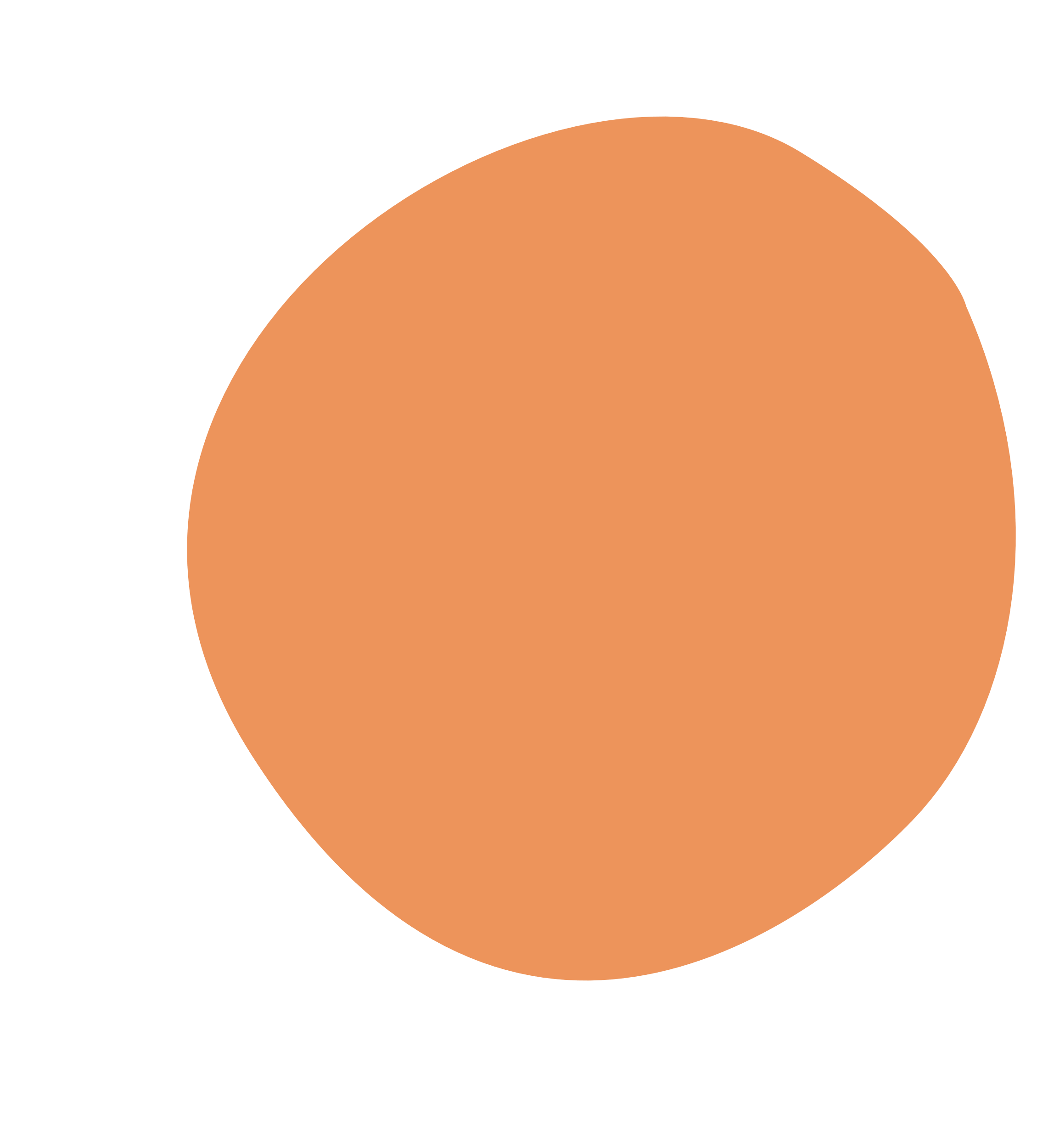 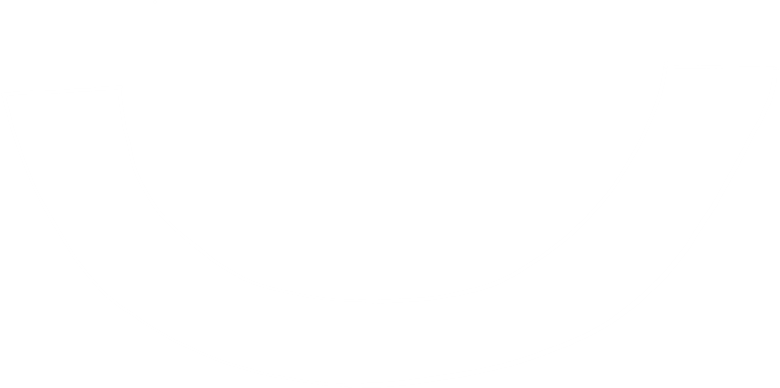 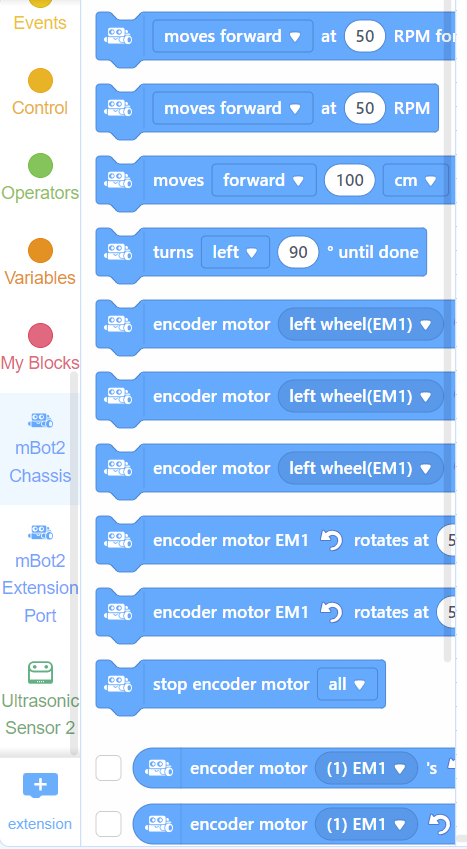 Chassis Blocks
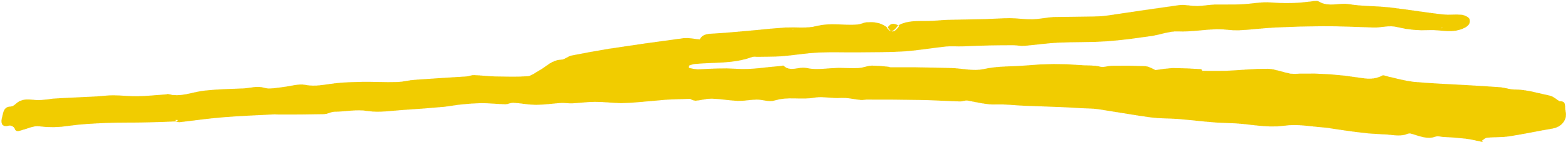 Used to control both motors on the robot, which are connected to the wheels
Controls BOTH motors at the same time
Examples:
Move FORWARD 100 centimeters
TURN Left
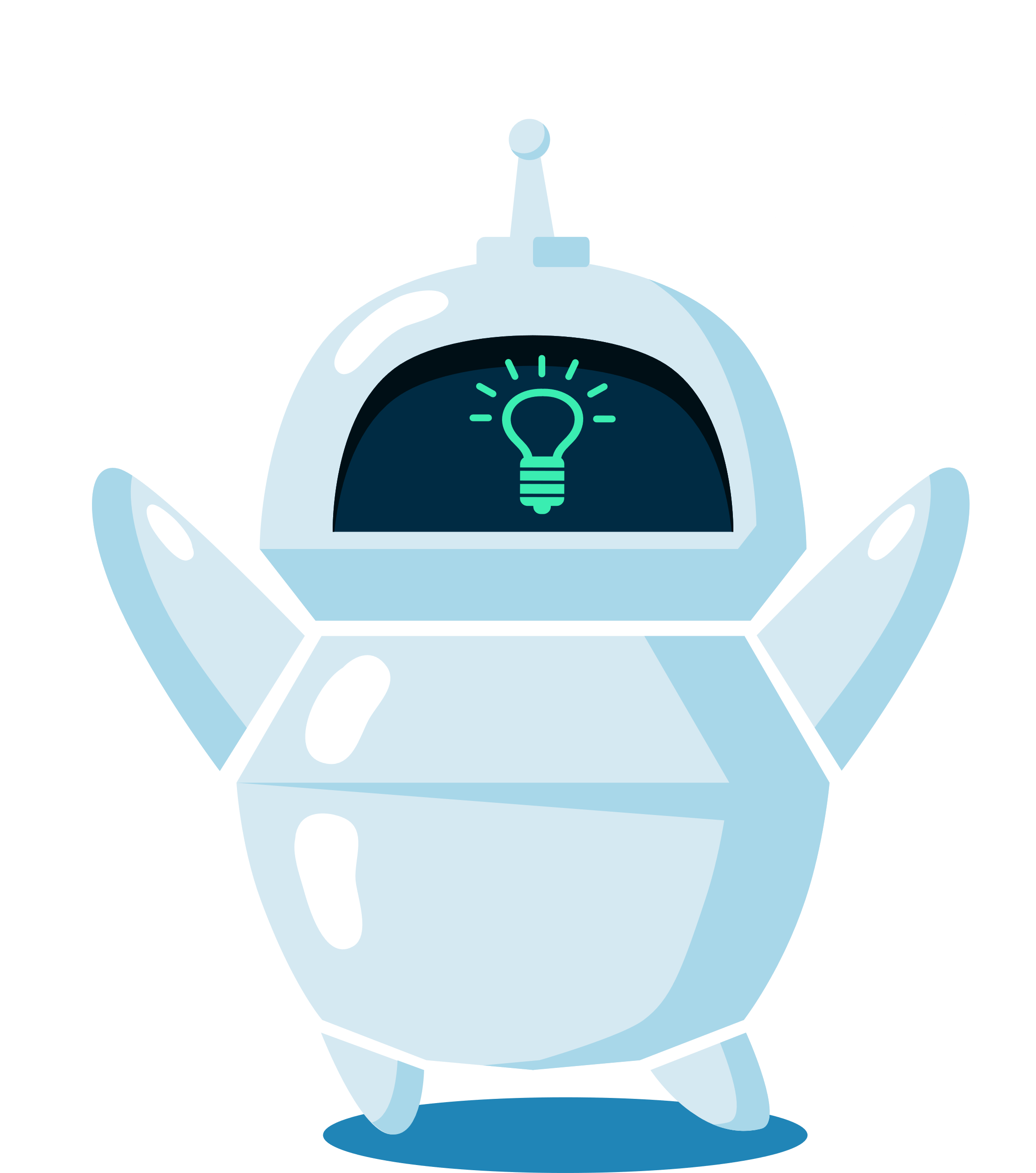 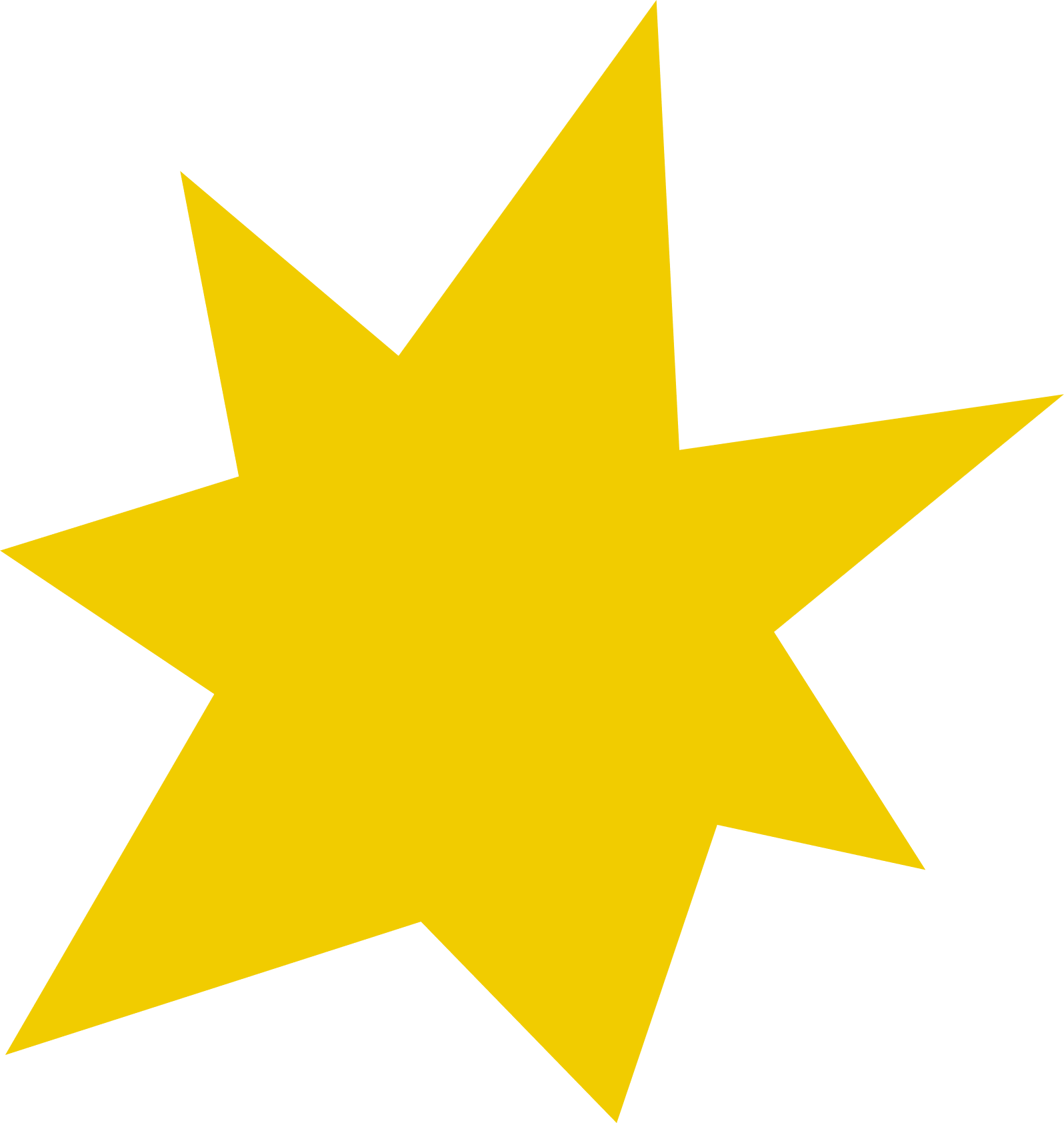 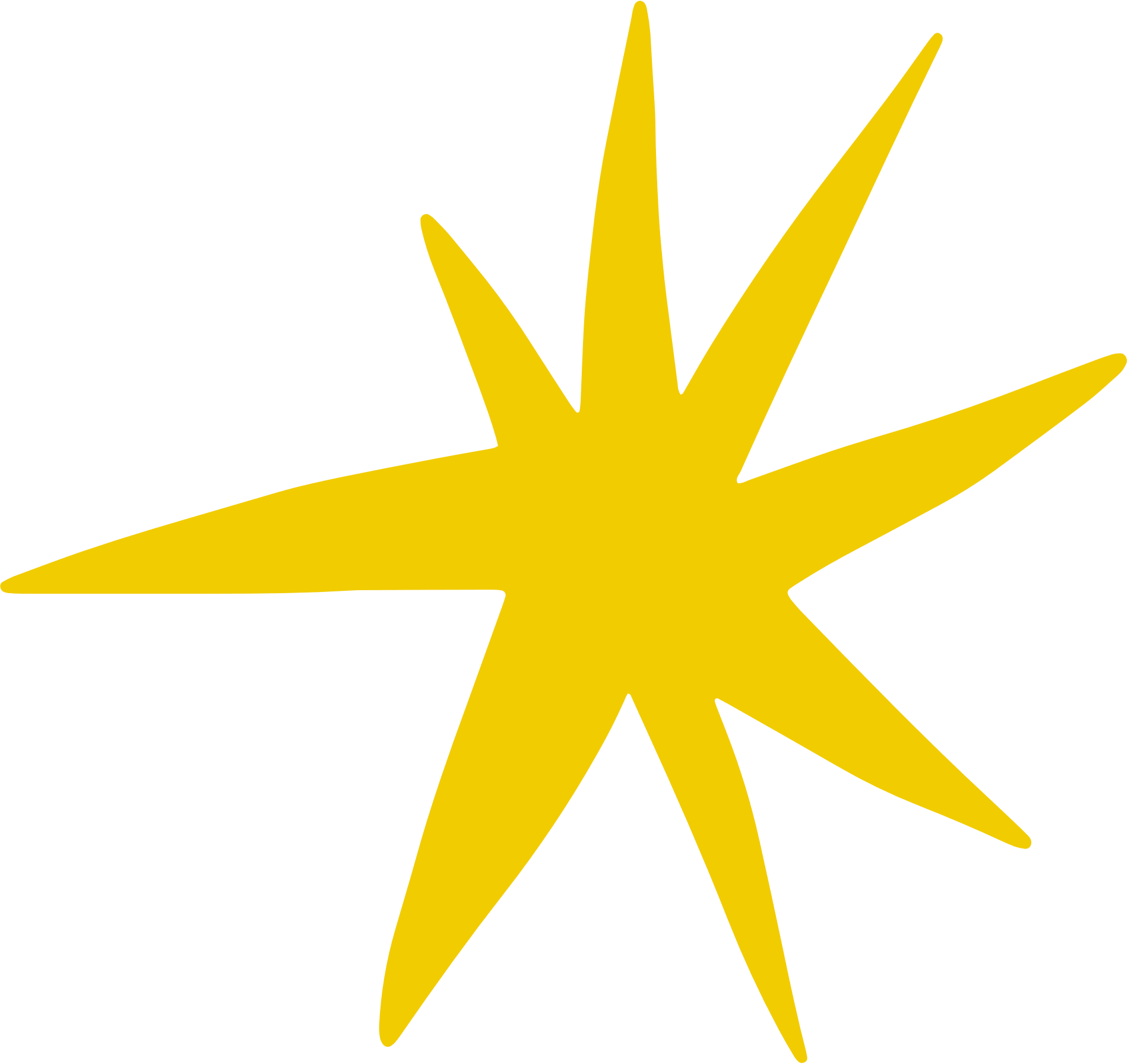 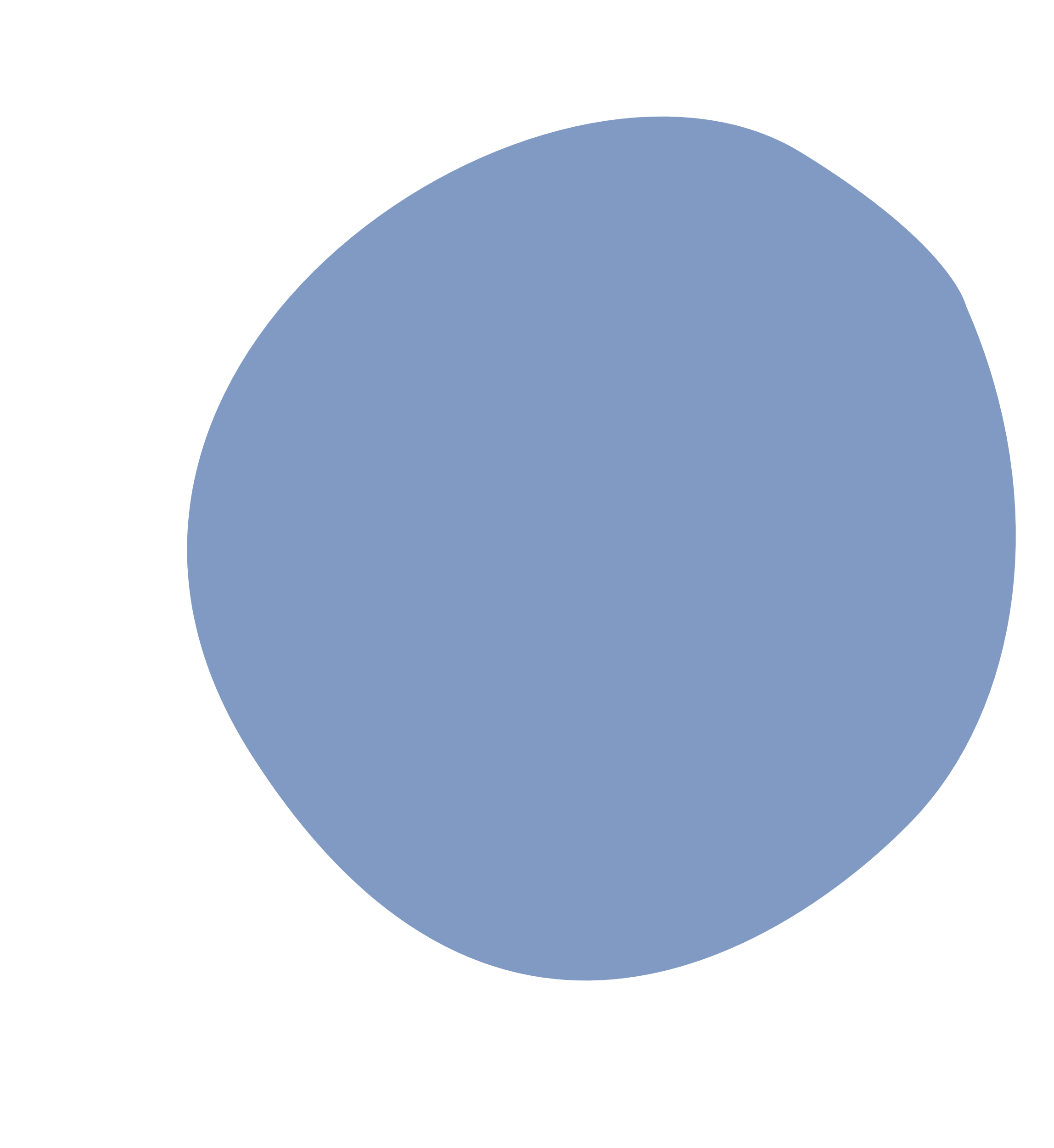 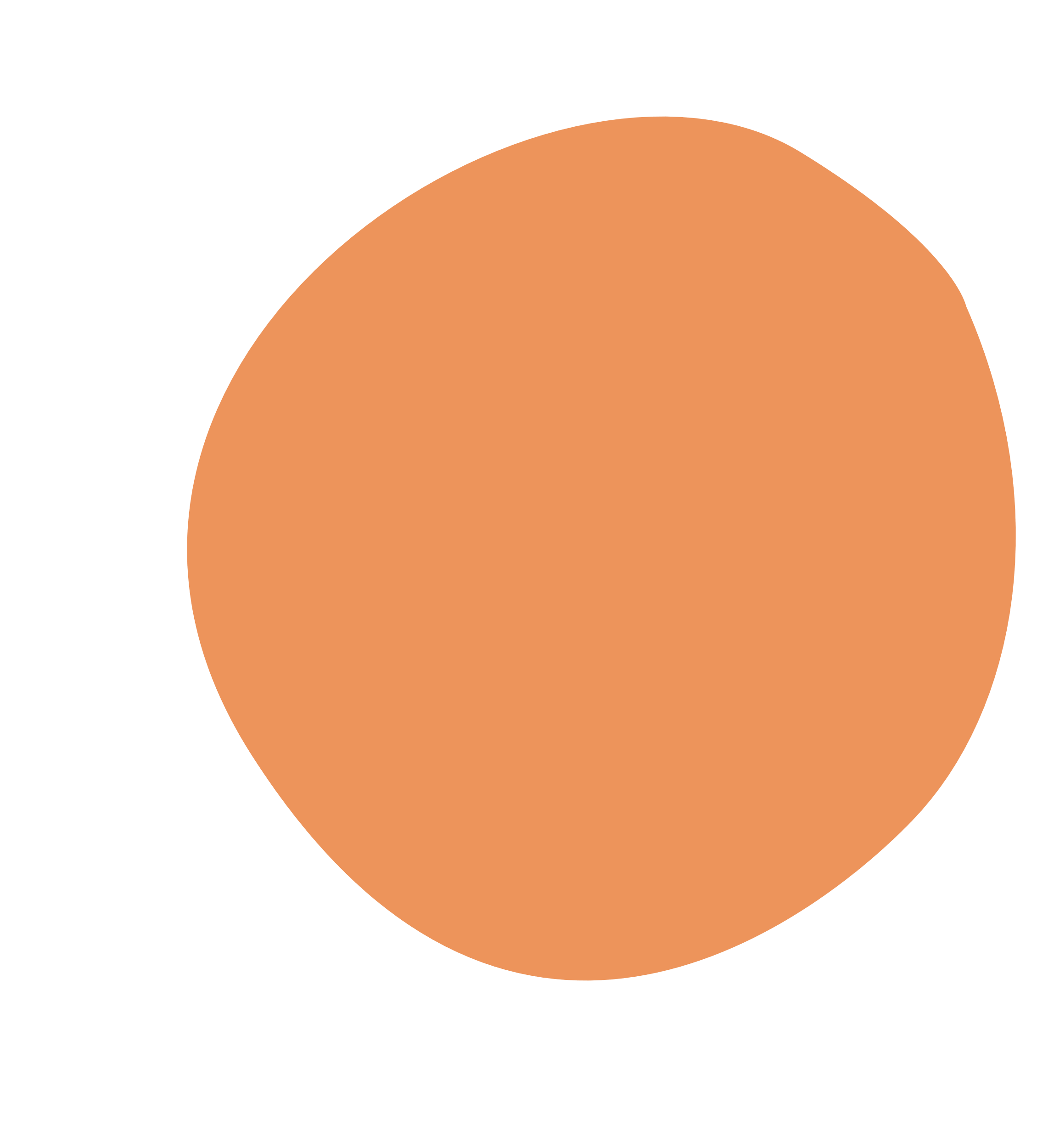 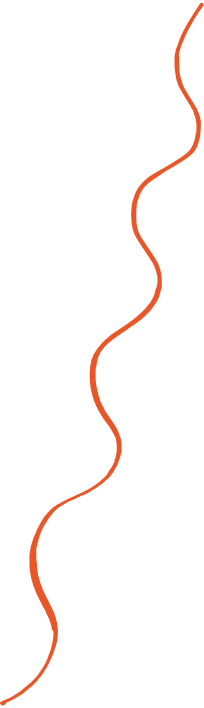 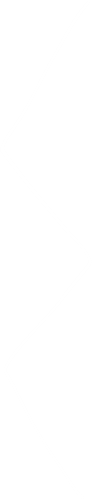 CHALLENGE
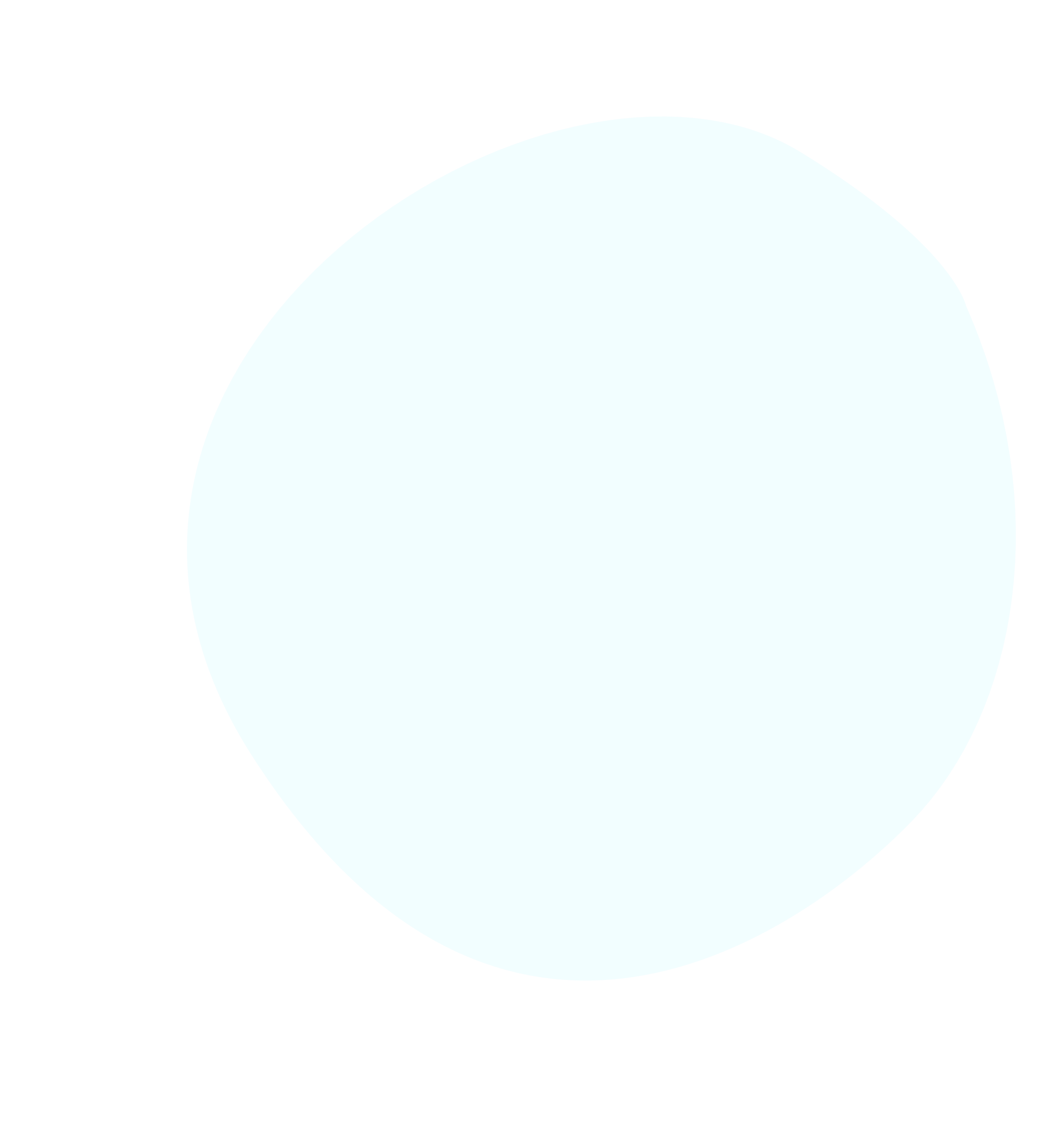 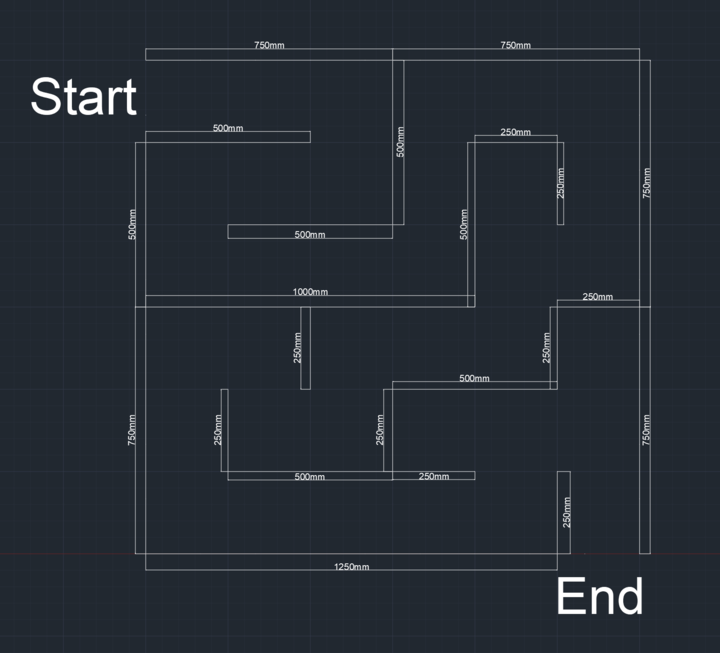 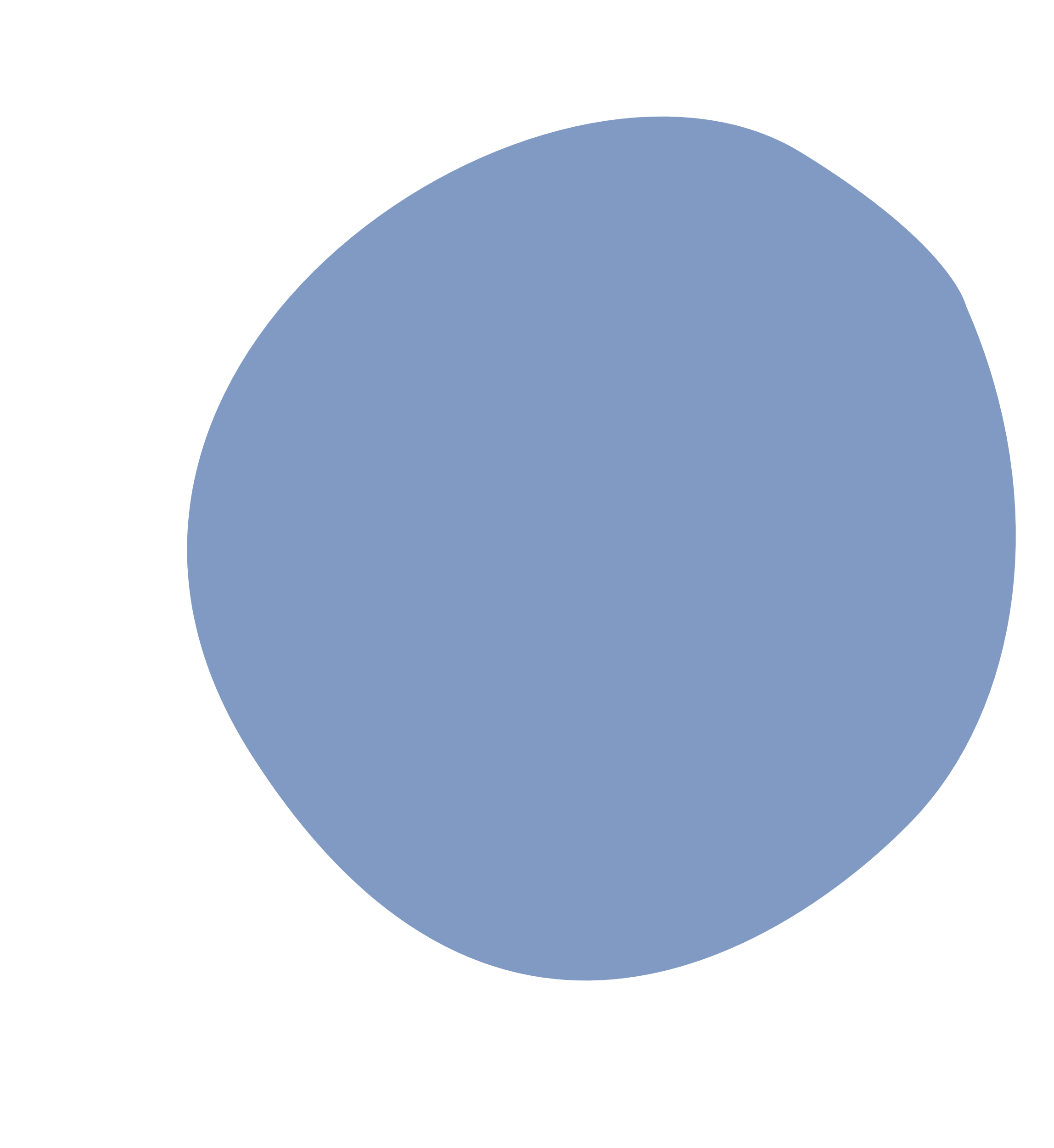 Get through the maze without crashing into a wall
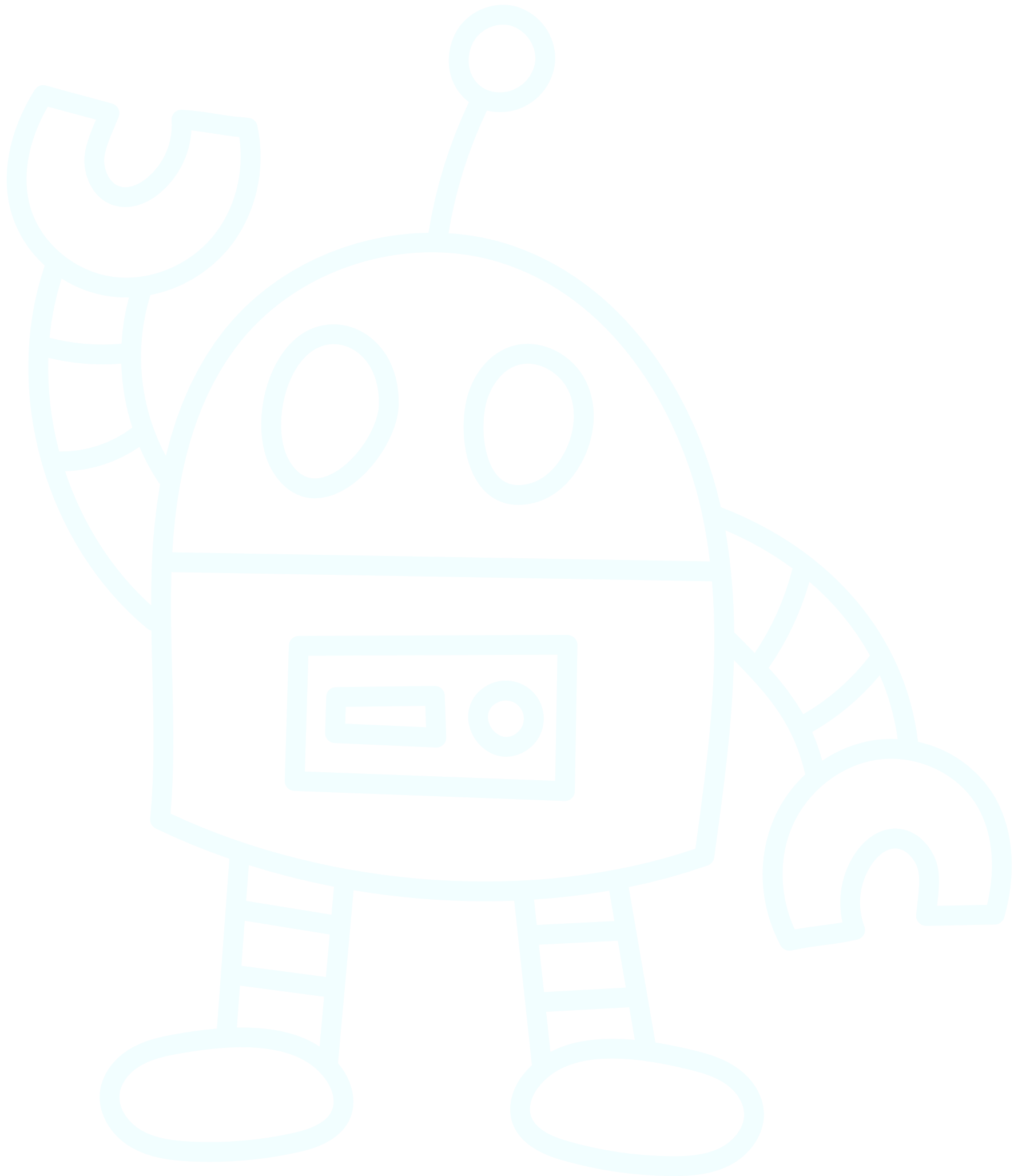 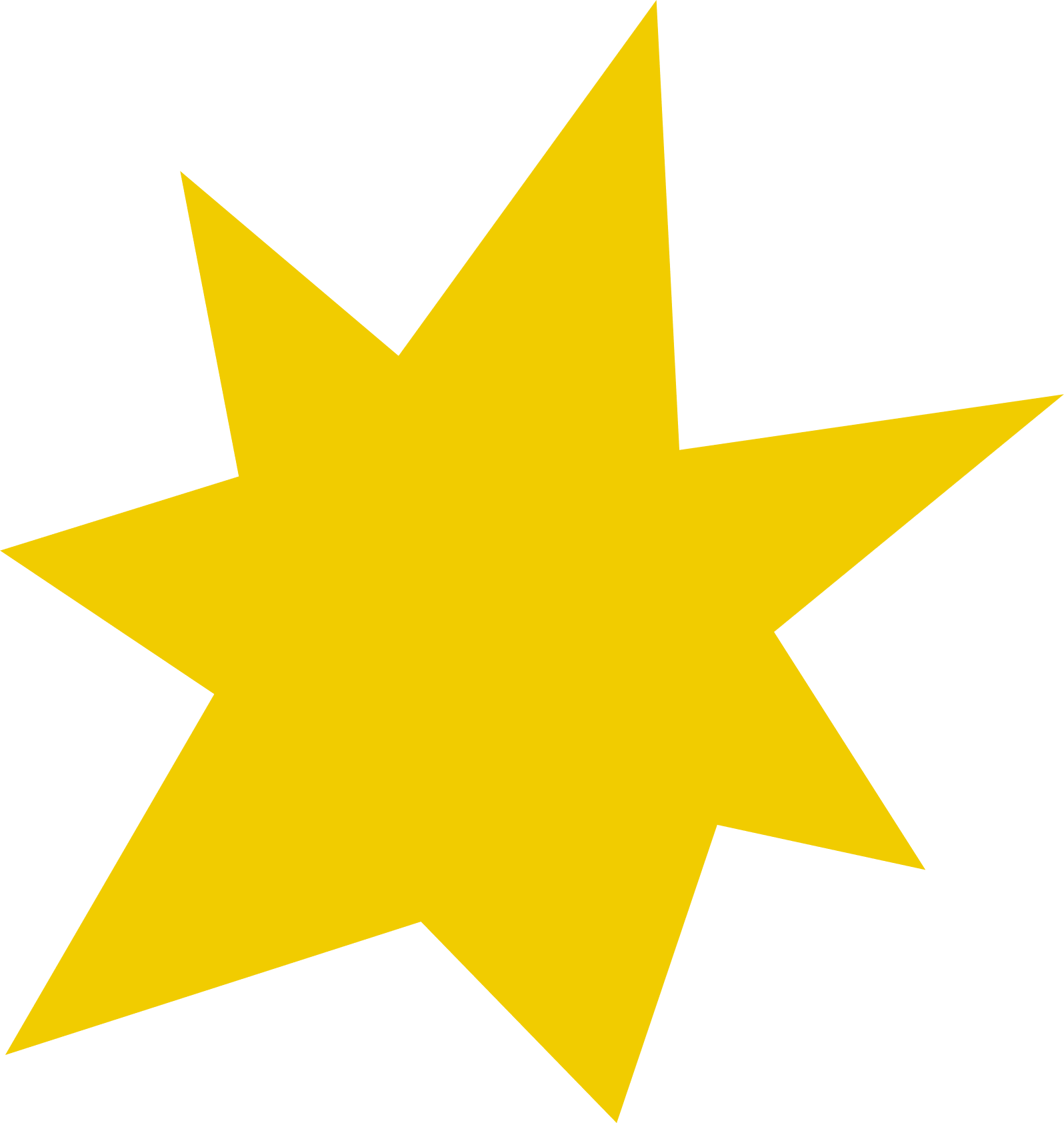 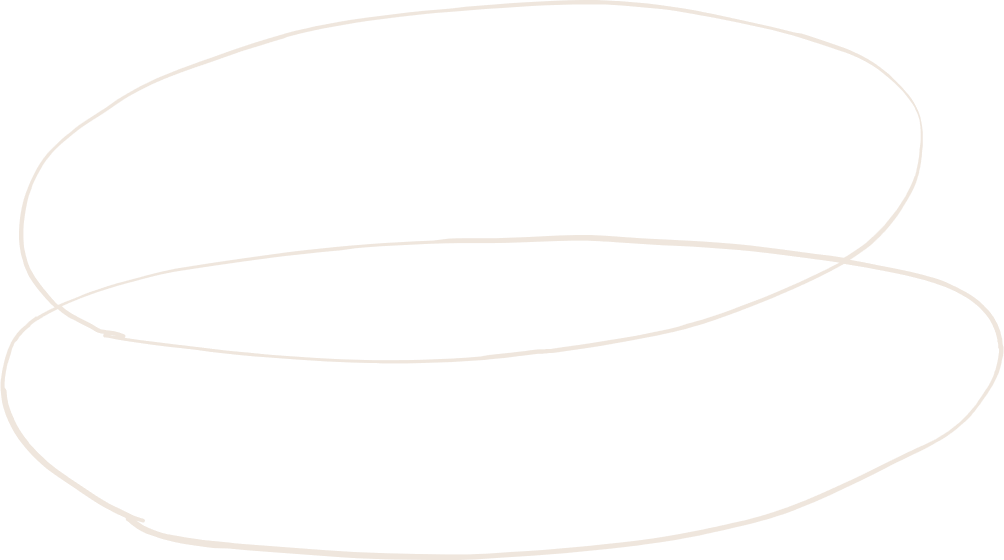 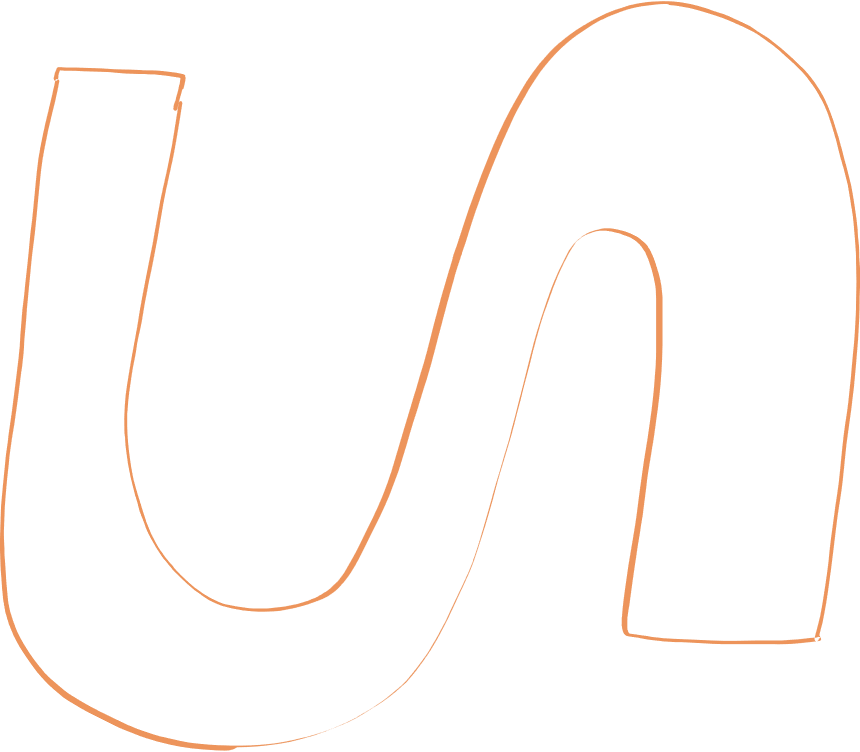 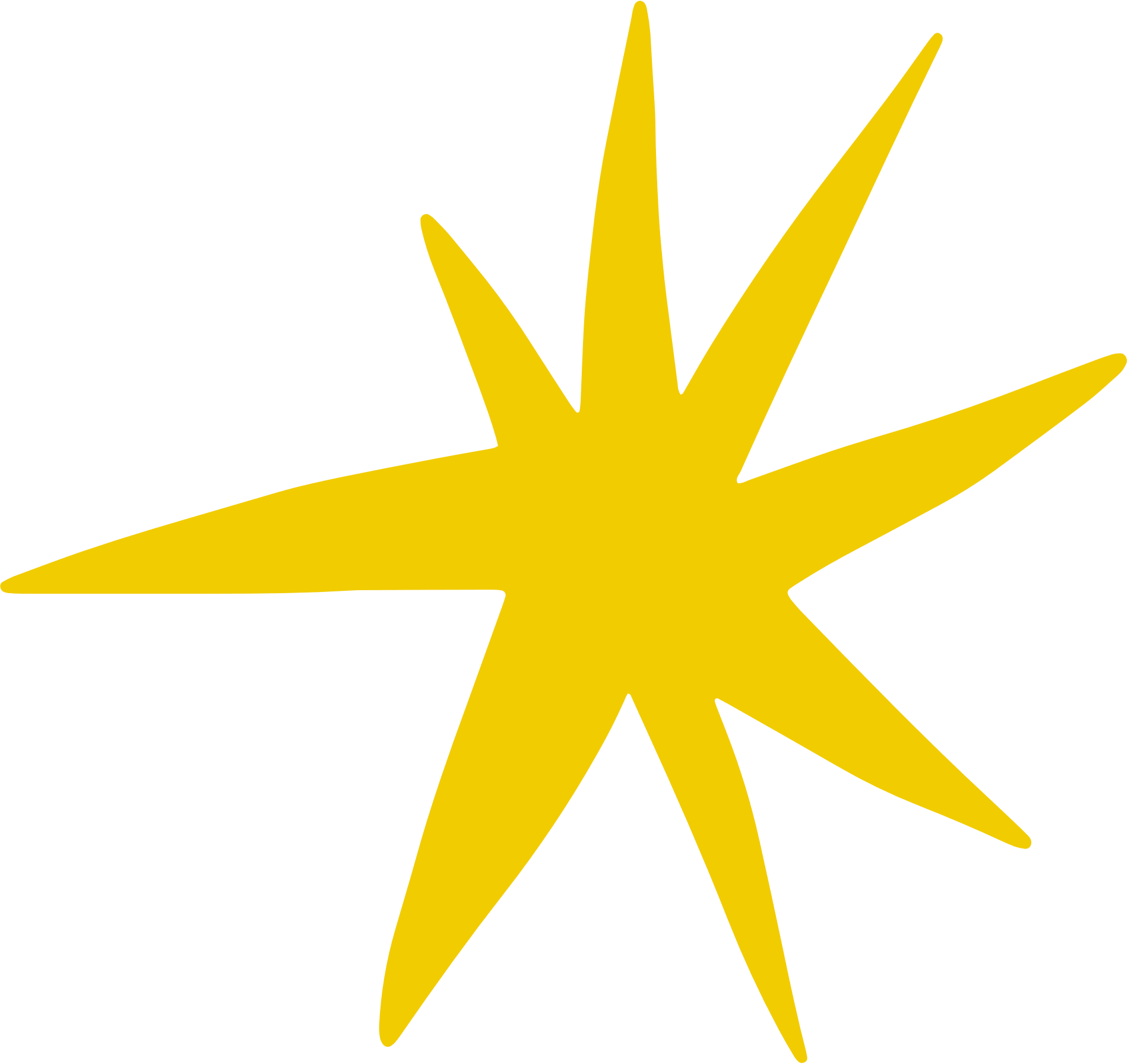 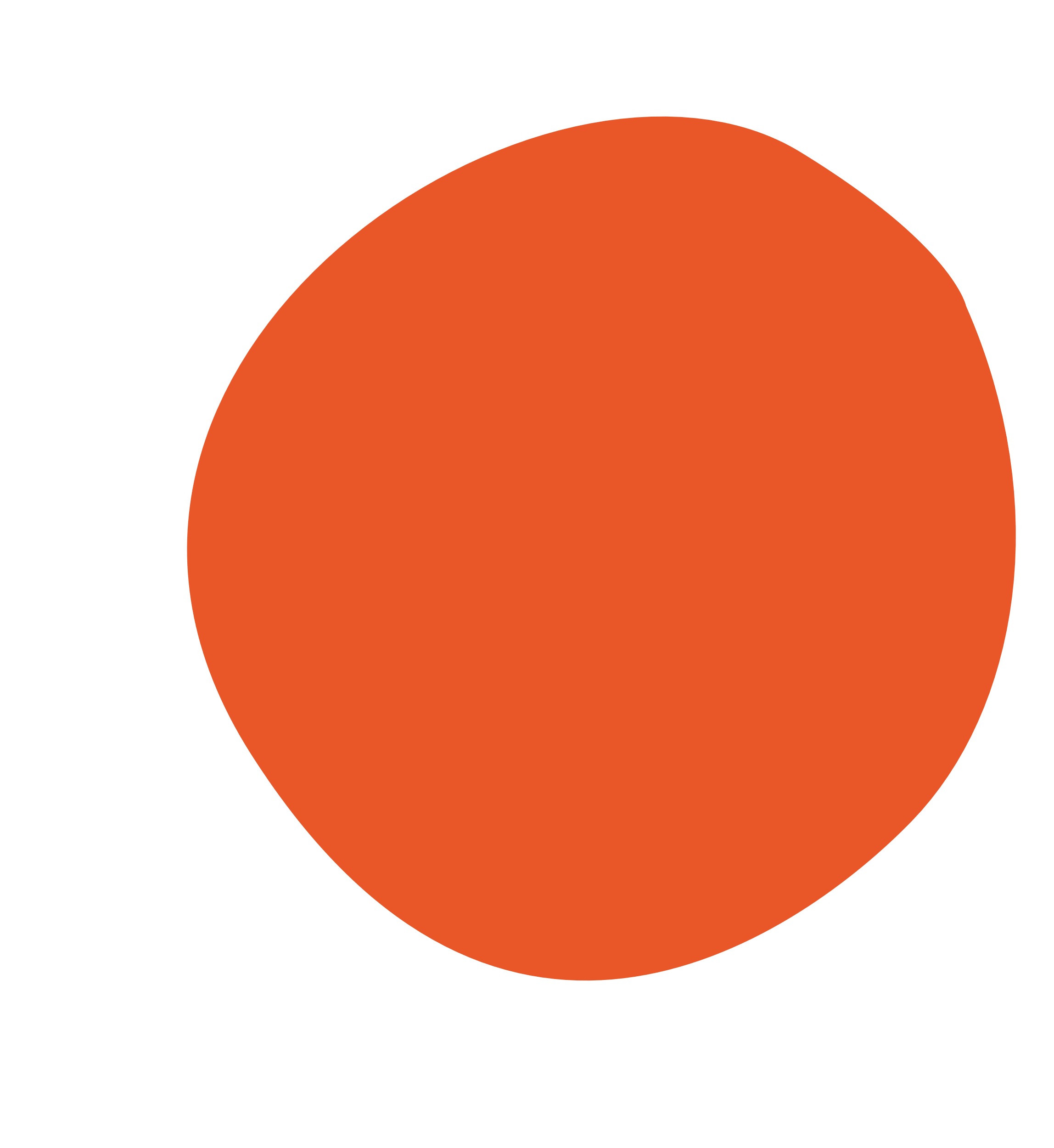 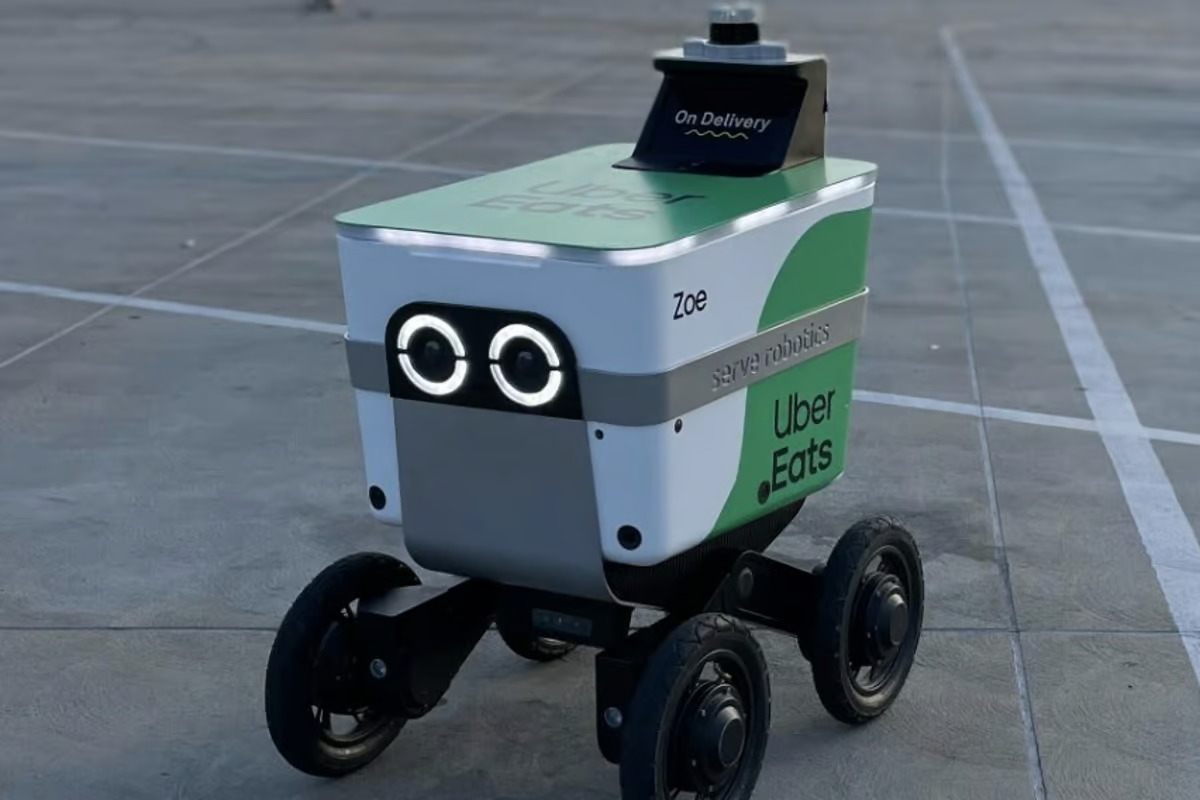 How Robots Work
Since robots are not as smart as humans, they need to be told exactly what you want them to do, or else they won’t do it
We can’t just tell the robot to solve the maze, they need instructions
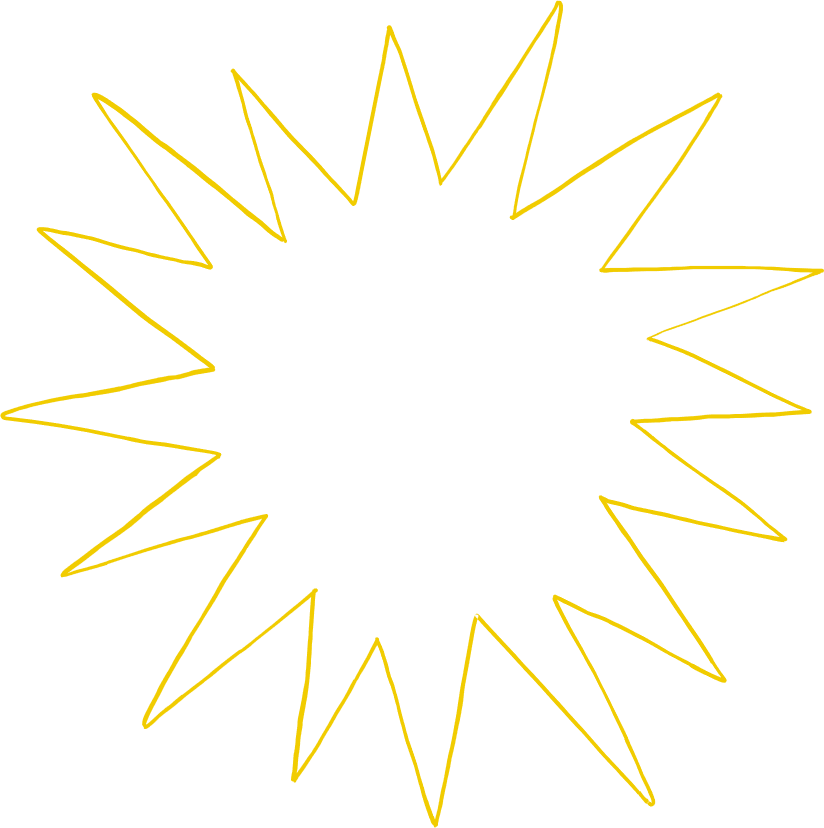 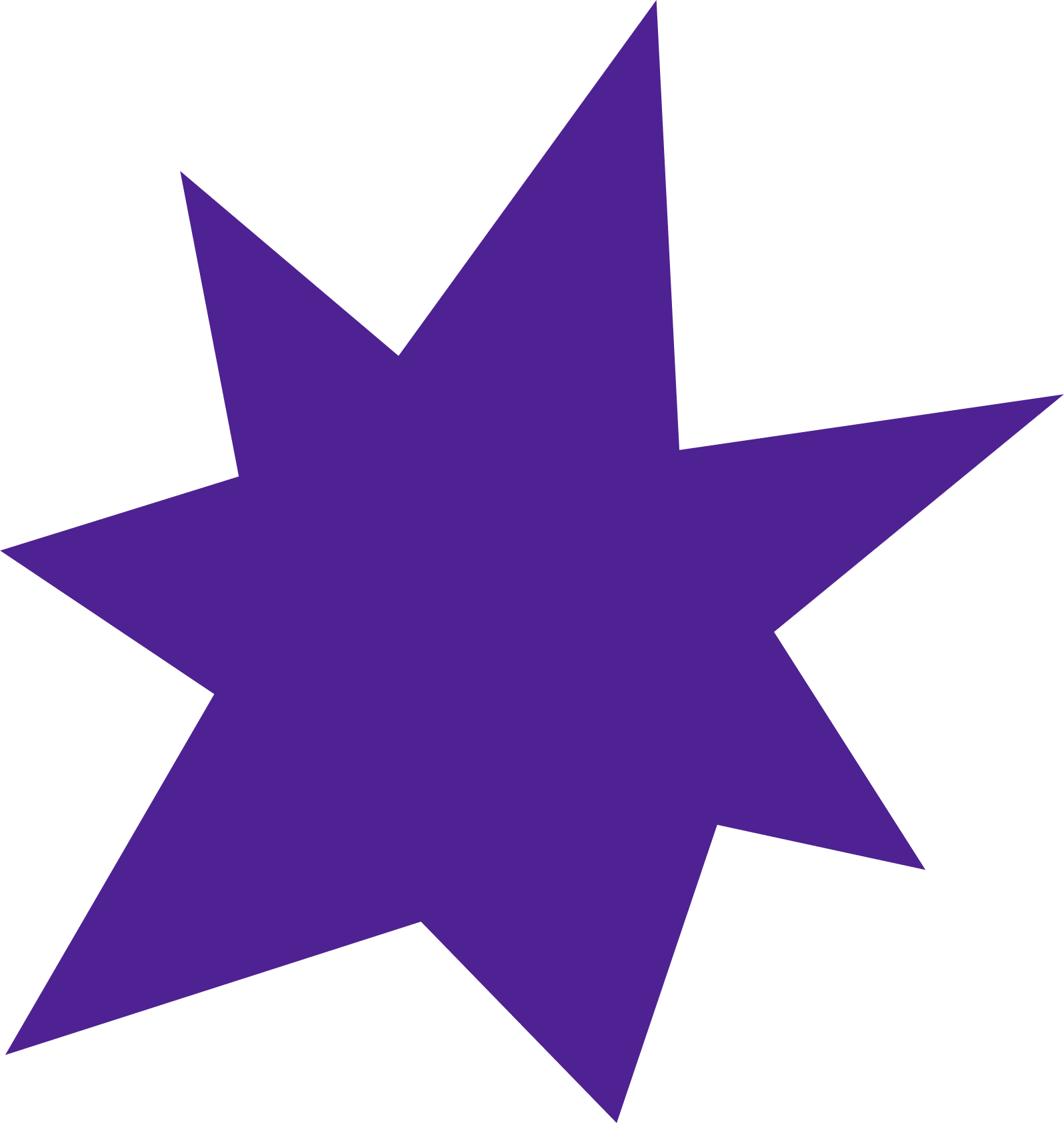 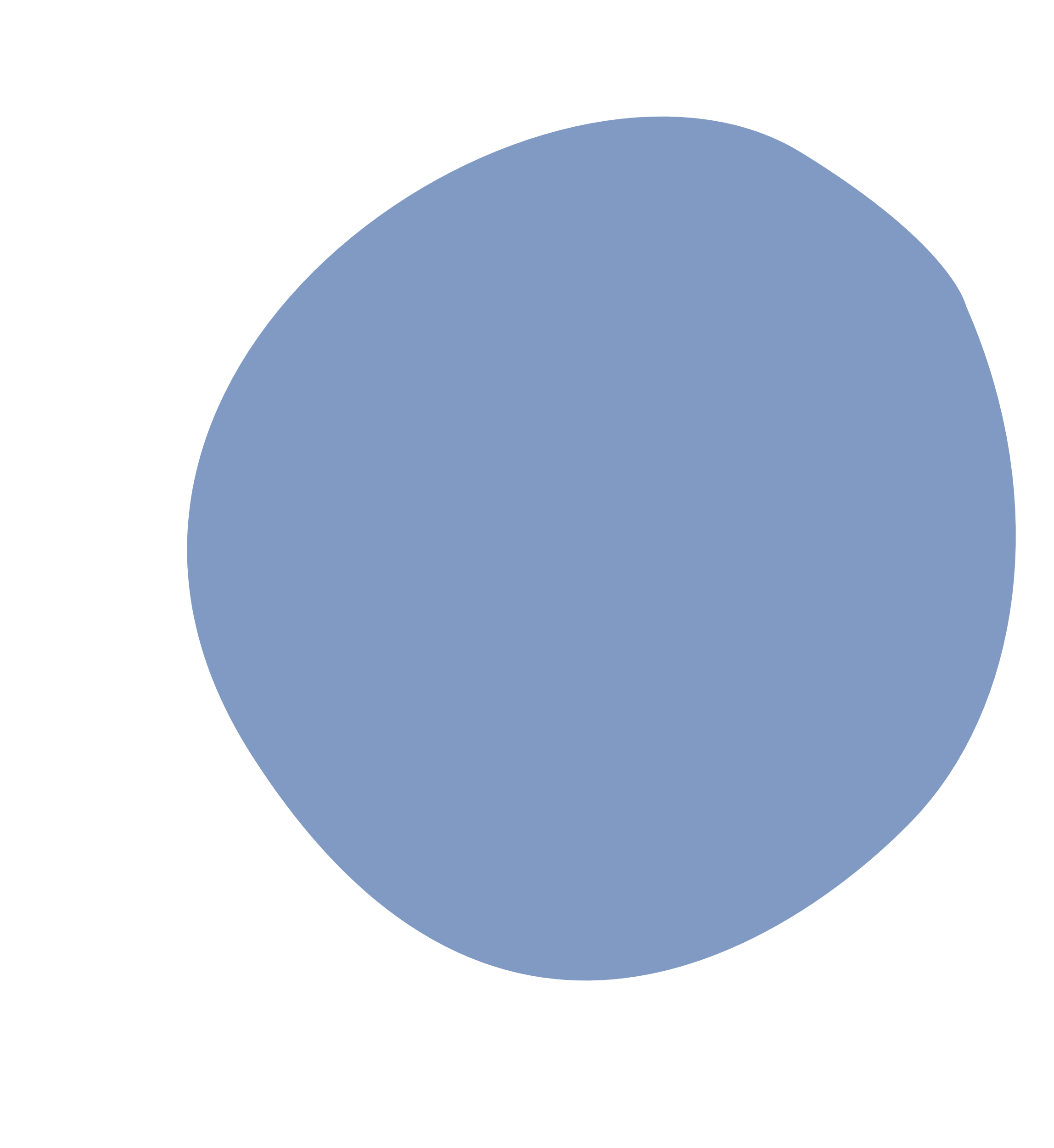 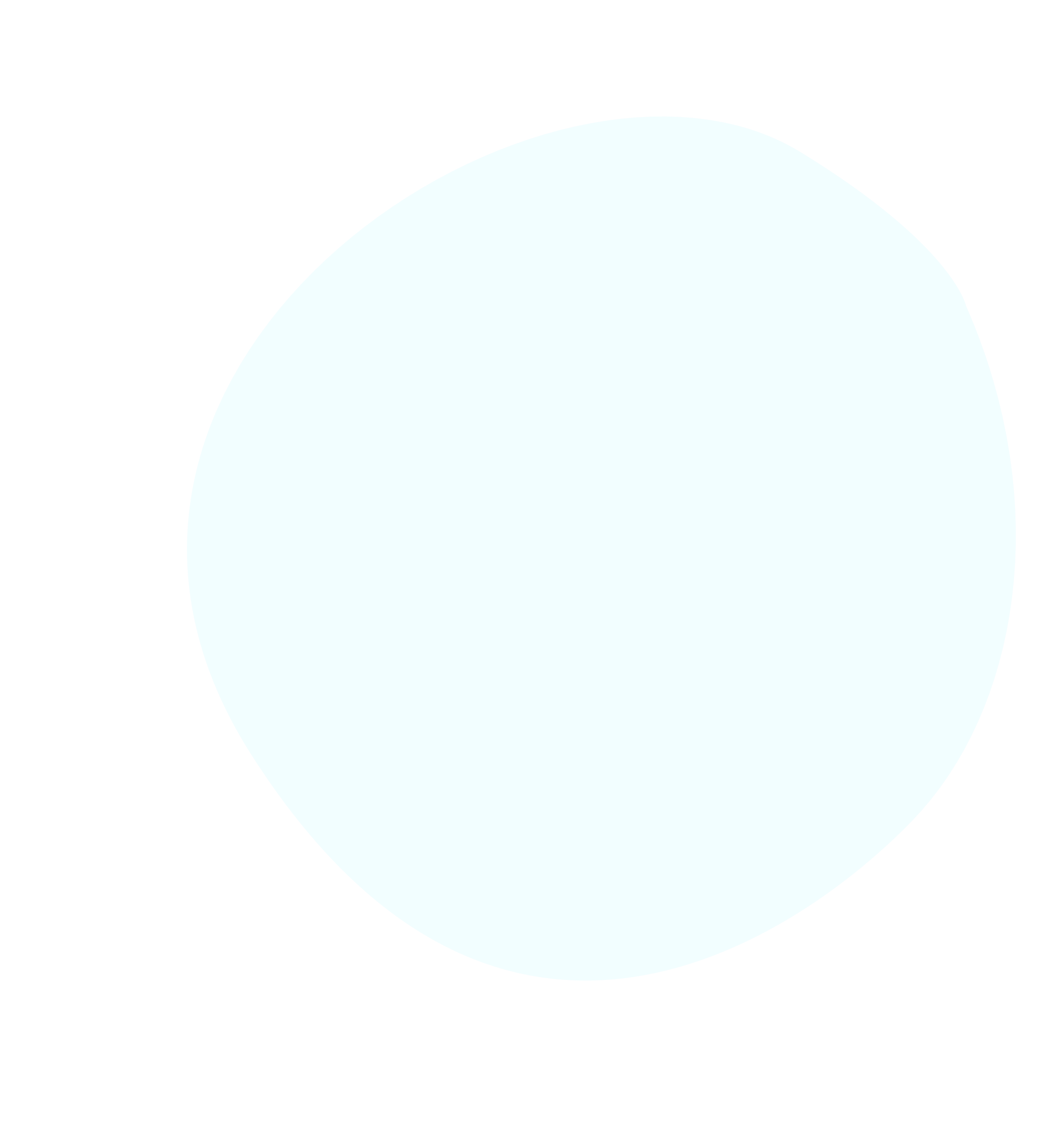 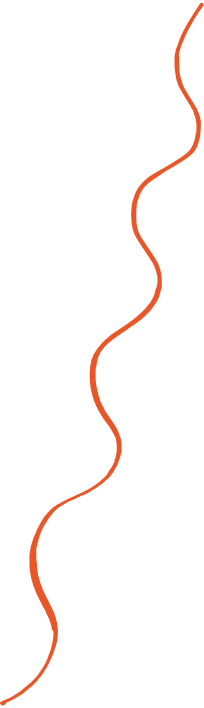 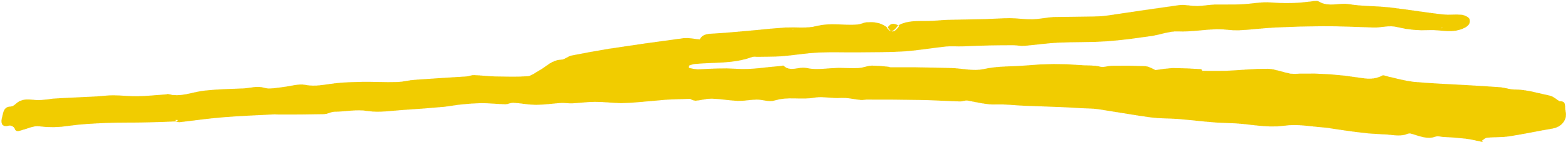 What We Need
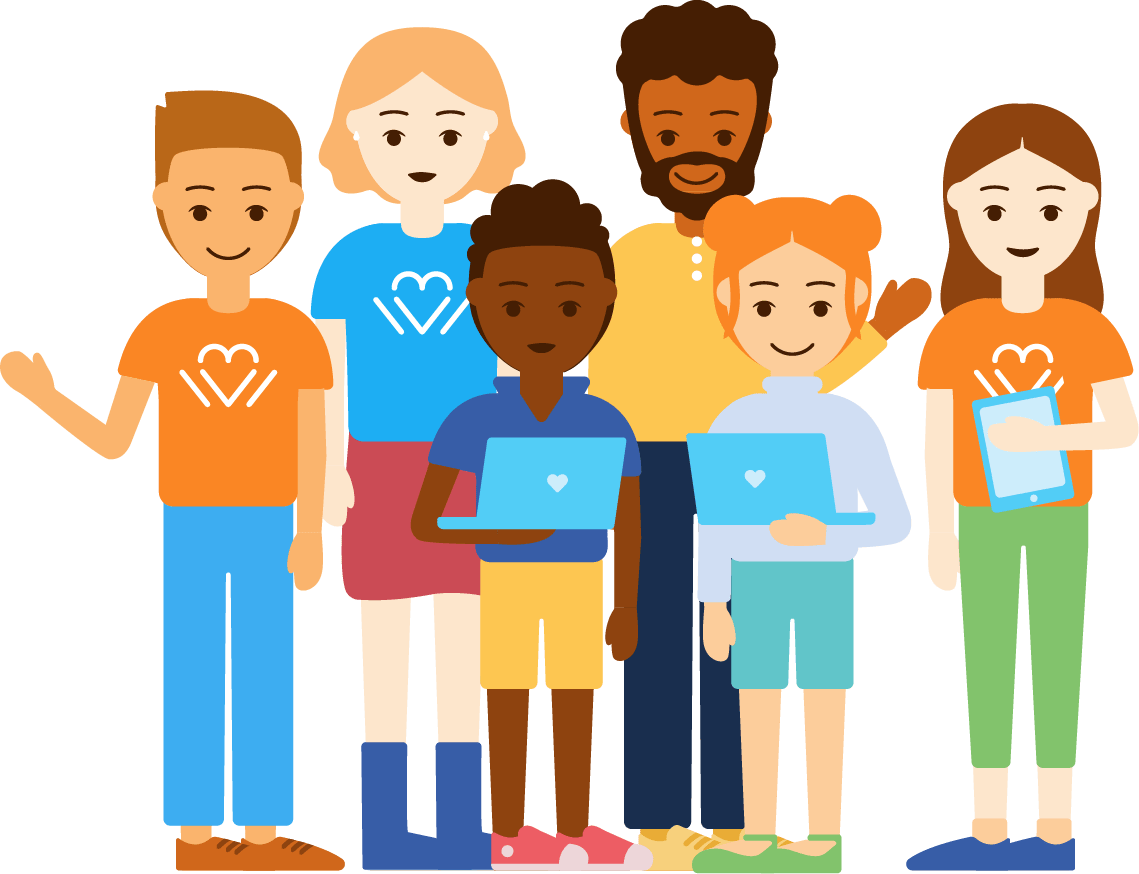 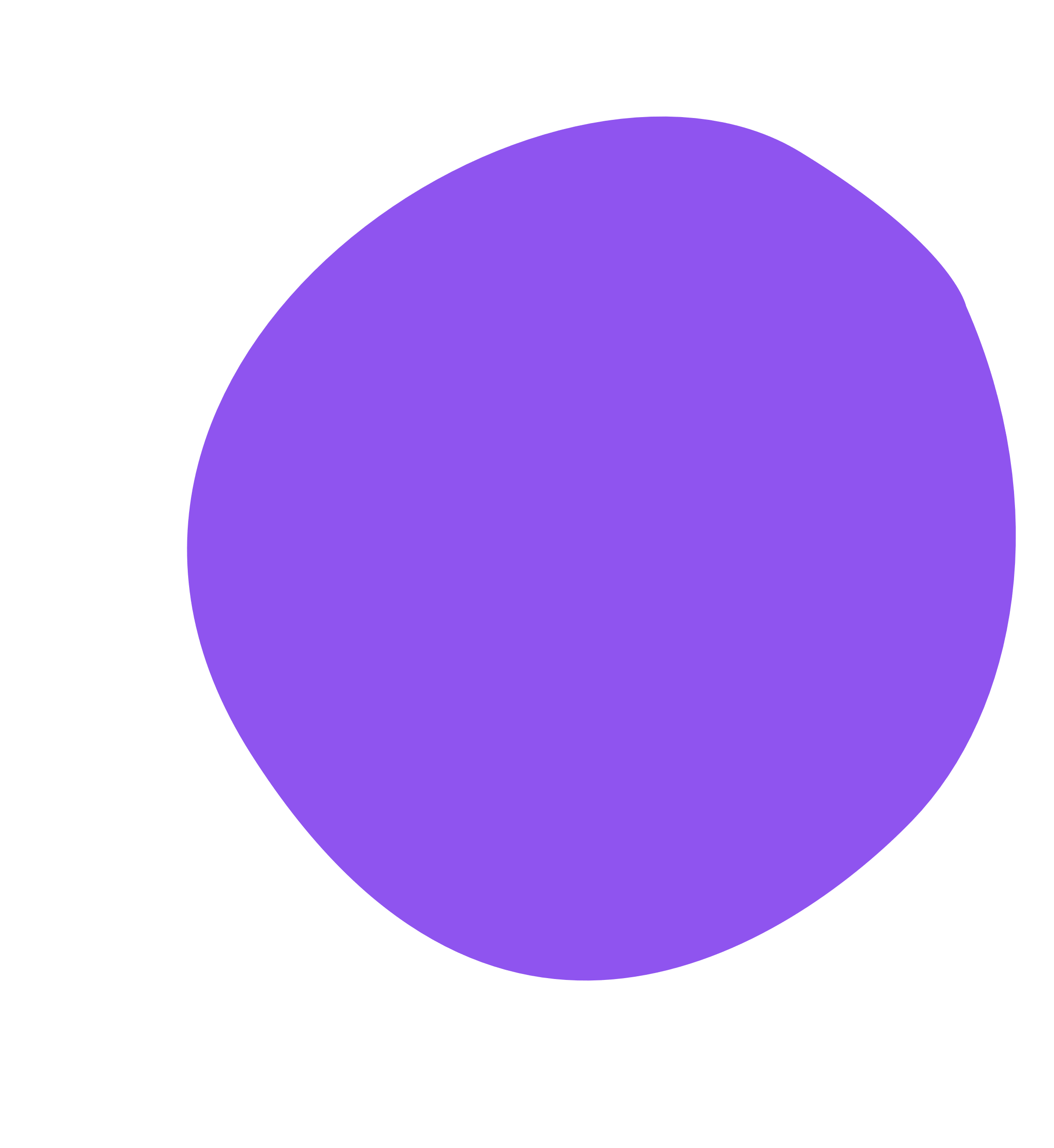 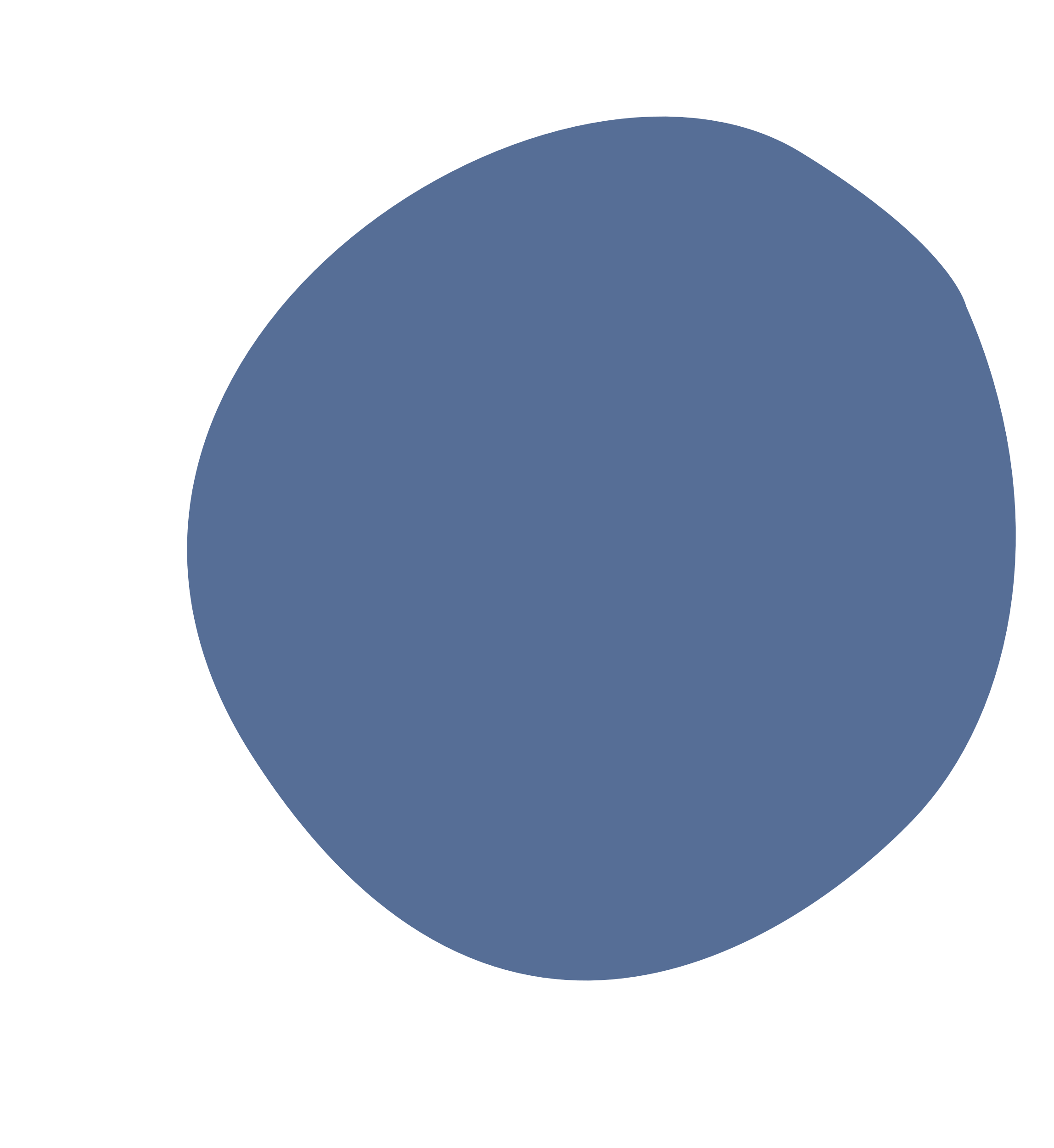 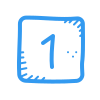 A Group
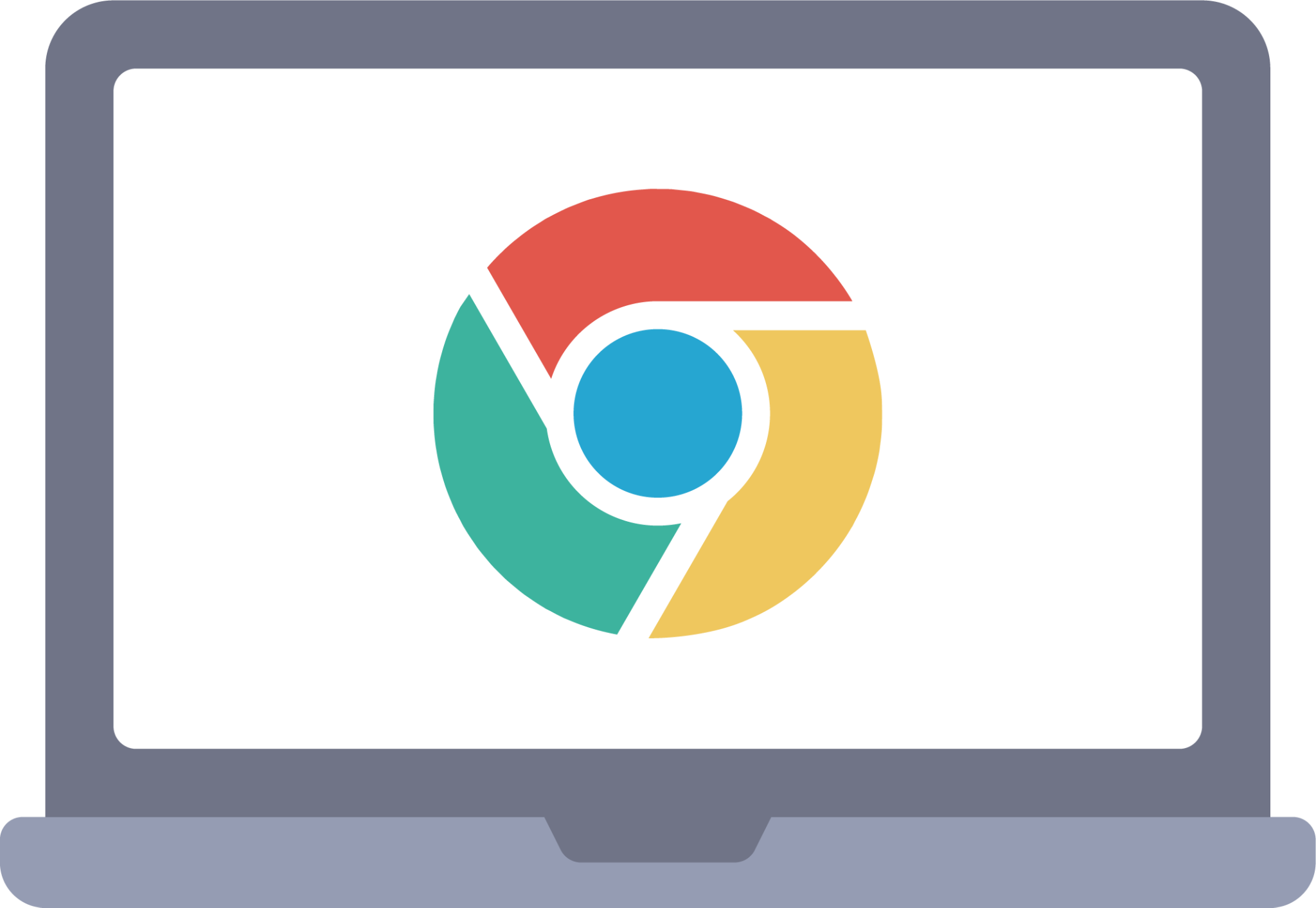 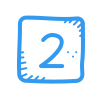 A Chromebook
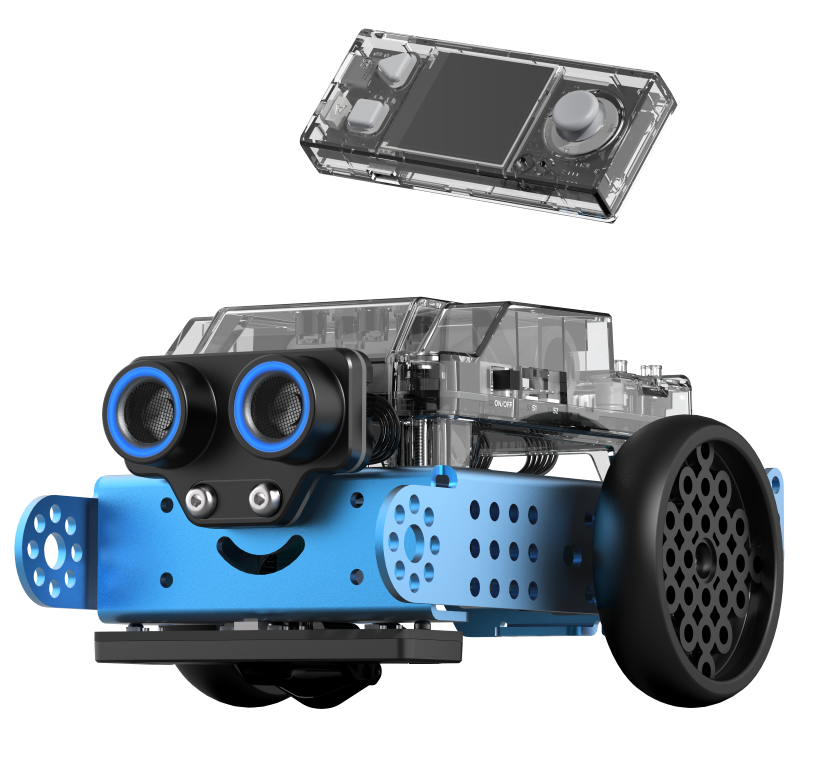 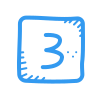 An mBot
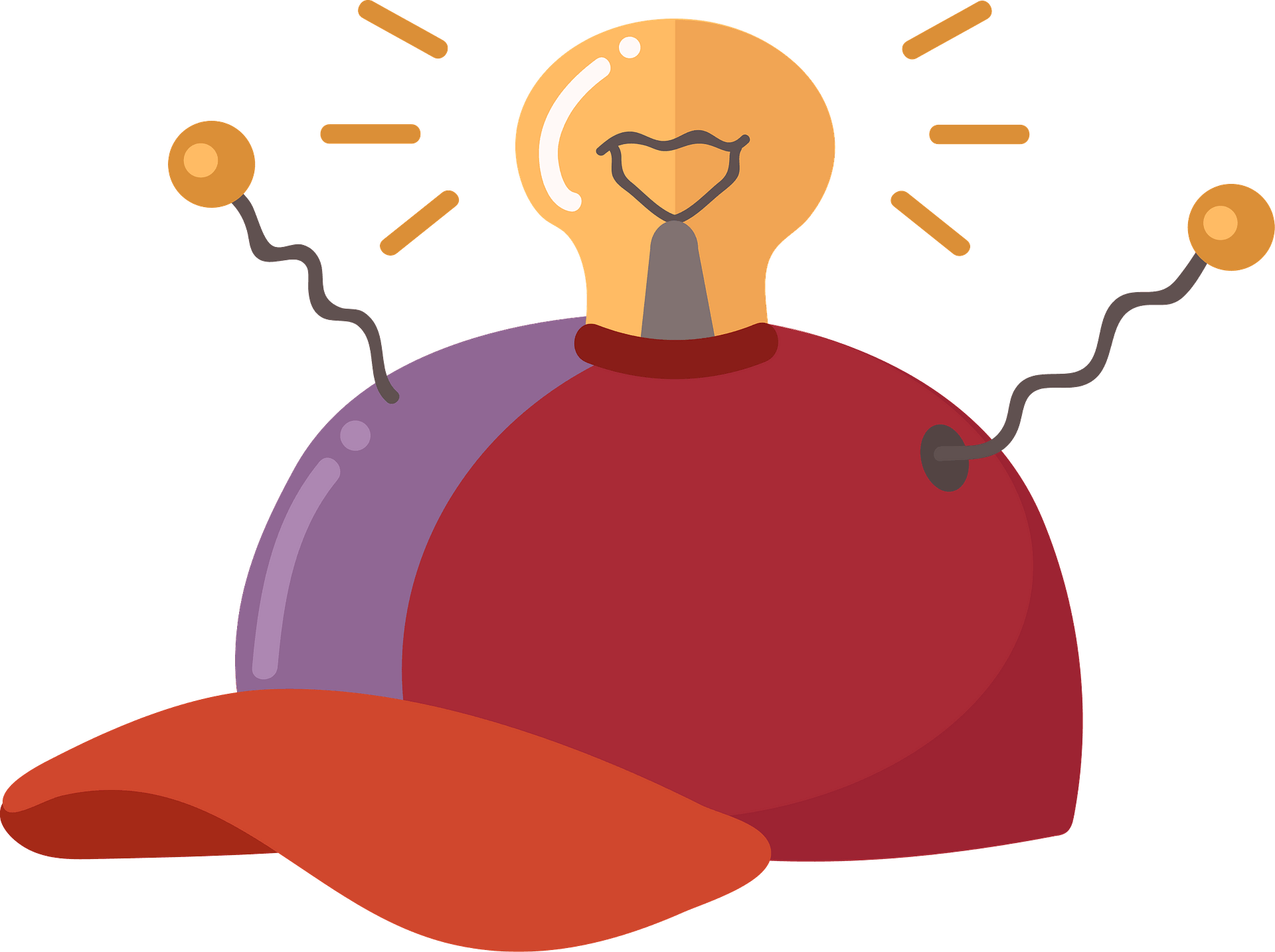 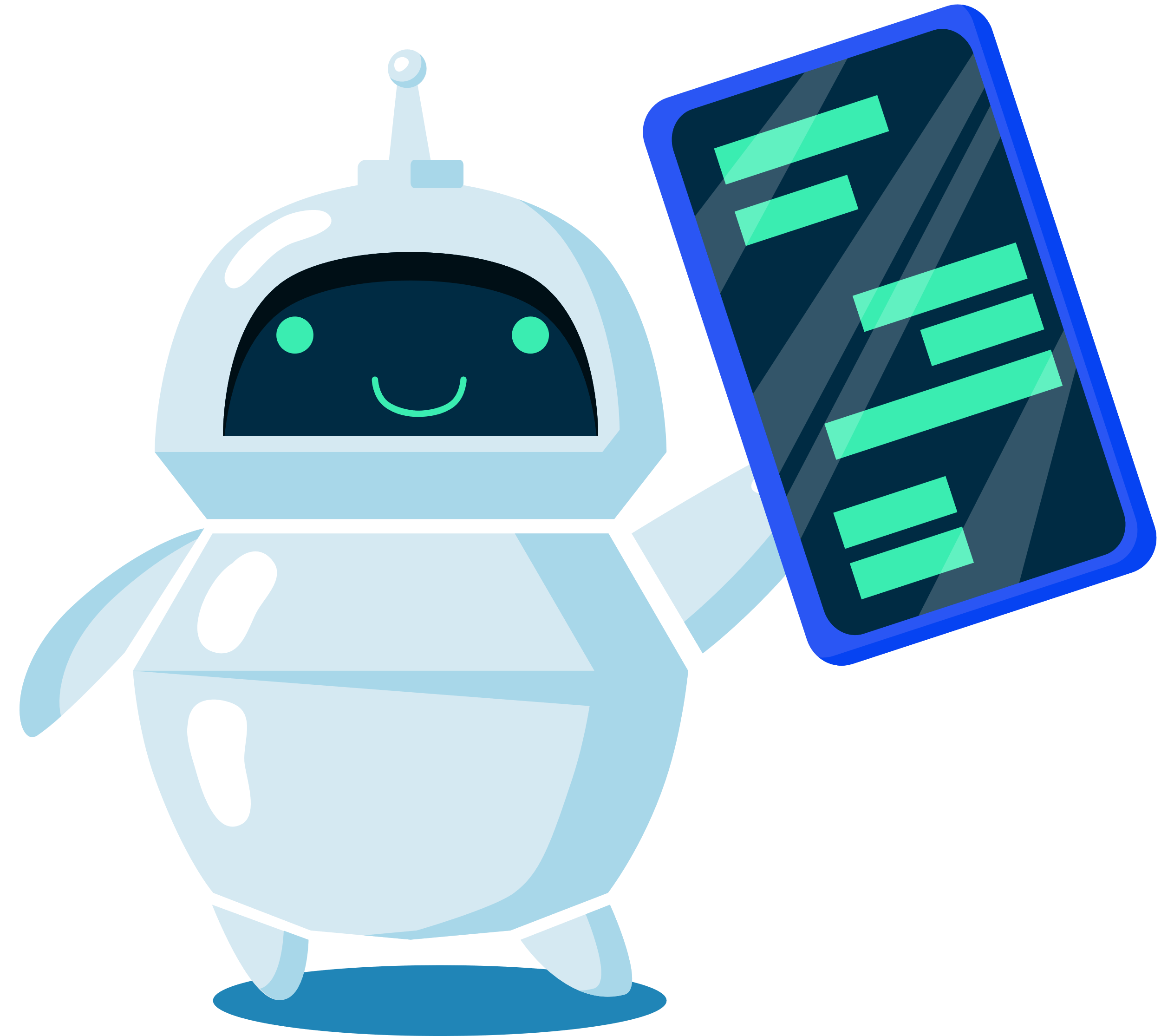 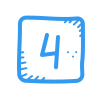 Thinking Caps
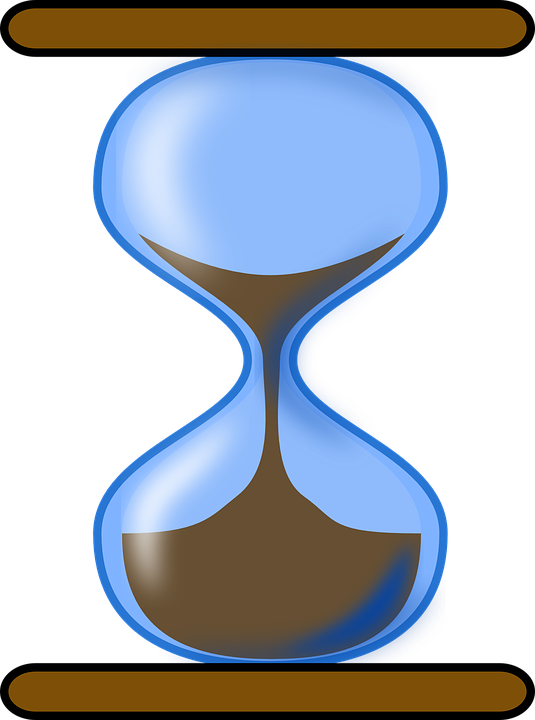 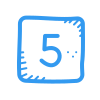 Patience
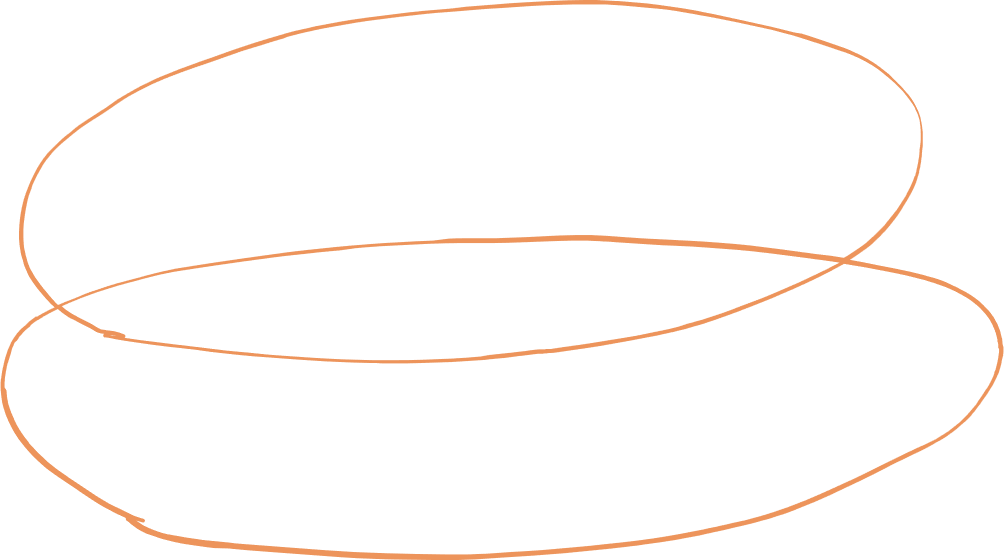 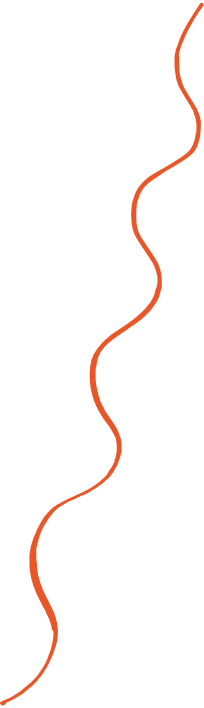 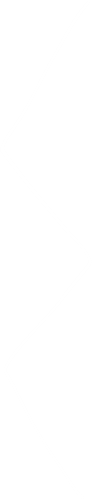 Brainstorming
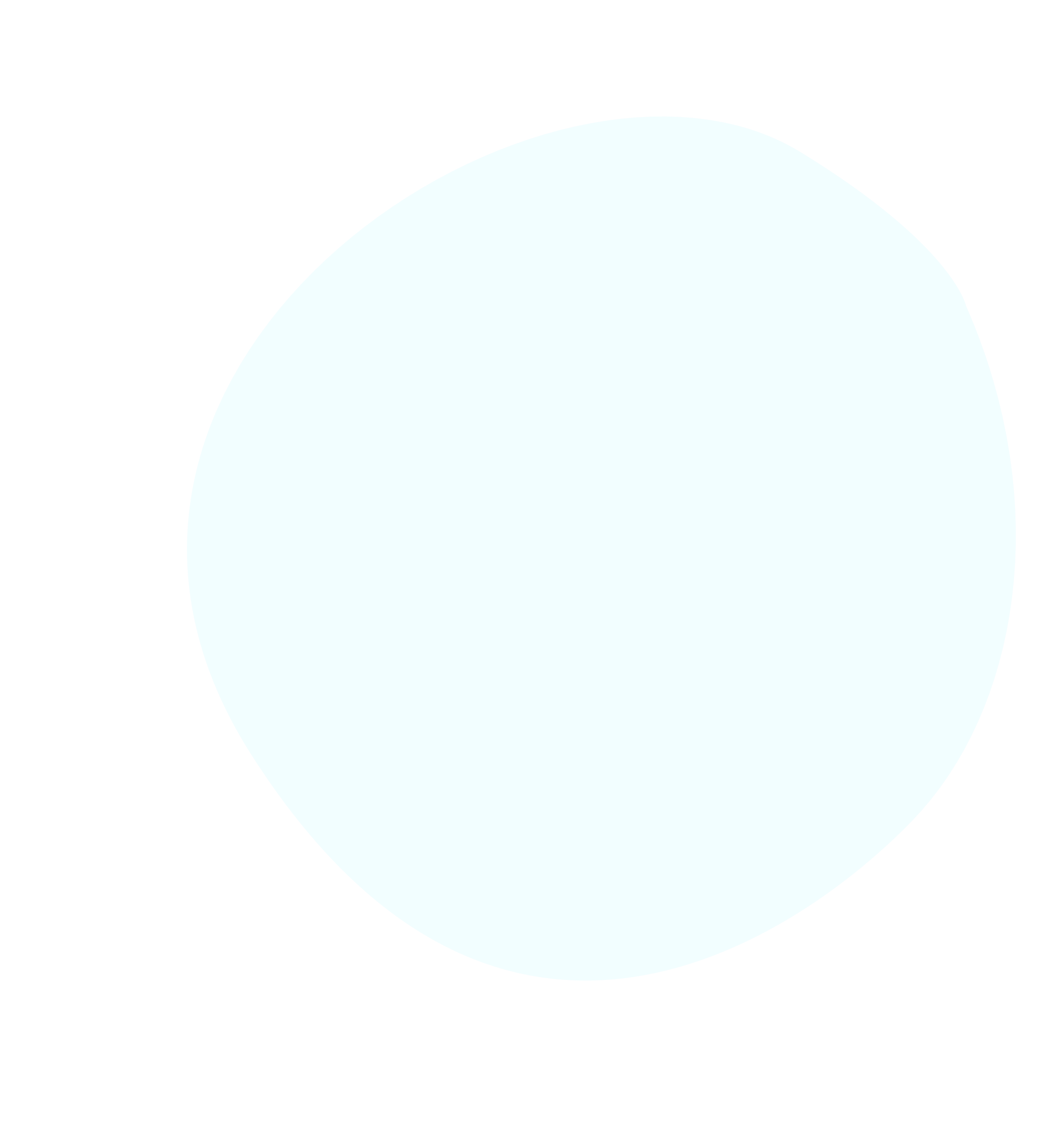 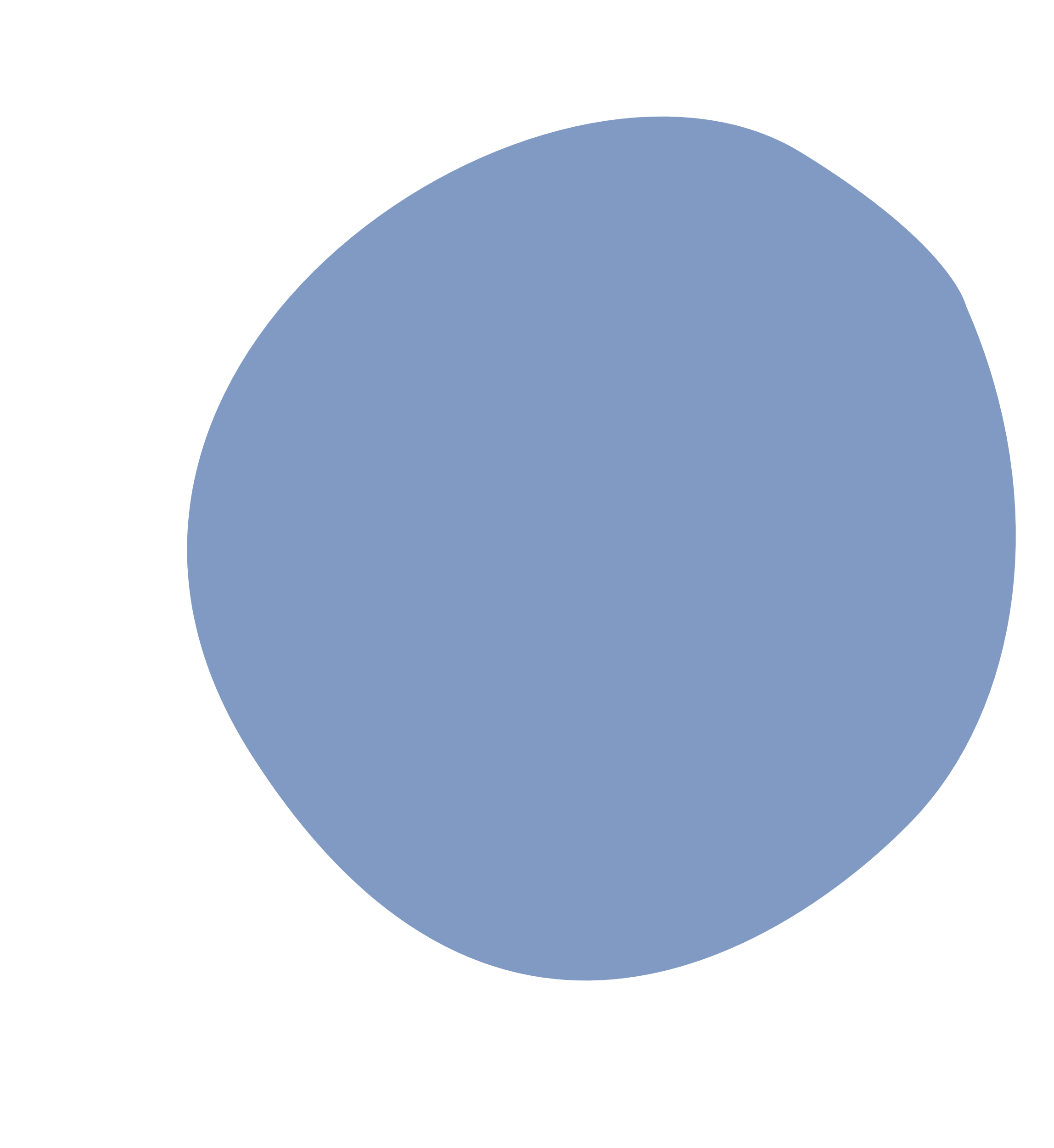 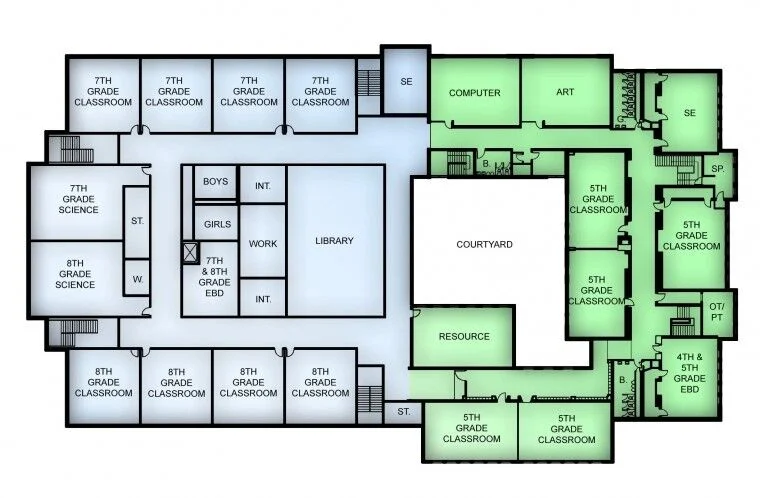 What information can we tell the robot to get through the maze?

Hint:What instructions would you give a friend in Grade 5 so they can walk to this school's library and won’t get lost?
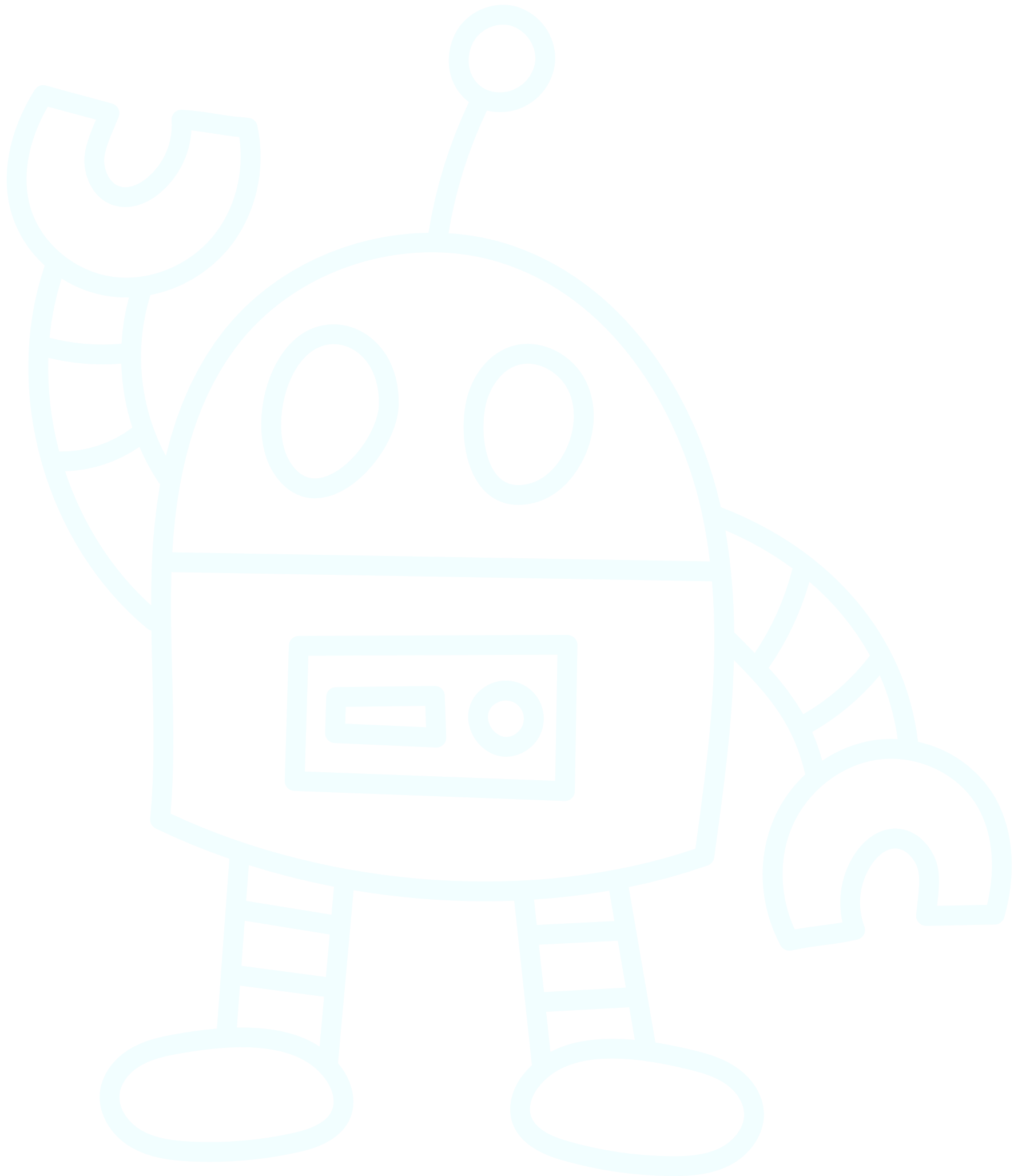 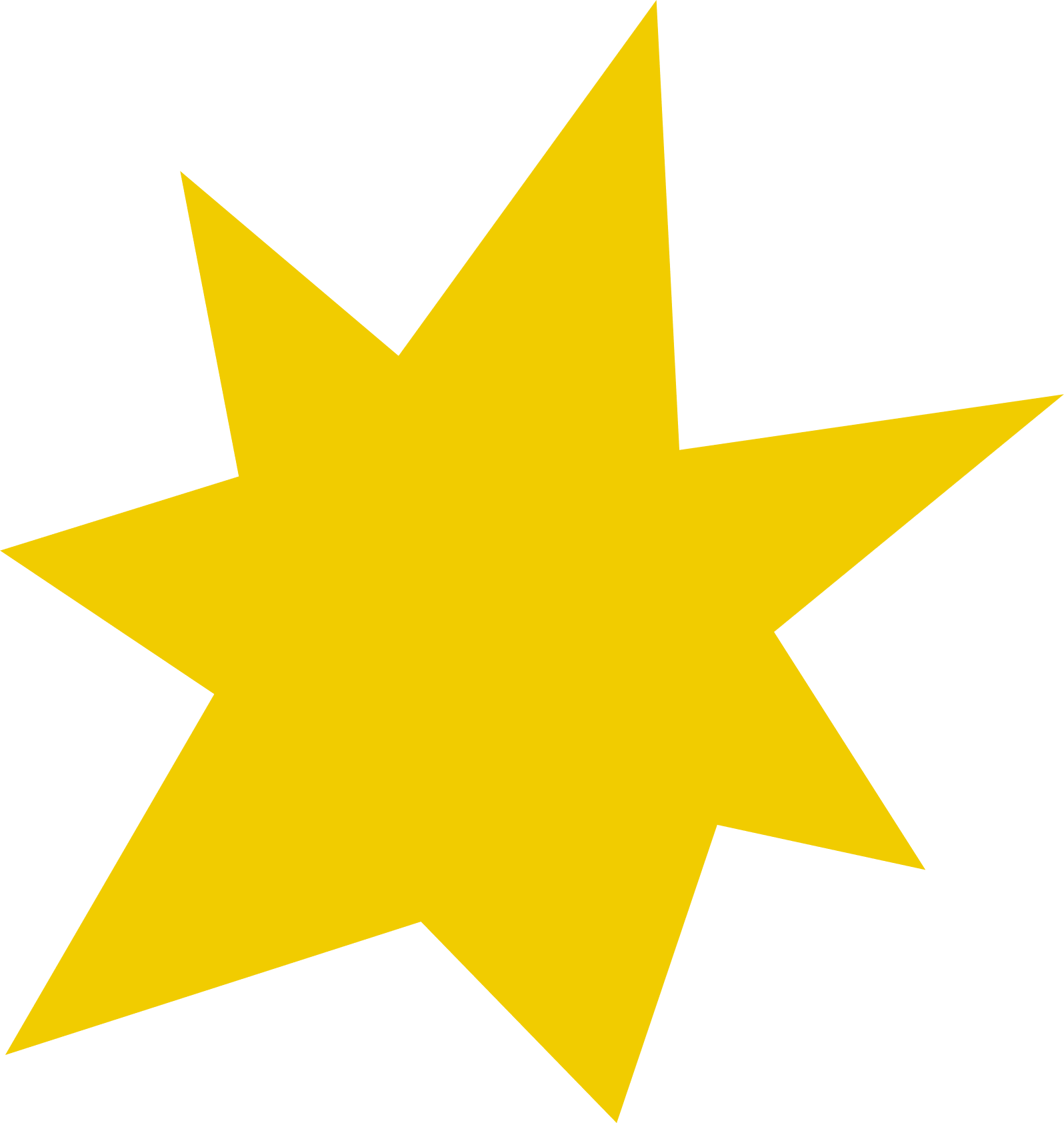 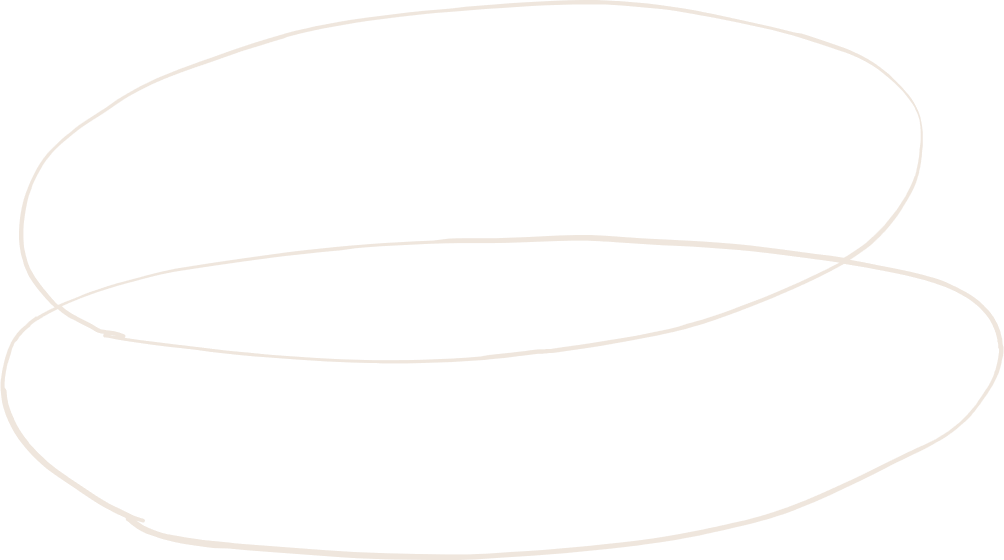 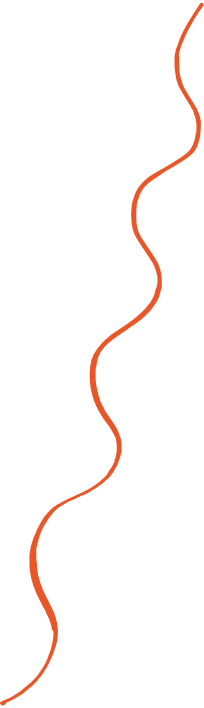 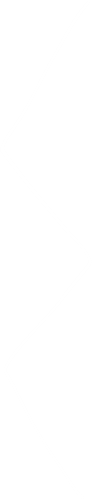 DIRECTIONS!
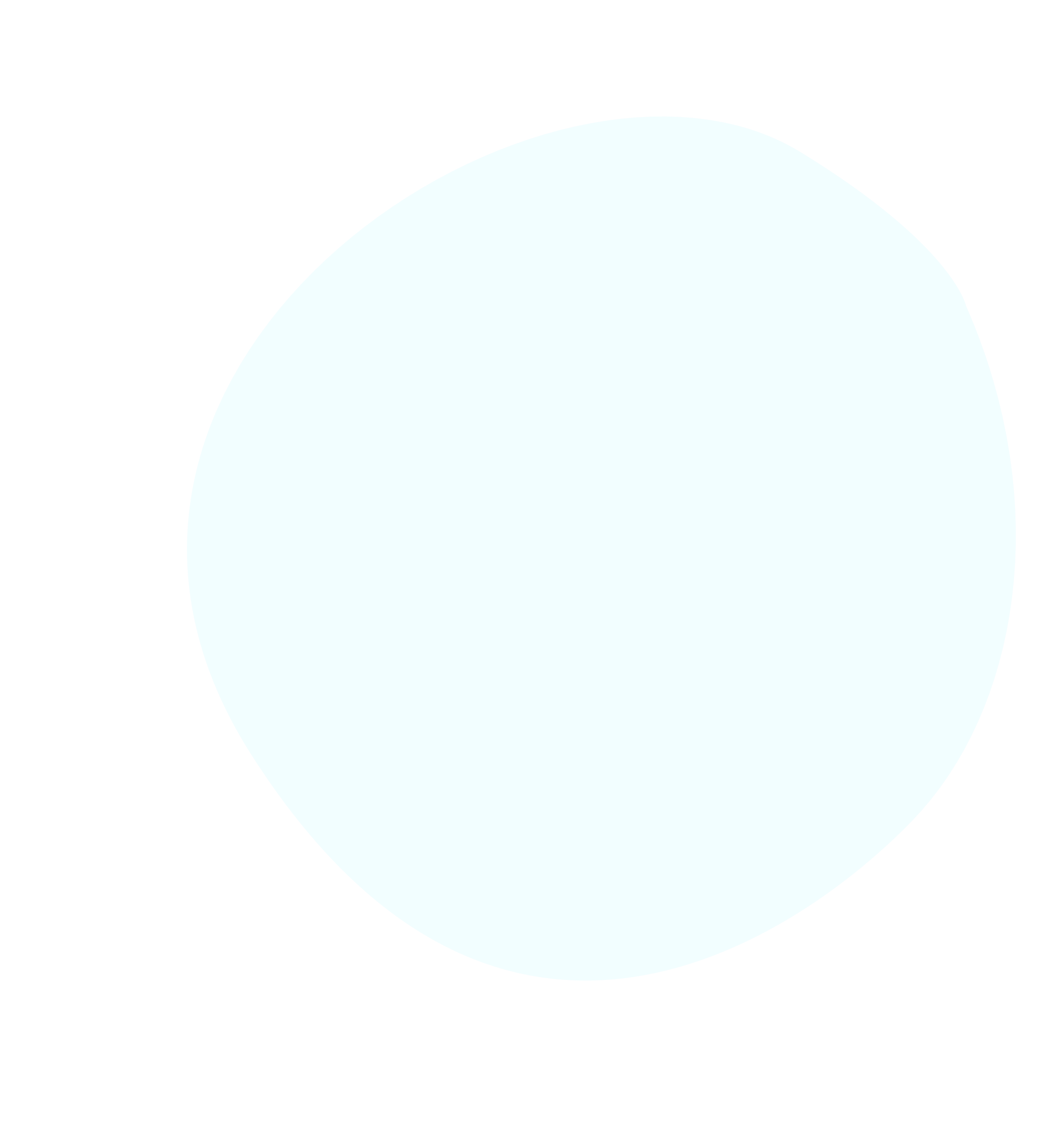 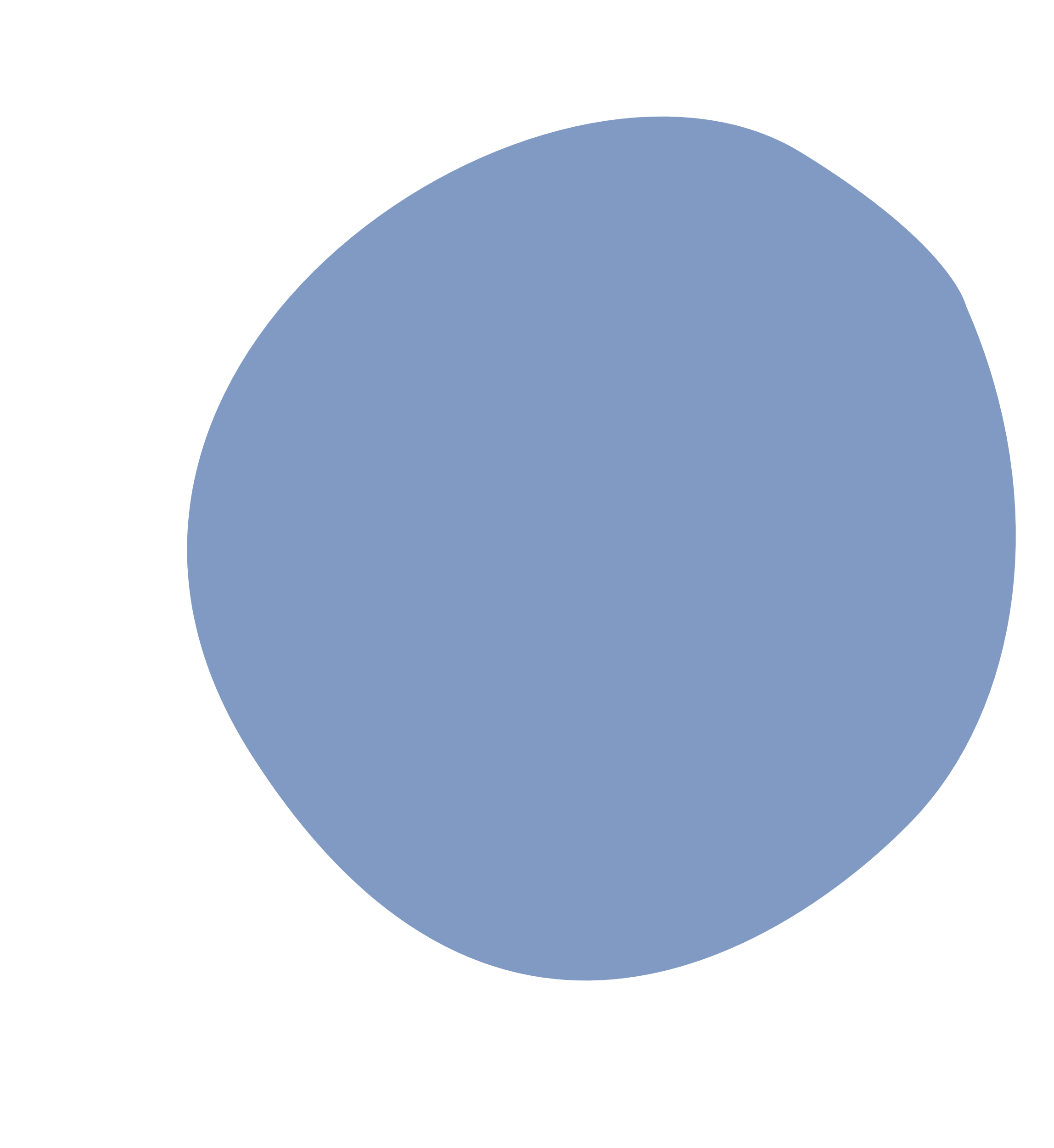 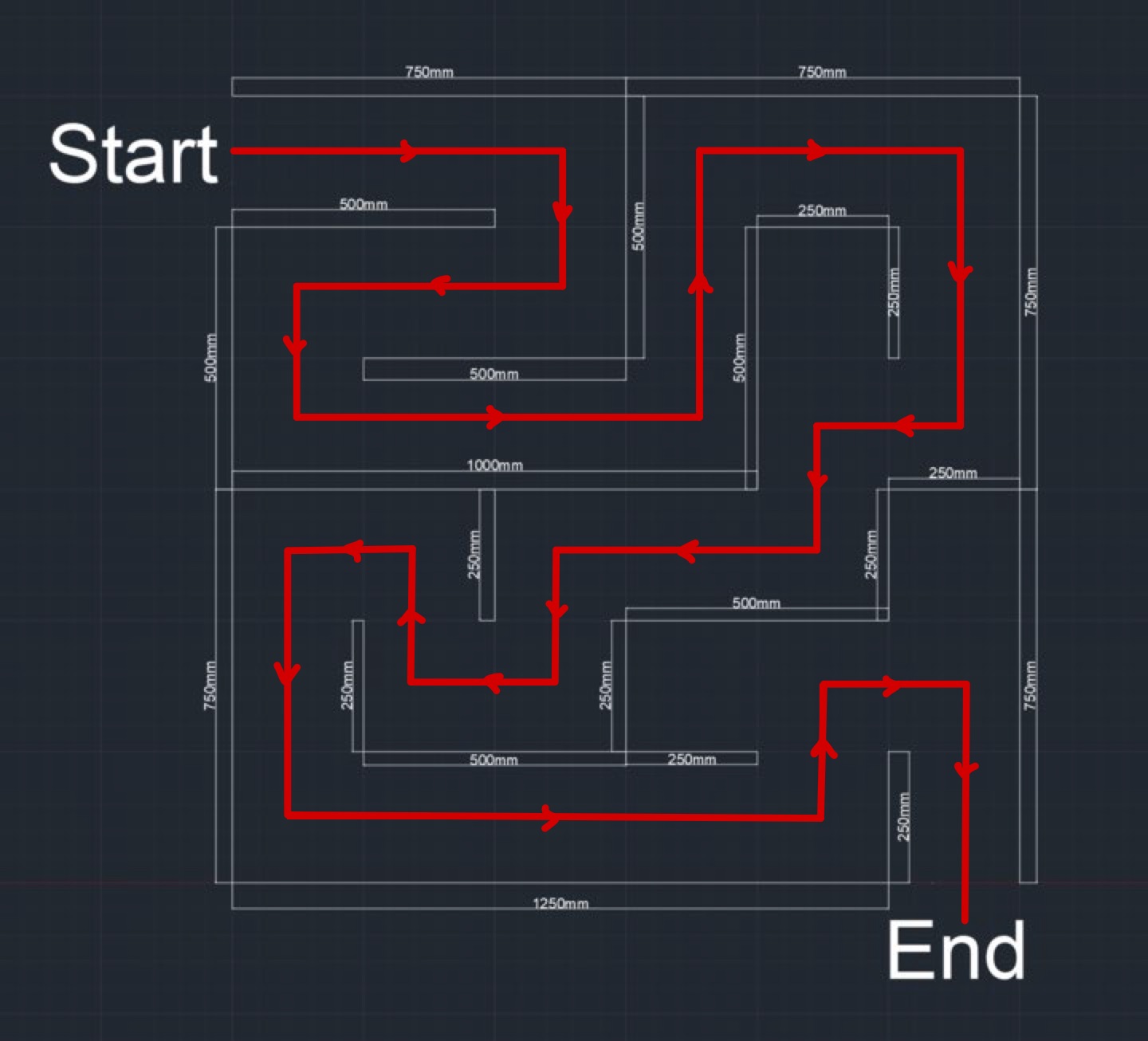 We will need to tell the robot directions on how to get to the end

To give directions, we need:
Distances in centimetres
Turn directions (left or right)
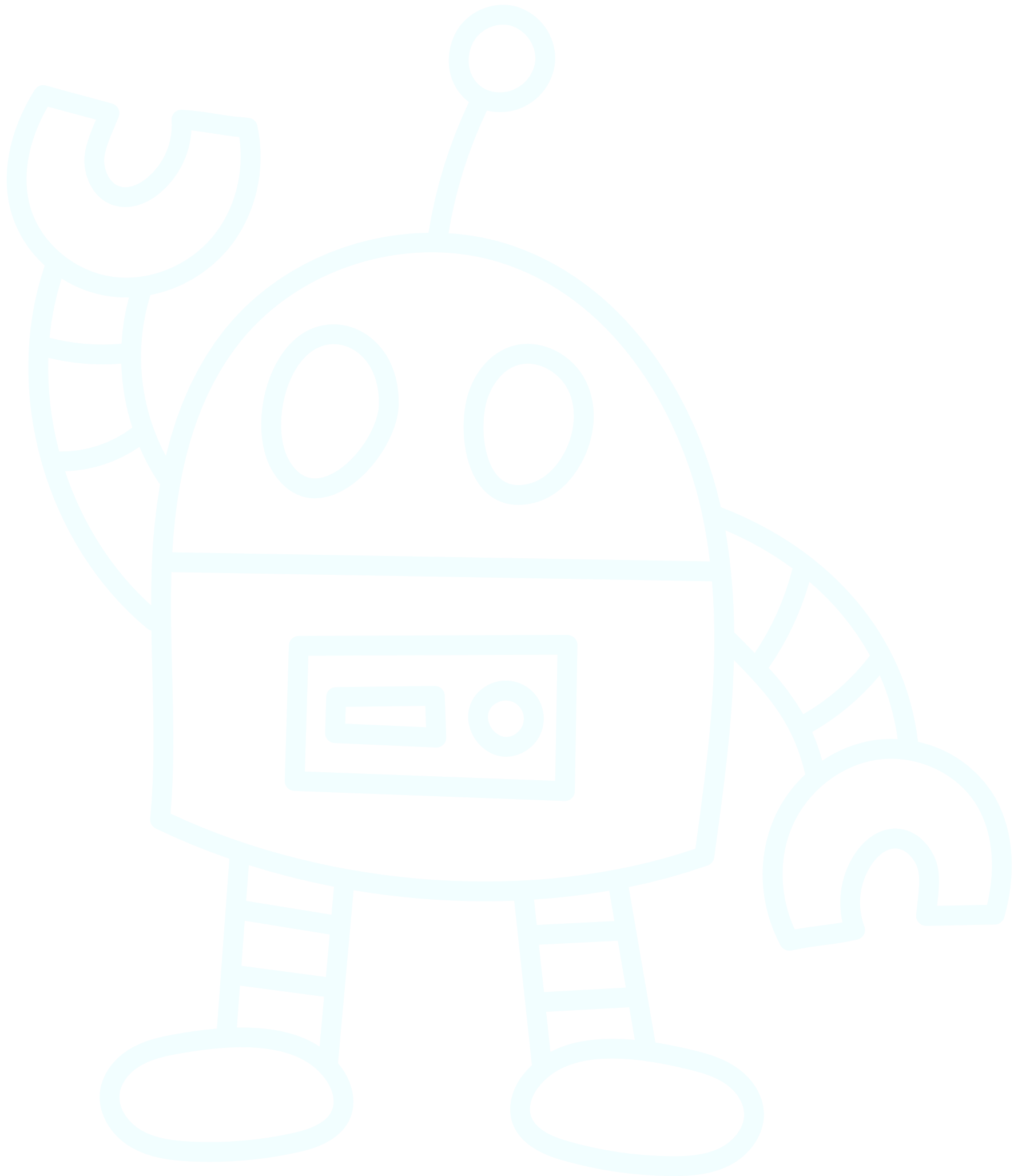 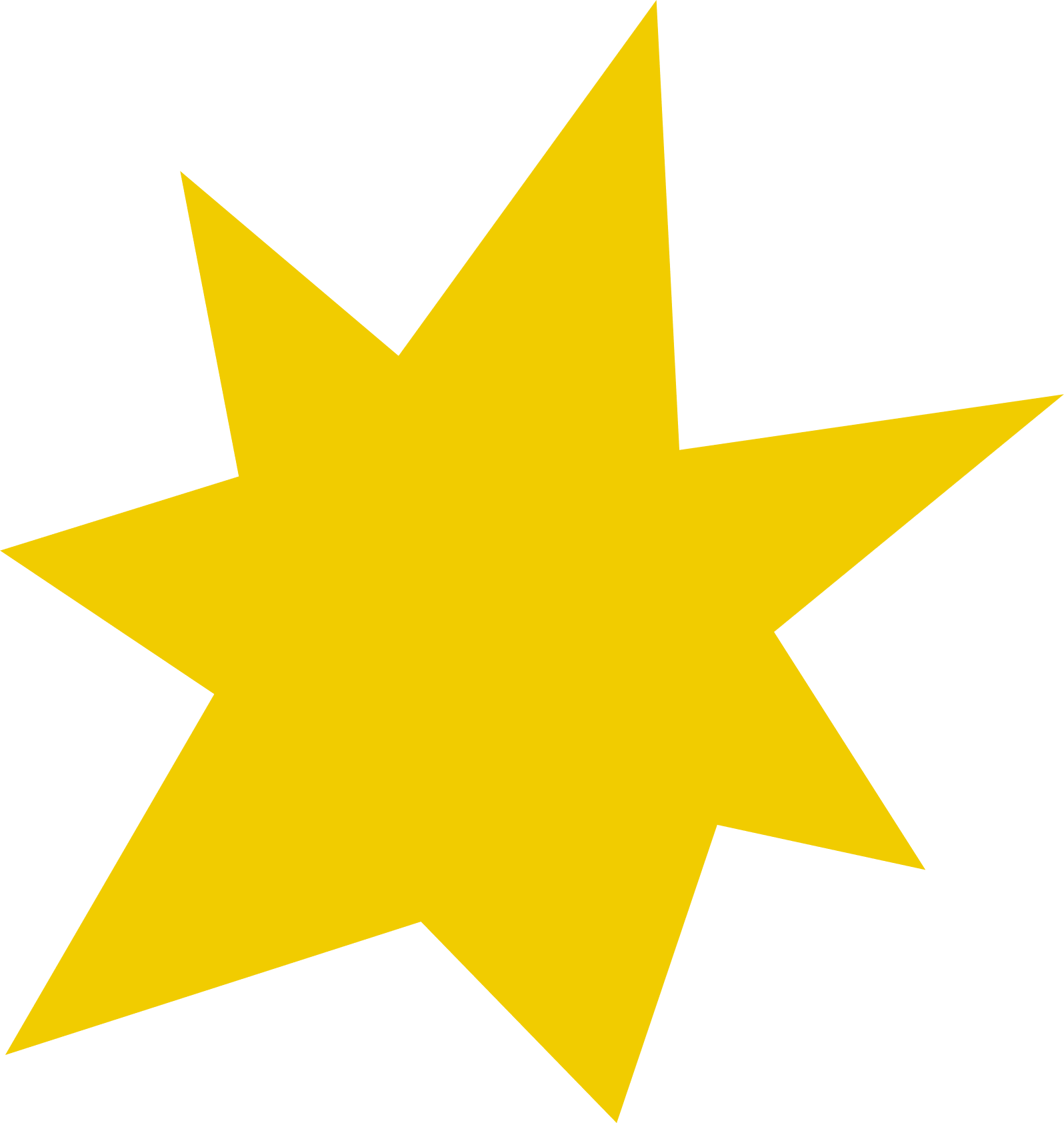 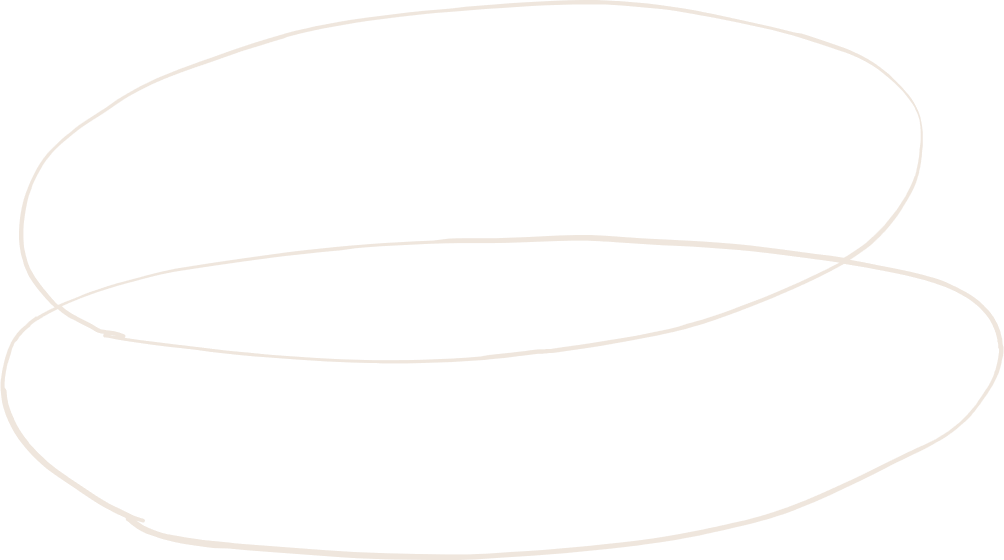 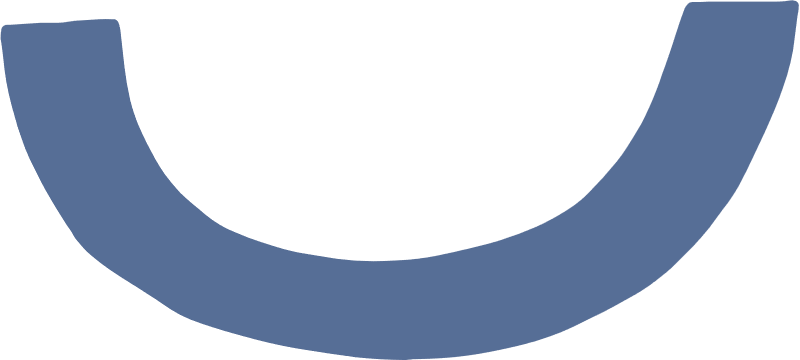 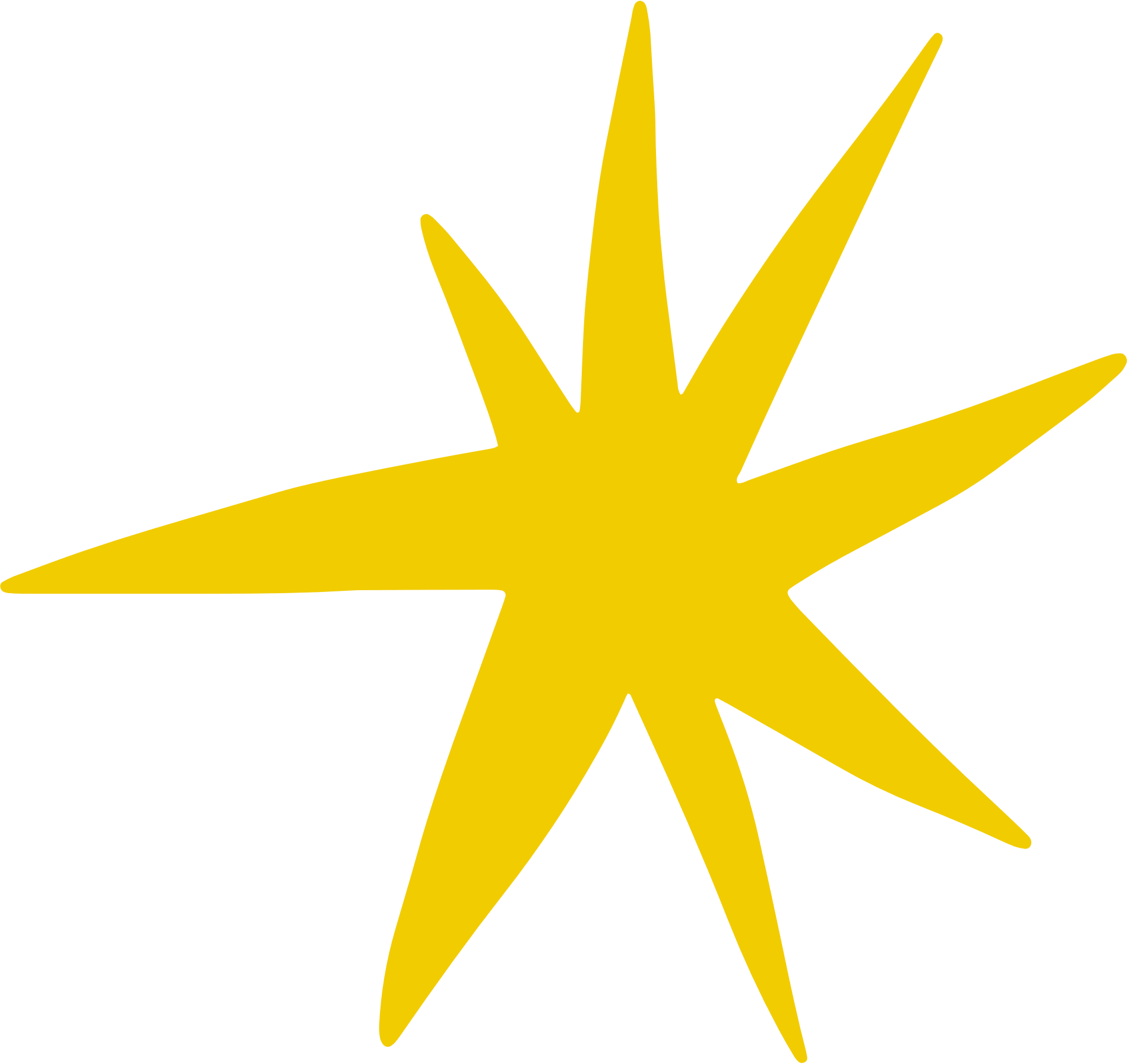 Let’s Code Together
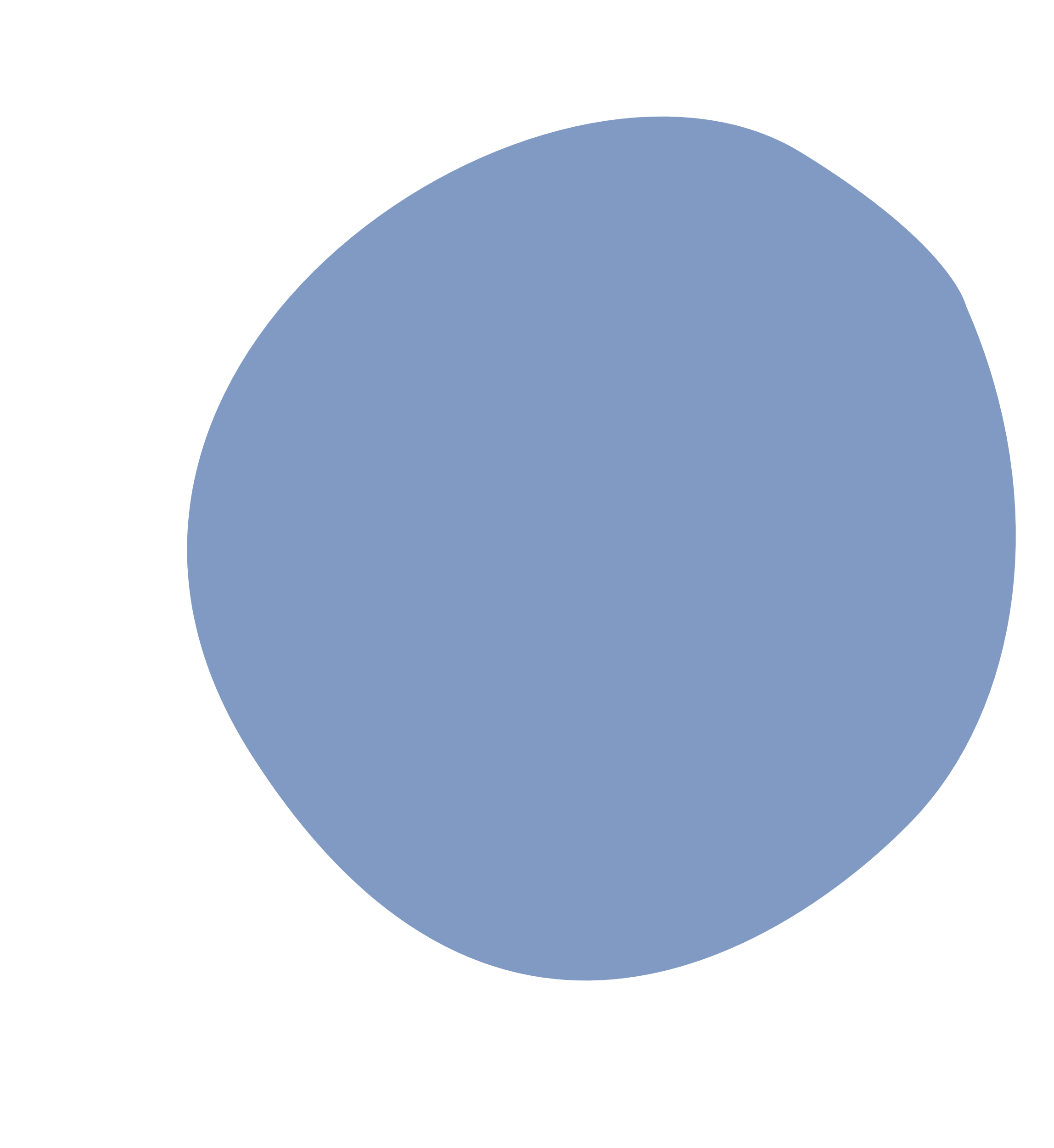 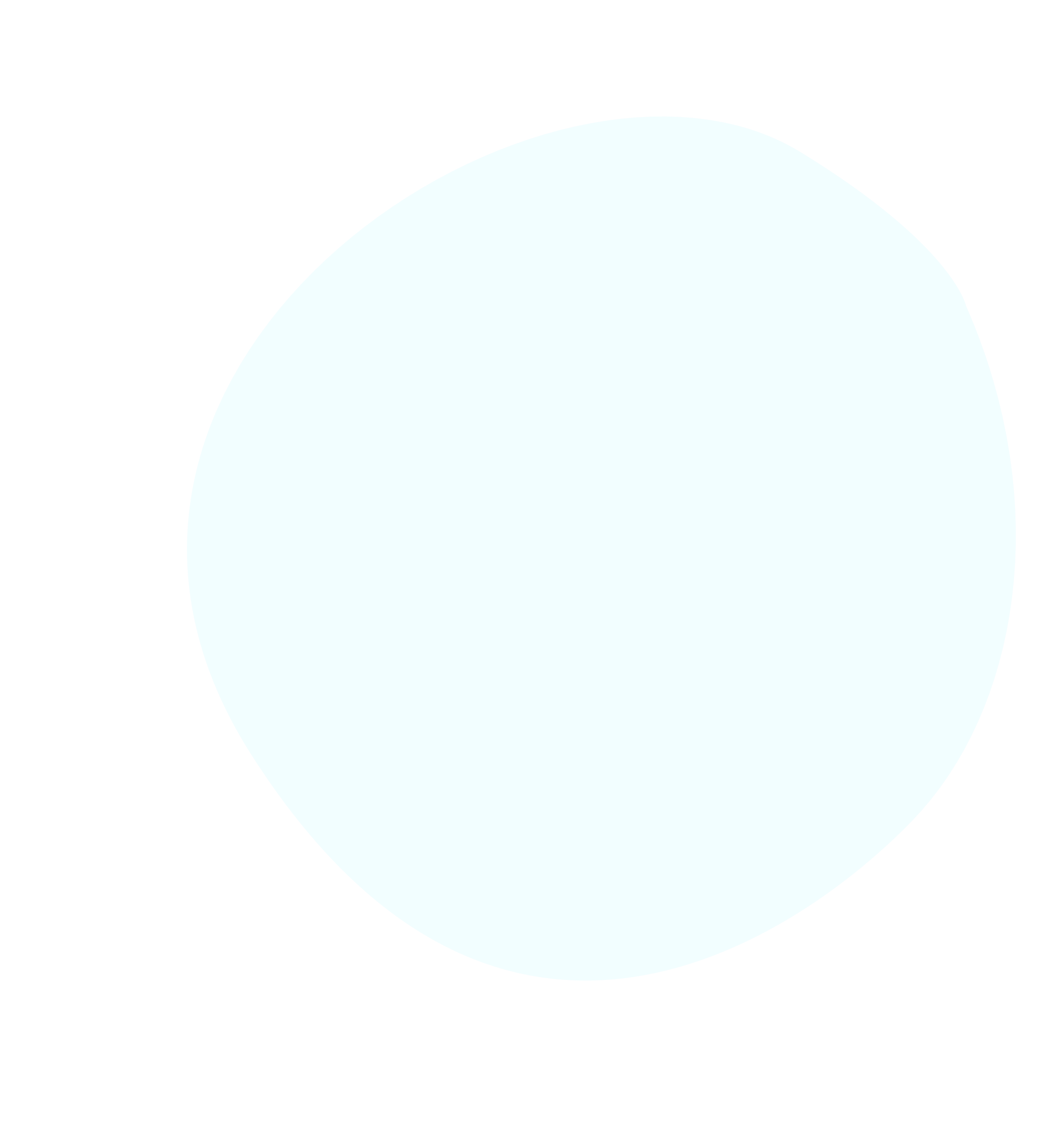 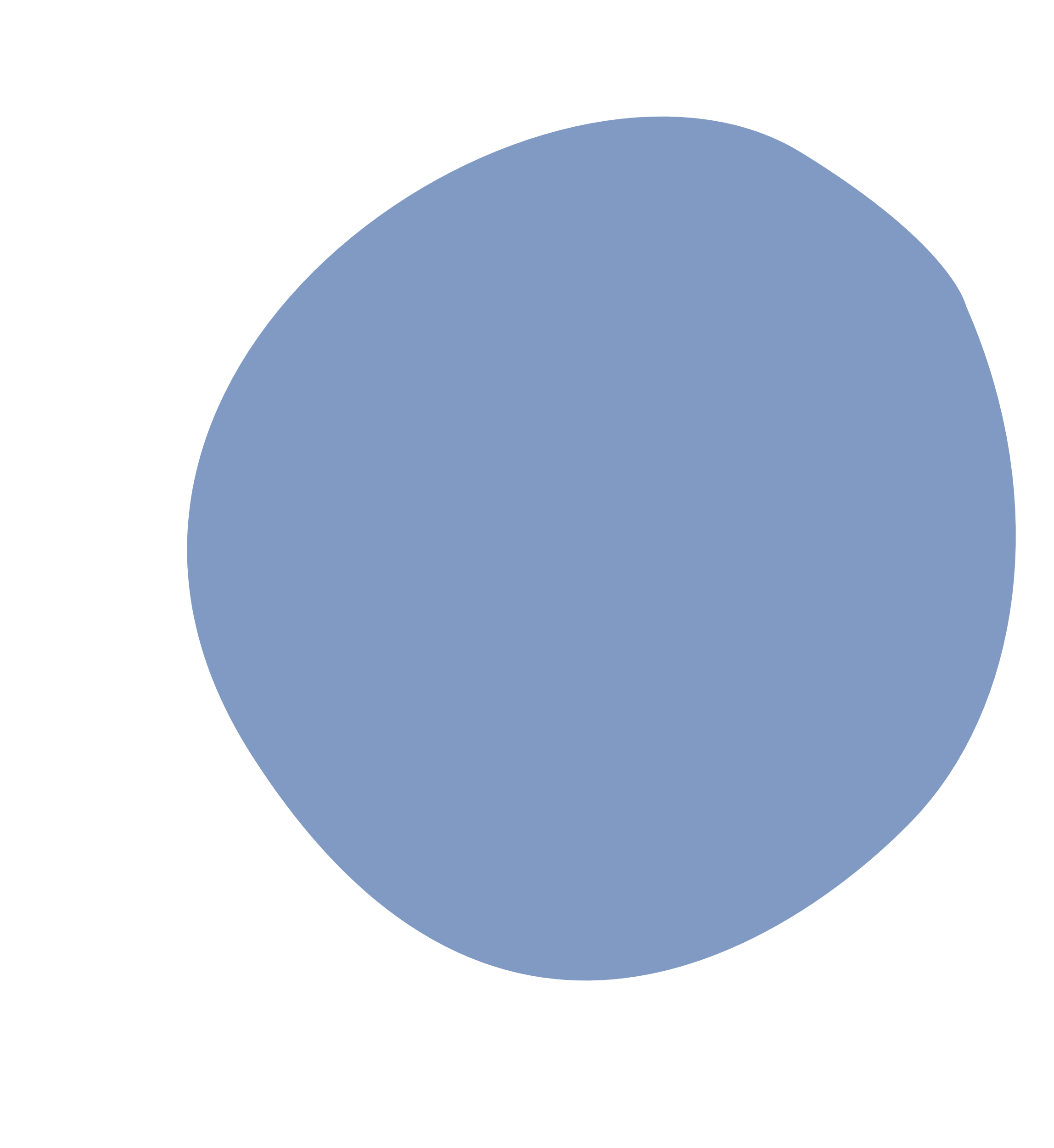 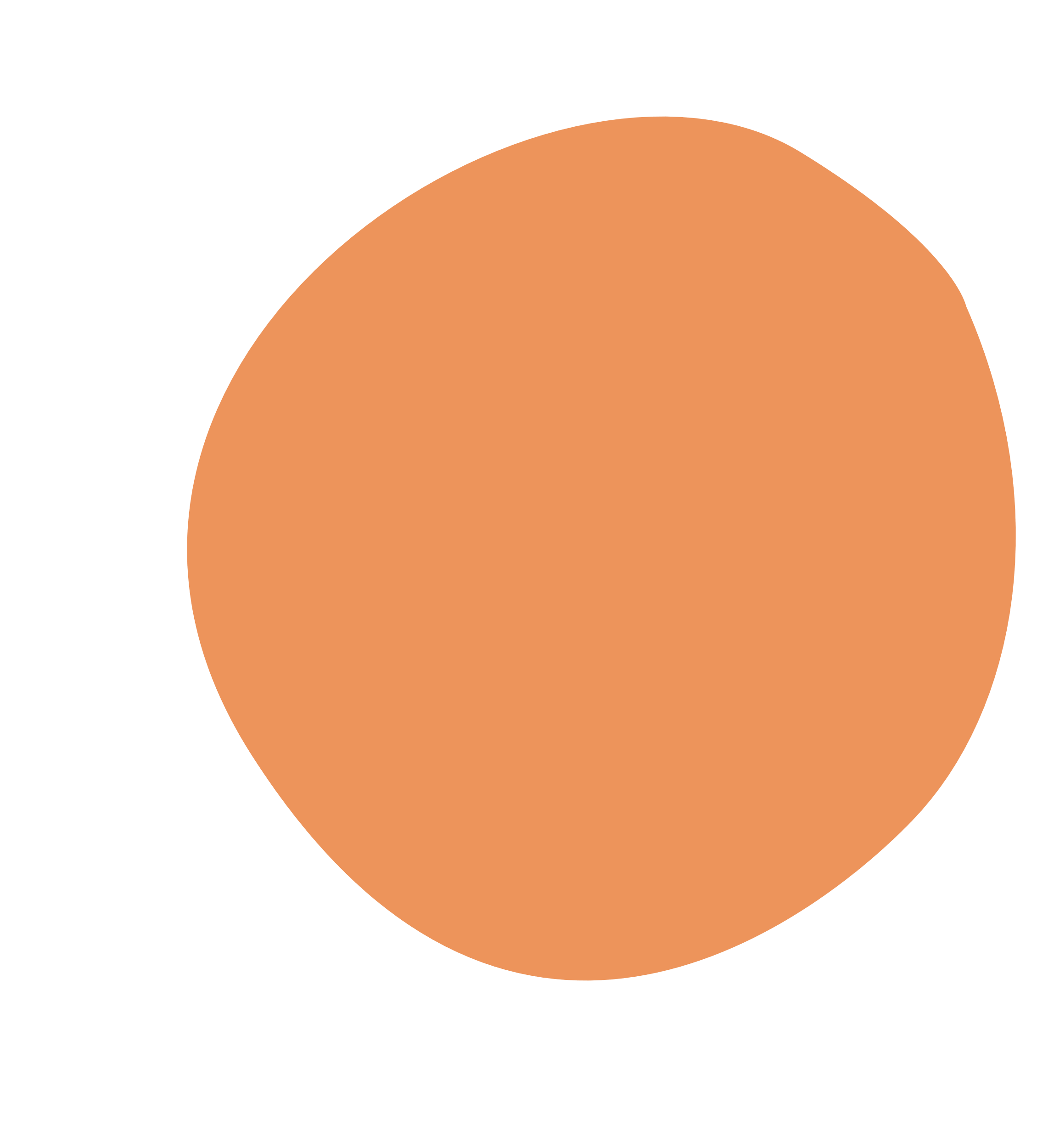 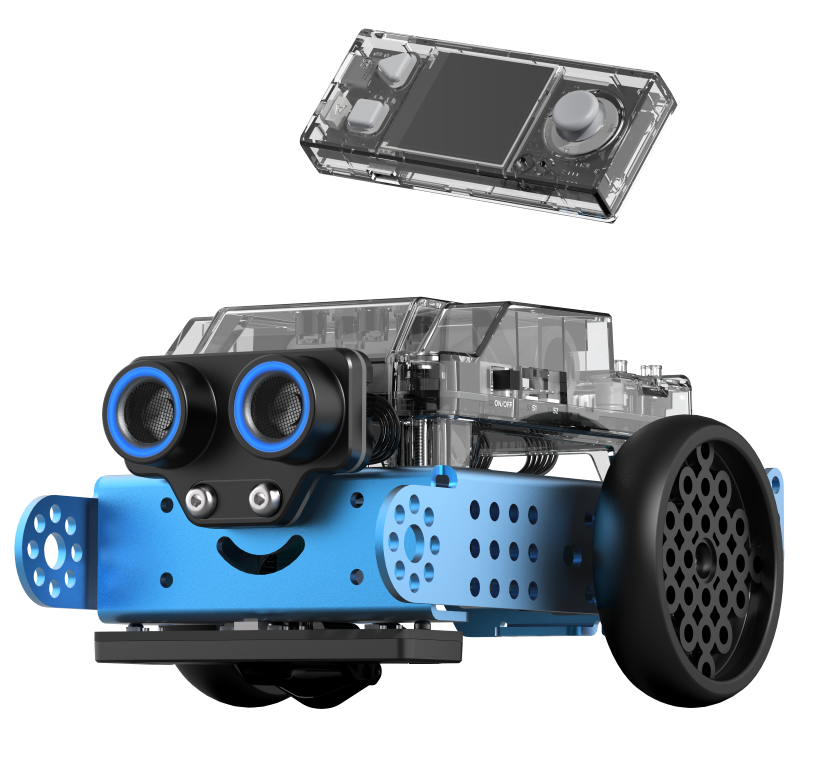 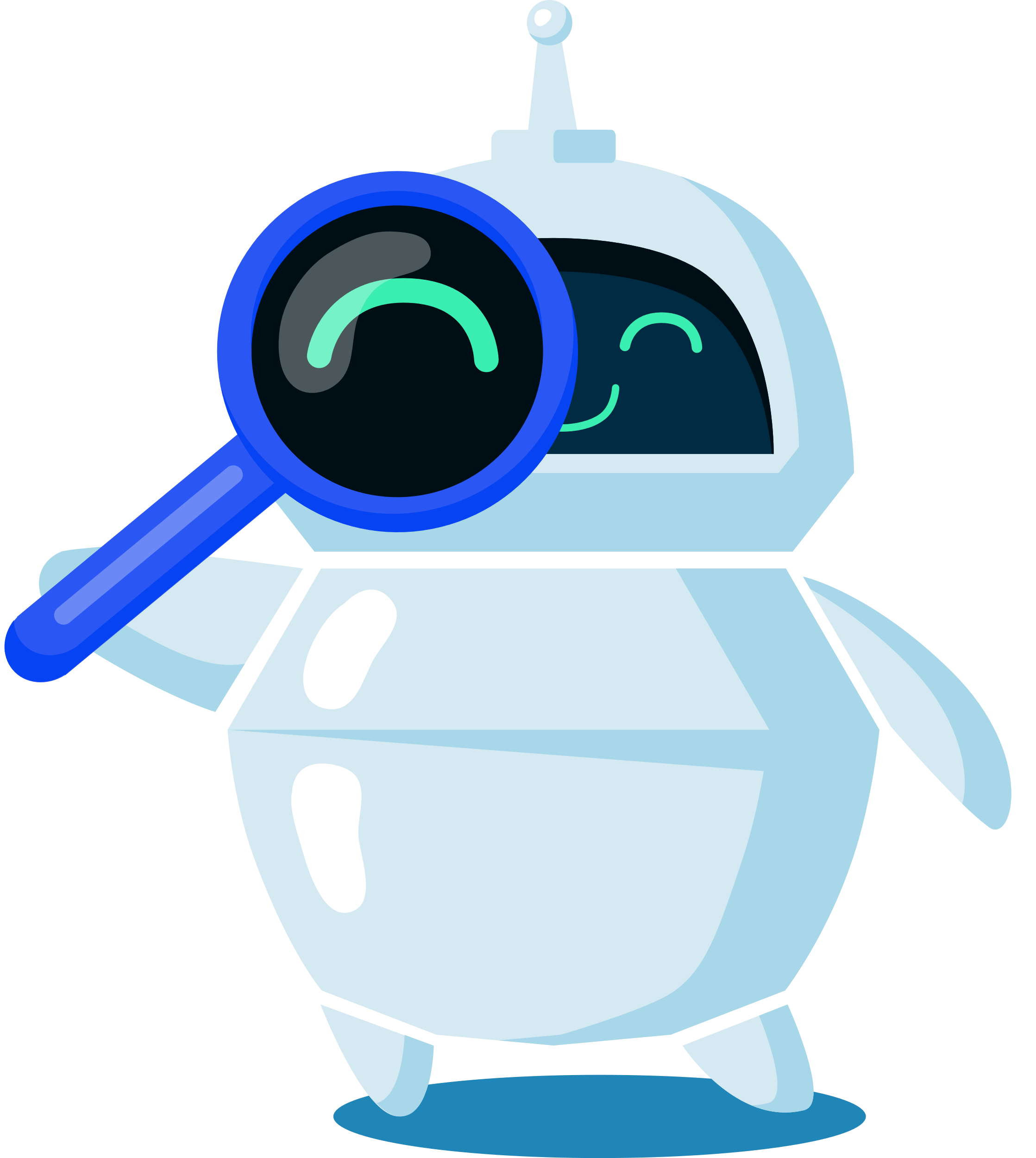 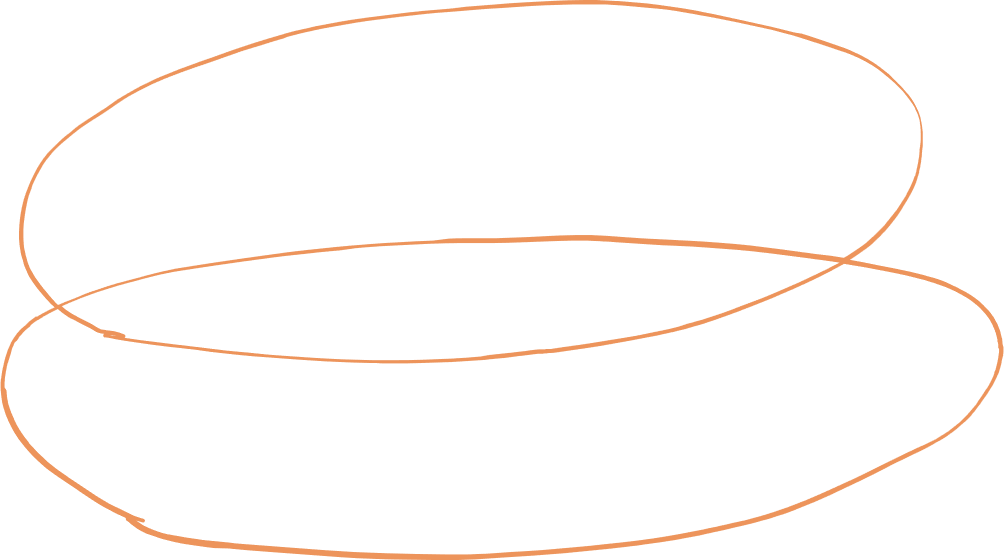 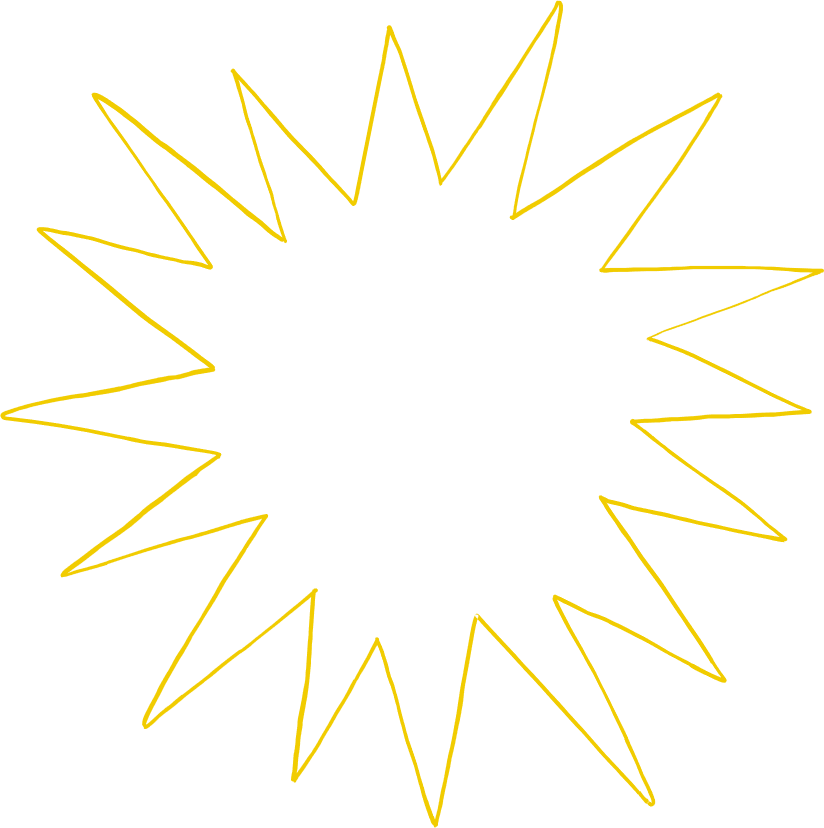 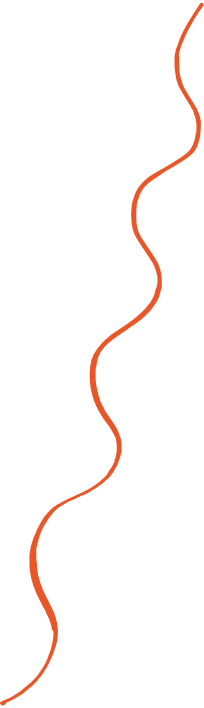 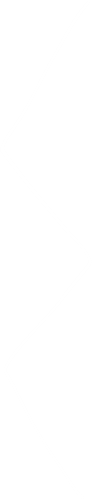 Distances and Turns
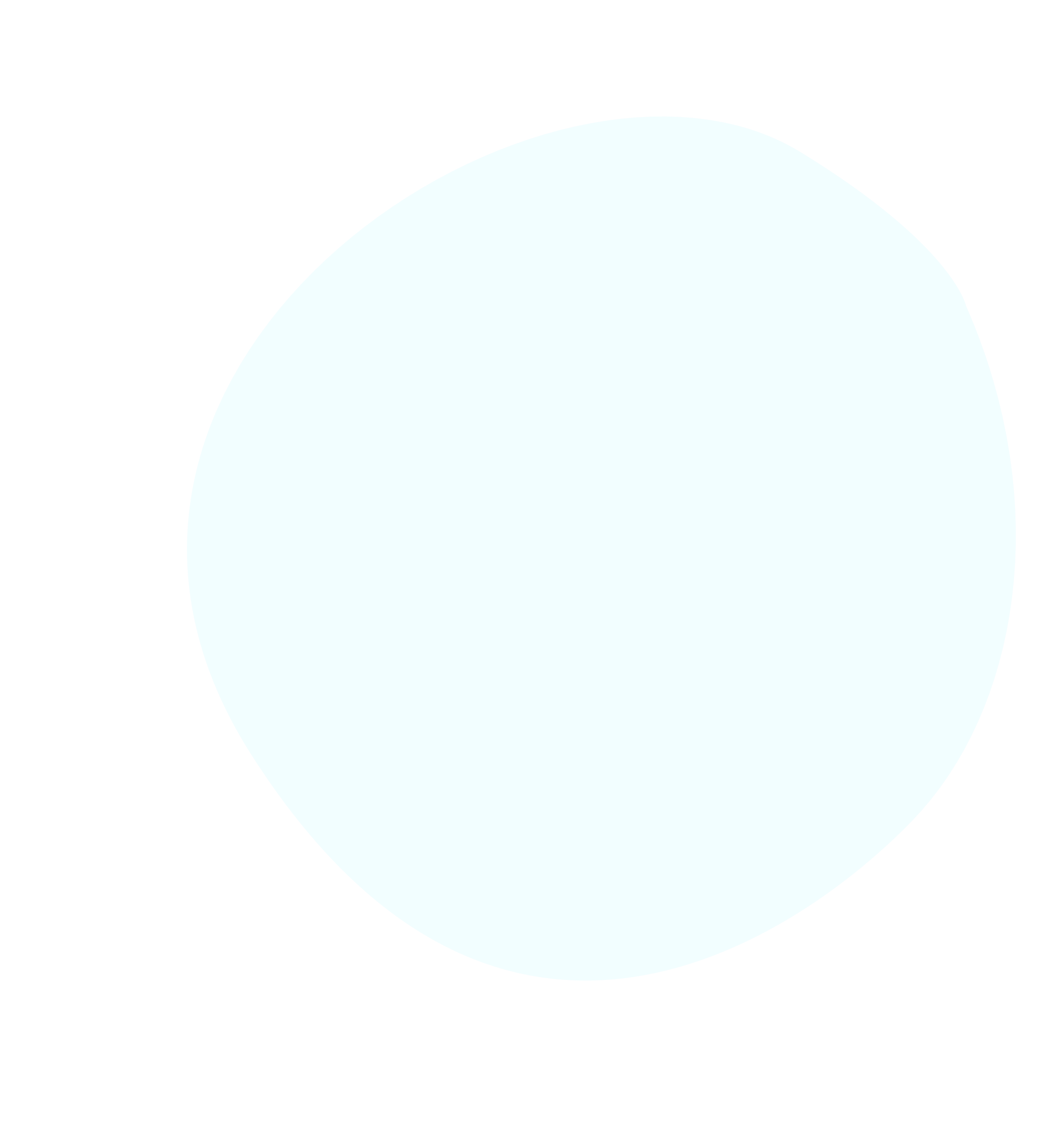 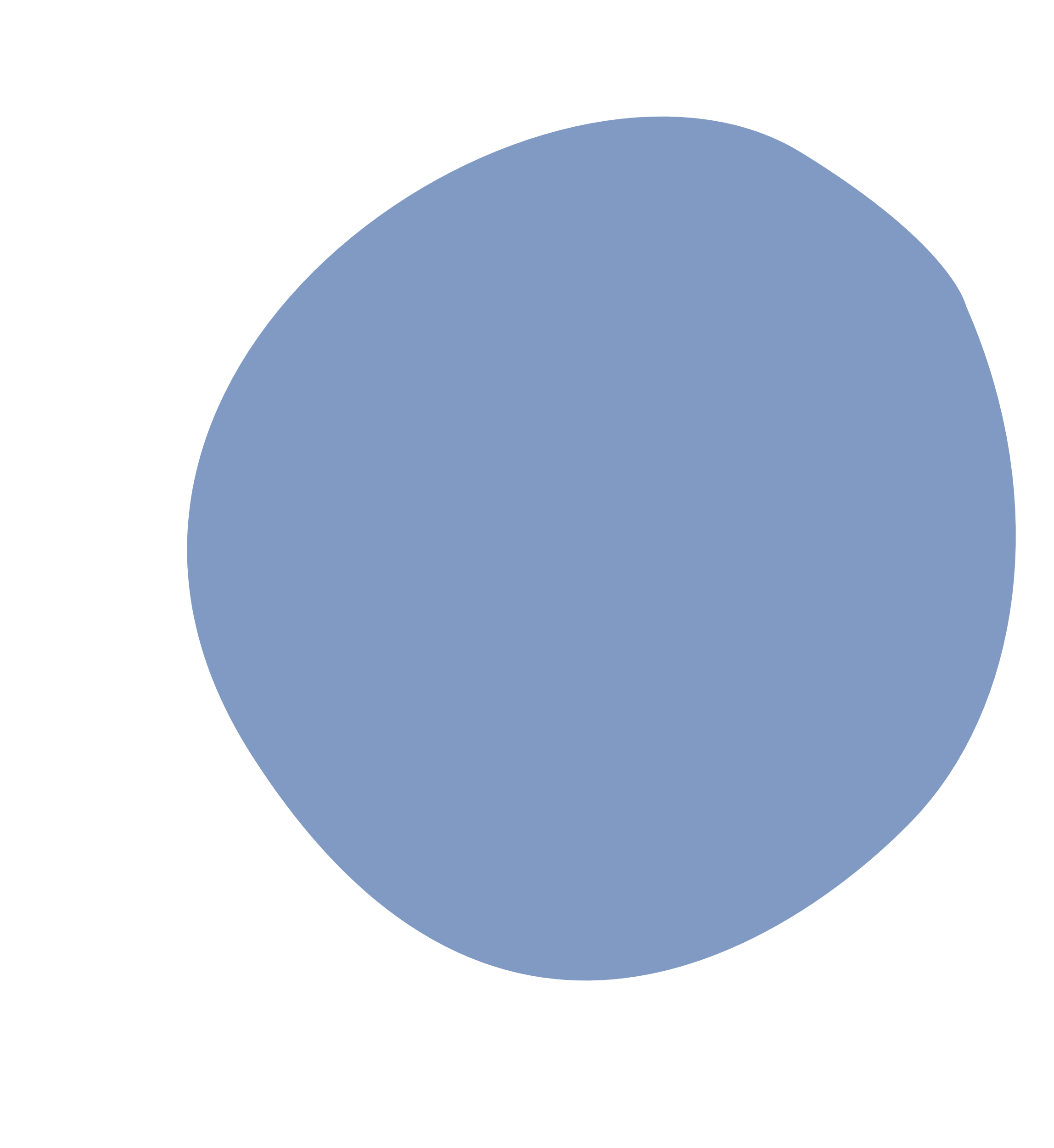 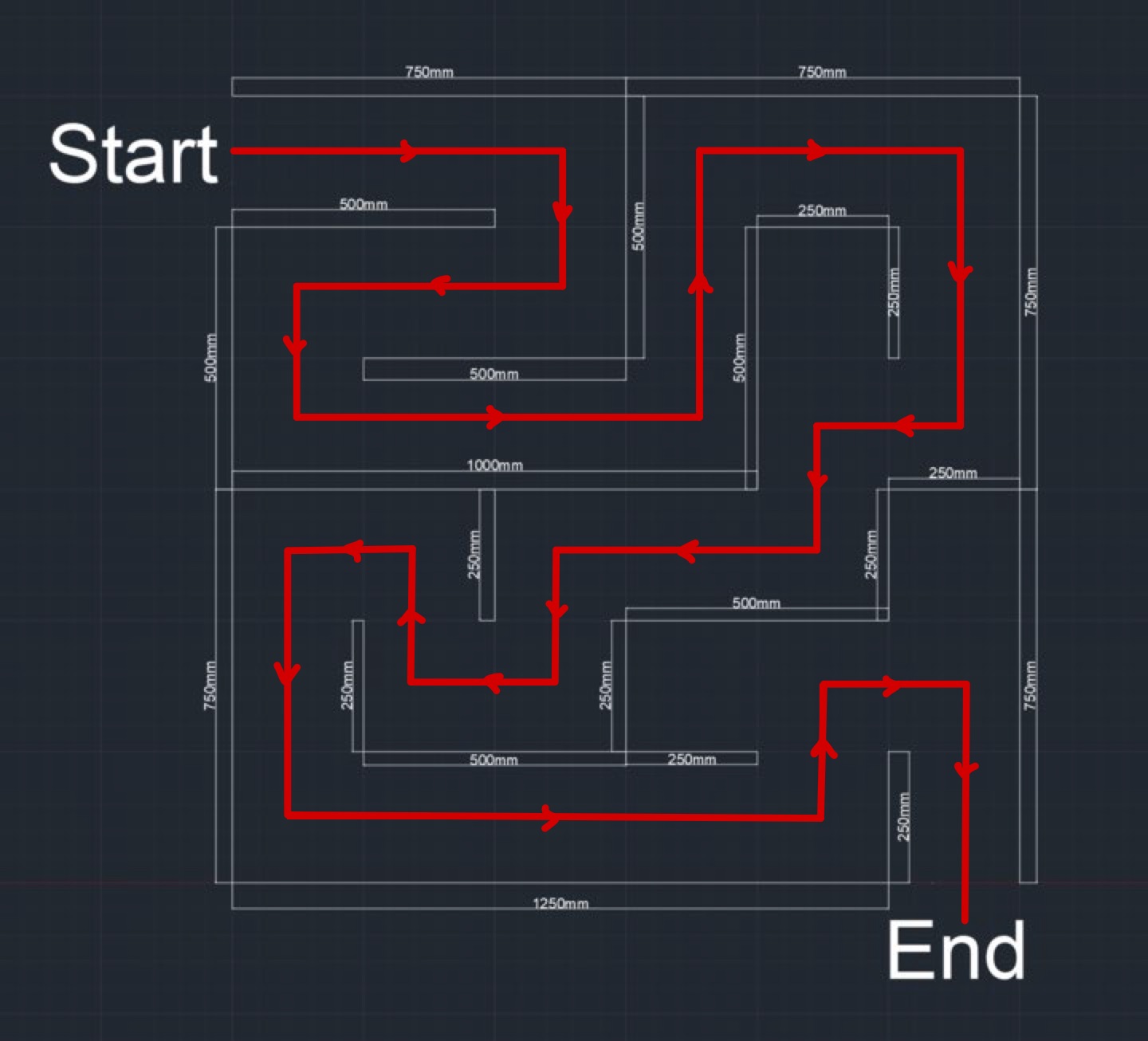 62cm
50cm
R
R
R
25cm
We will need to tell the robot directions on how to get to the end

To give directions, we need:
Distances in centimetres
Turn directions (left or right)
50cm
L
50cm
R
50cm
25cm
L
L
L
R
75cm
25cm
25cm
25cm
L
L
L
R
50cm
25cm
25cm
25cm
50cm
R
R
R
R
25cm
25cm
38cm
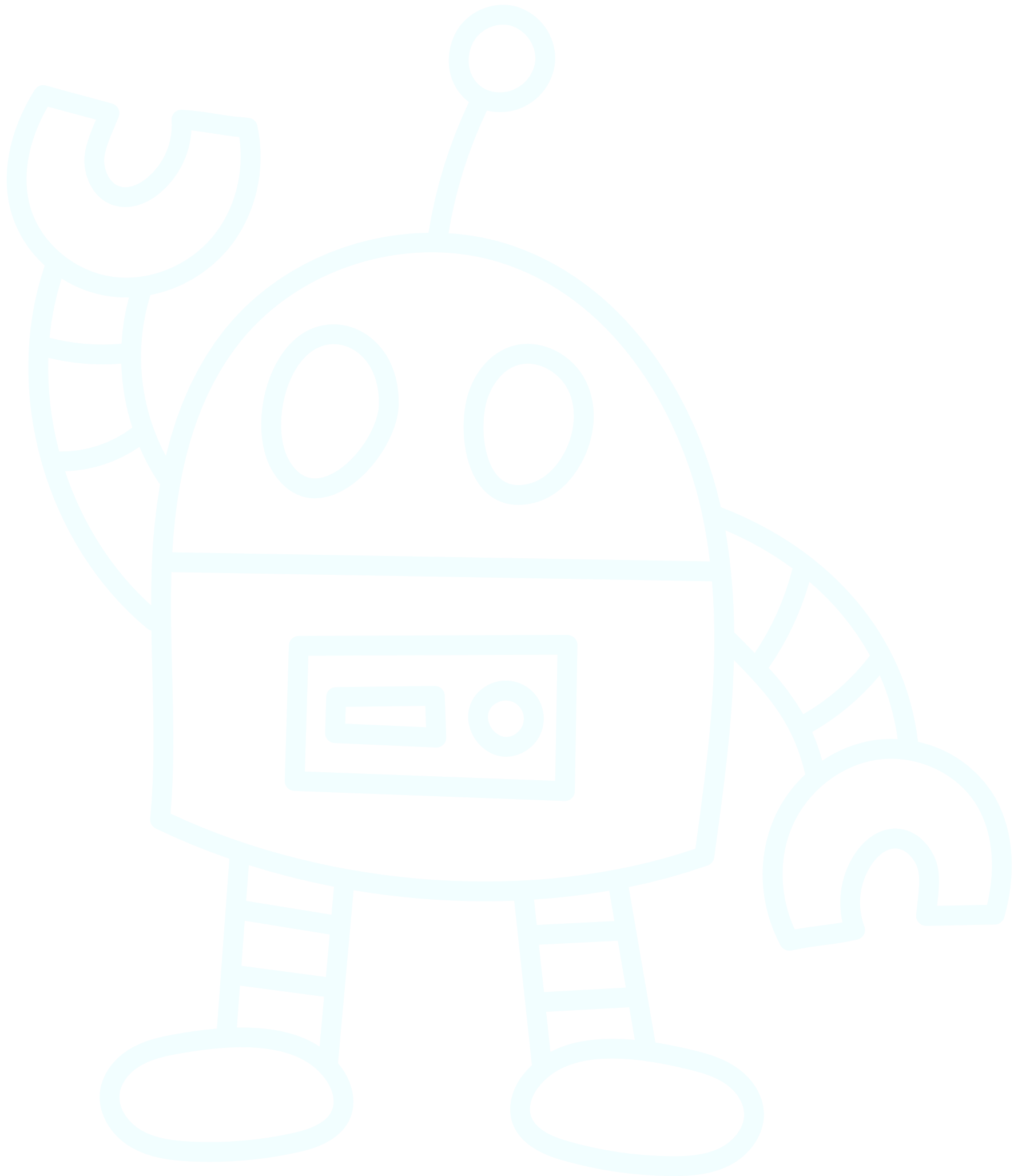 L
L
123cm
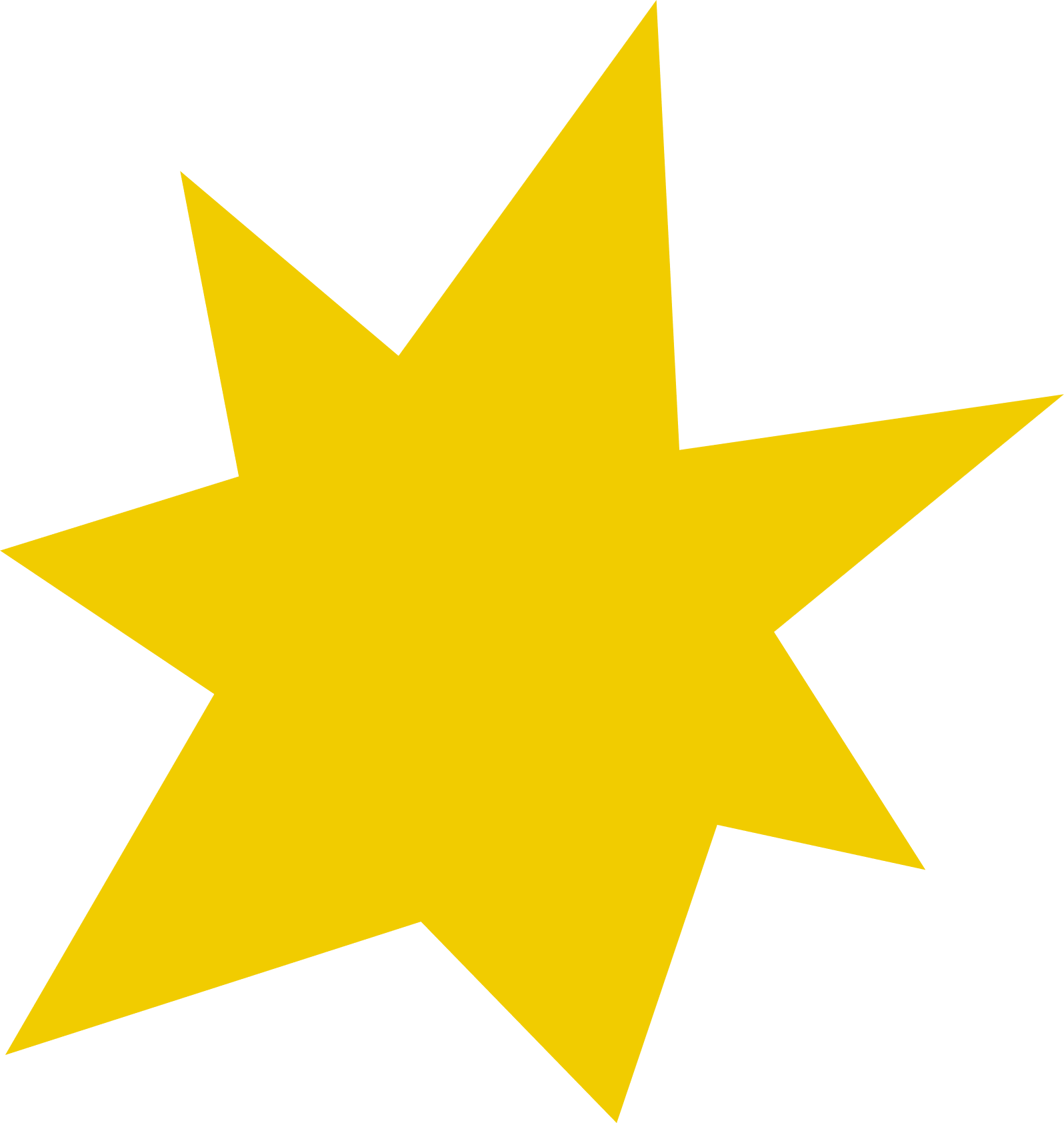 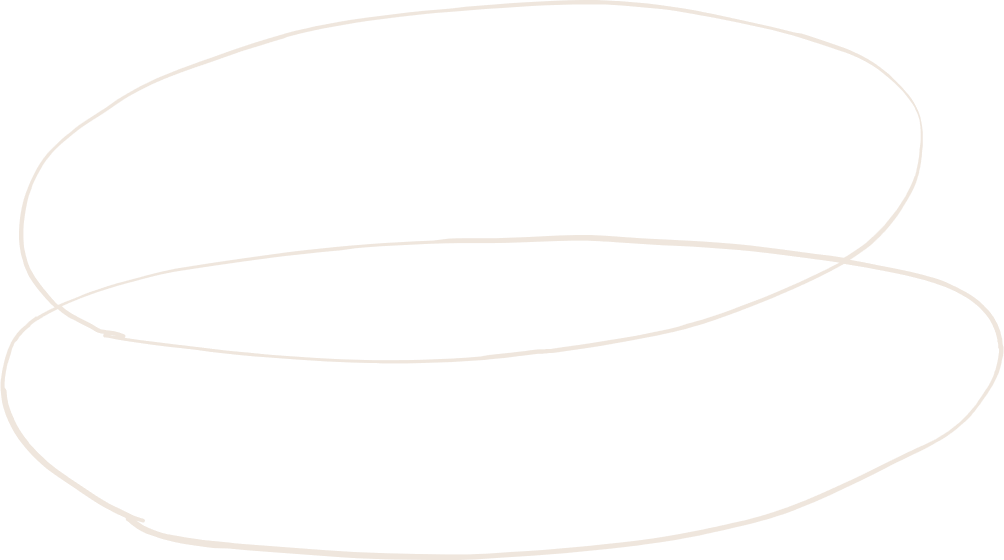 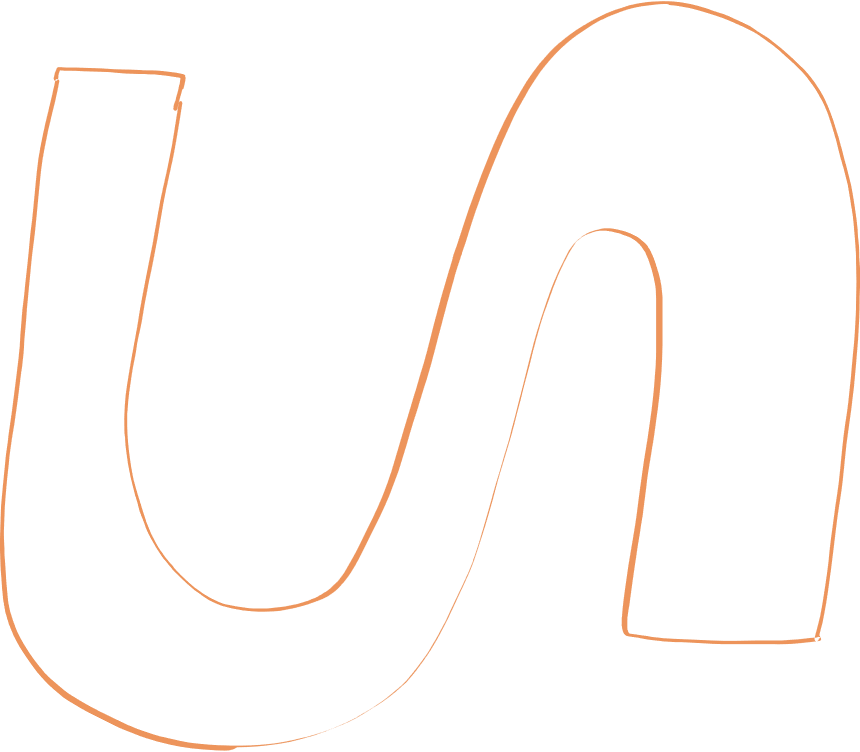 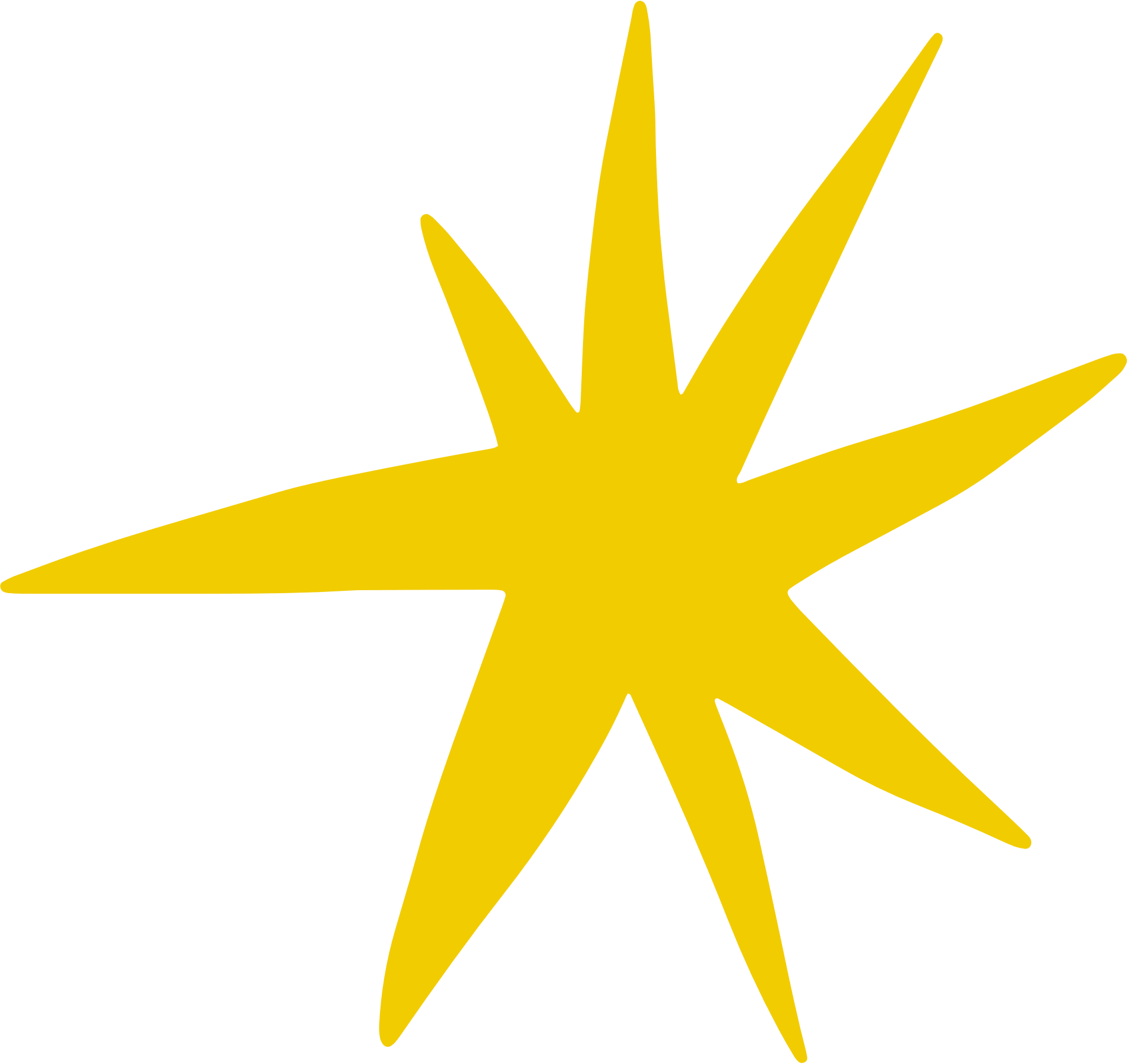 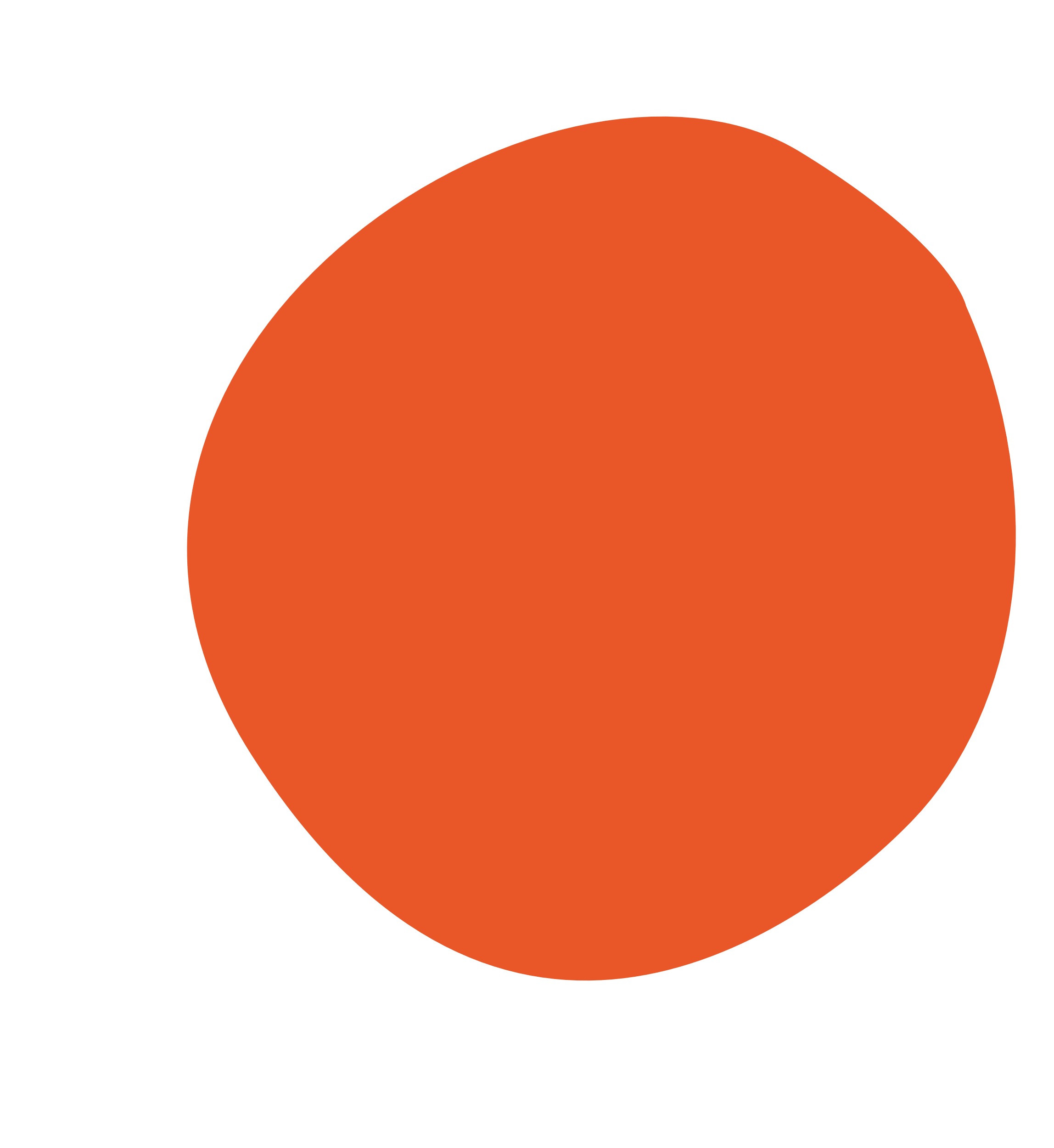 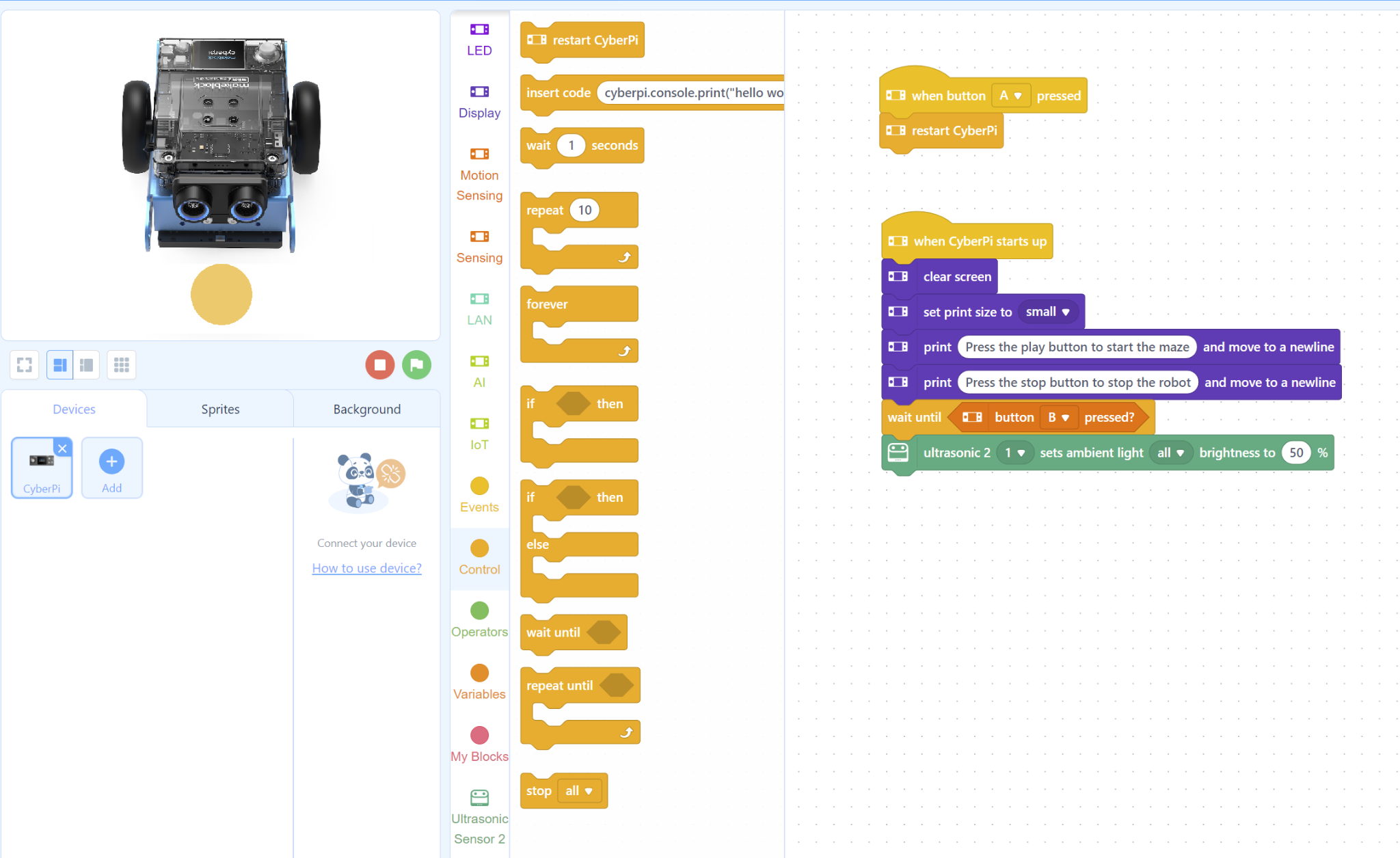 Step 1
Open your Chromebook and make sure mBlock is open
Your screen should look like this
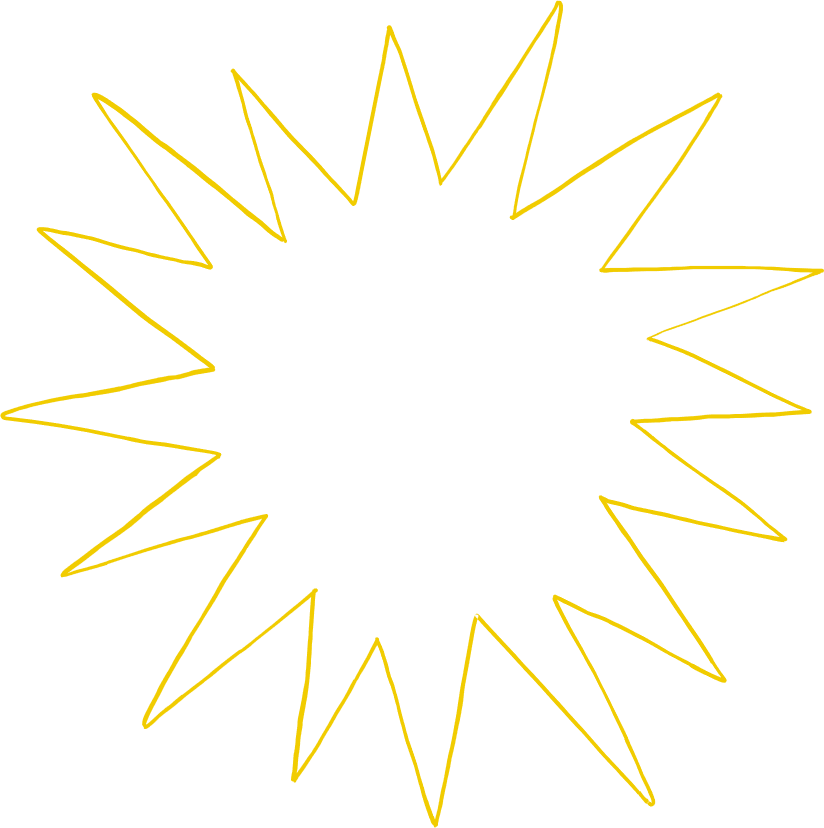 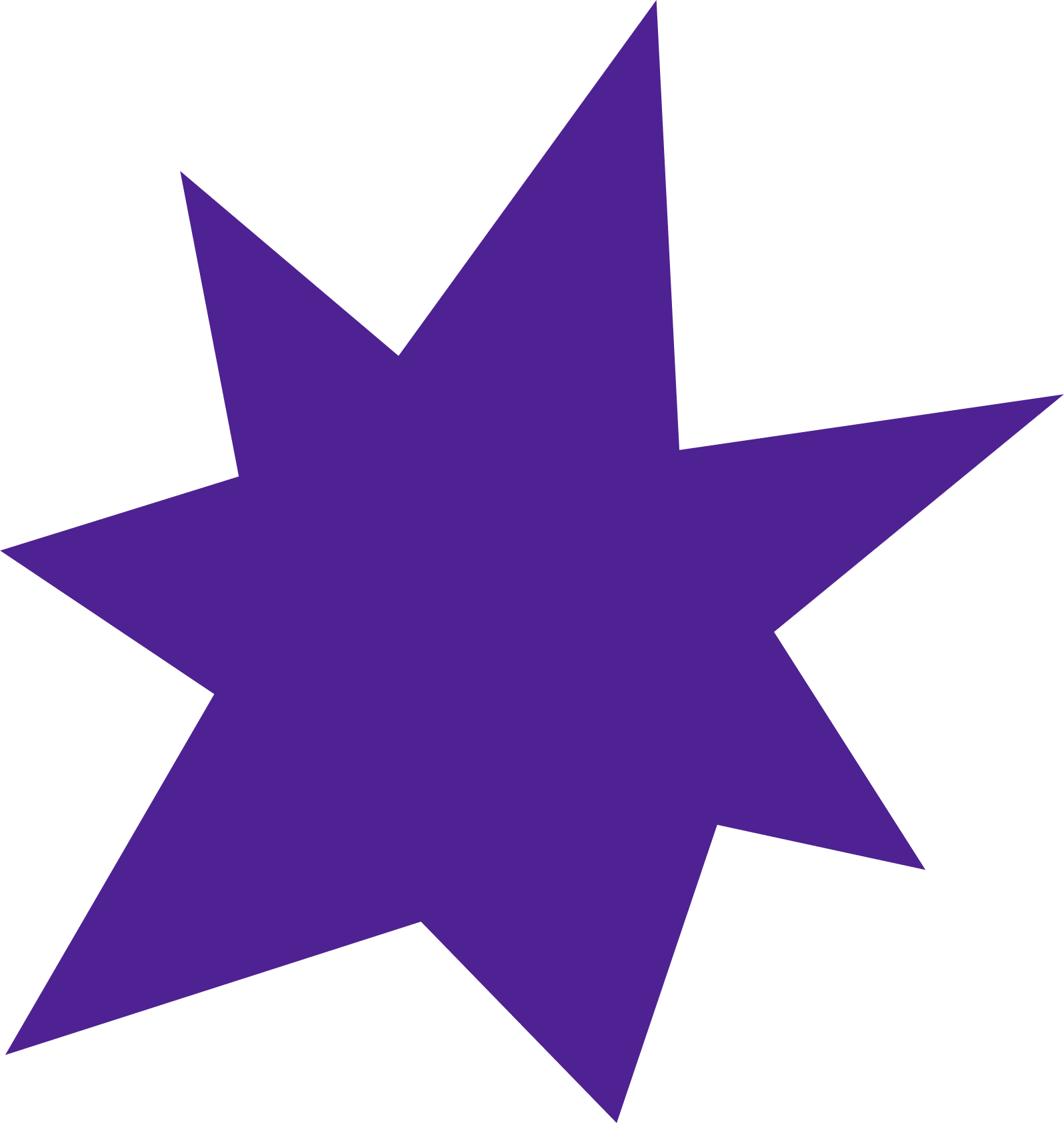 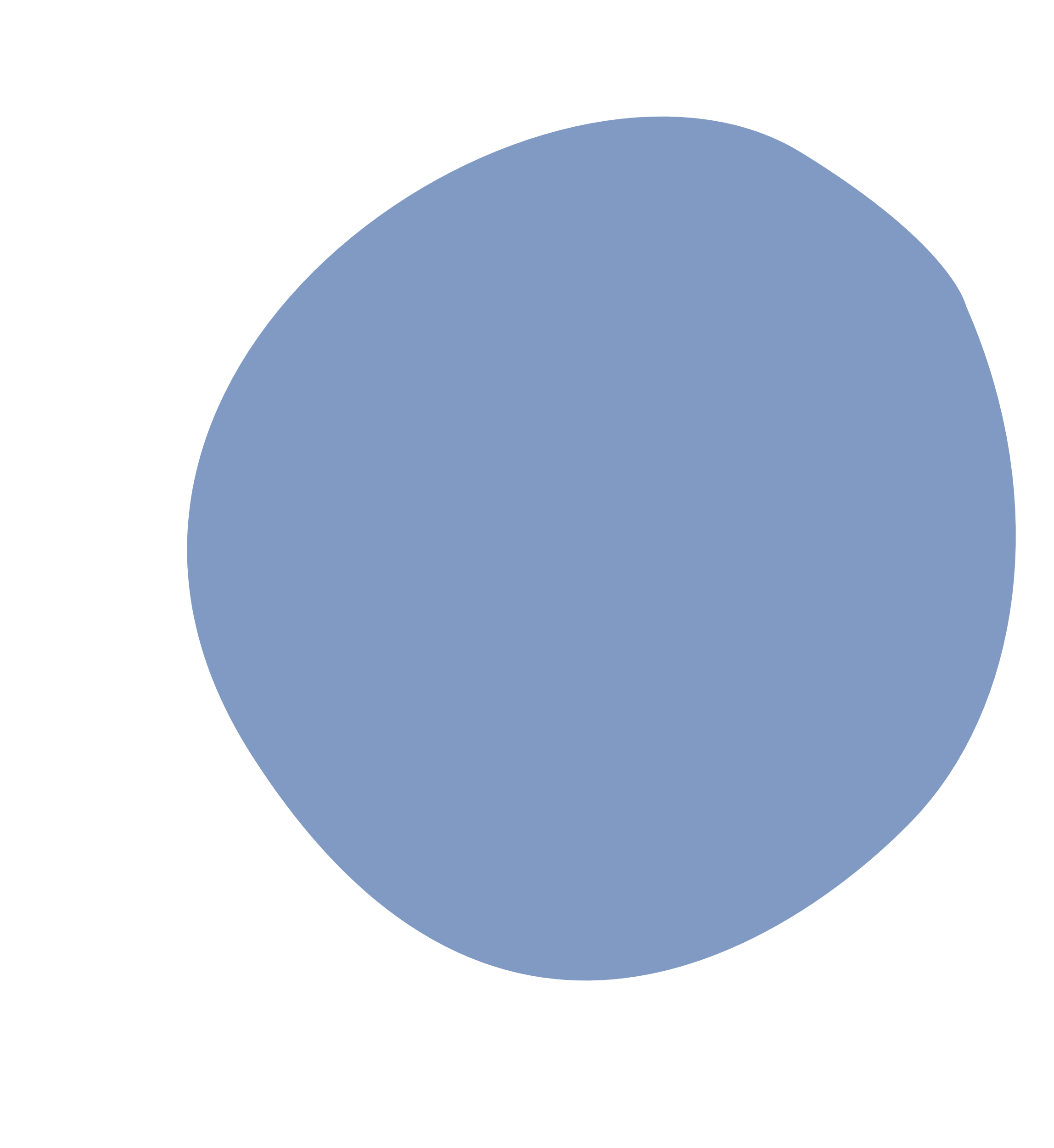 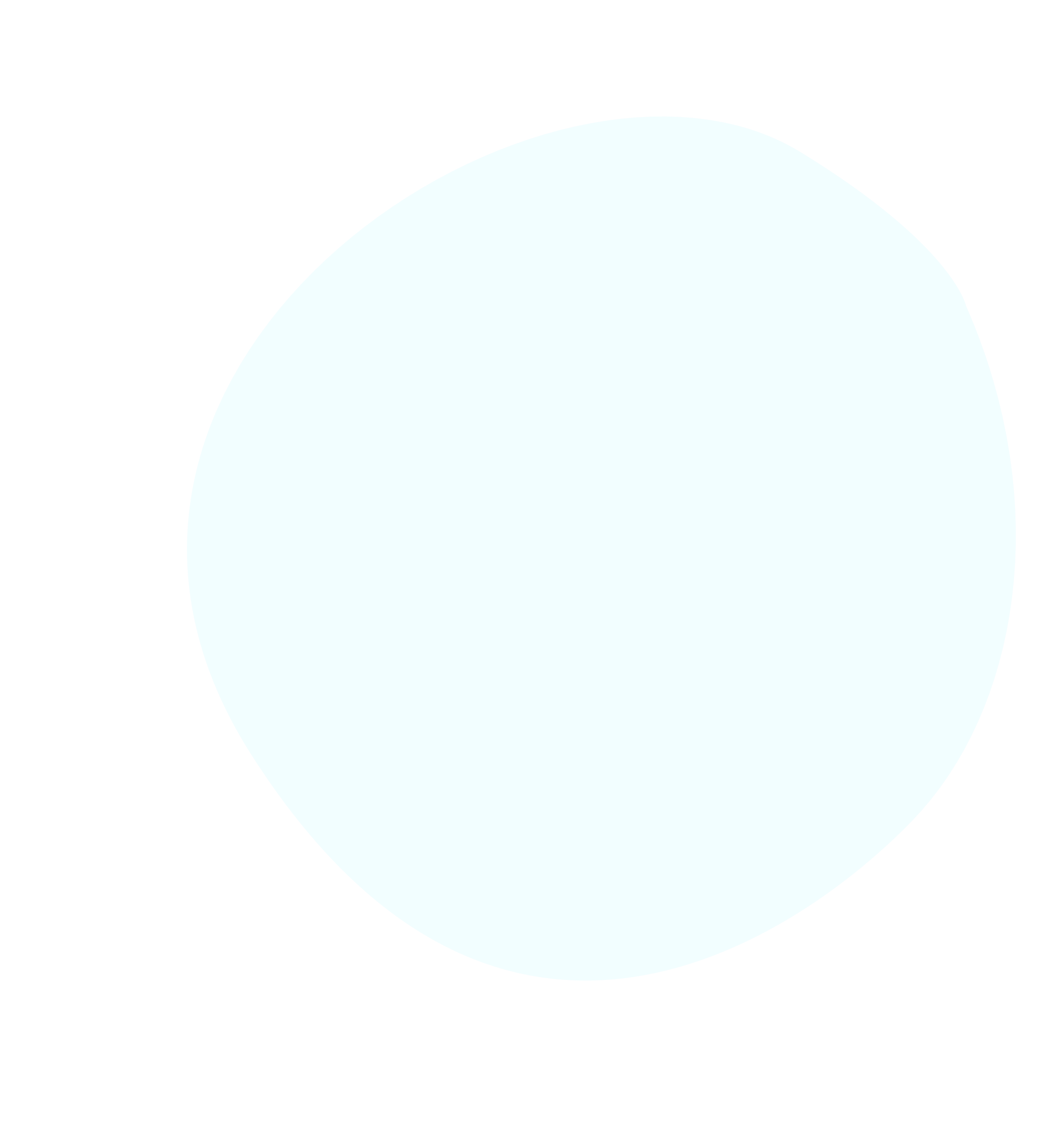 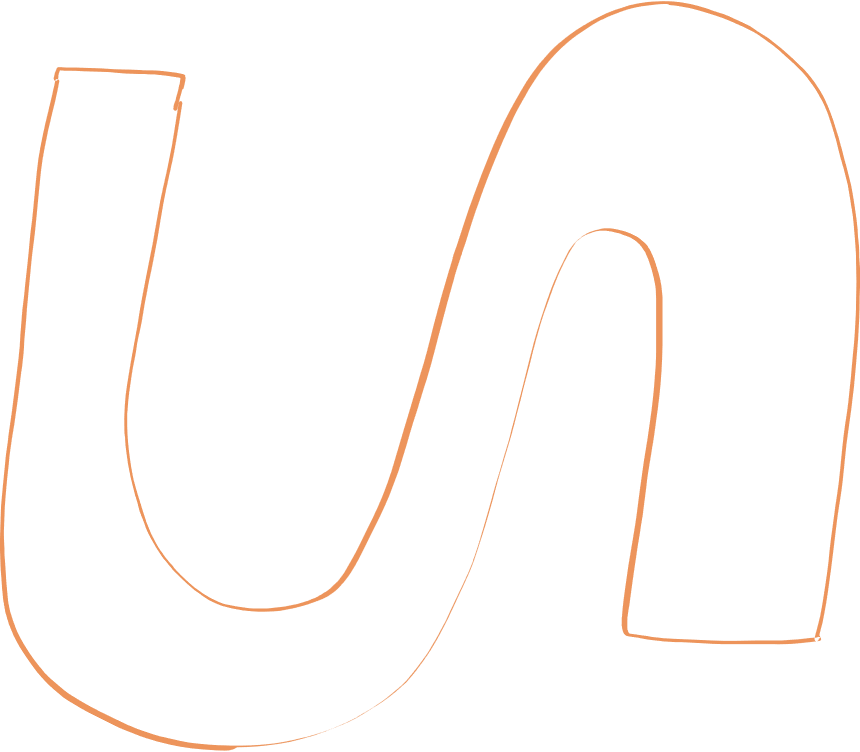 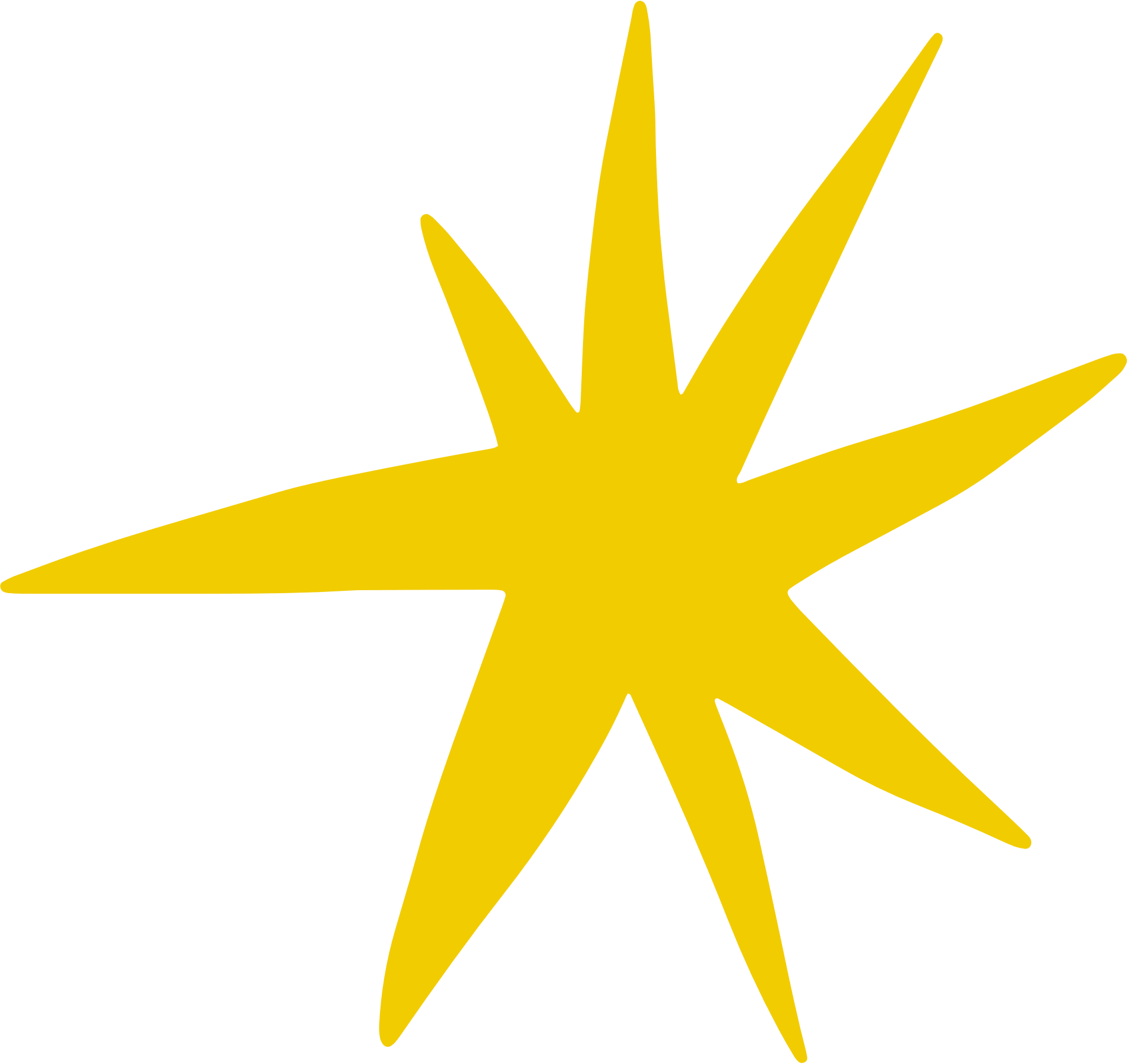 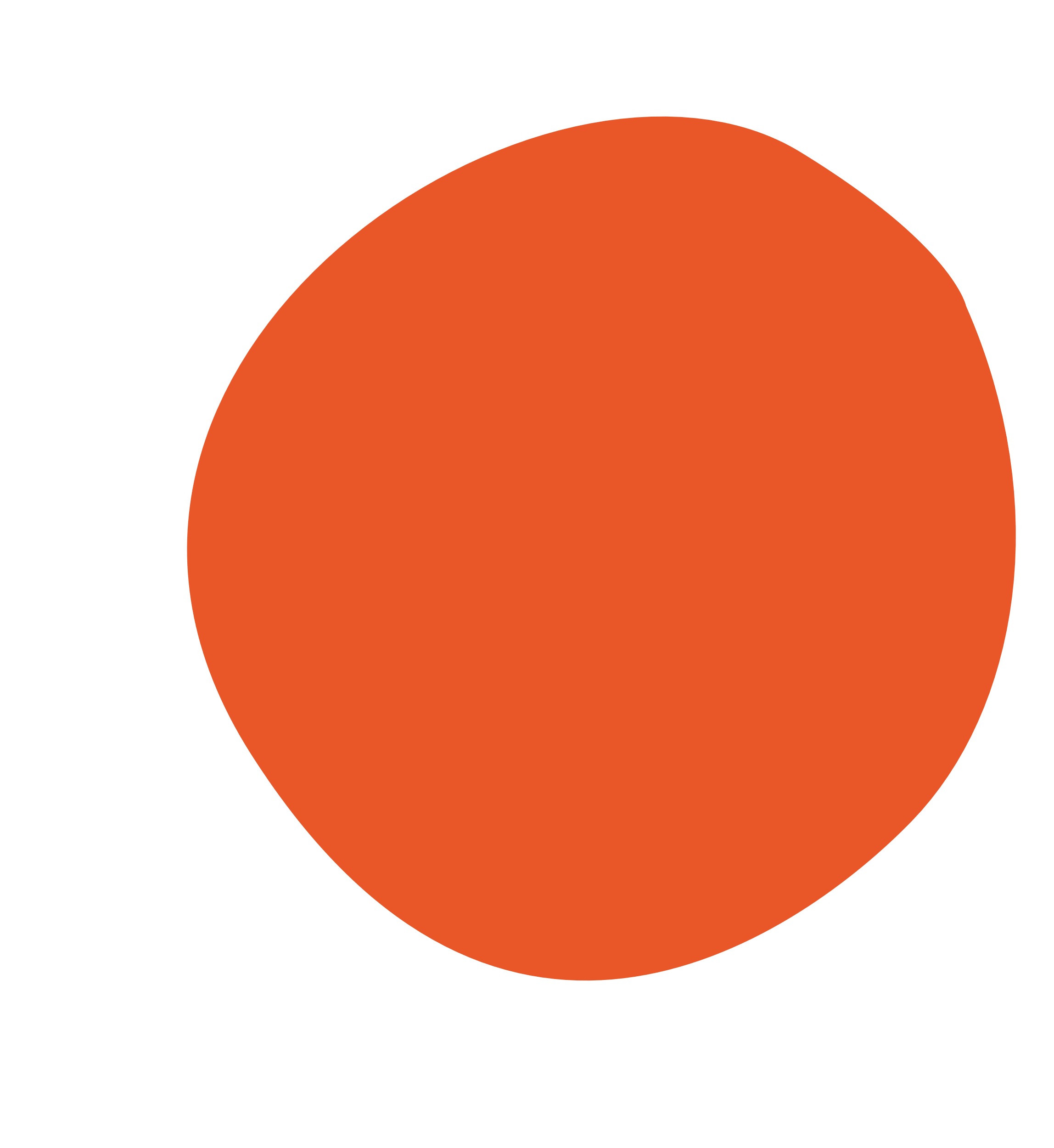 Chassis
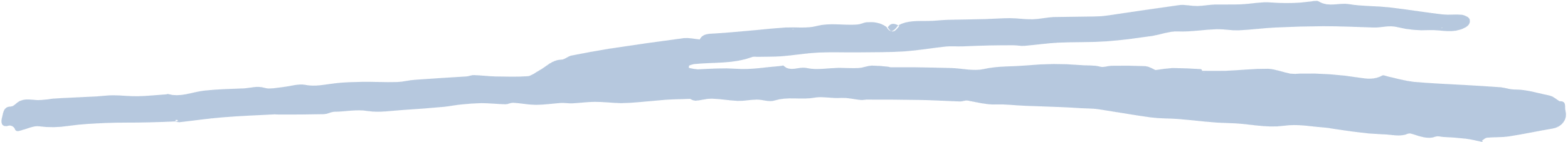 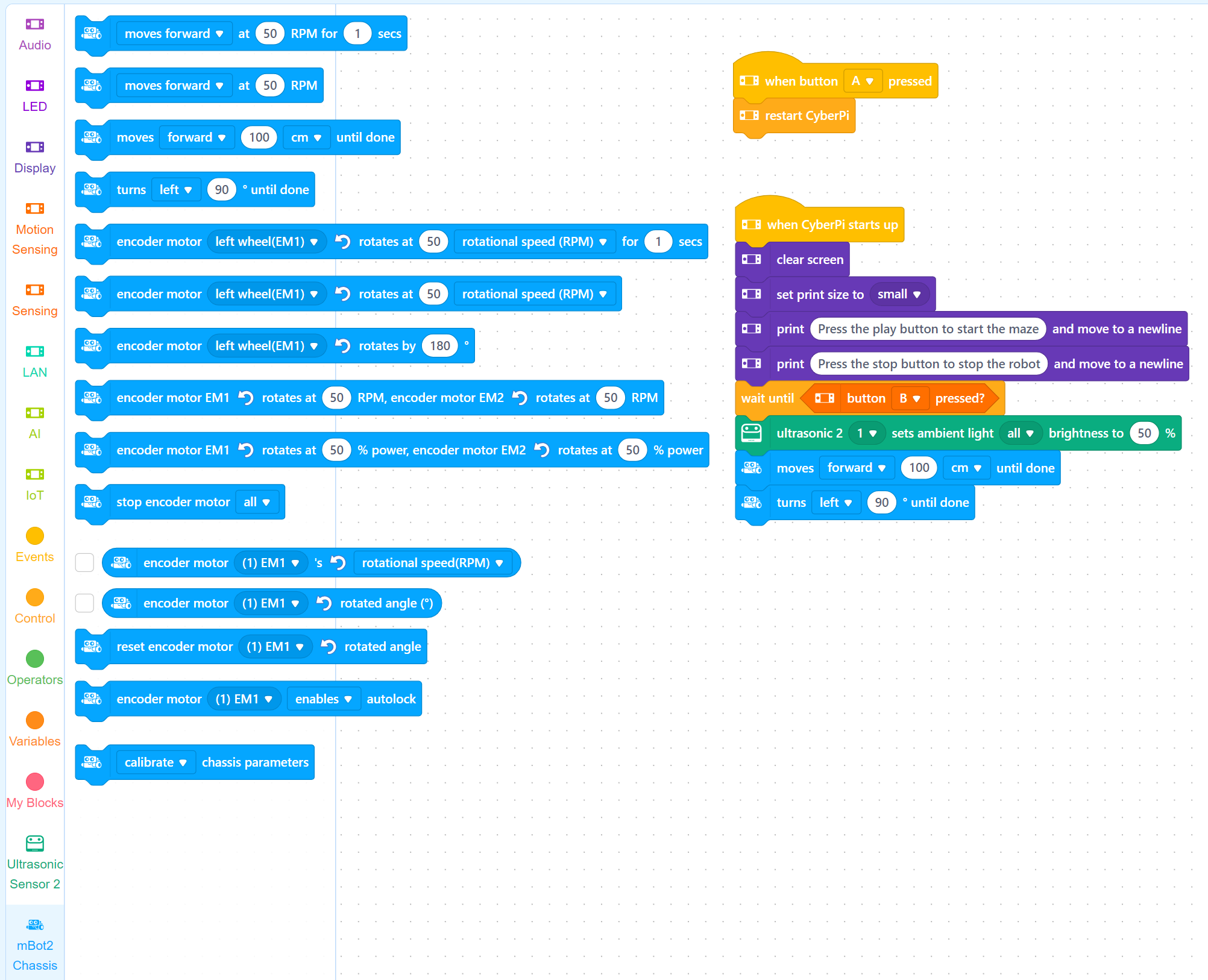 Step 2
Go to the mBot2 Chassis section
Drag the third block underneath the green block
Drag the fourth block to underneath underneath the “moves forward” block
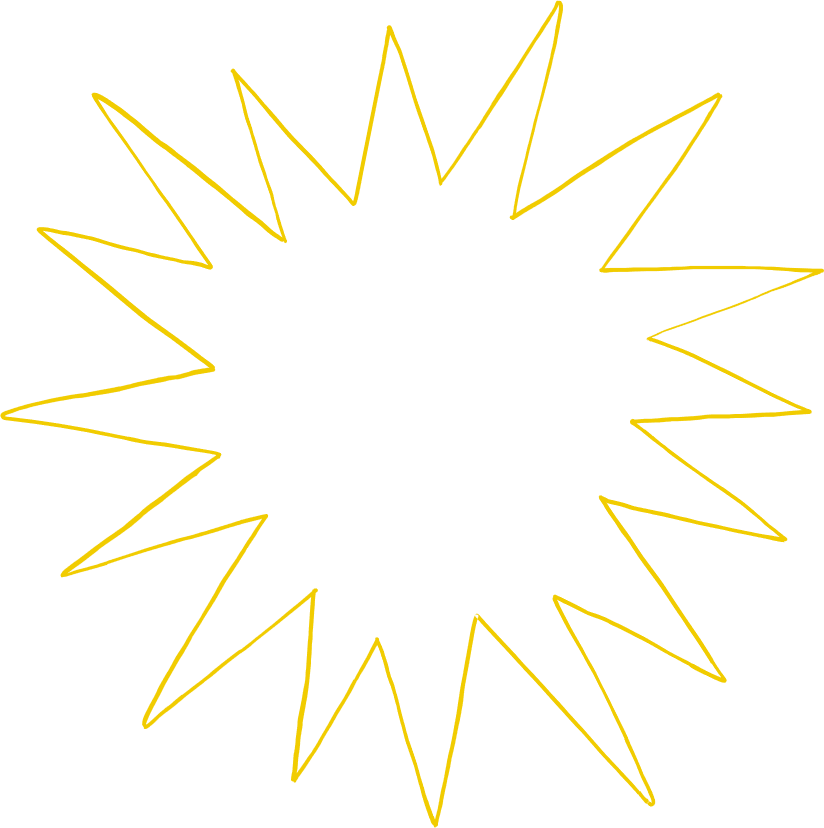 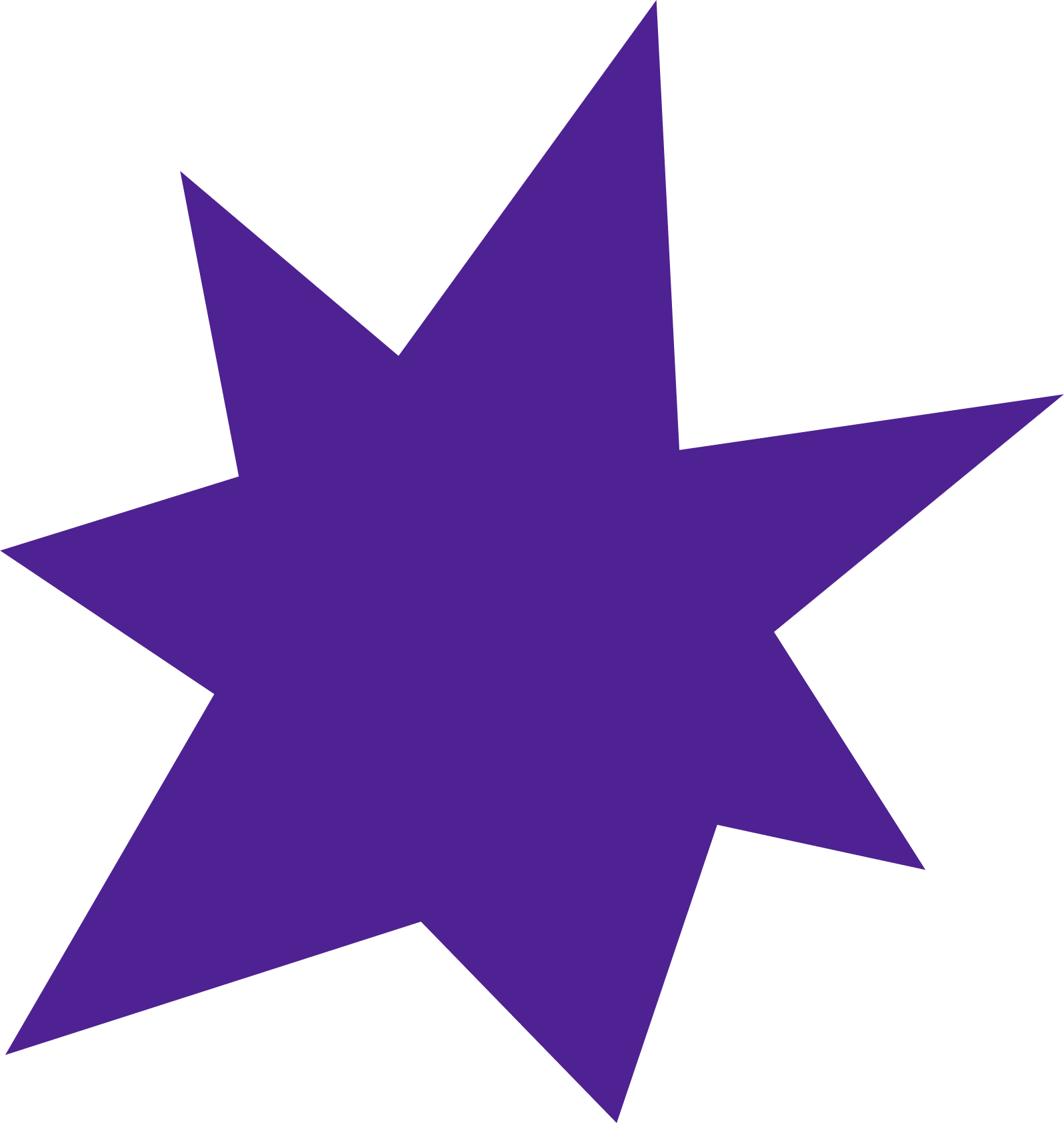 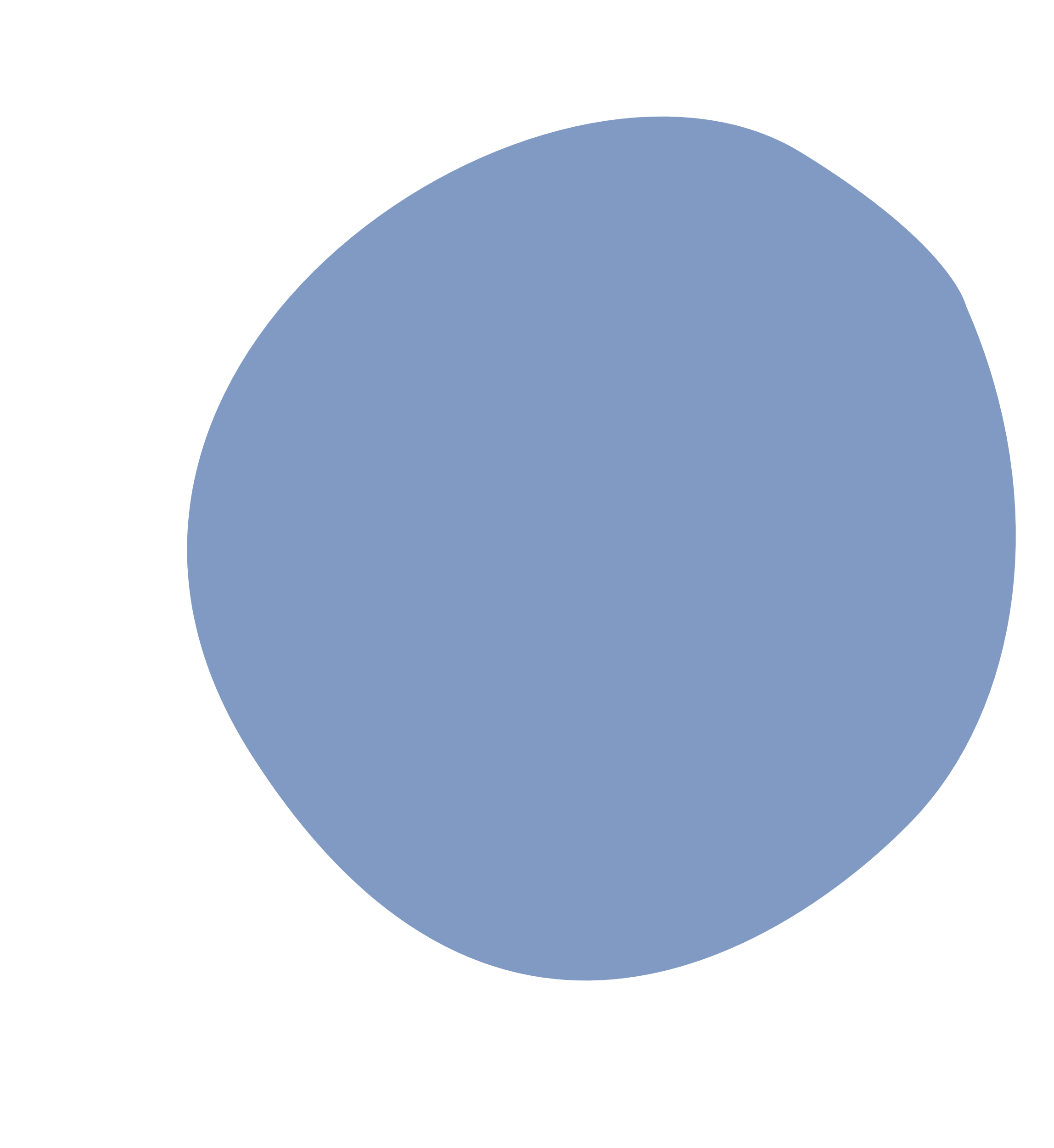 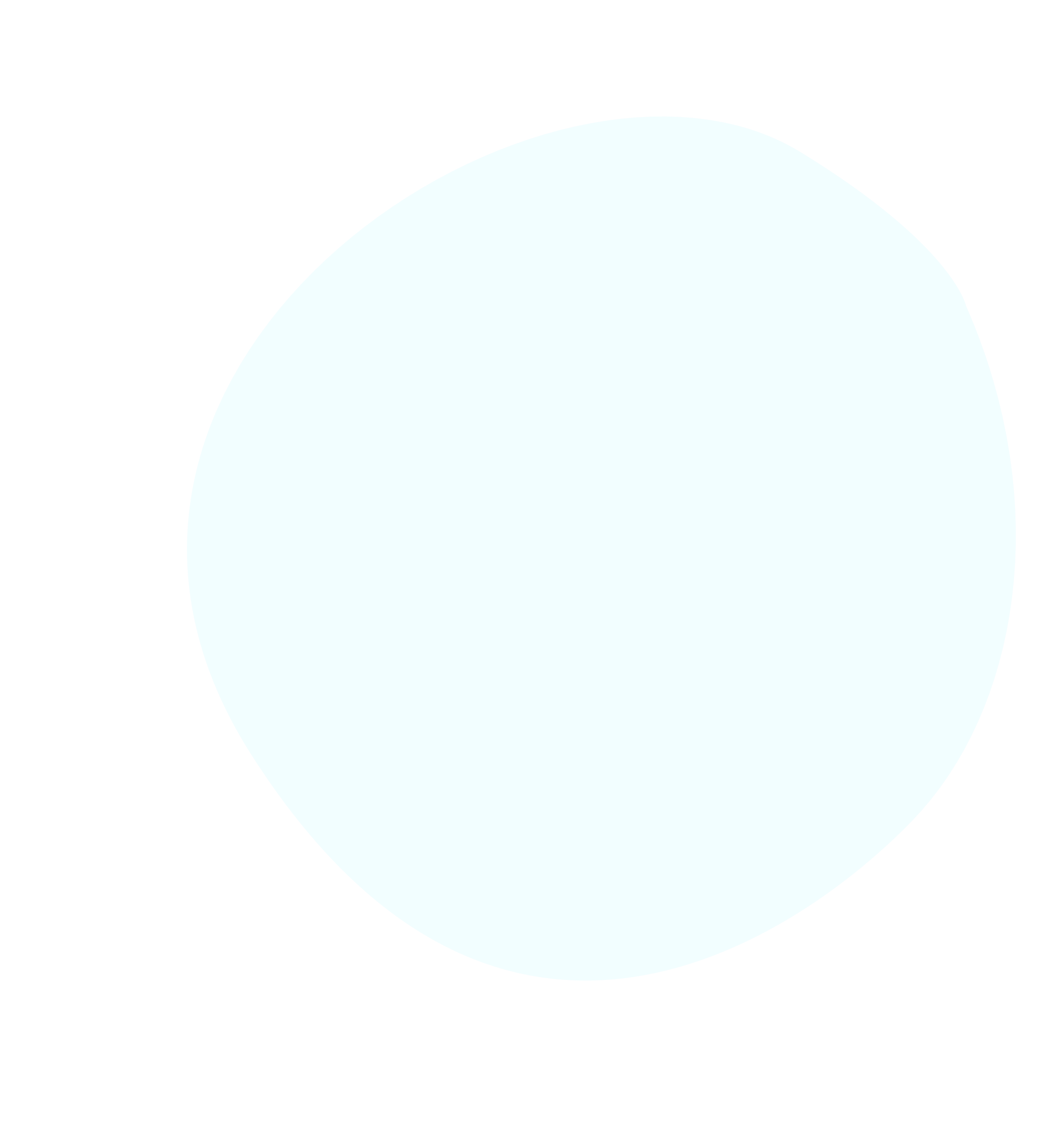 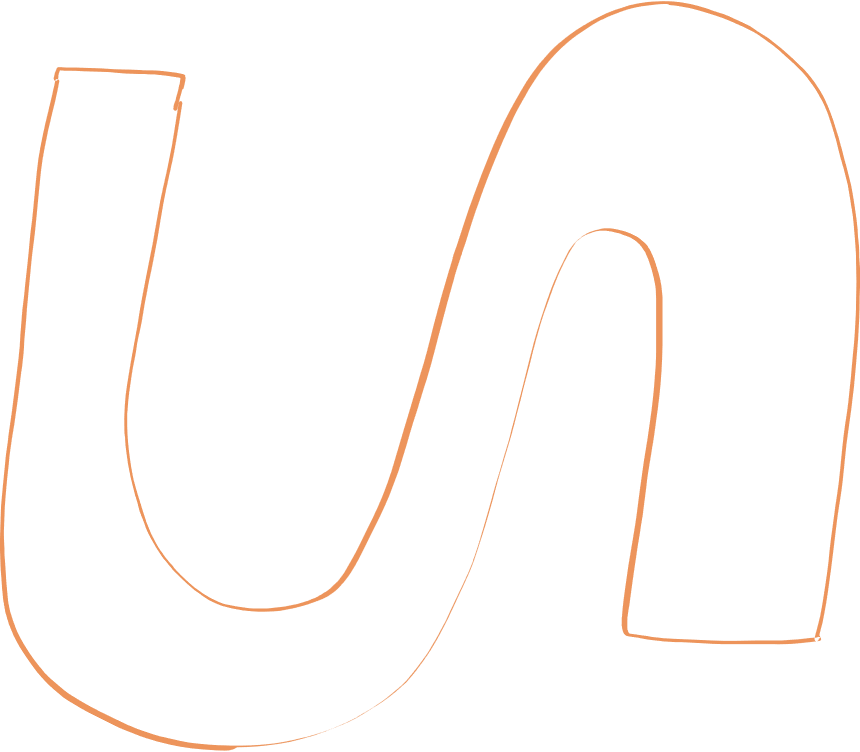 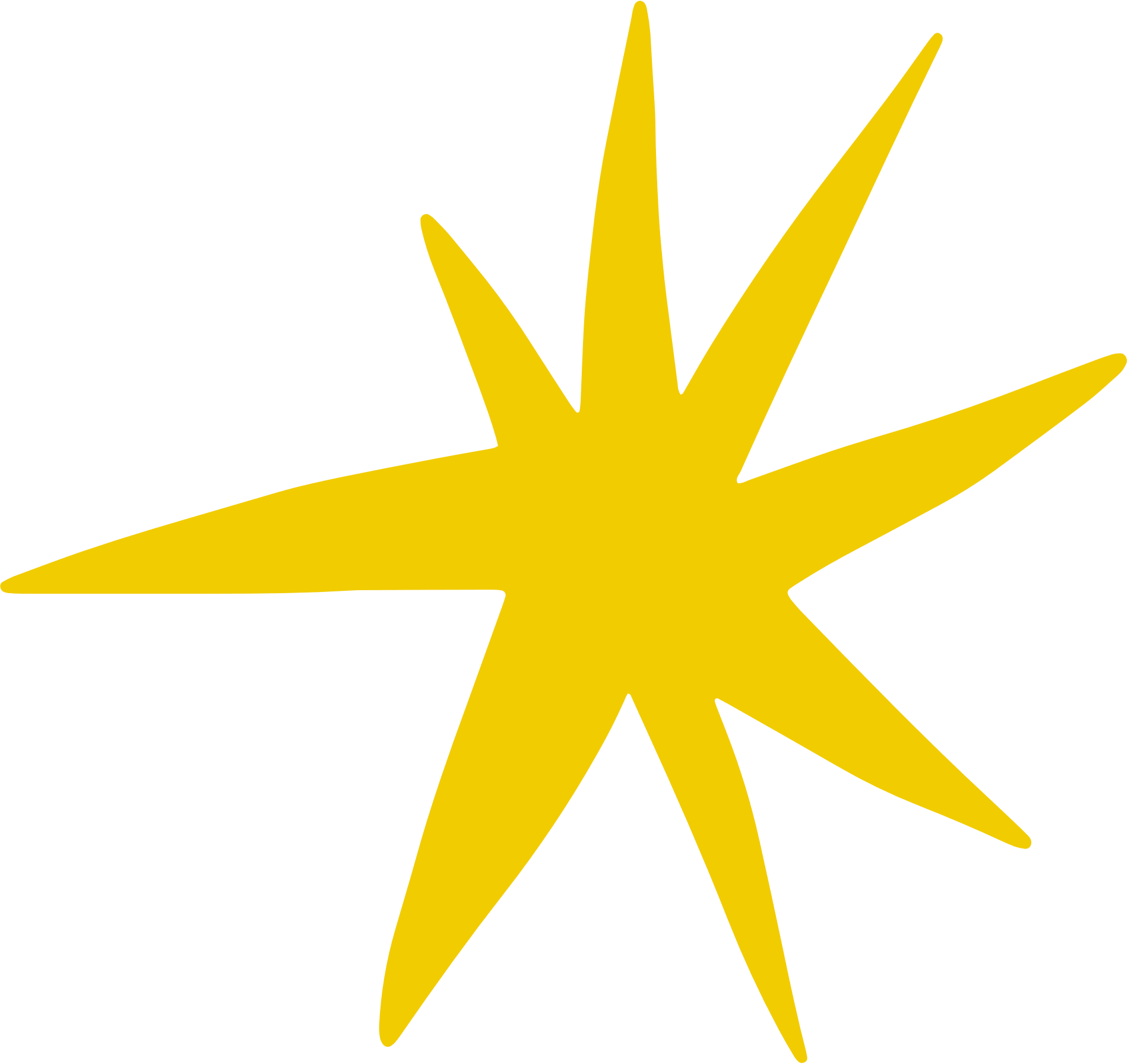 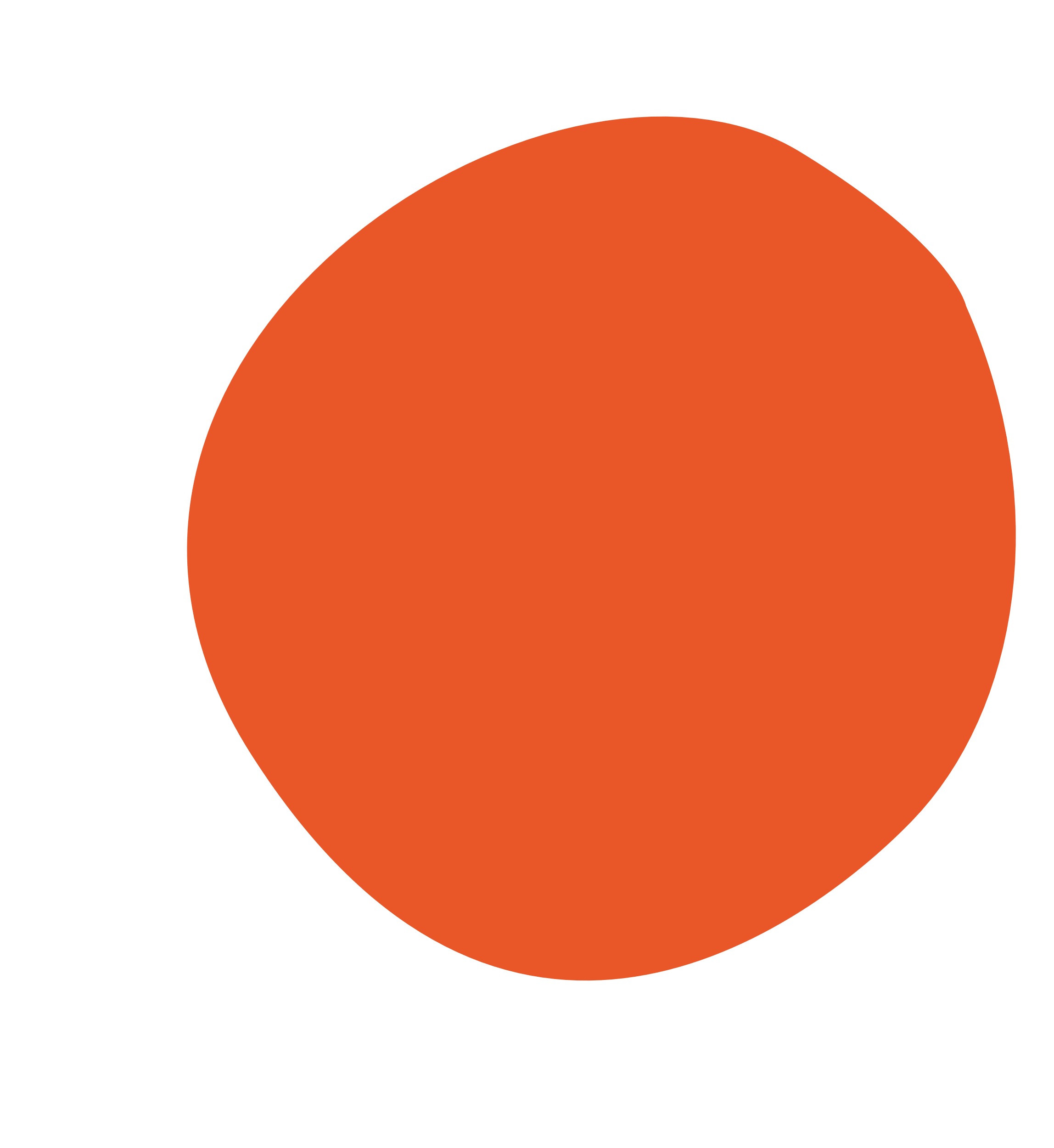 Chassis
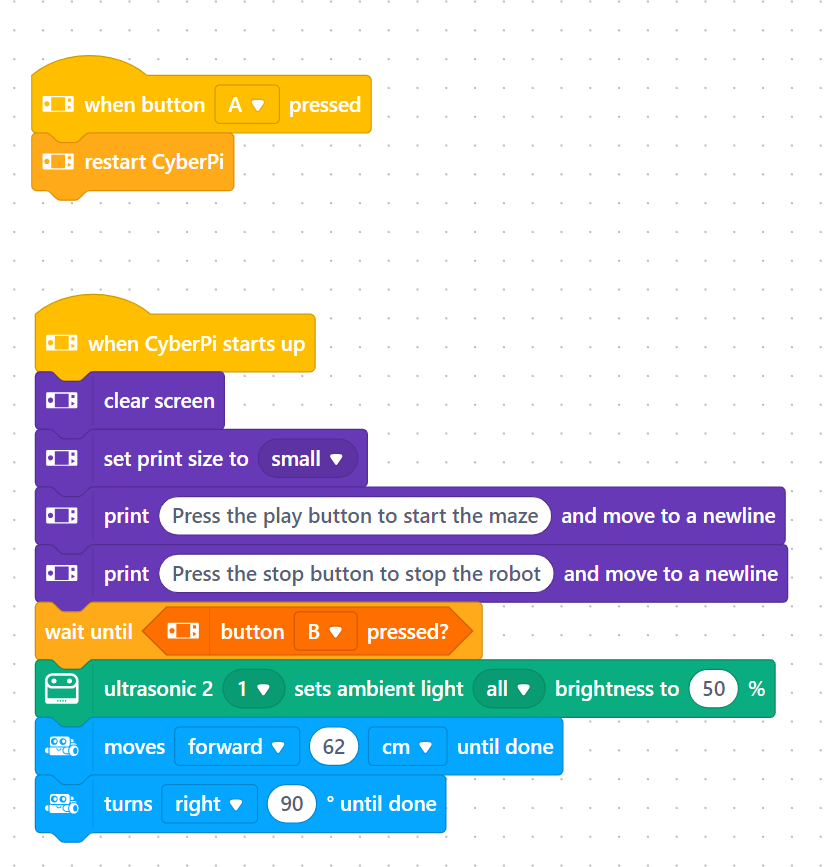 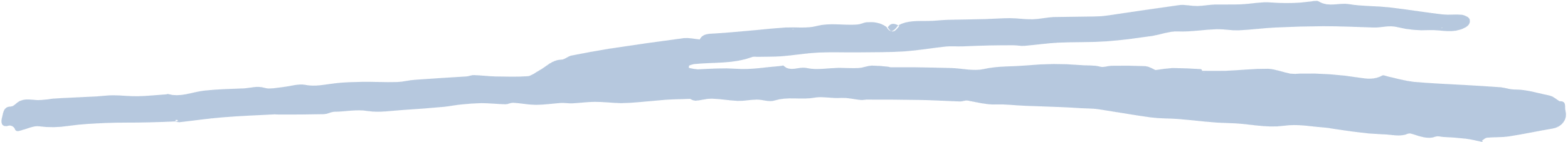 Step 3
Change the distance in the first block to 62
Change the direction in the second block to “Right”
This tells the robot to go forwards 62cm and then turn right
We will be repeating this 19 more times
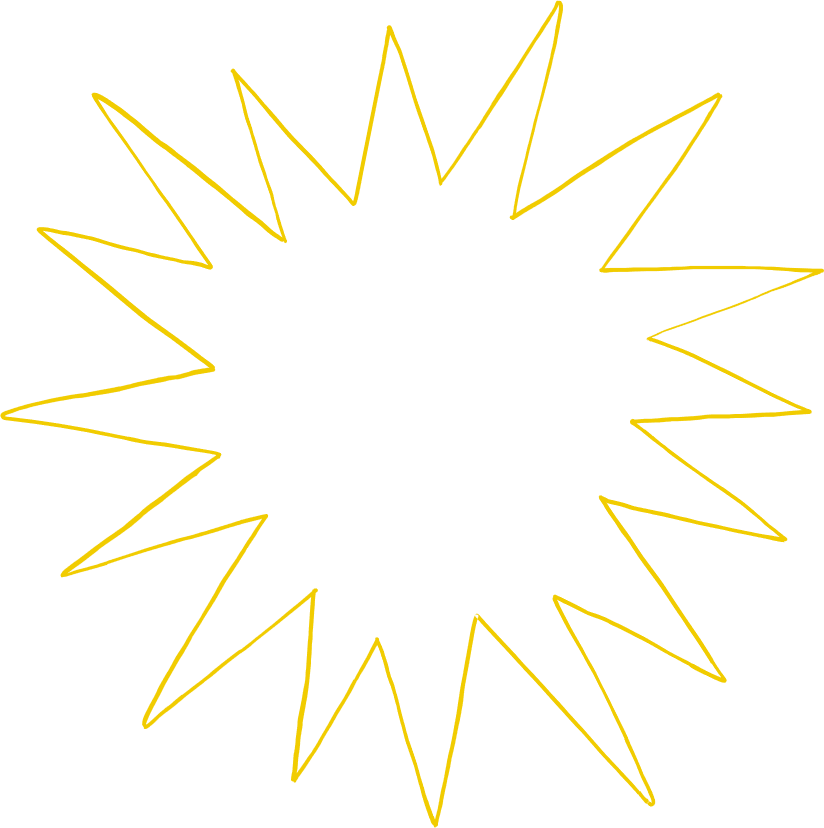 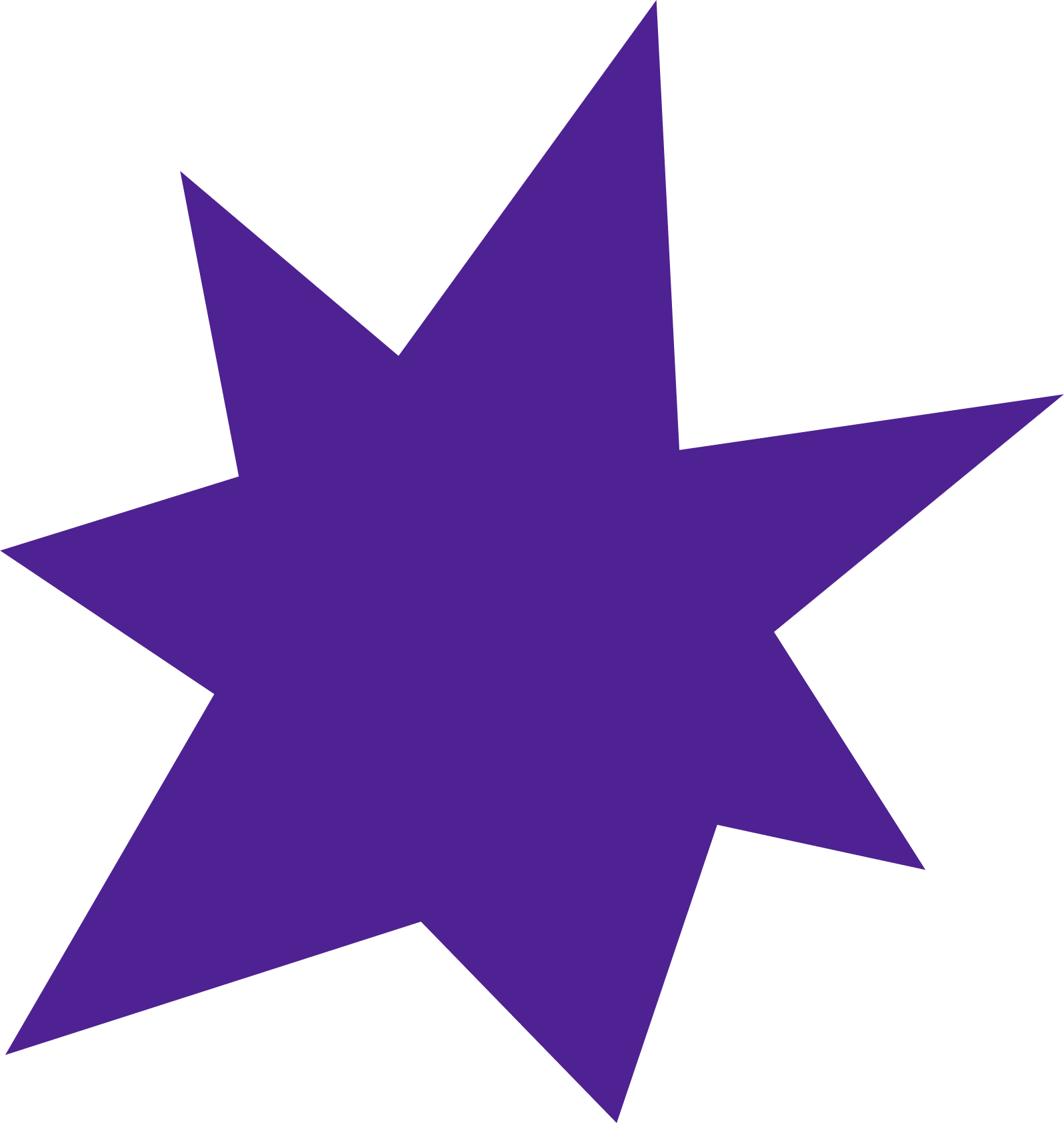 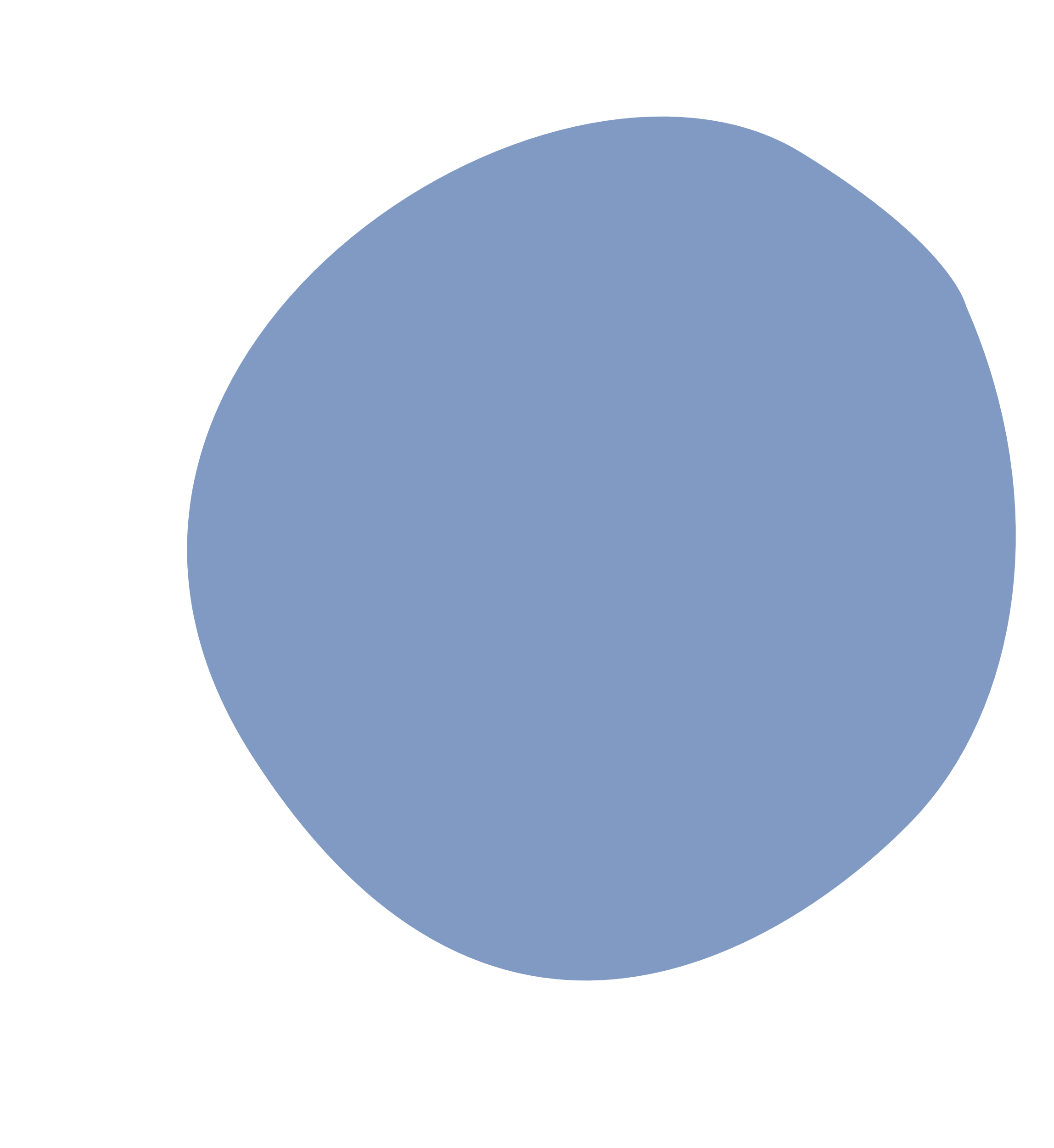 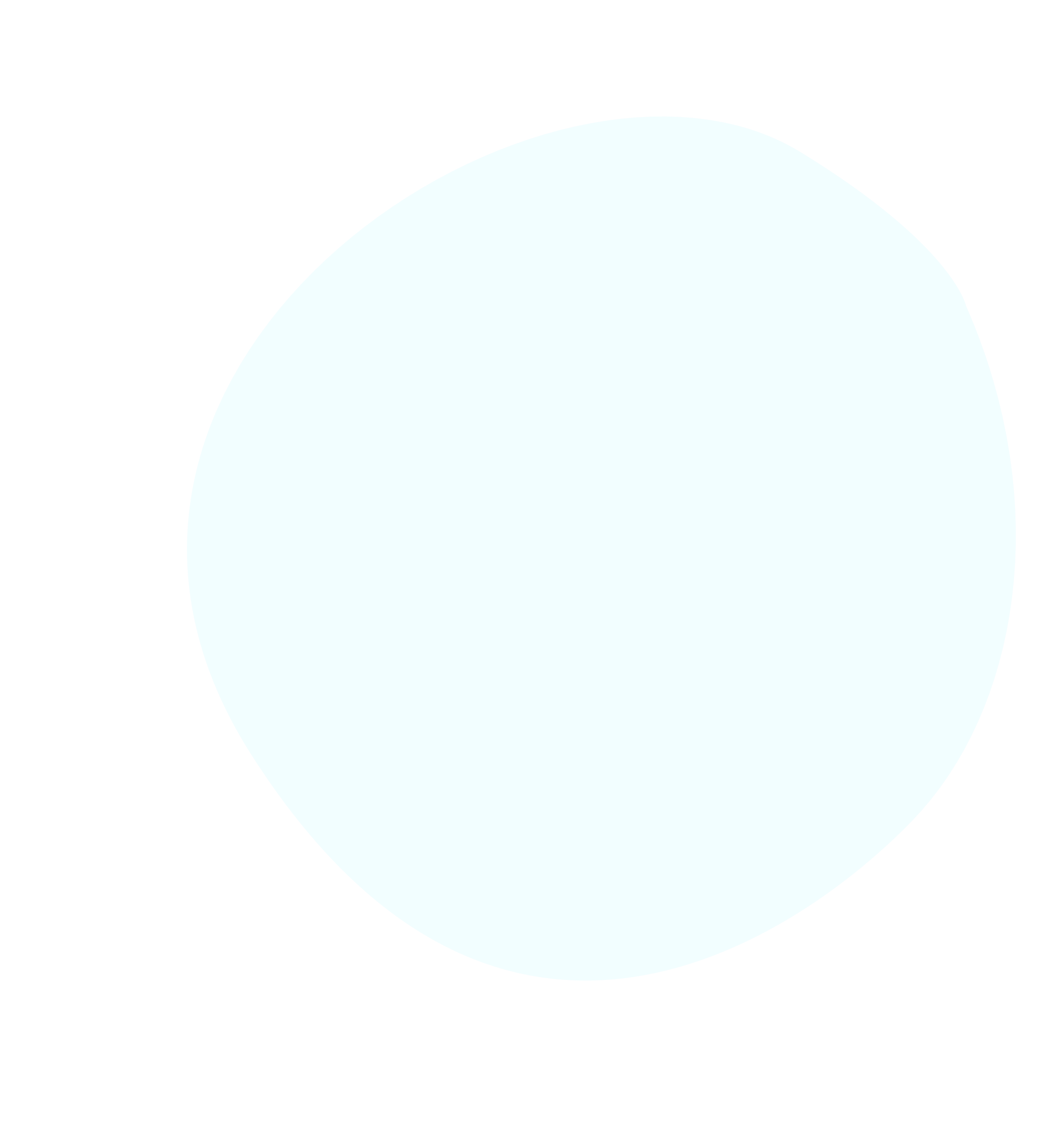 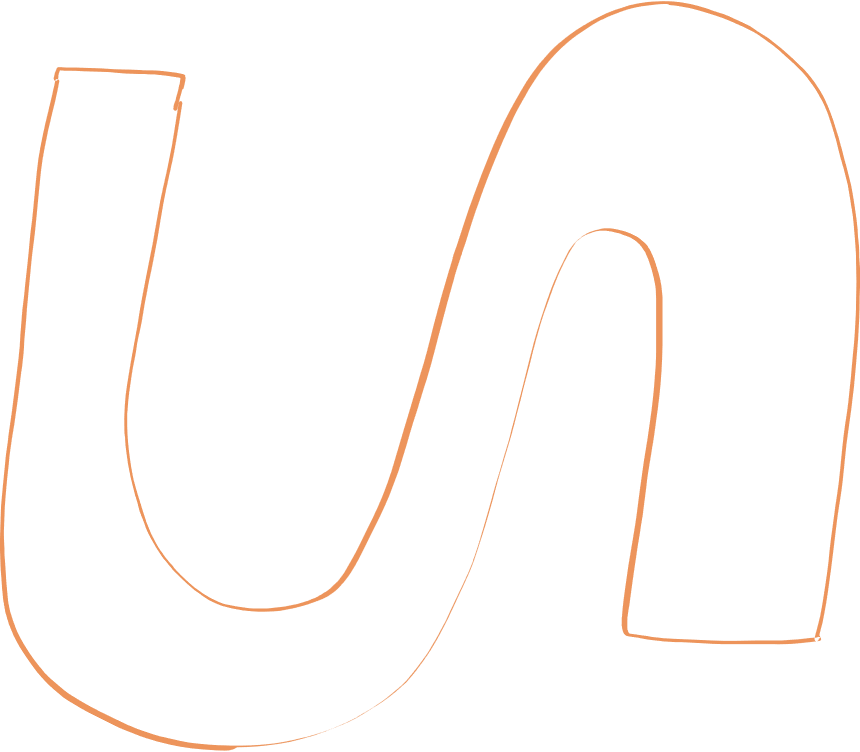 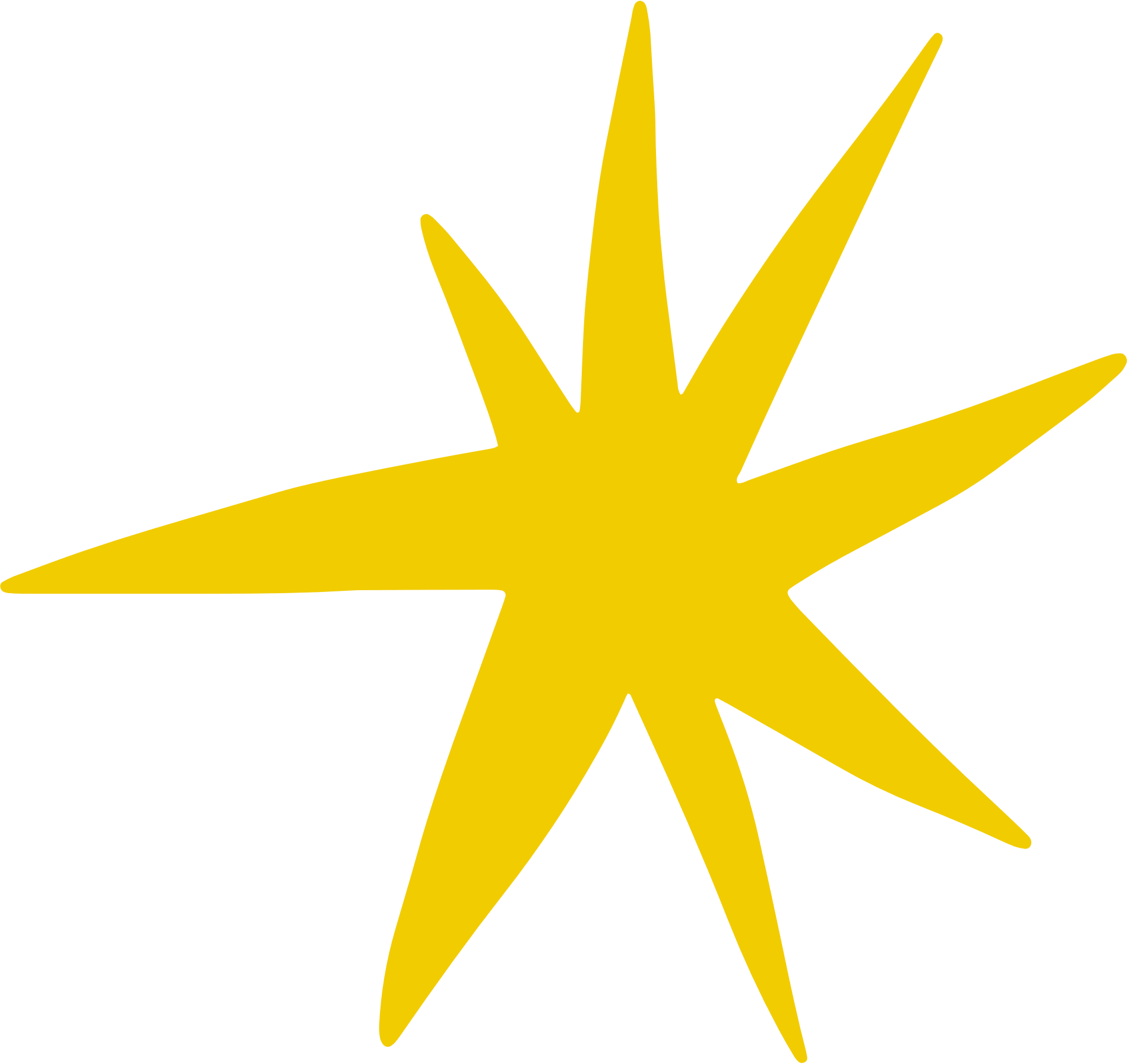 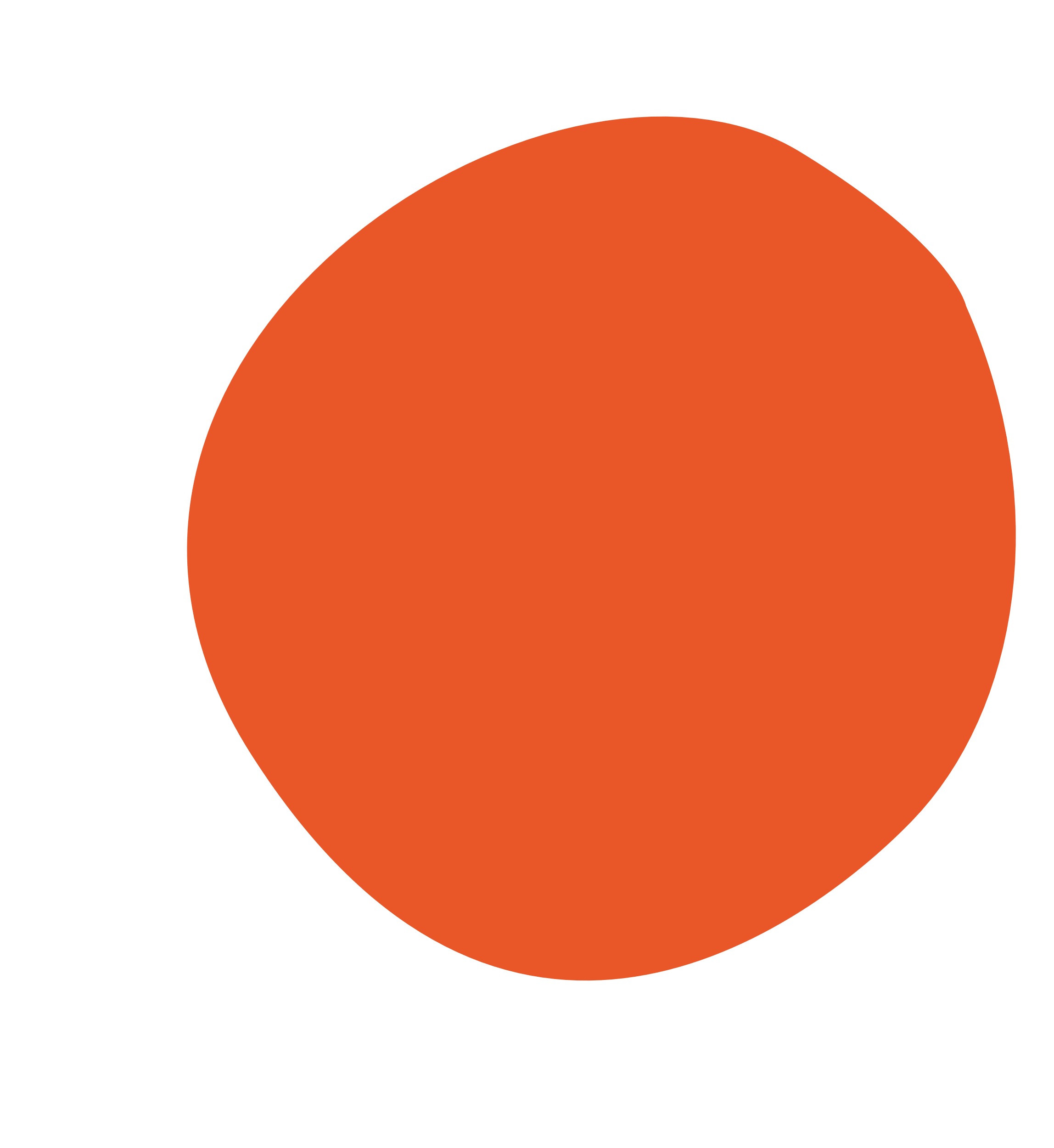 Chassis
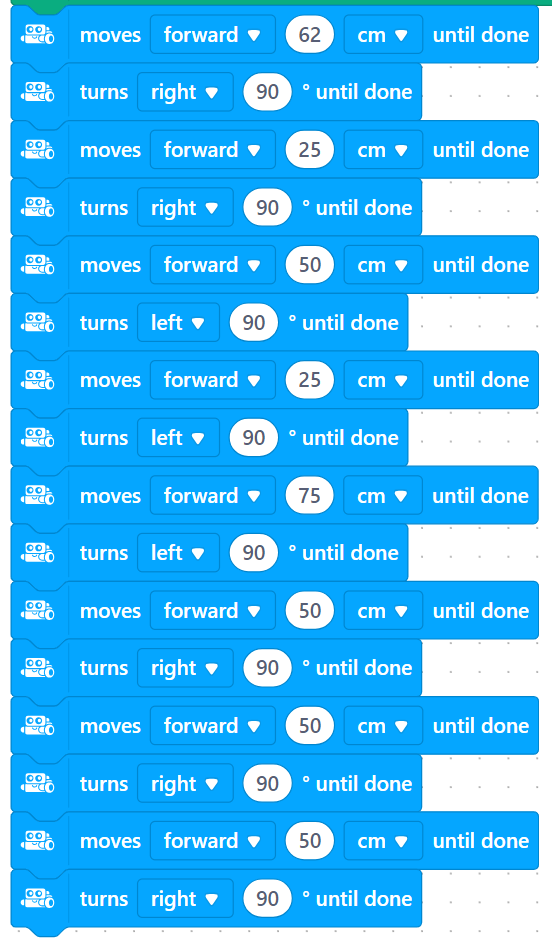 Forward 25cm
Turn Right
Forward 50cm
Turn Left 
Forward 25cm
Turn Left
Forward 75cm
Turn Left 
Forward 50cm
Turn Right
Forward 50cm
Turn Right
Forward 50cm
Turn Right
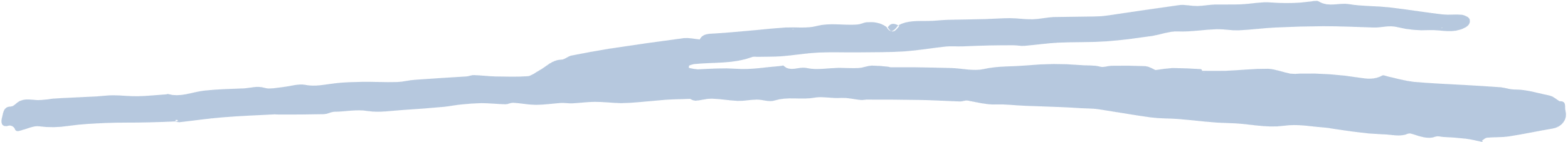 Step 4
We will pass the Chromebook to our neighbours so everyone gets a chance to code
We will do this 7 more times, volunteers will check to make sure each group hasn’t forgotten a step, and then we can continue
Follow the directions on the right
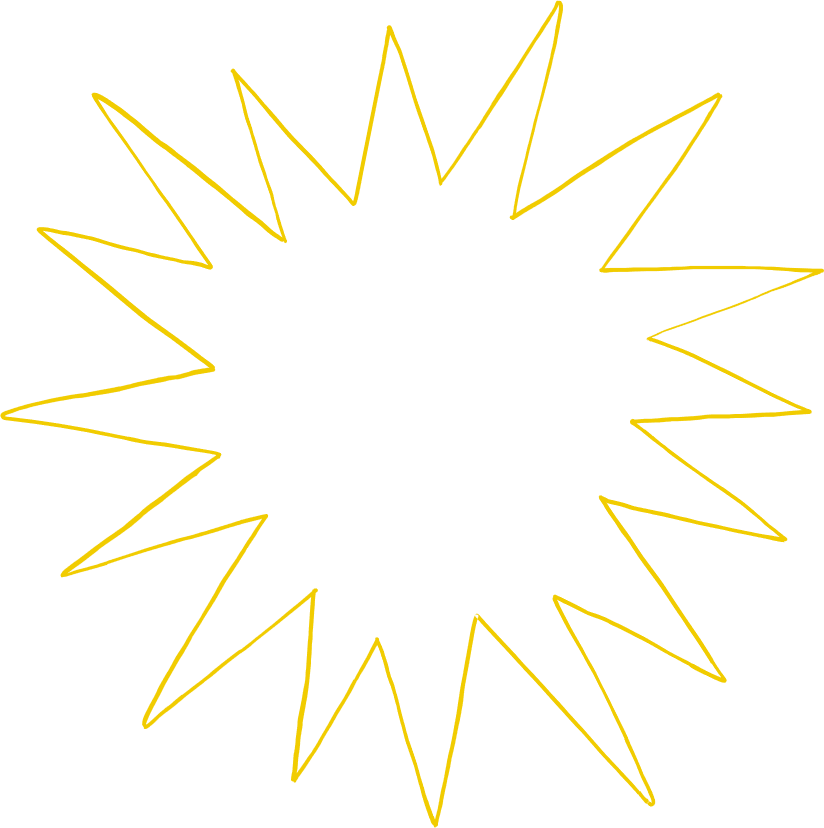 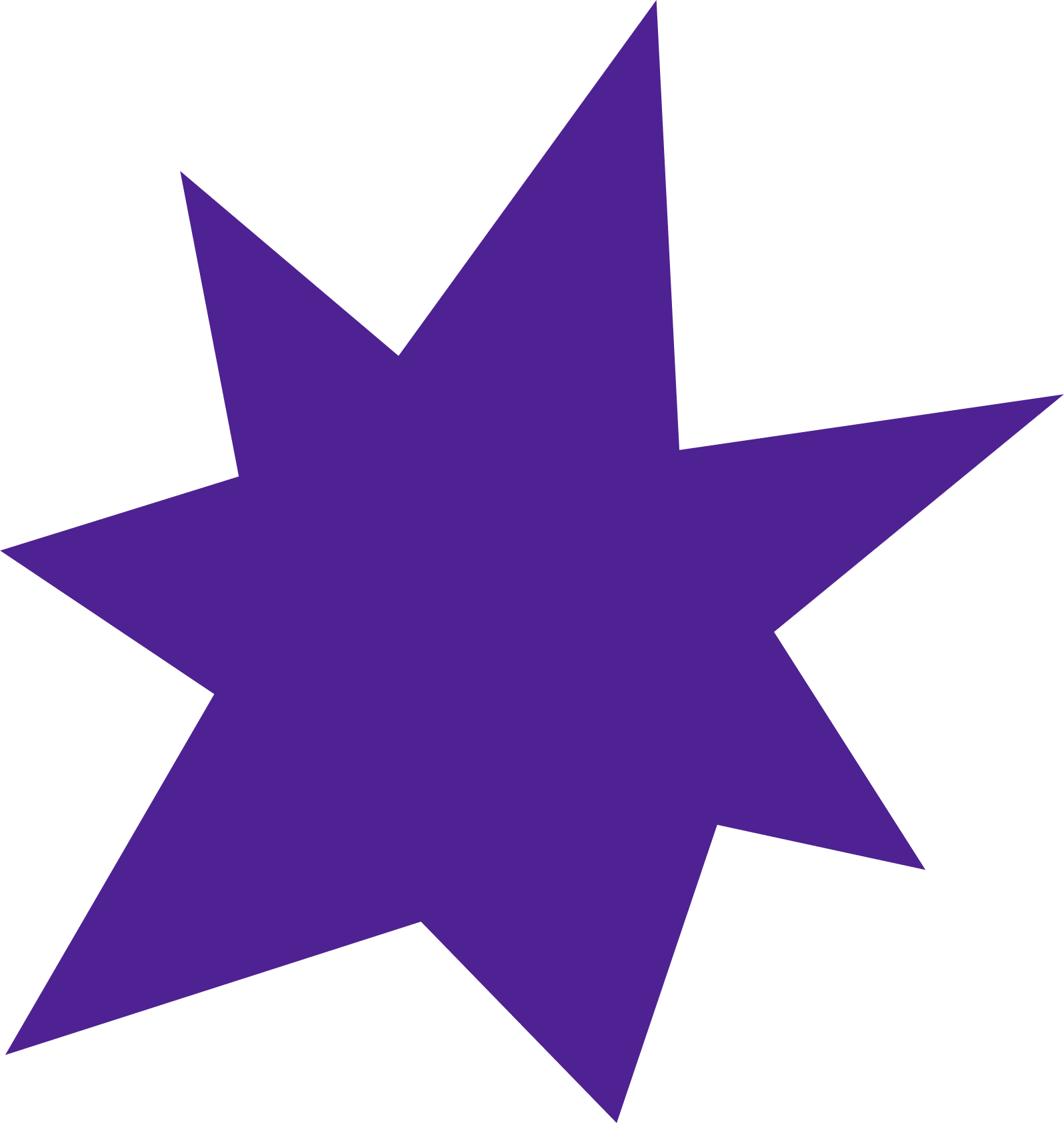 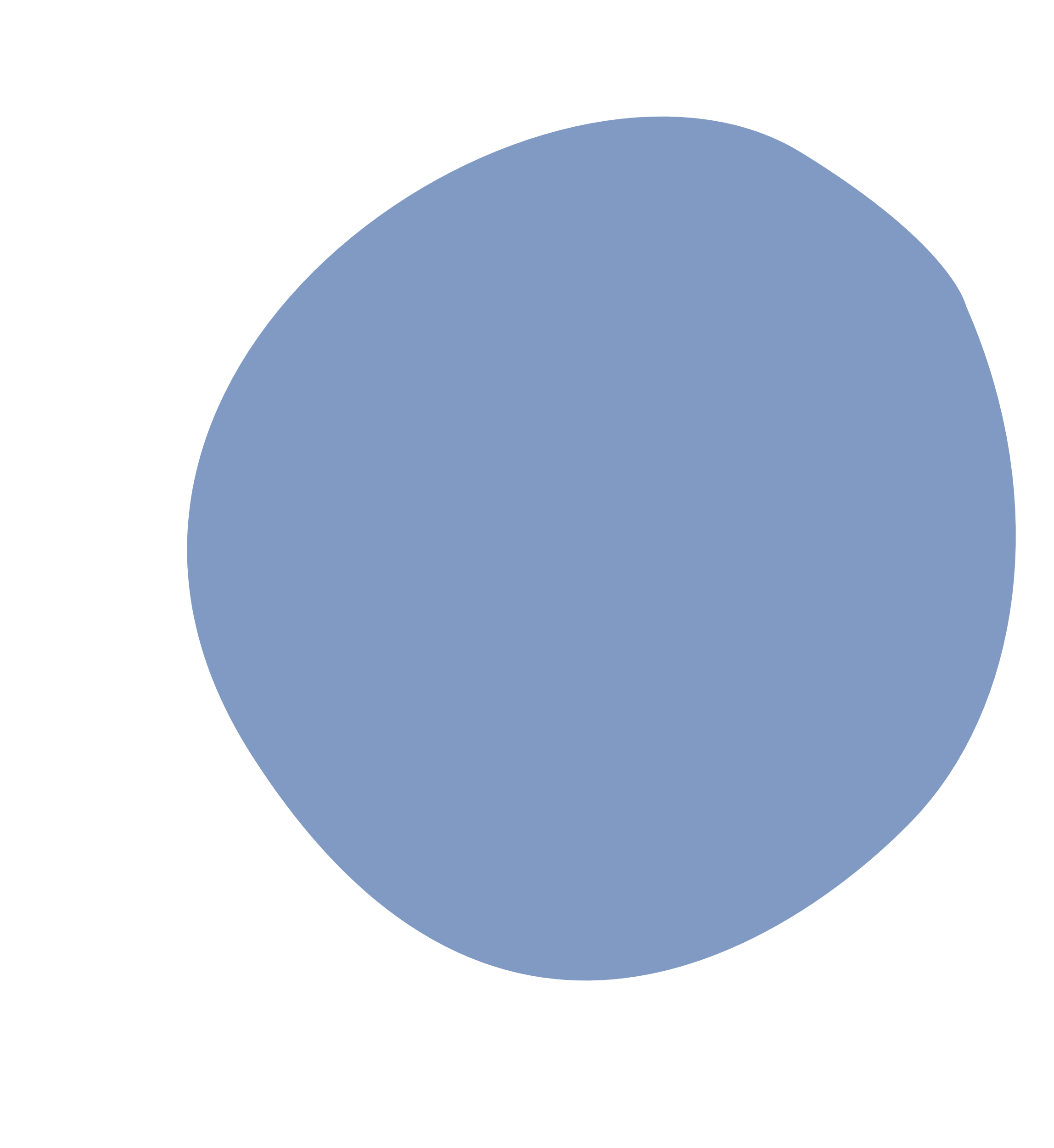 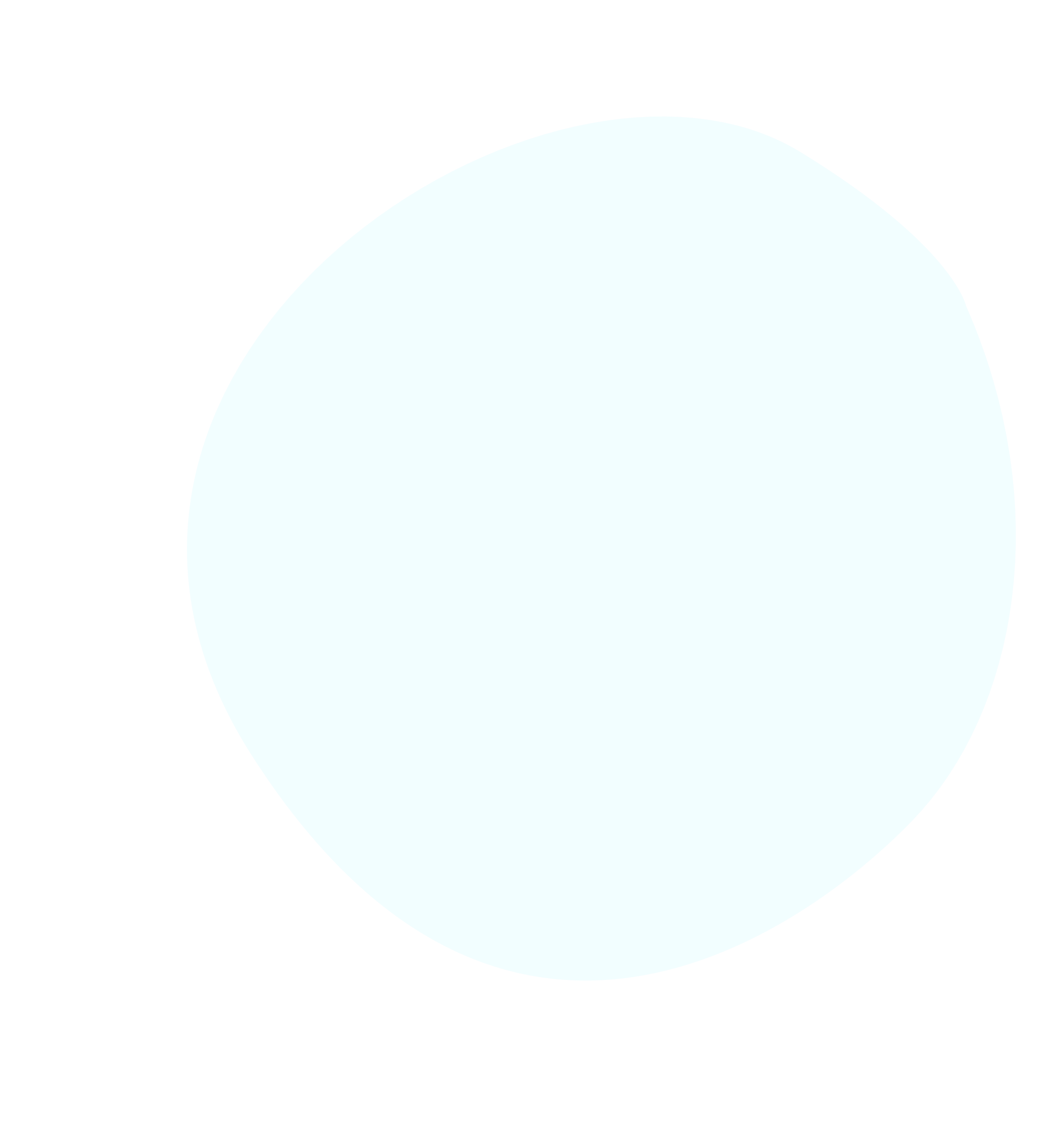 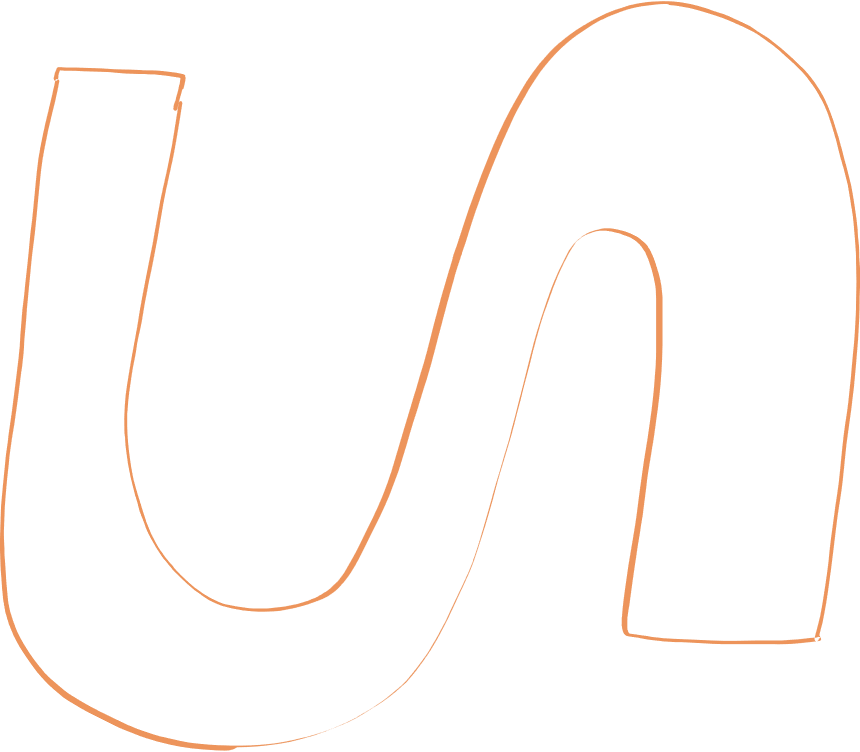 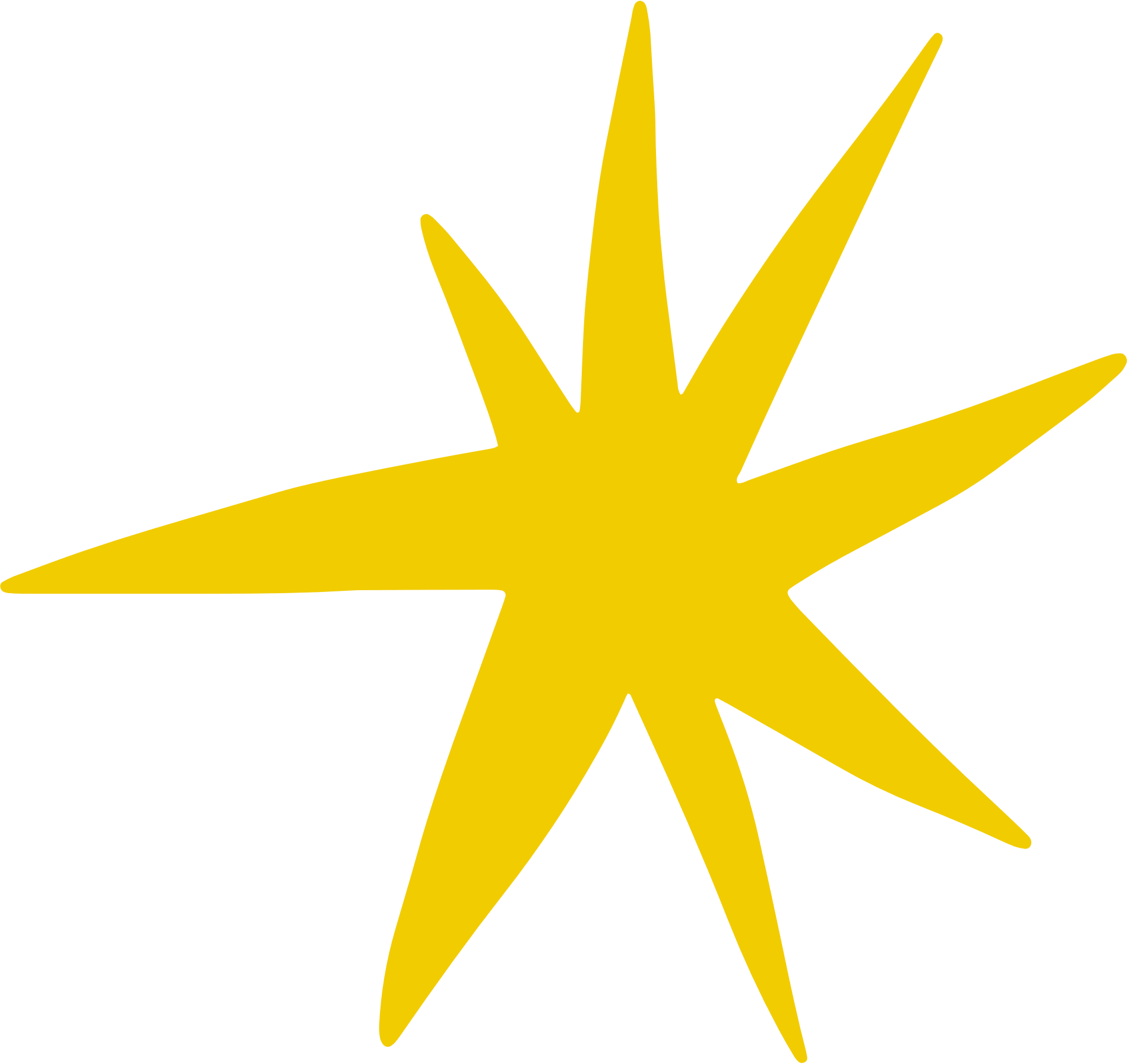 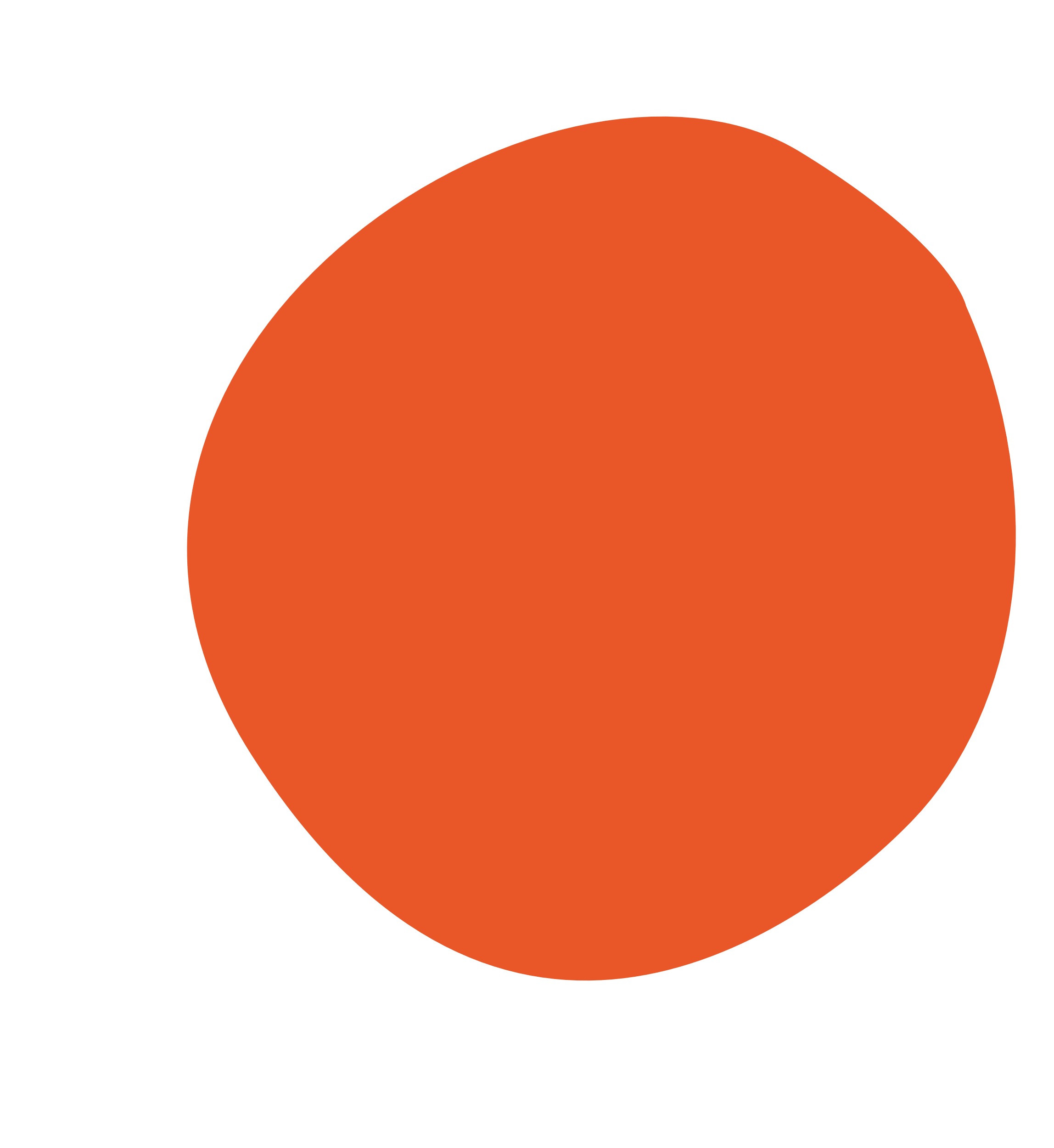 Chassis
Forward 25cm
Turn Left
Forward 25cm
Turn Right
Forward 50cm
Turn Left
Forward 25cm
Turn Right
Forward 25cm
Turn Right
Forward 25cm
Turn Left
Forward 25cm
Turn Left
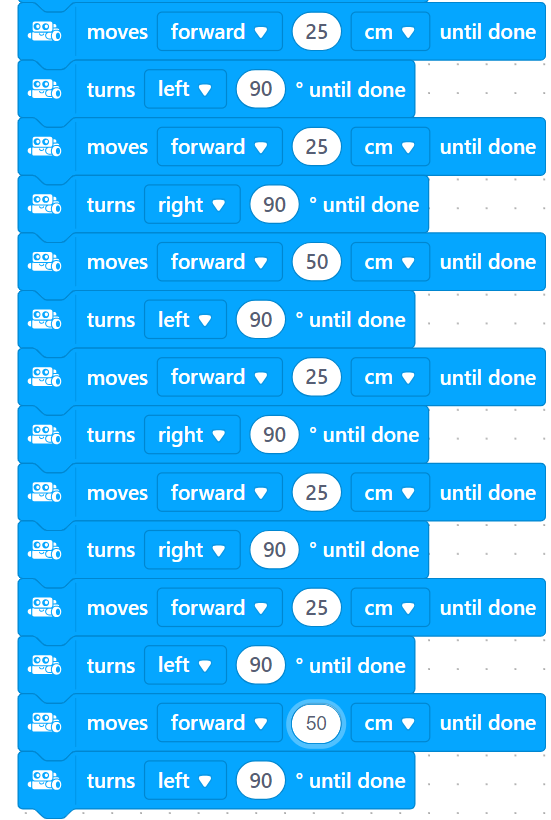 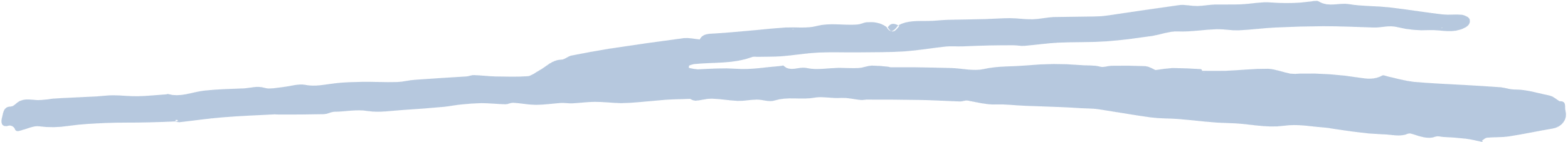 Step 5
We will pass the Chromebook to our neighbours so everyone gets a chance to code
We will do this 7 more times, volunteers will check to make sure each group hasn’t forgotten a step, and then we can continue
Follow the directions on the right
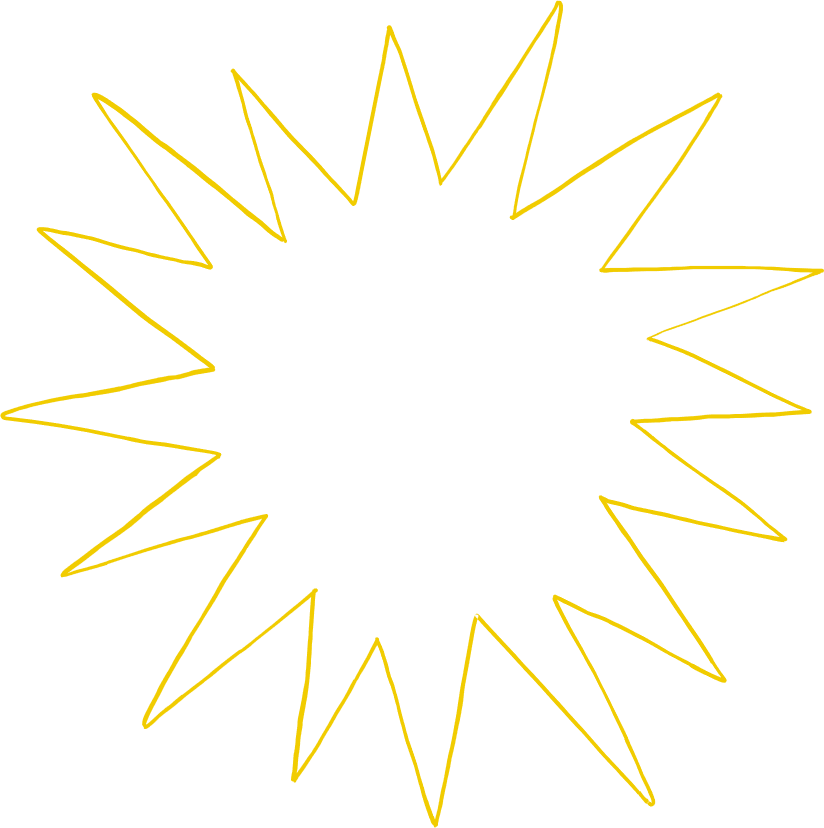 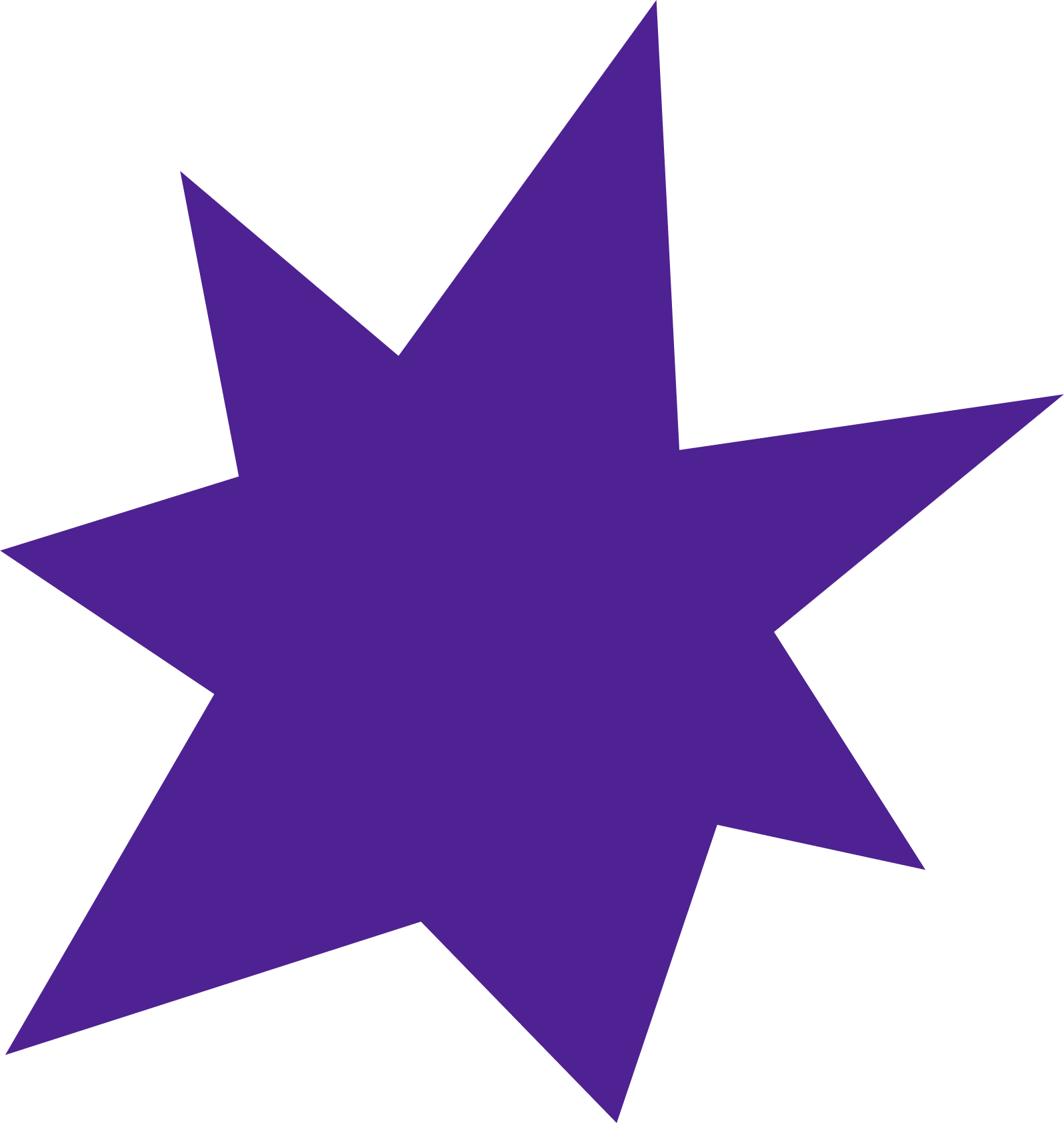 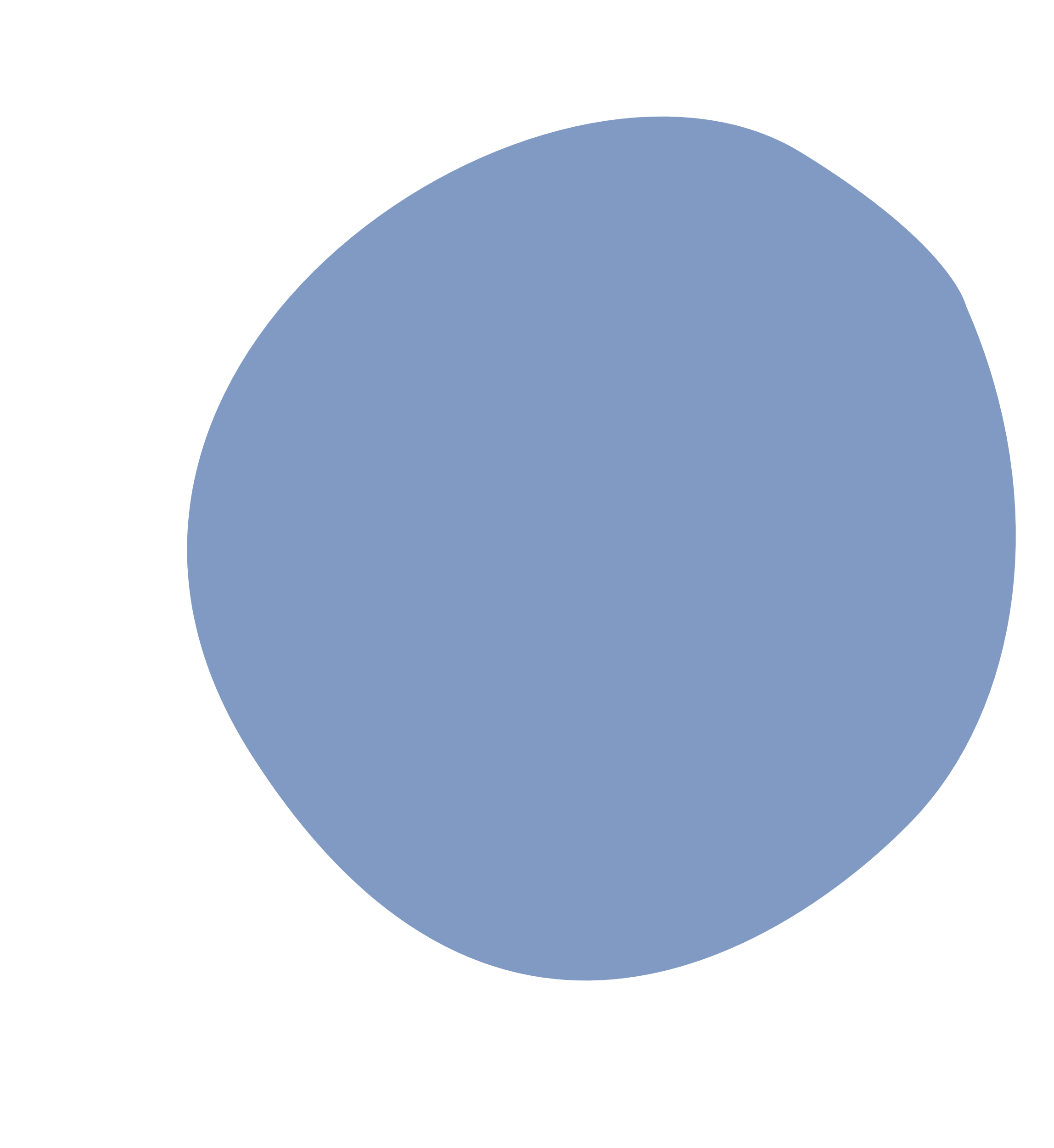 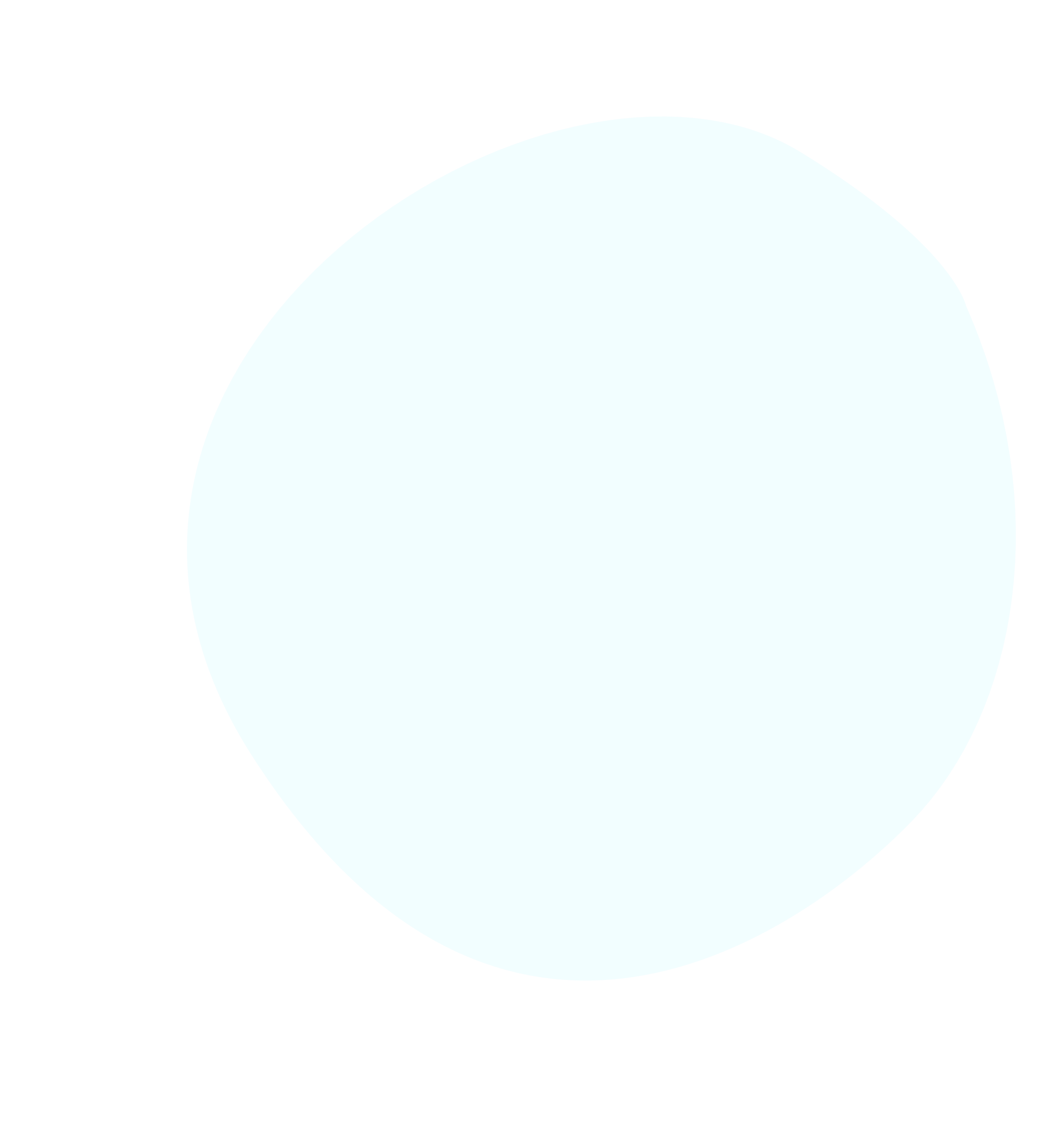 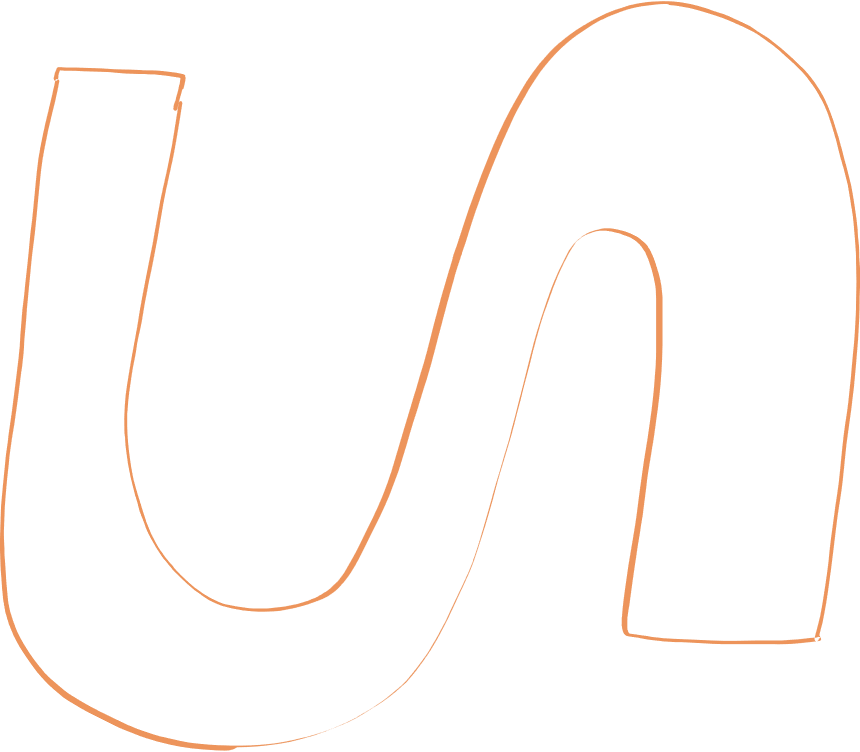 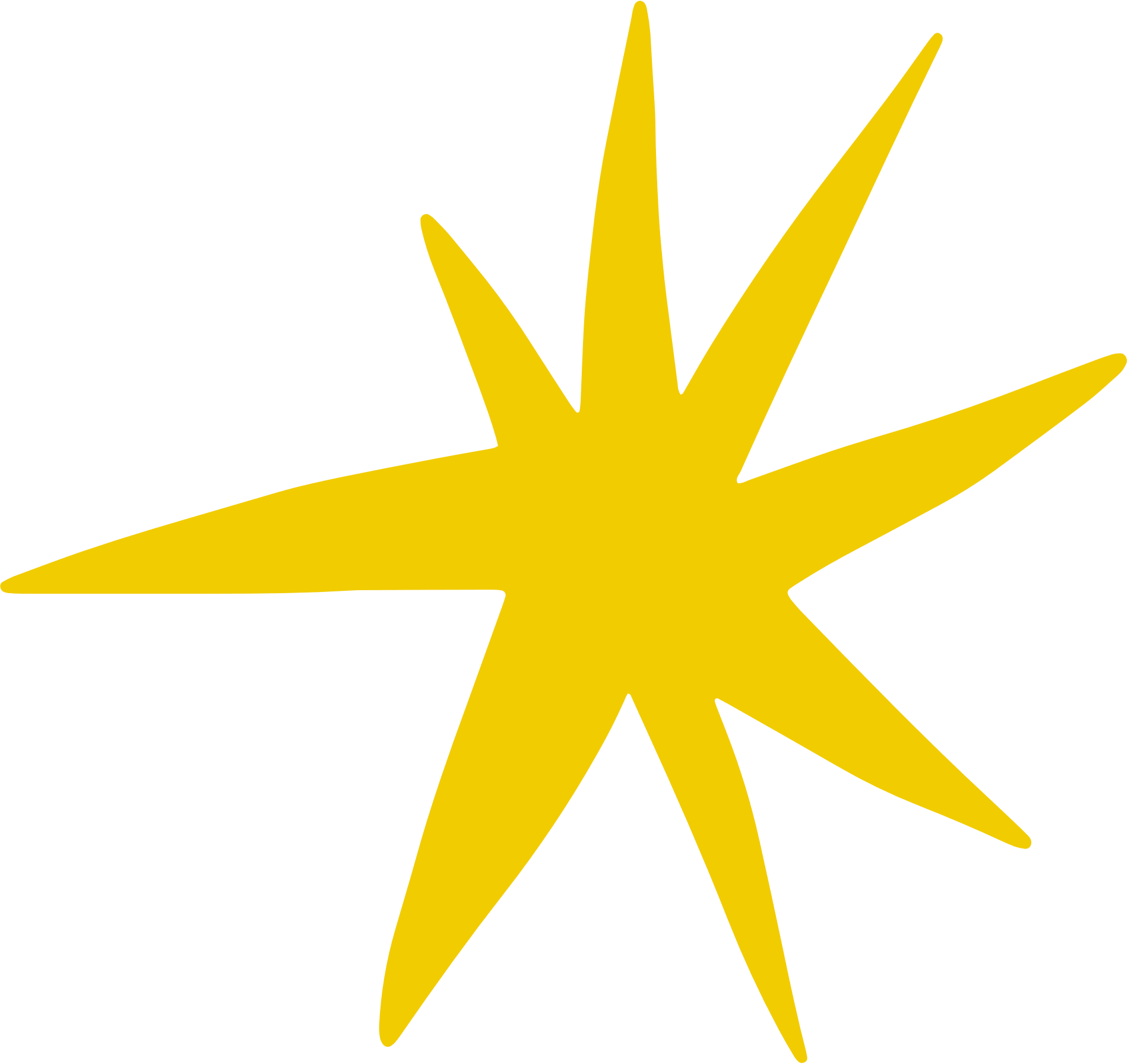 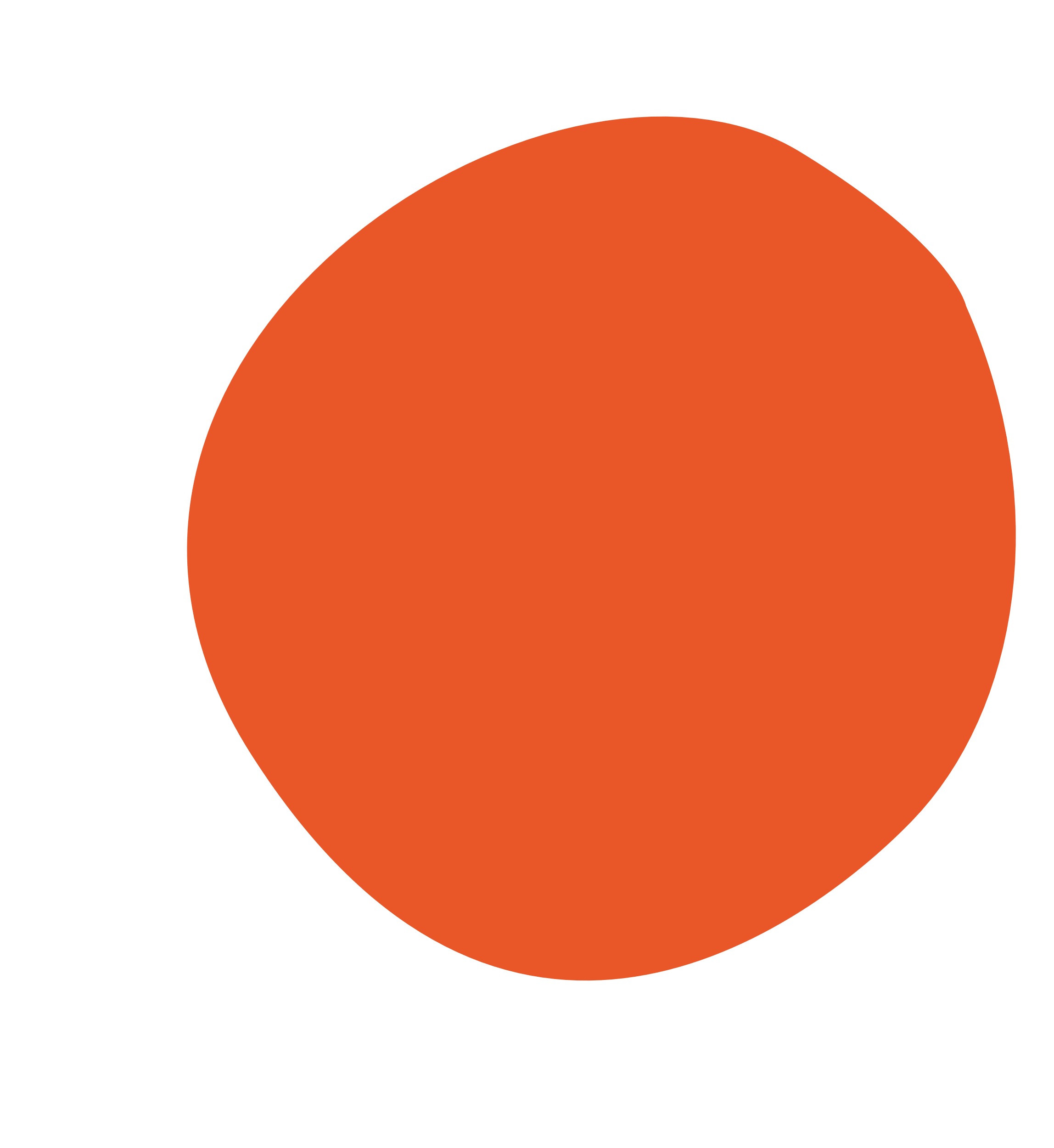 Chassis
Forward 50cm
Turn Left
Forward 123cm
Turn Left
Forward 25cm
Turn Right
Forward 25cm
Turn Right
Forward 38cm
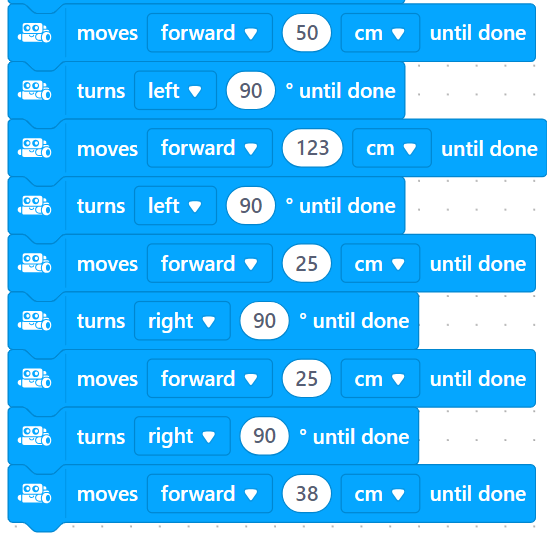 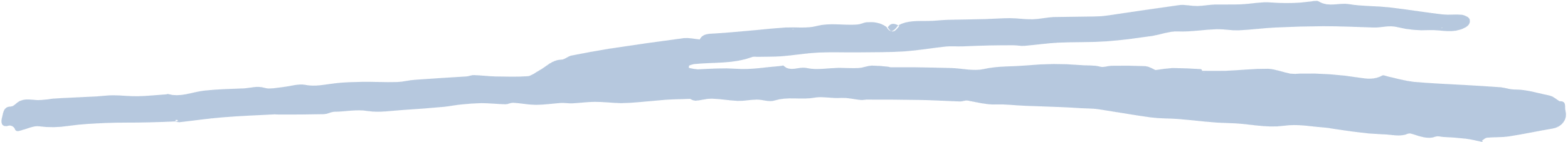 Step 6
We will pass the Chromebook to our neighbours so everyone gets a chance to code
We will do this 5 more times, volunteers will check to make sure each group hasn’t forgotten a step, and then we can continue
Follow the directions on the right
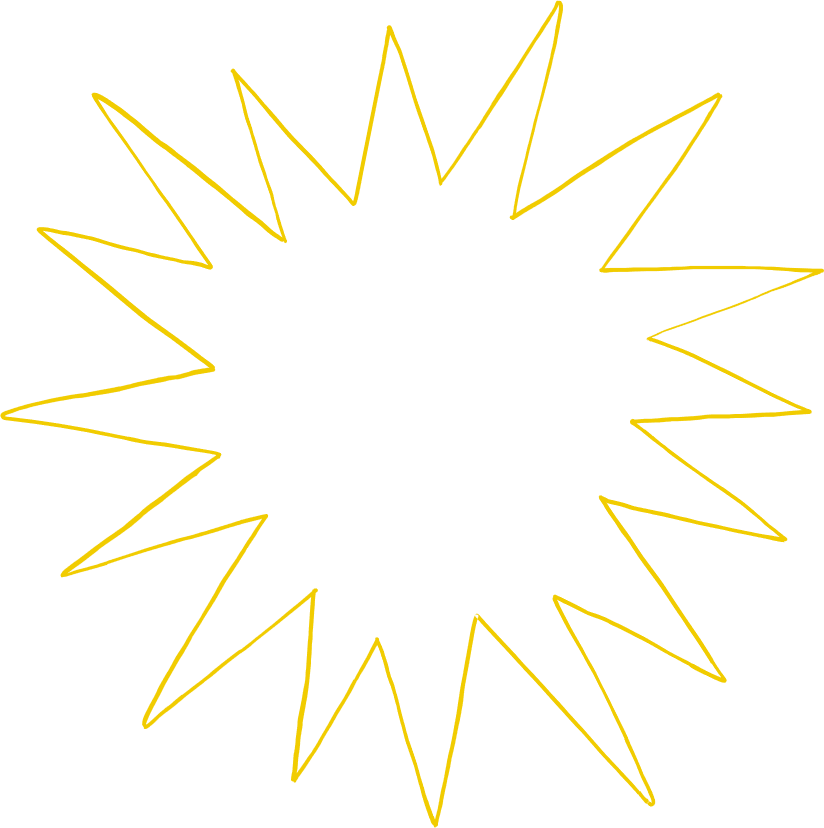 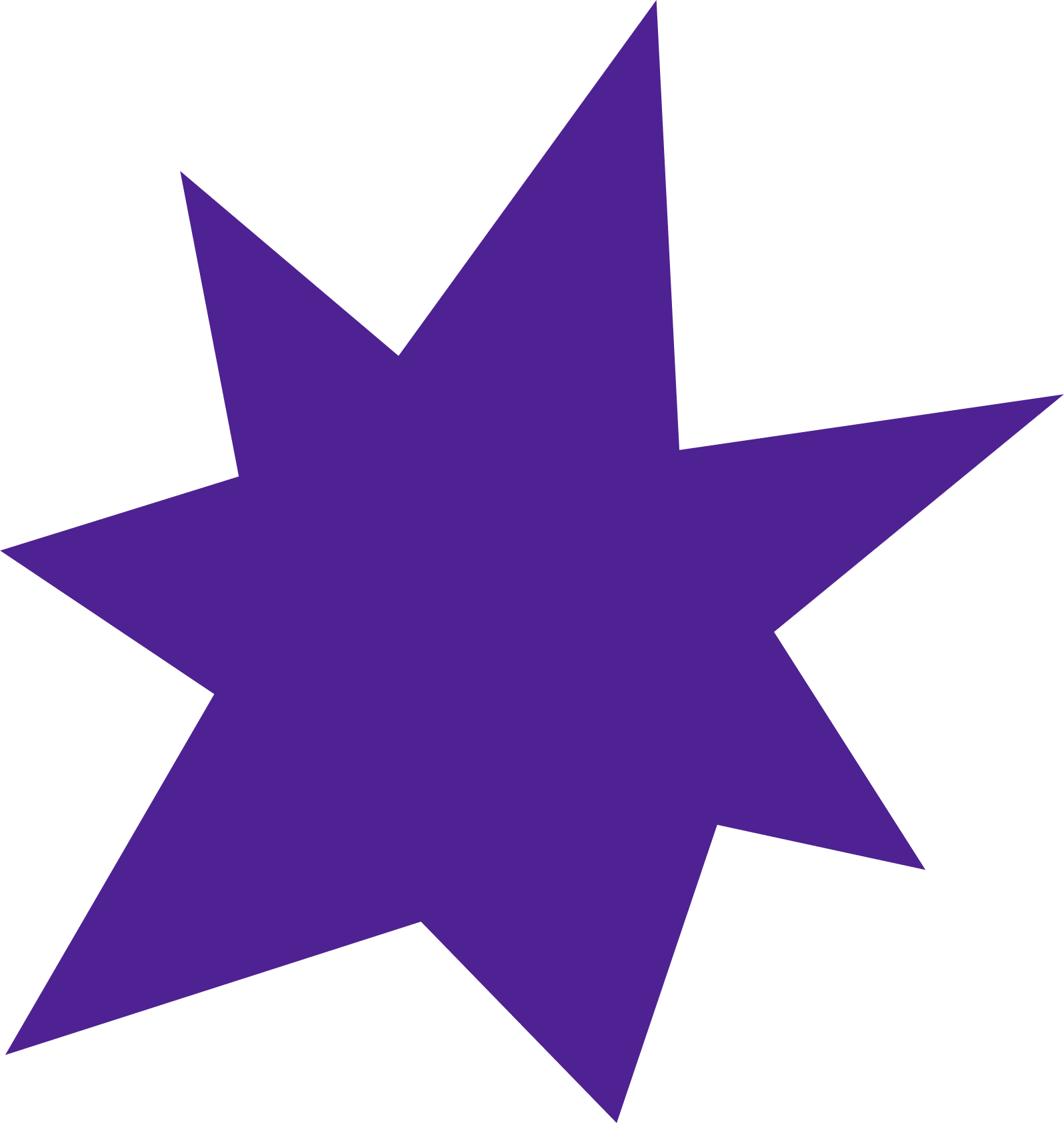 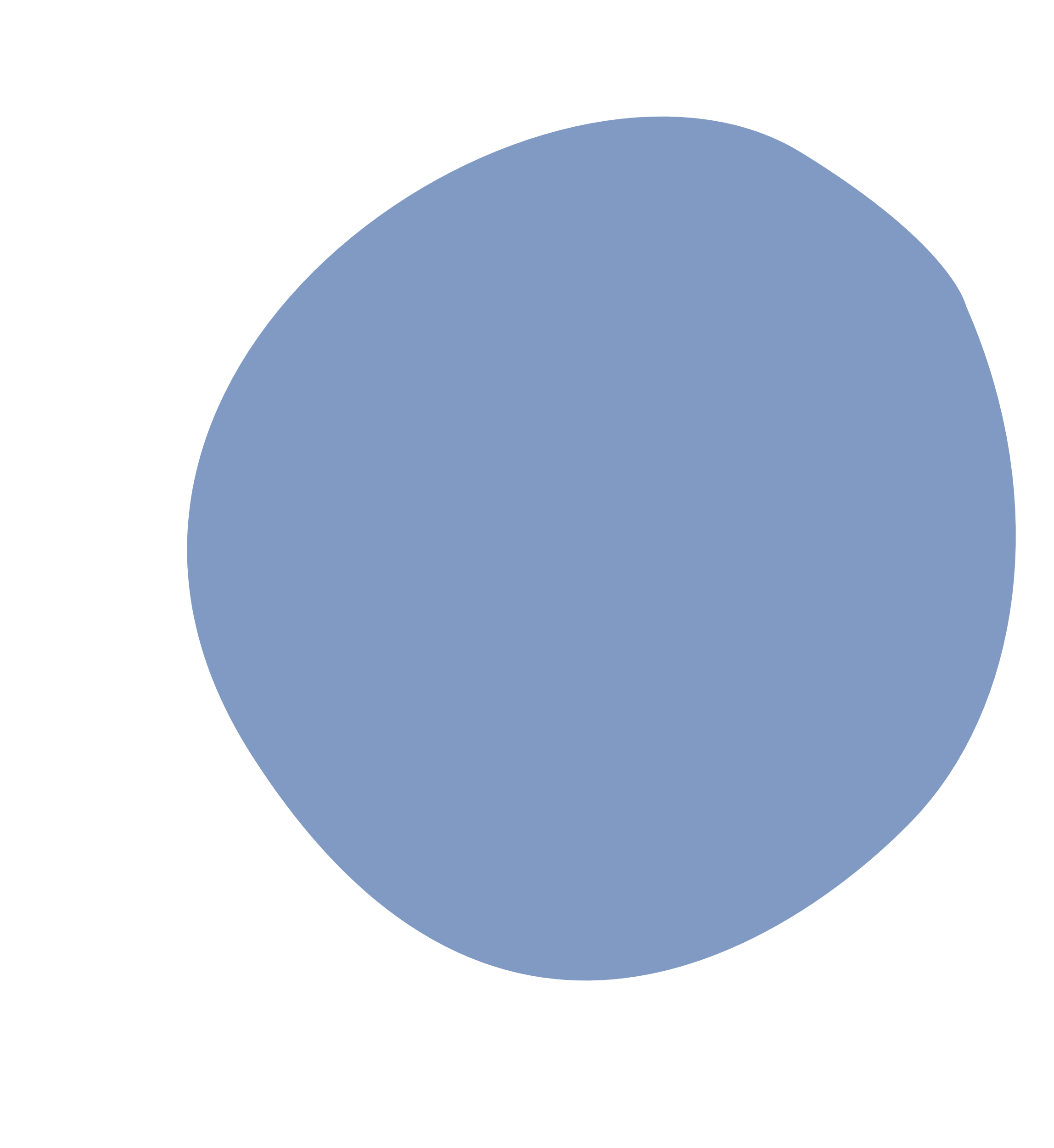 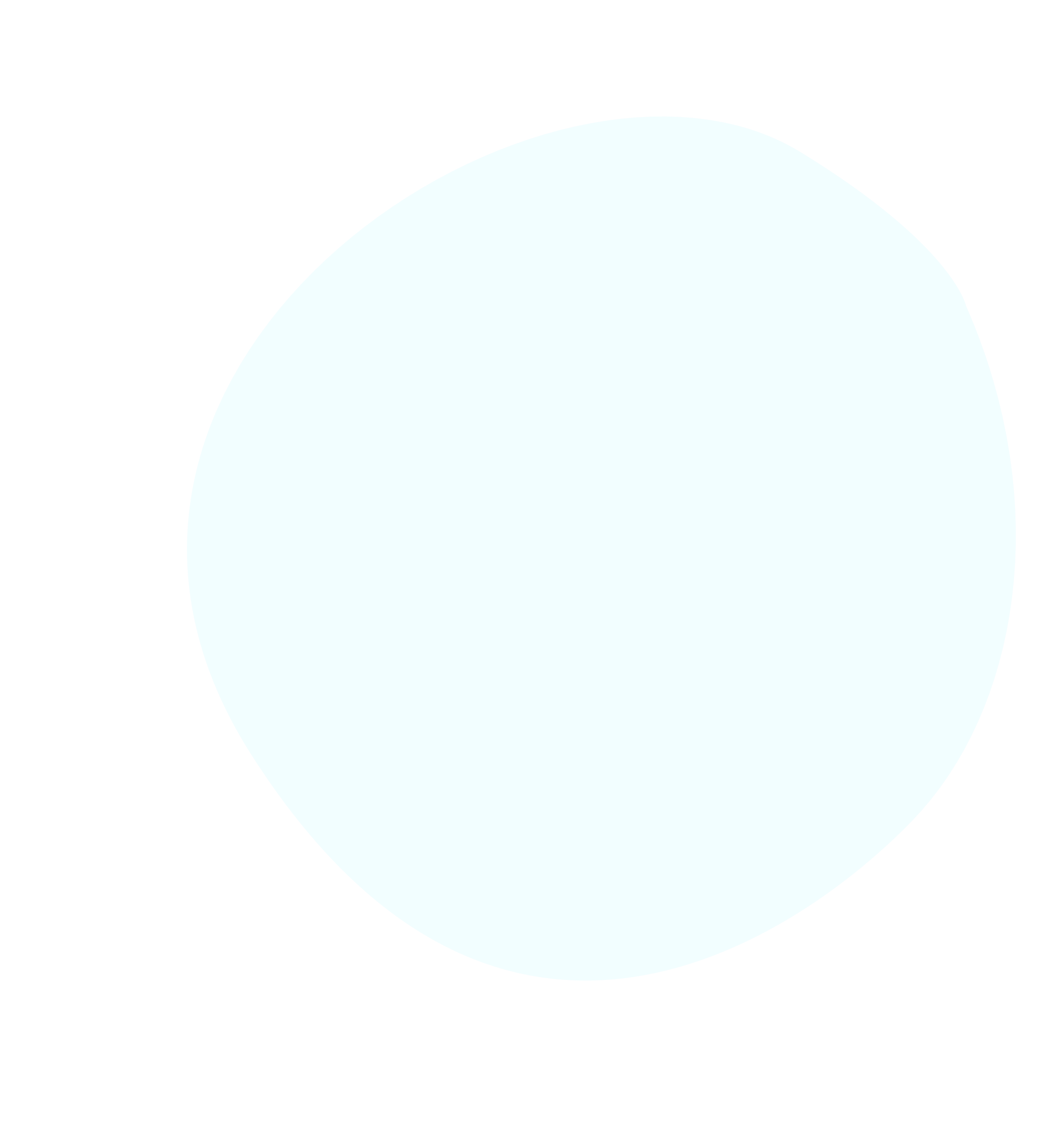 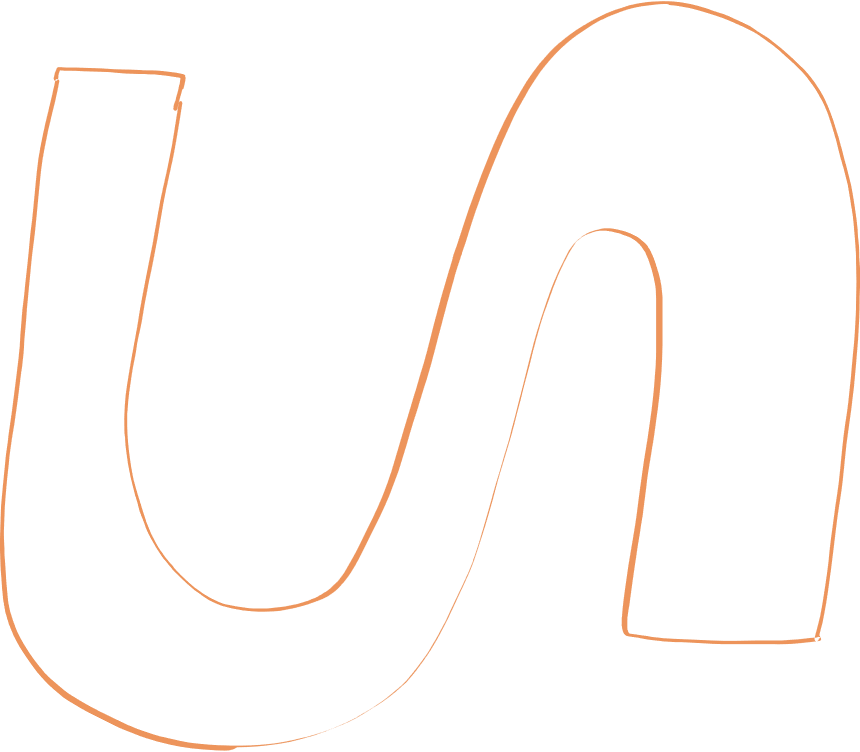 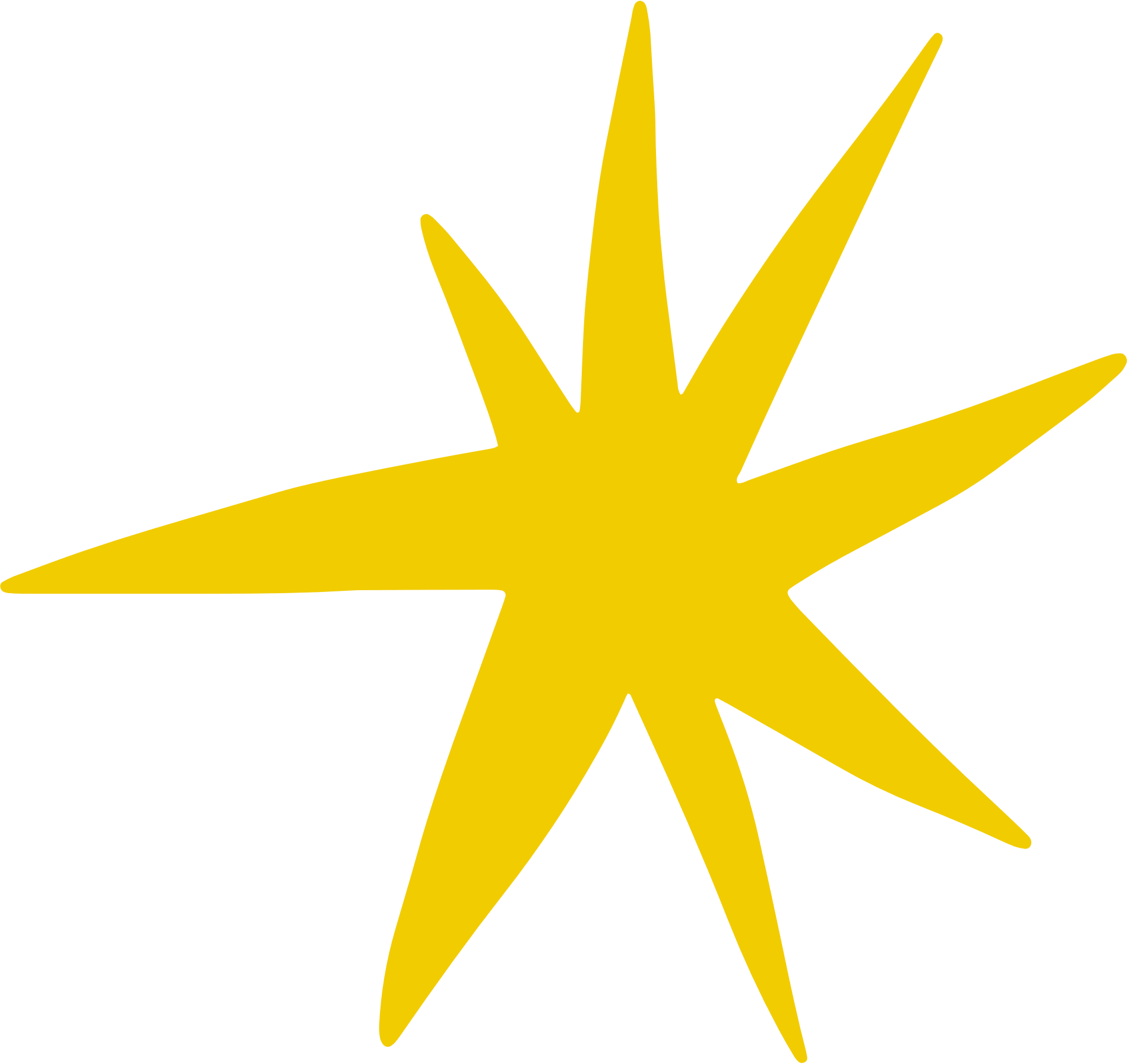 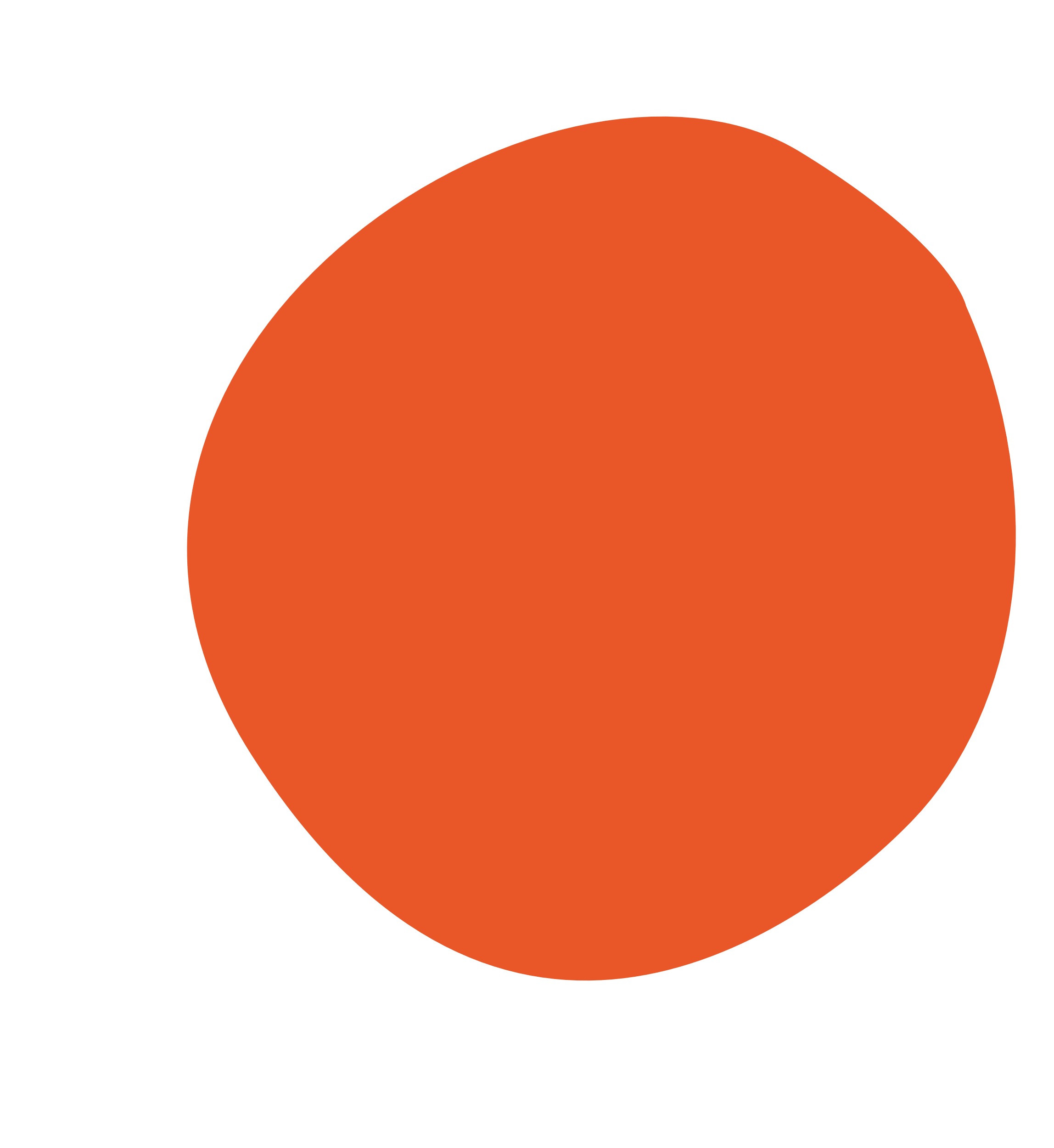 Upload Code
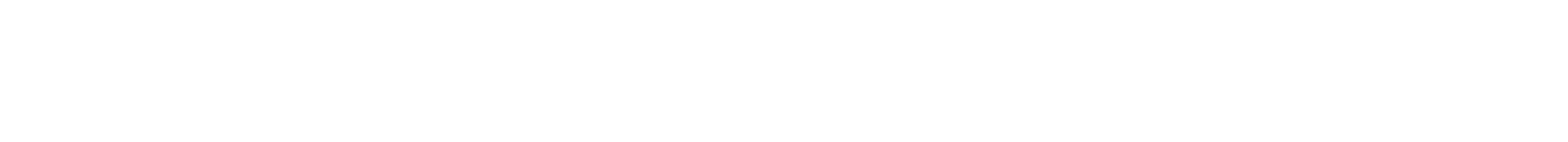 Step 7
Plug the robot into the Chromebook and a volunteer will upload your code
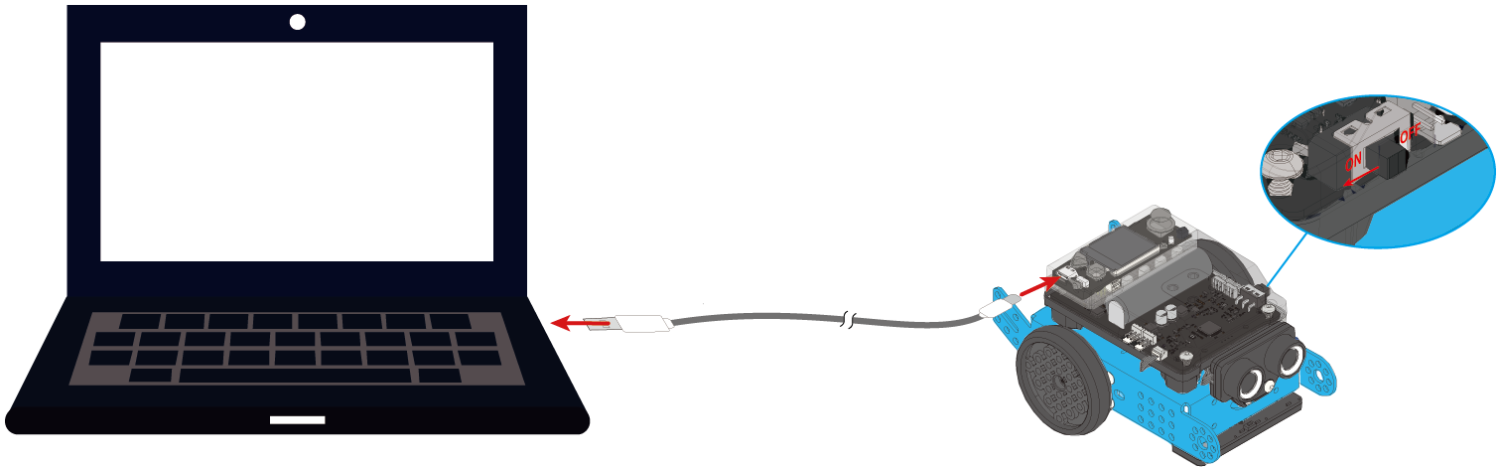 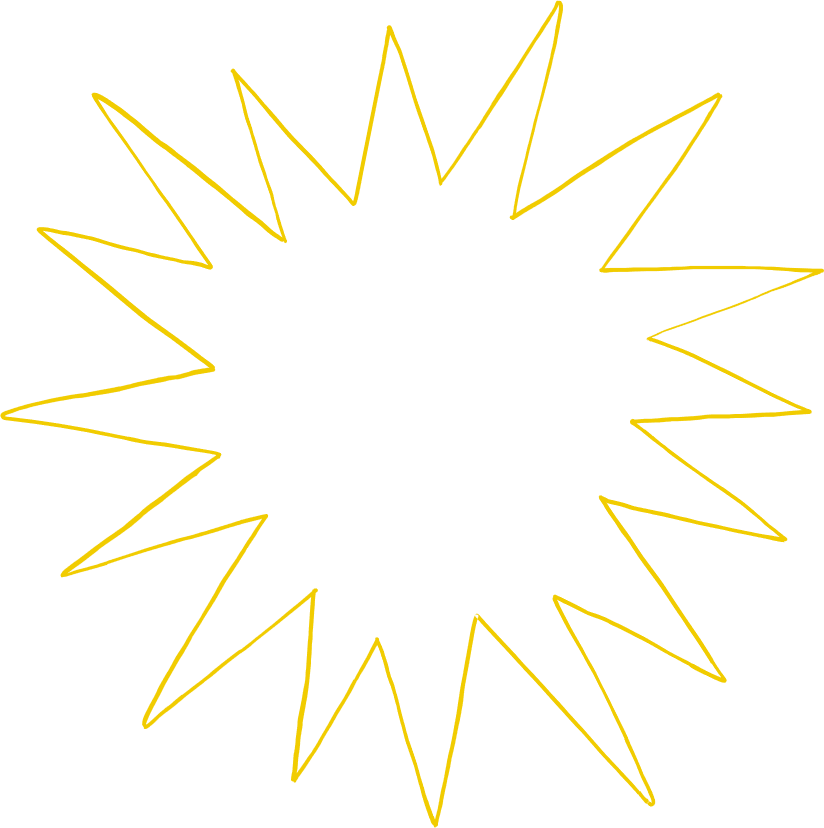 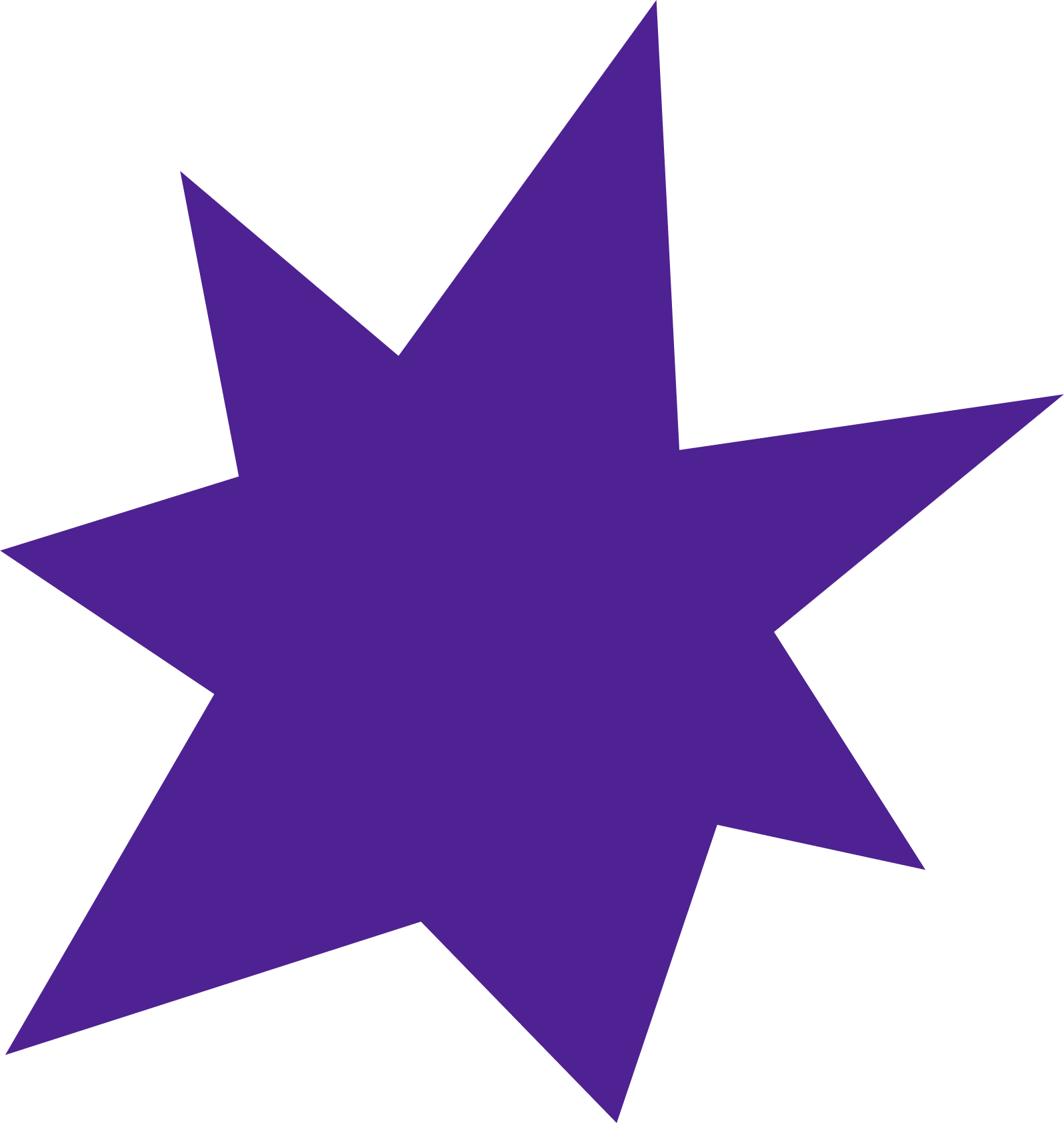 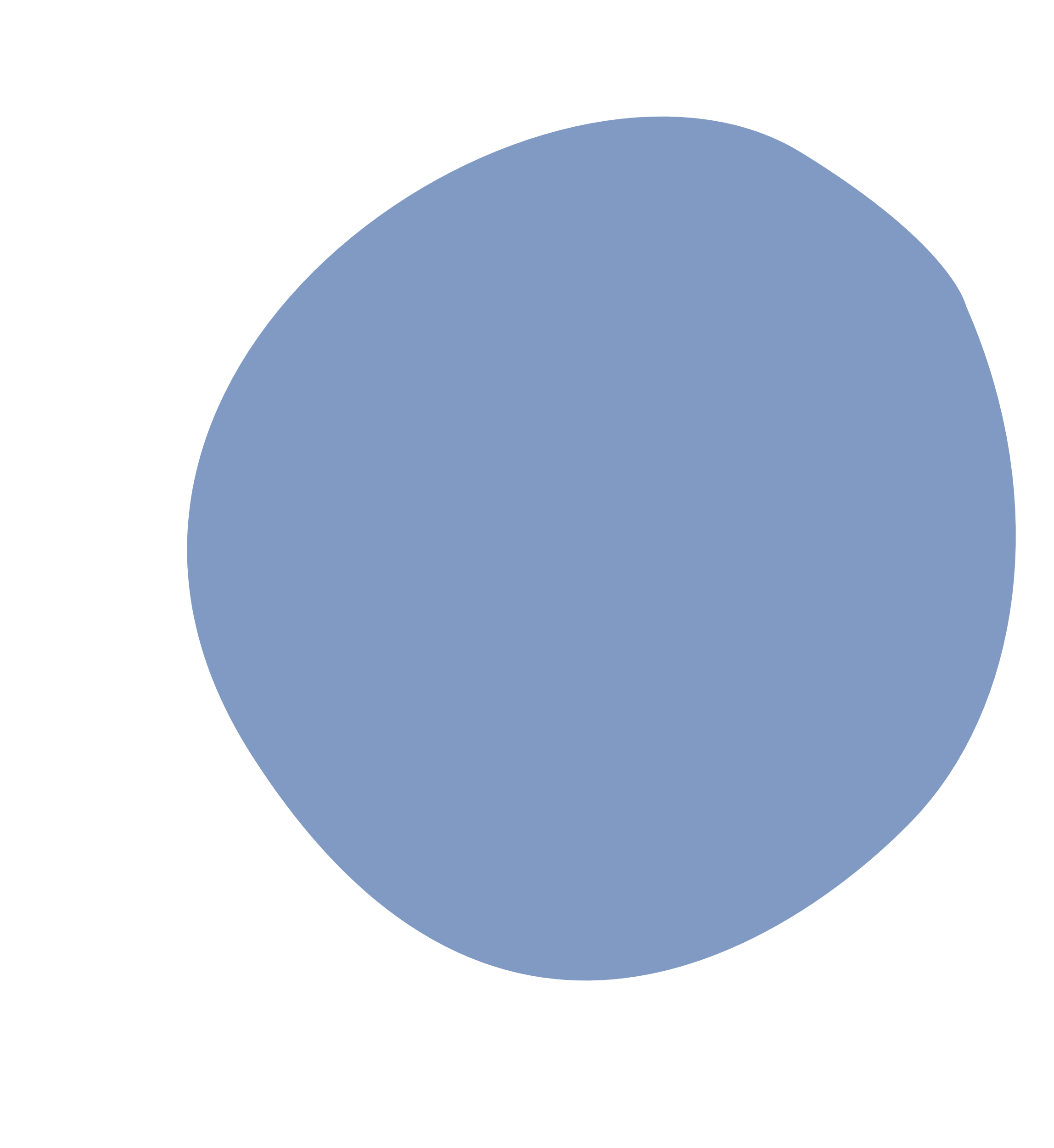 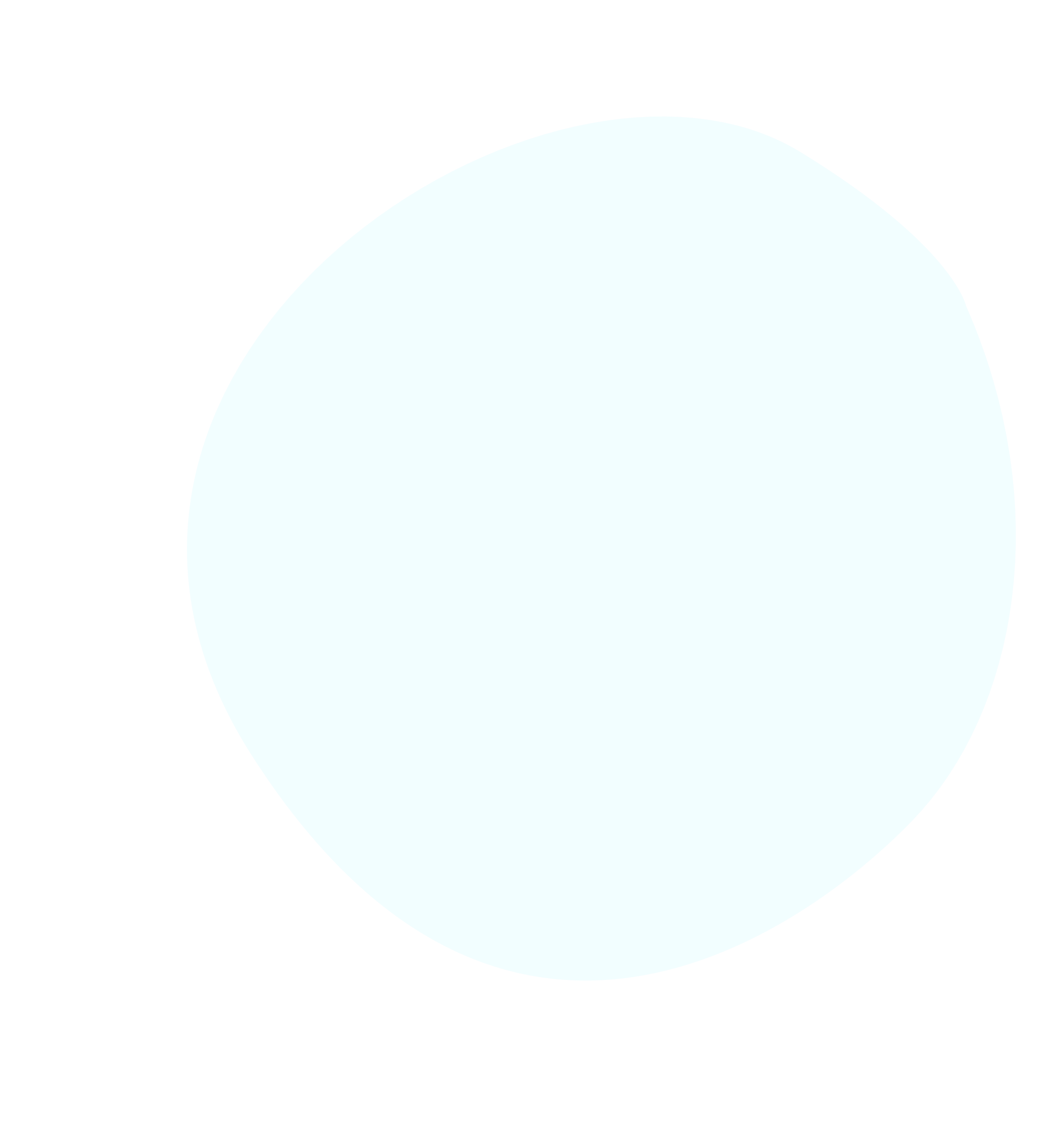 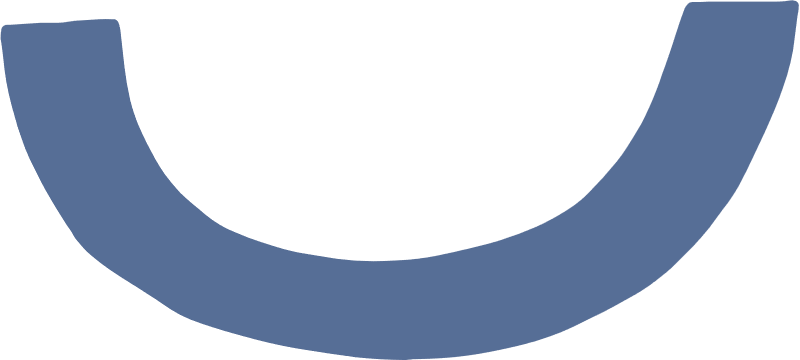 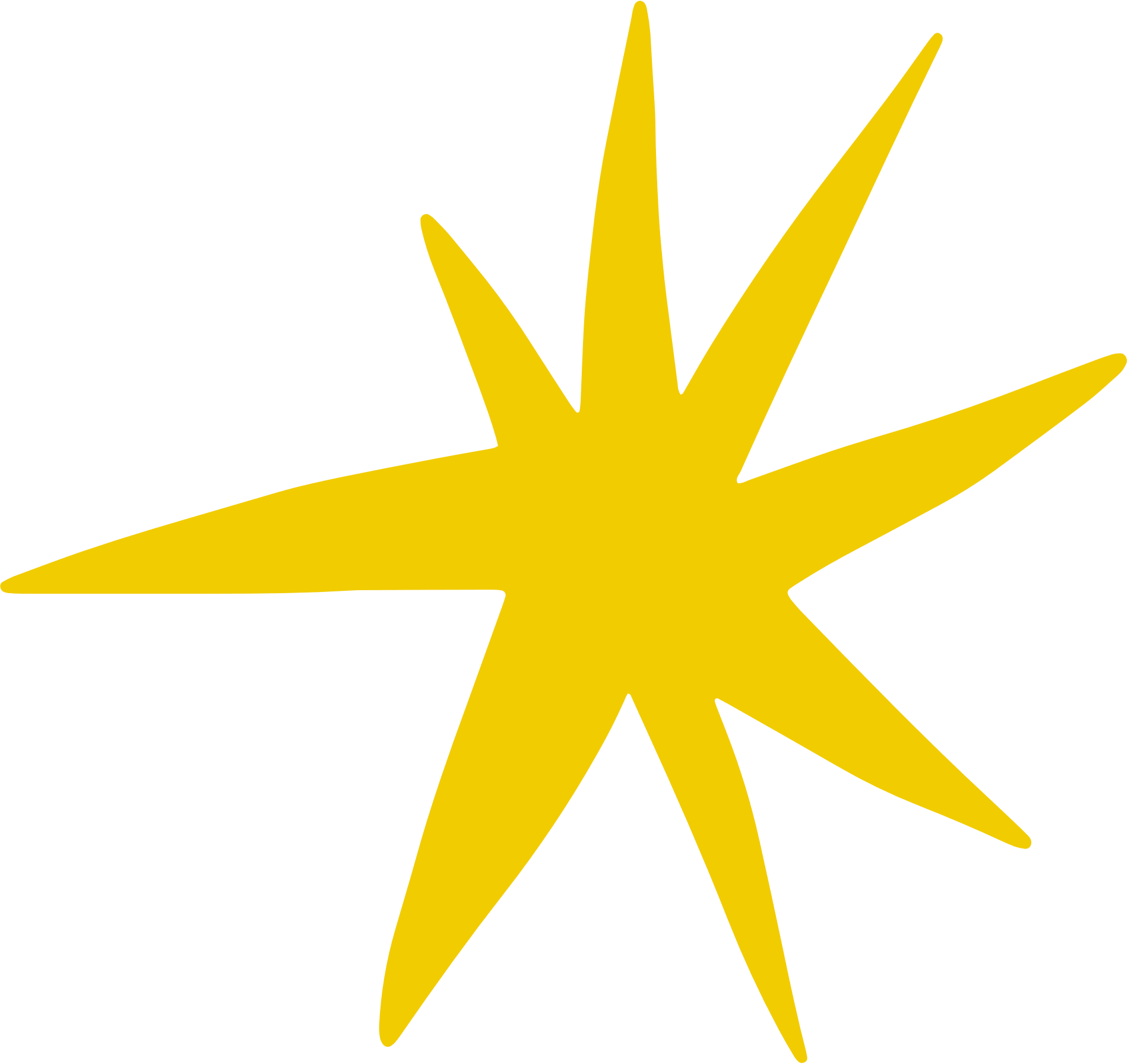 Let’s Go Test It
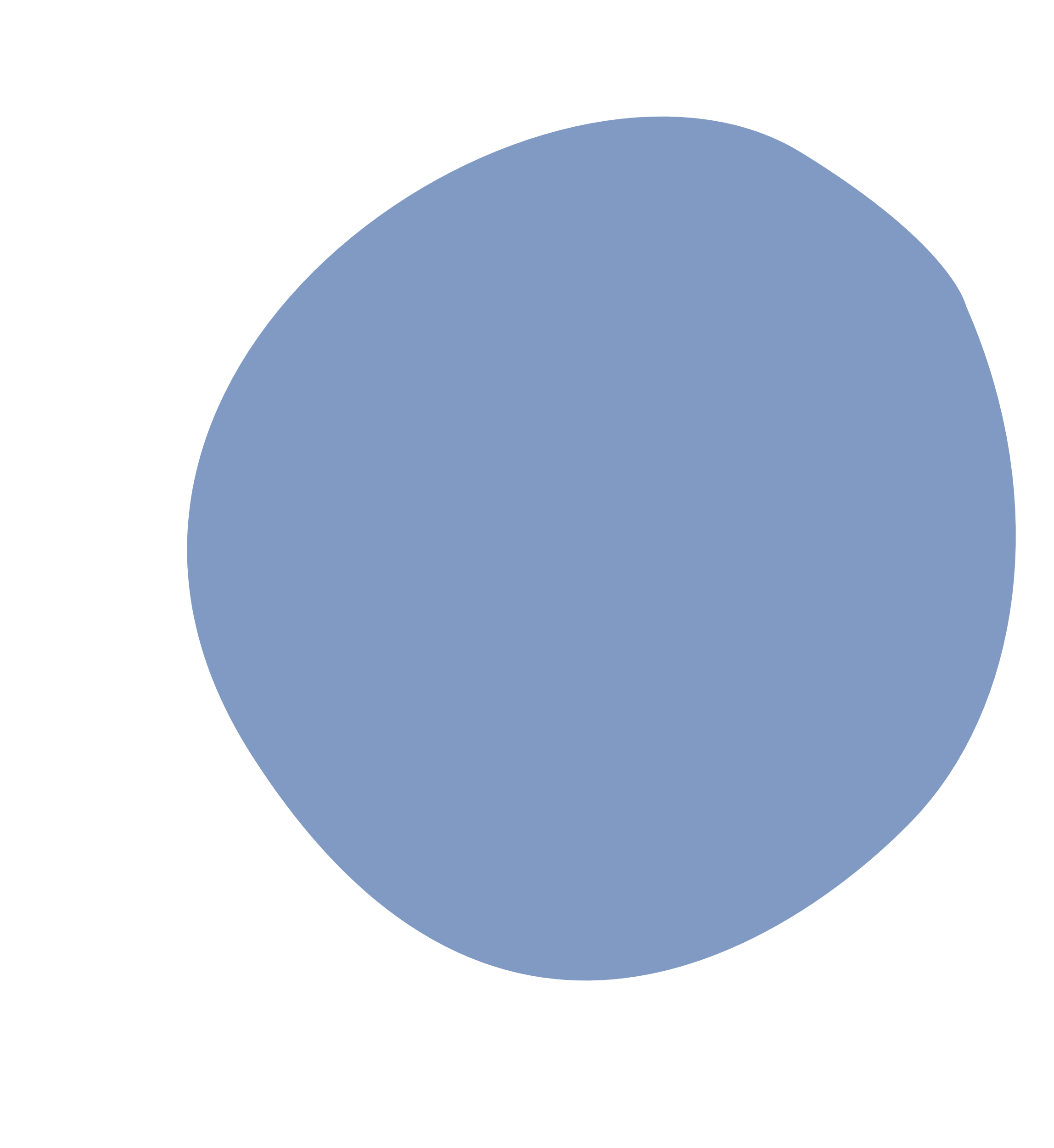 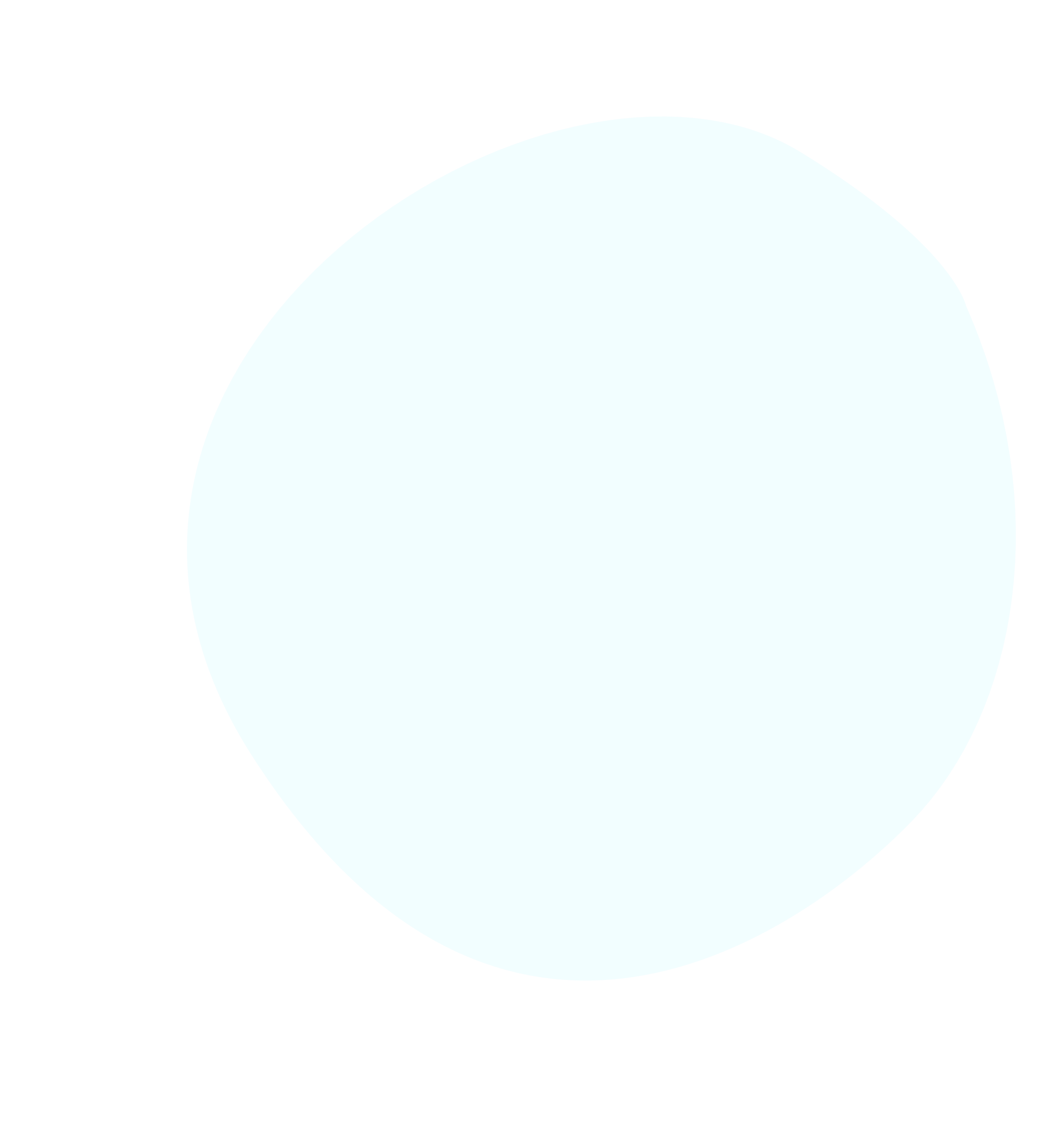 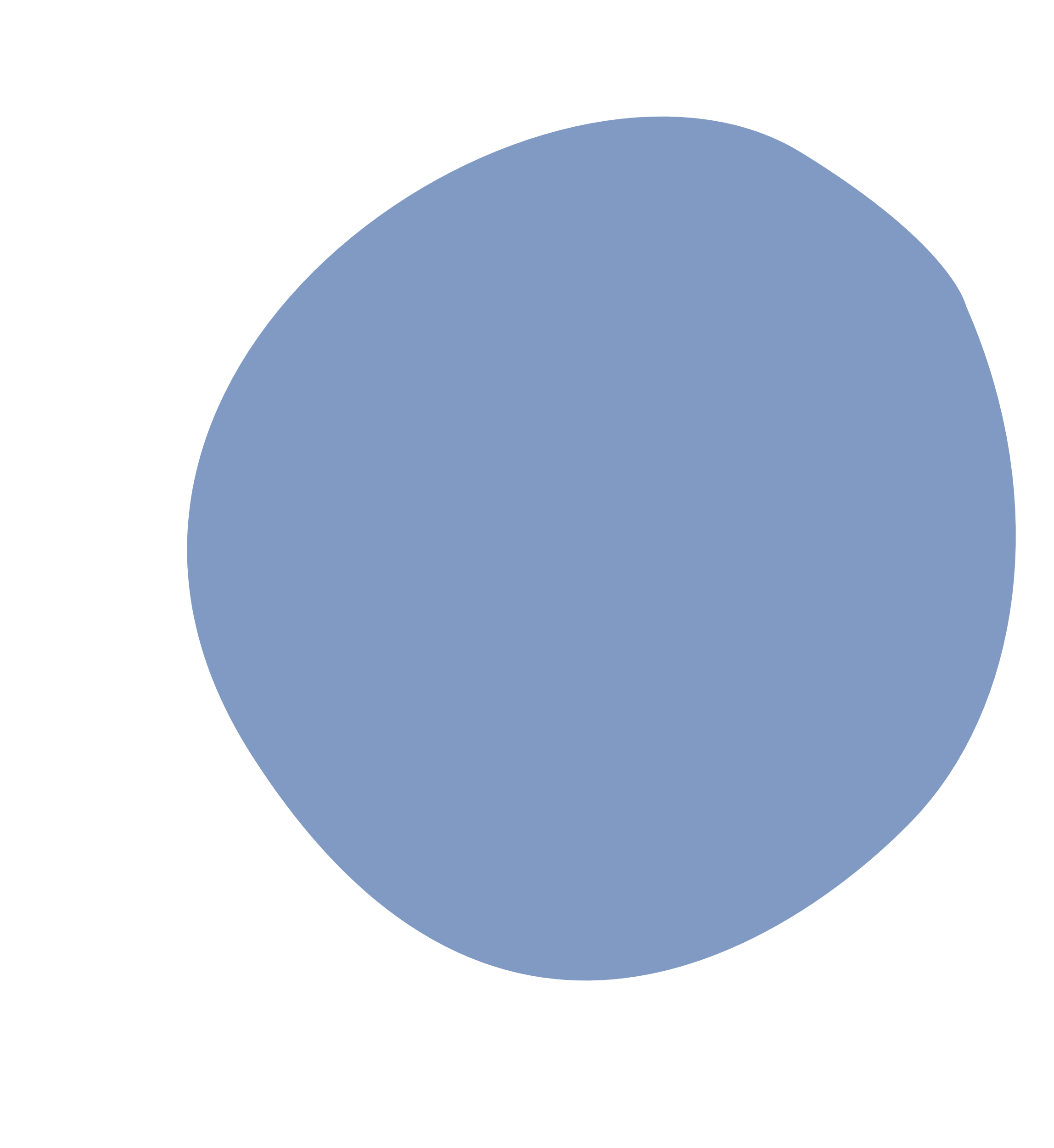 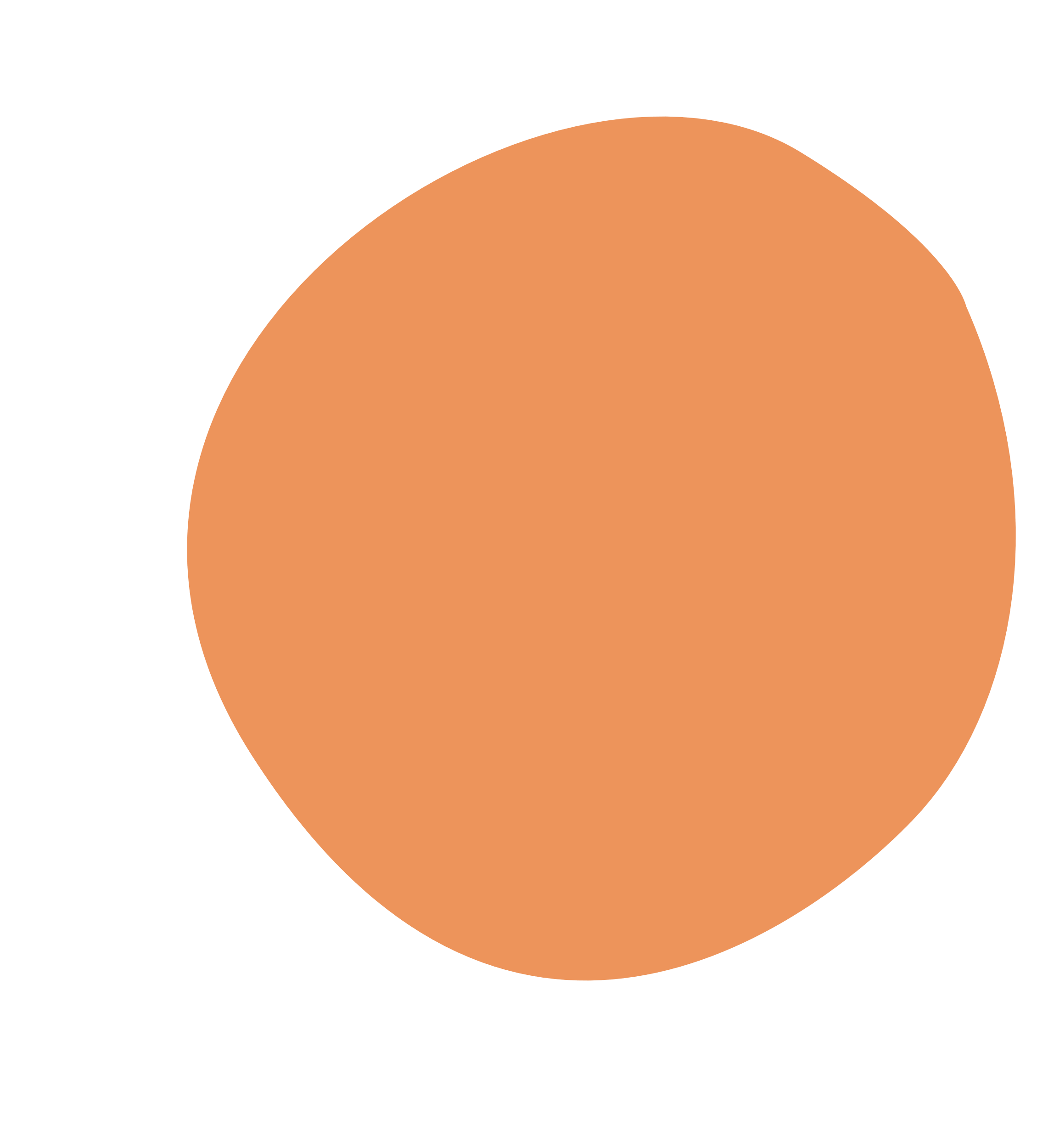 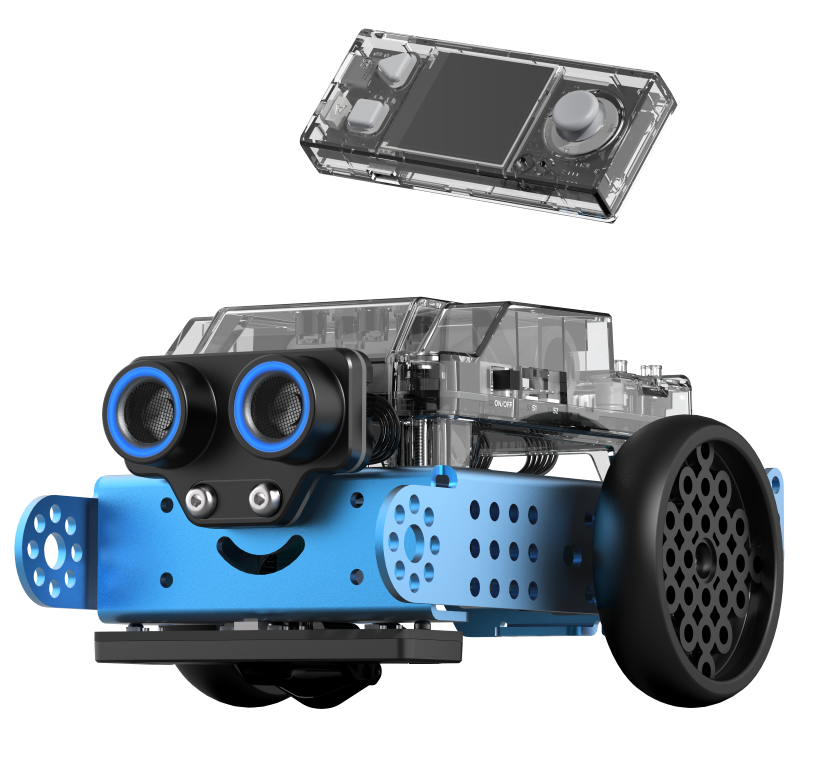 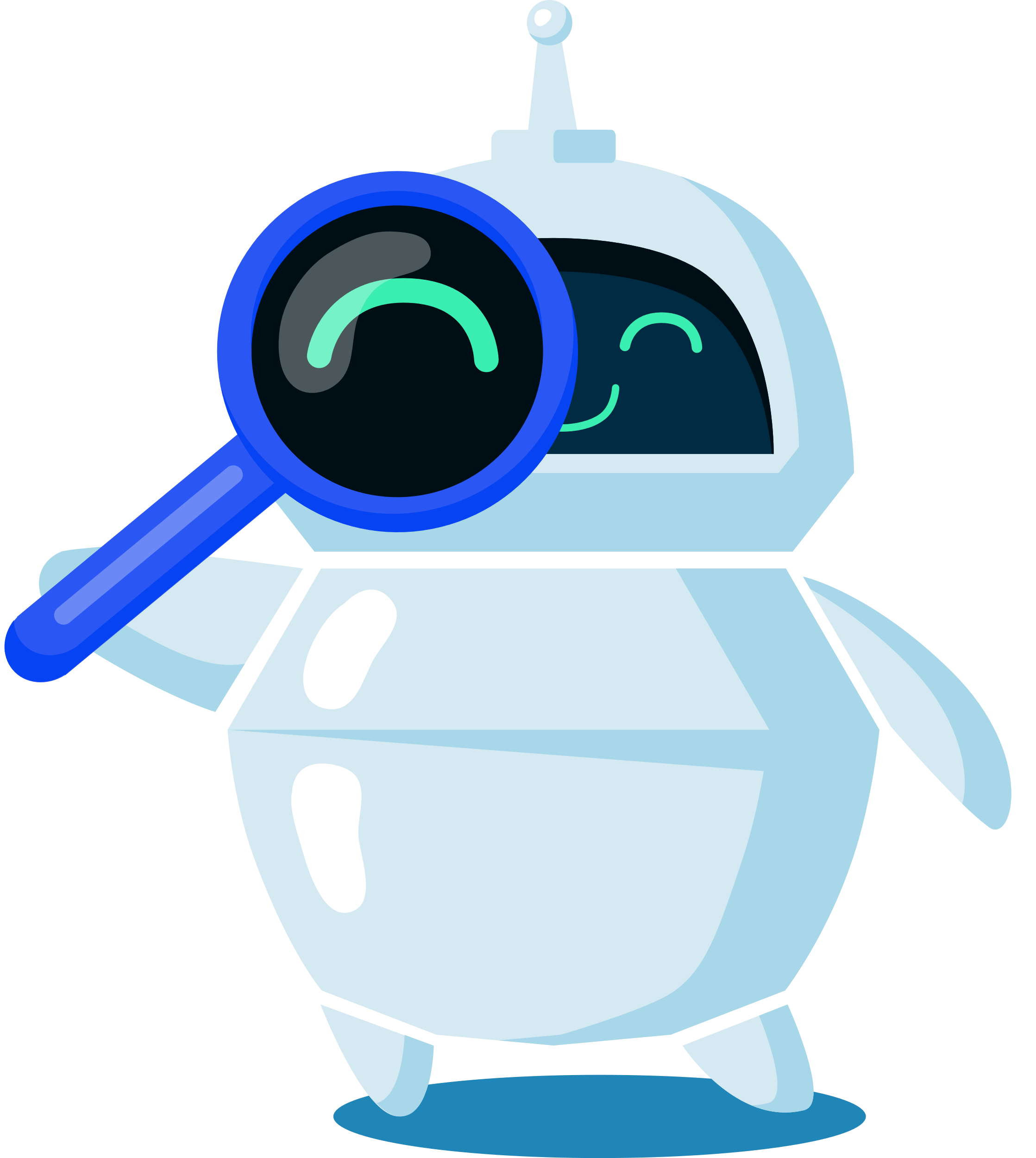 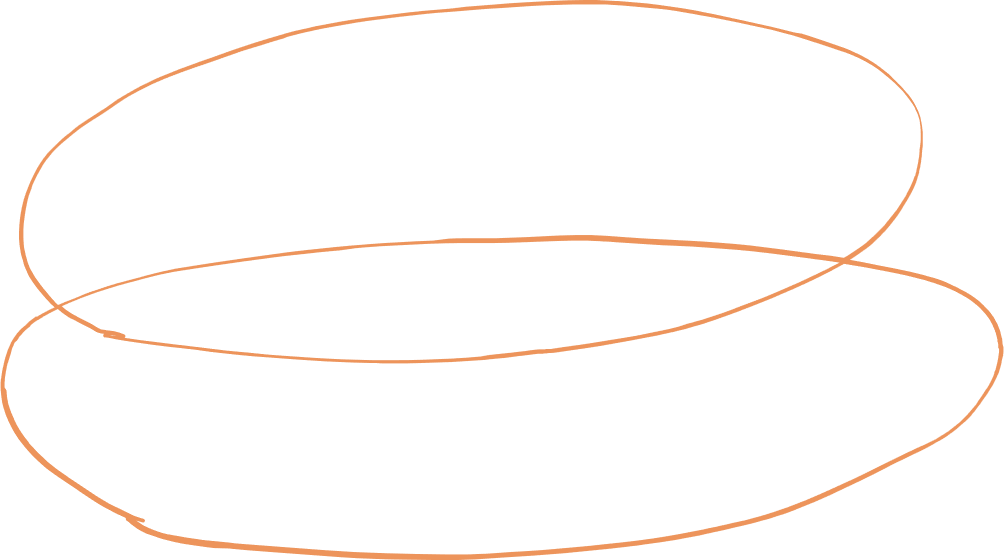 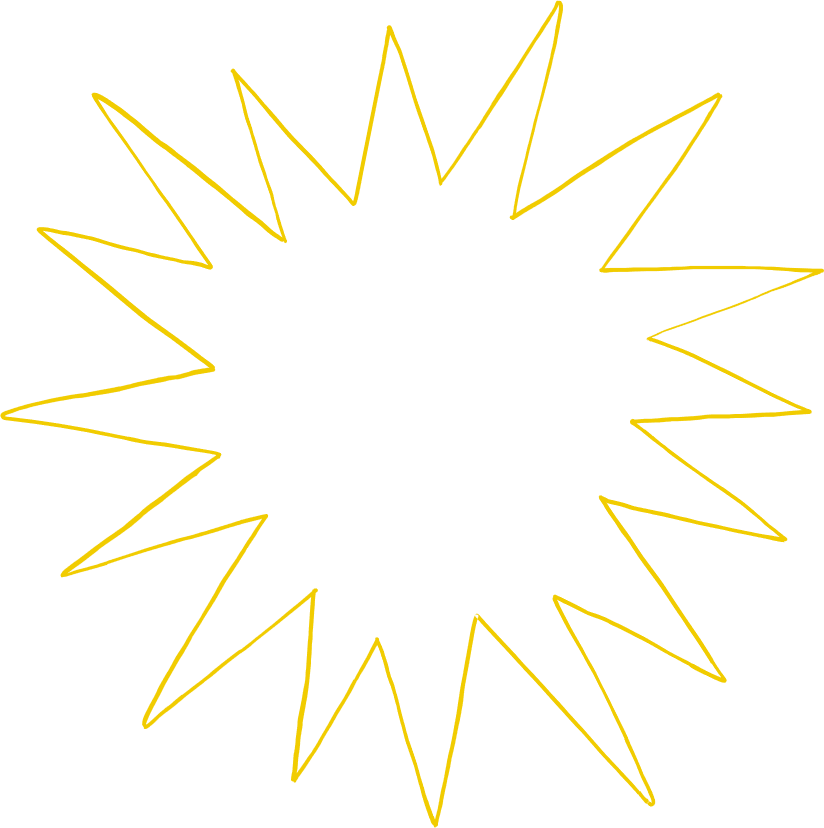 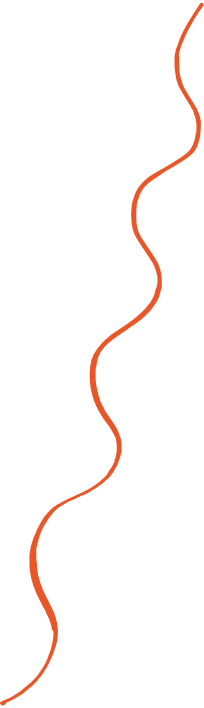 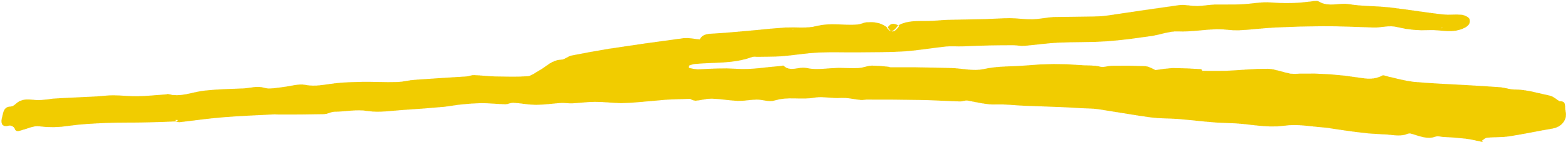 WHAT DID WE LEARN
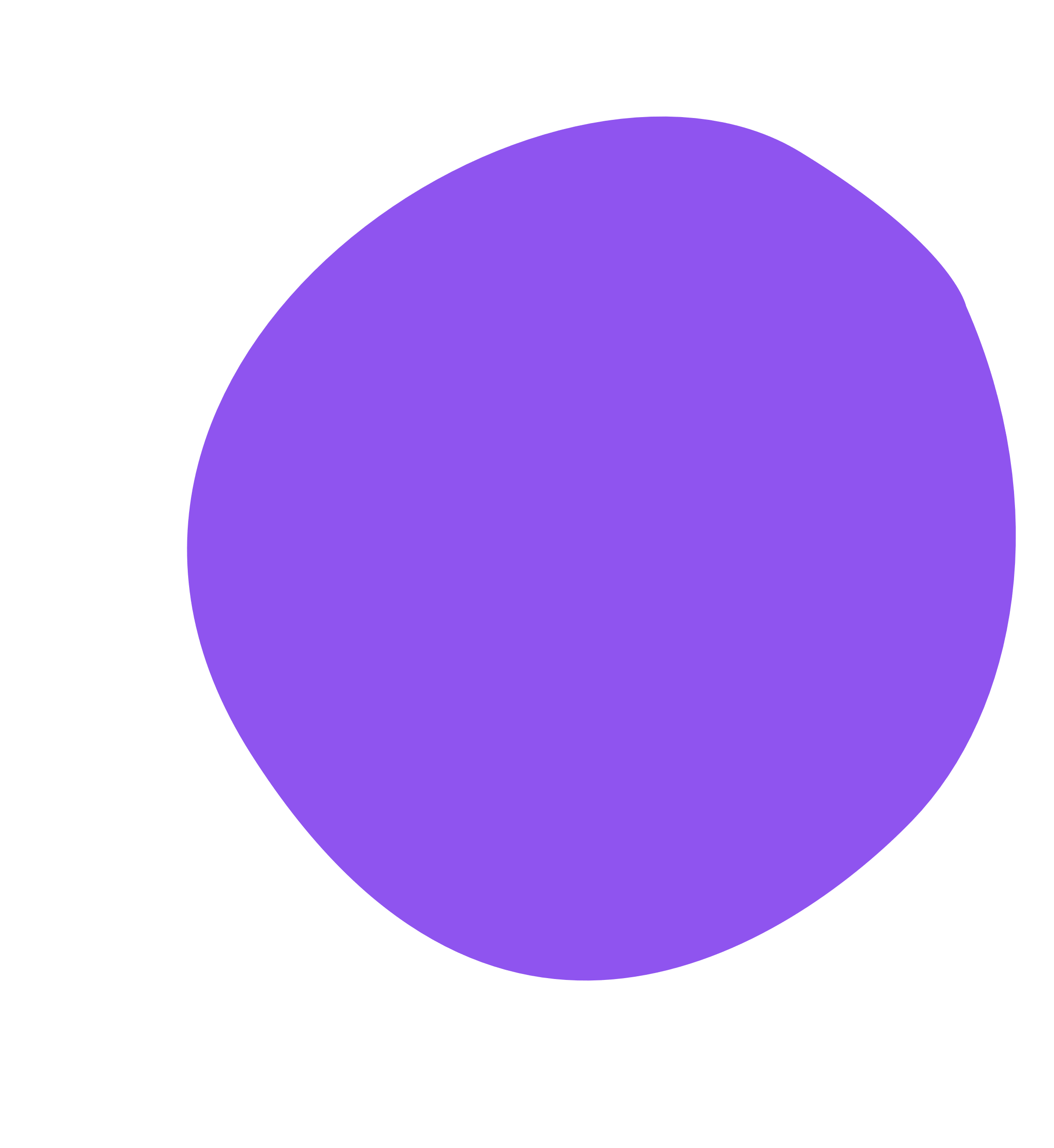 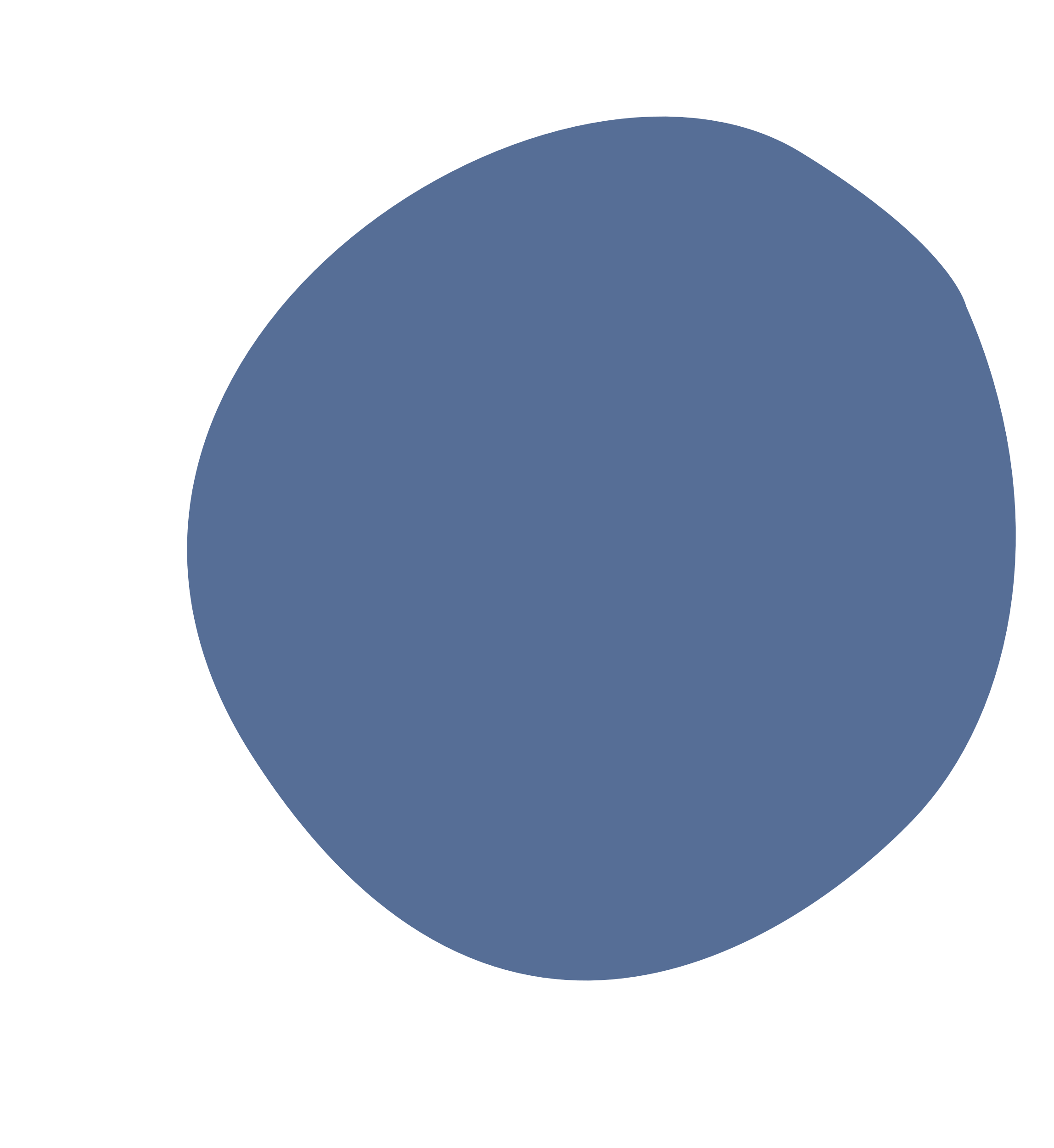 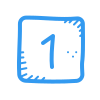 Parts of the Robot
Robots and computers need exact instructions
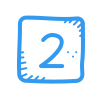 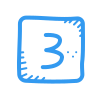 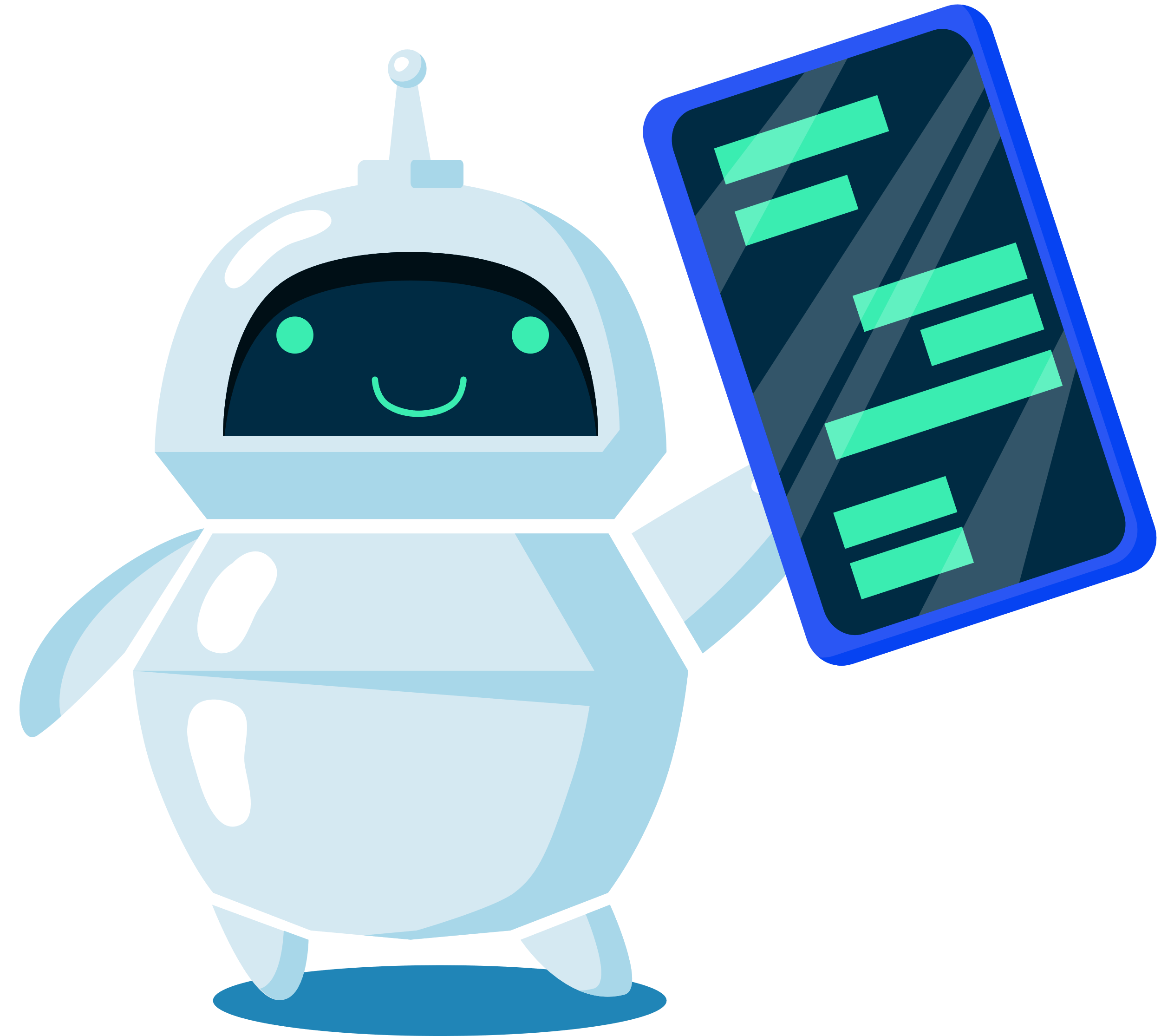 How to code
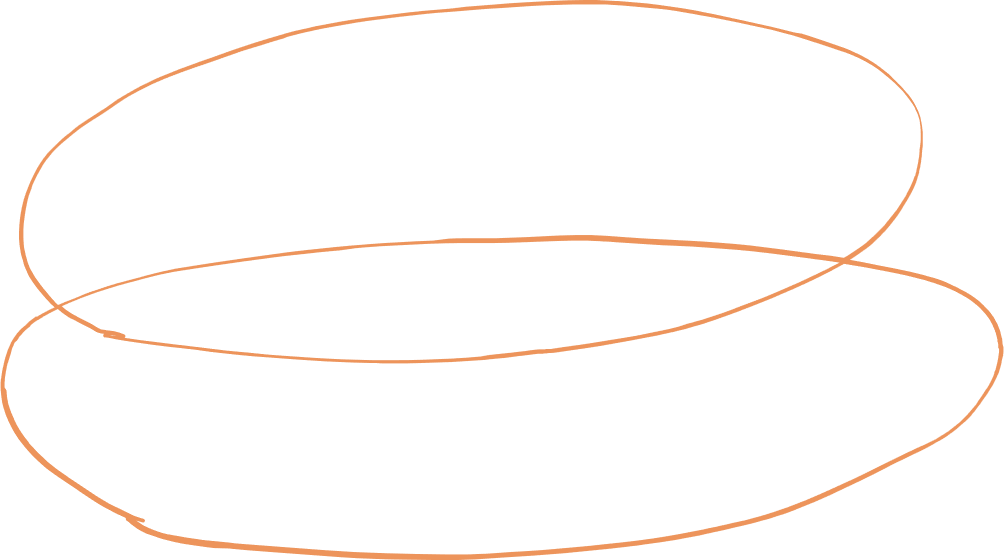 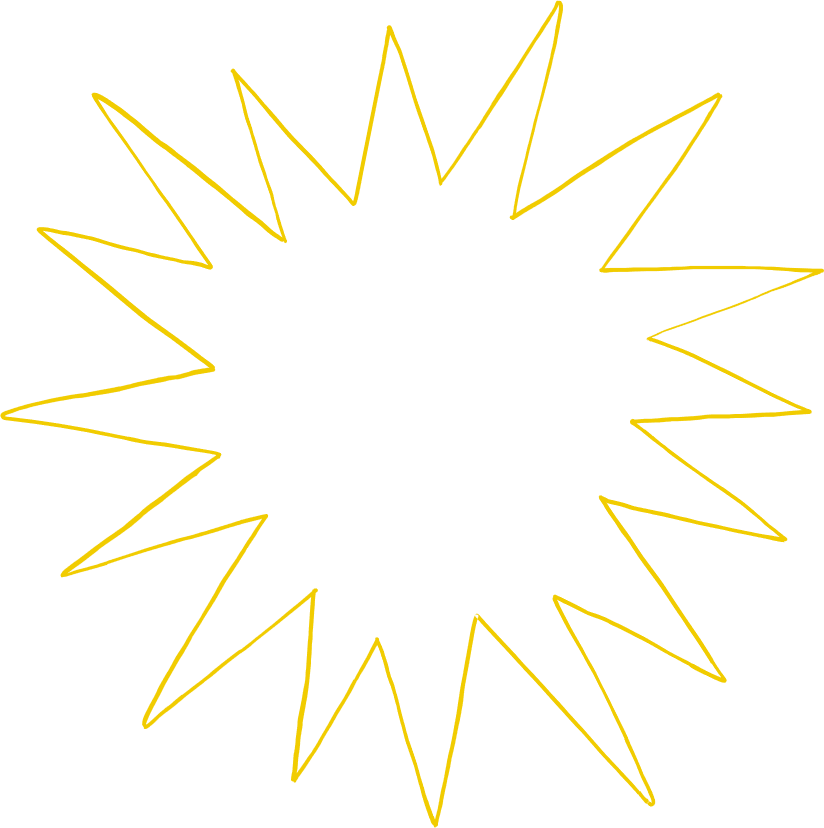 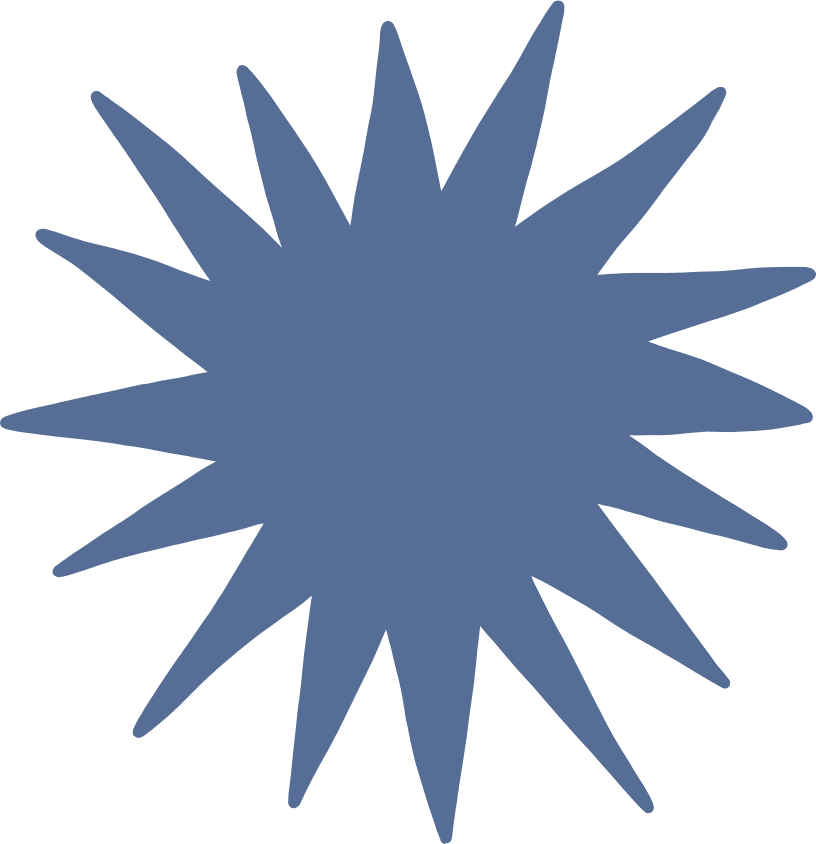 THANK YOU!
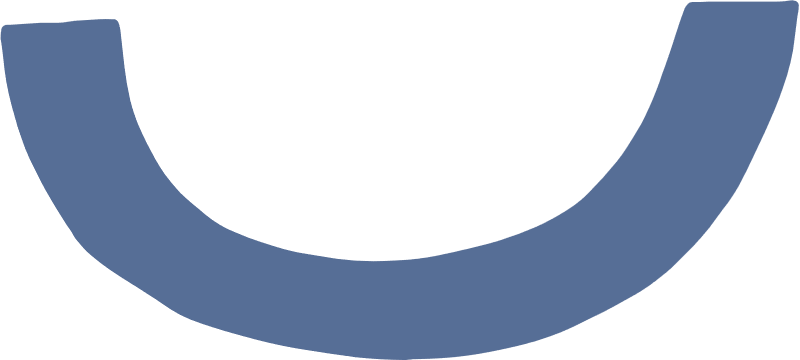 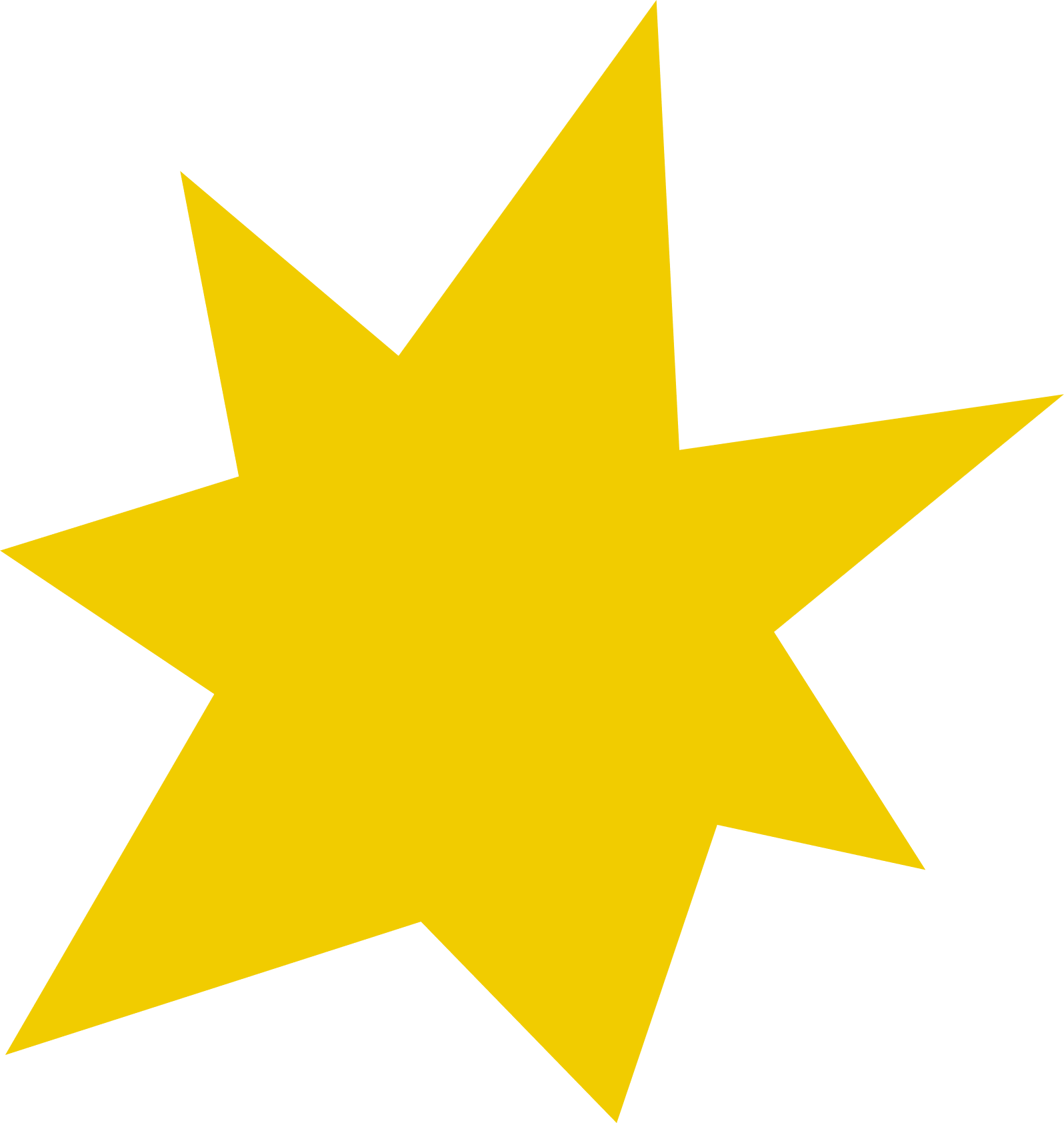 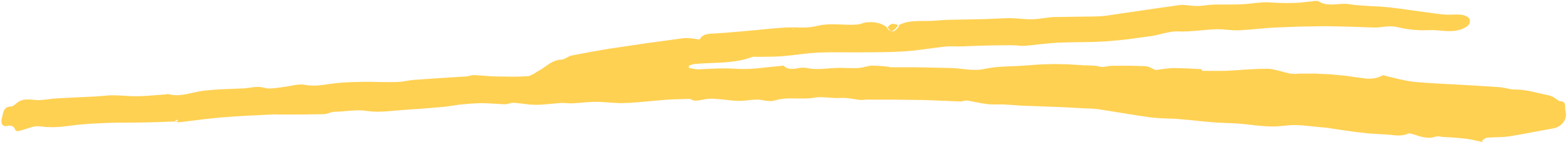 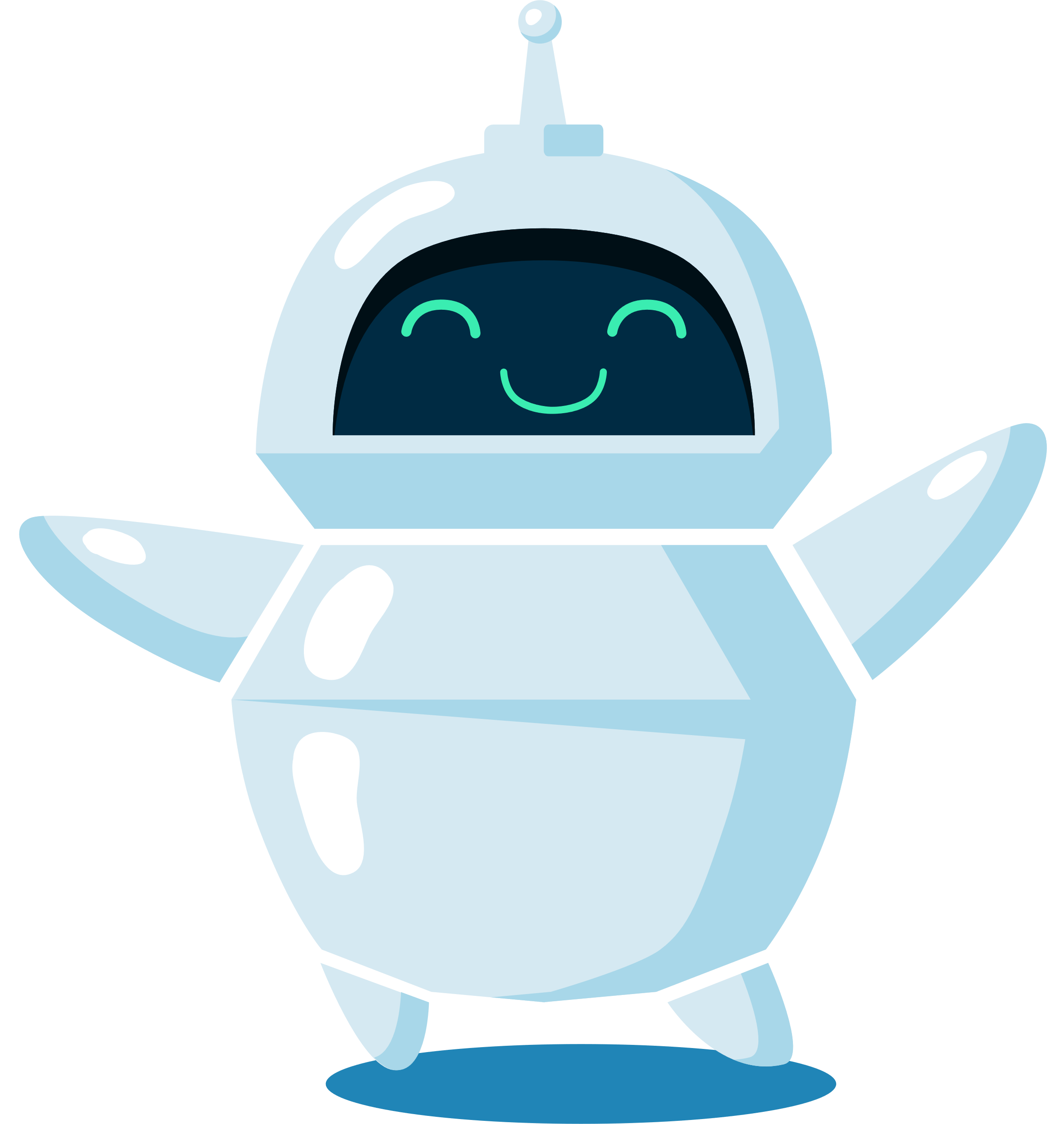 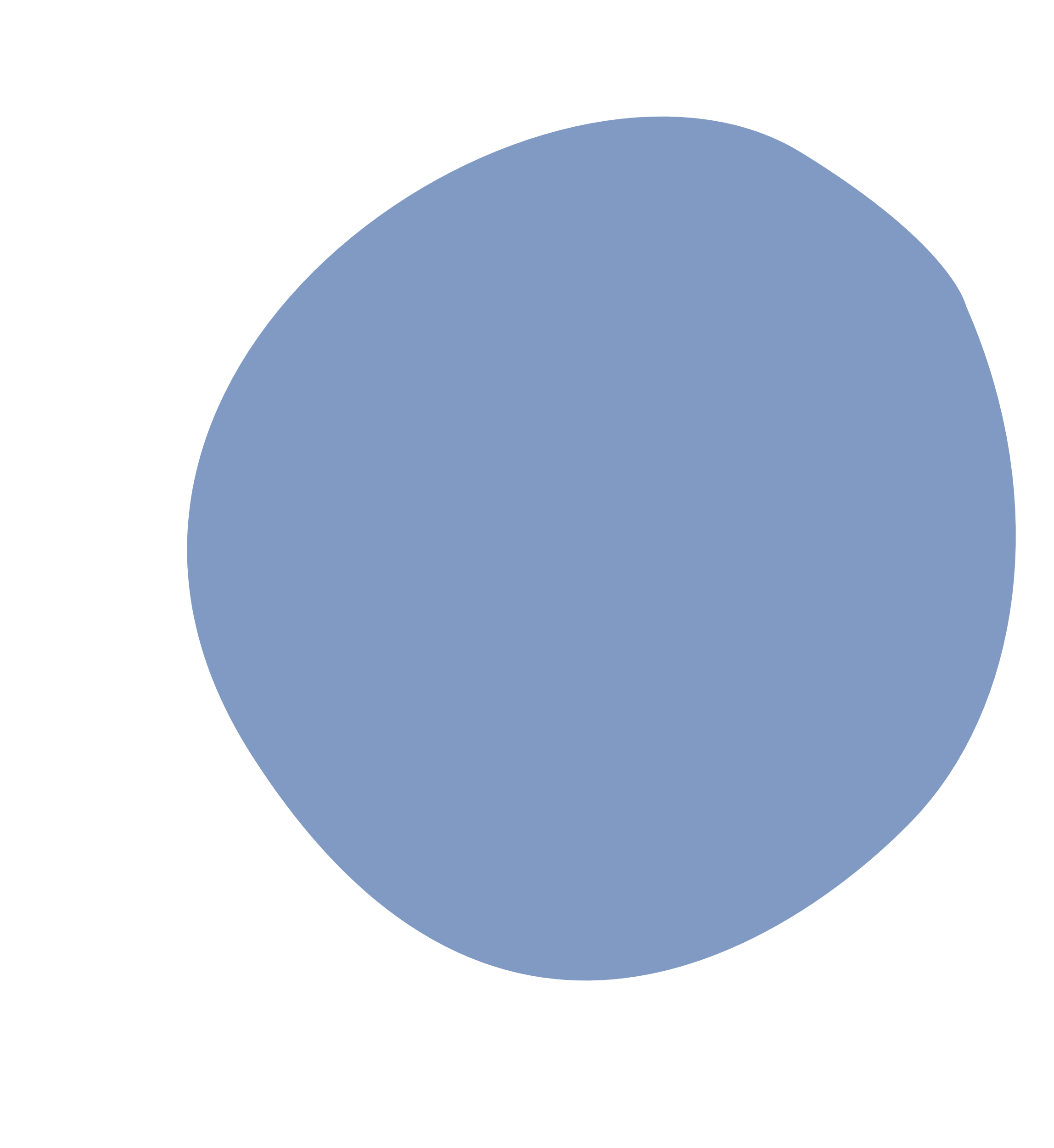 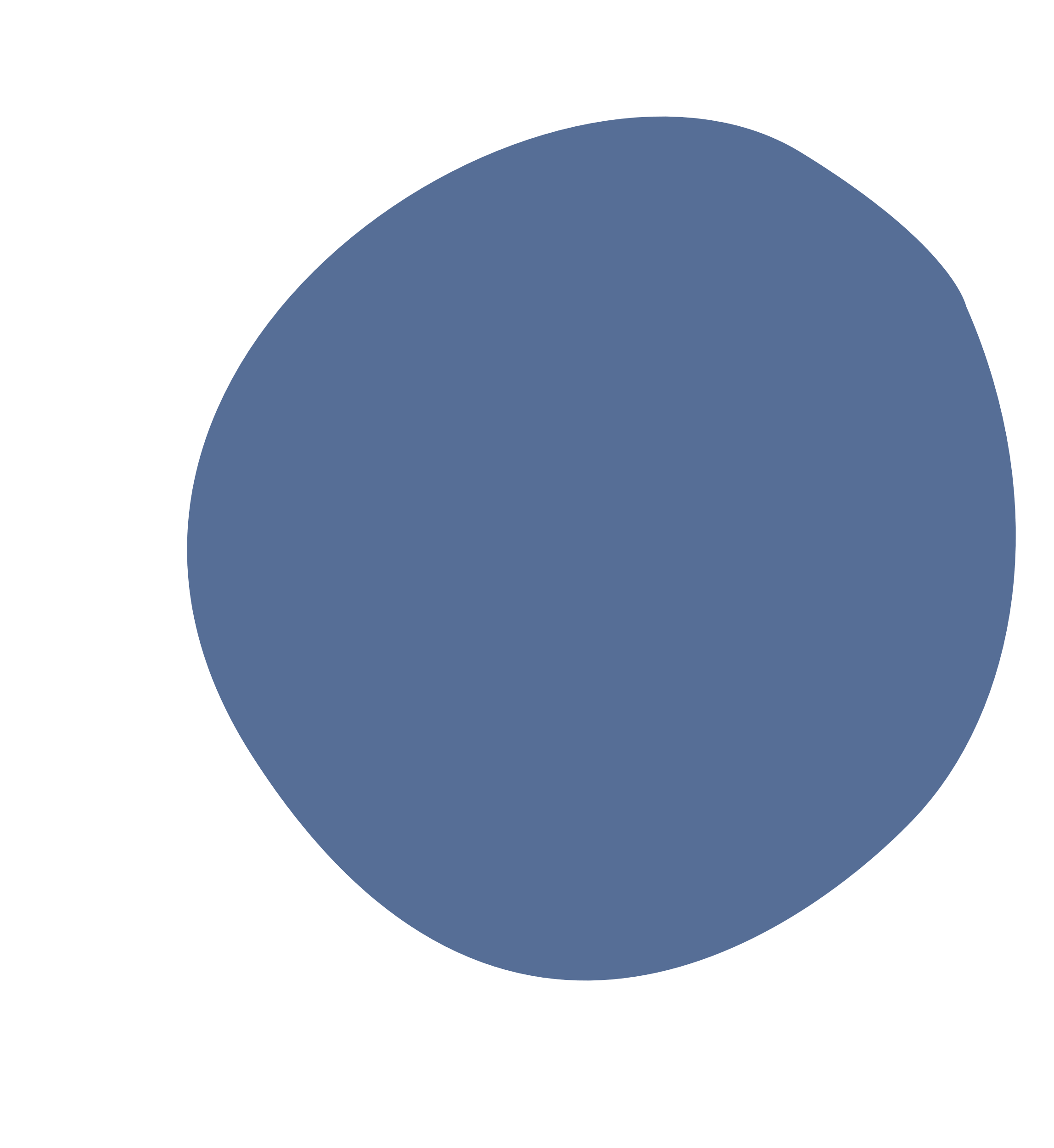 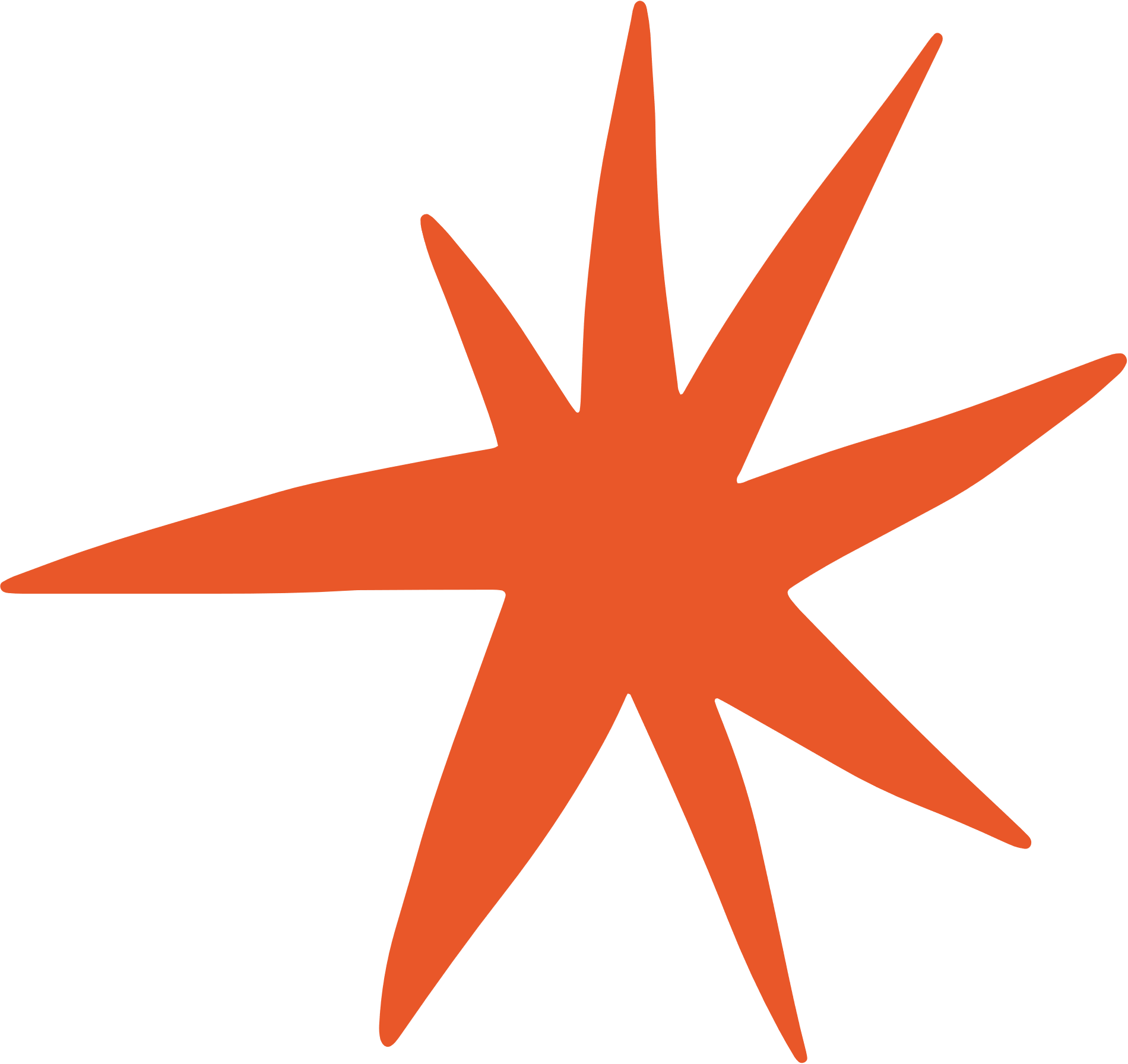 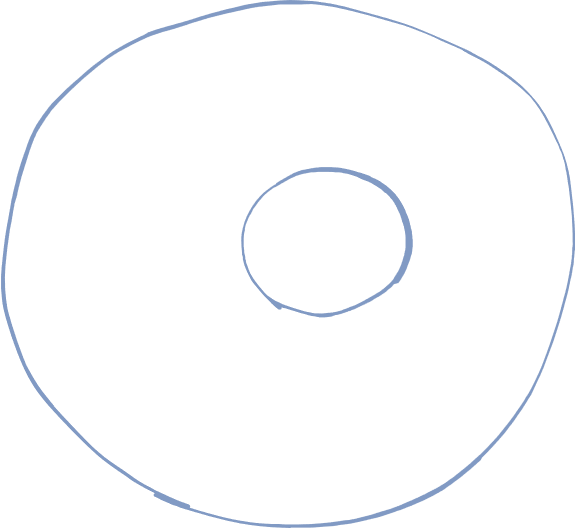 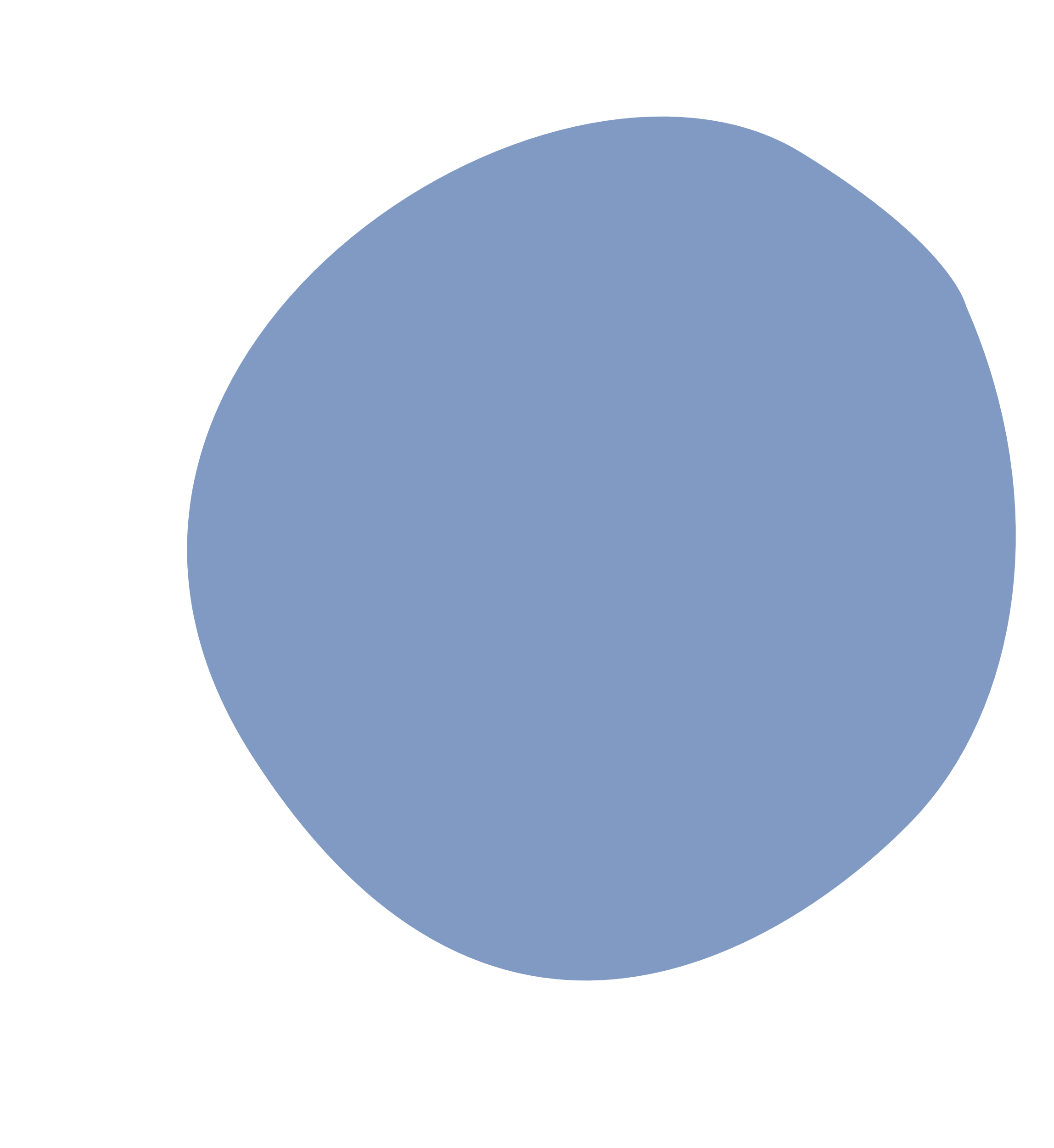 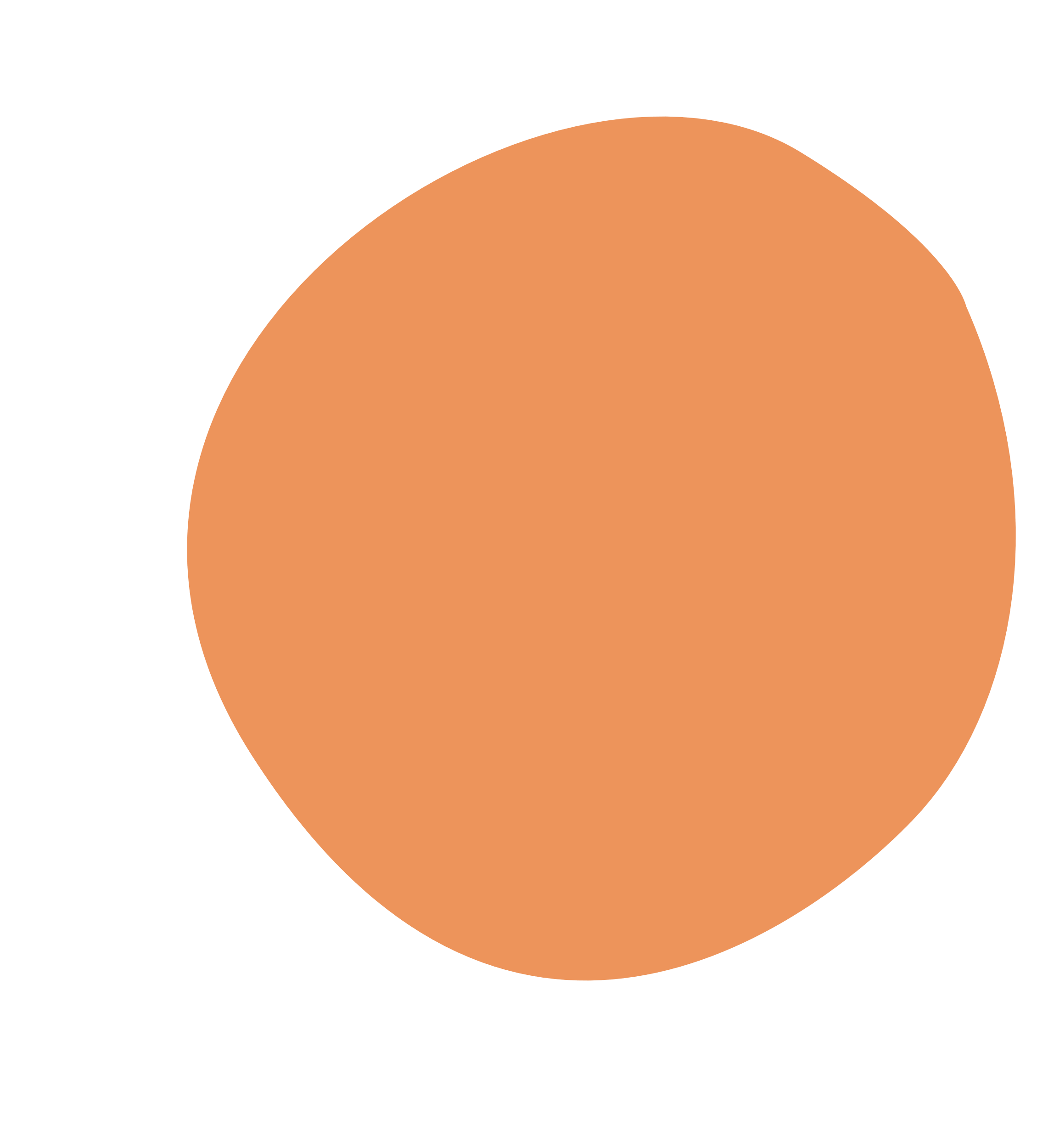 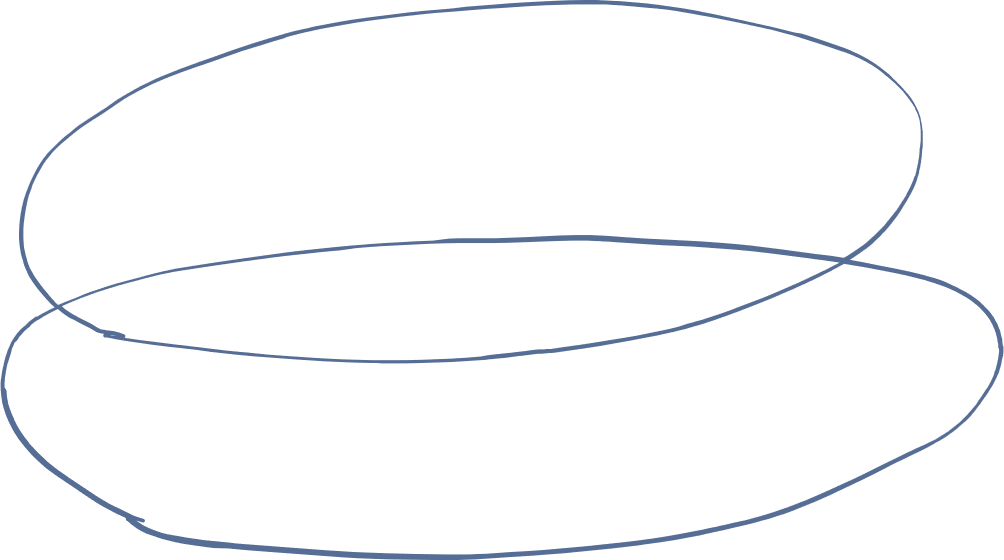